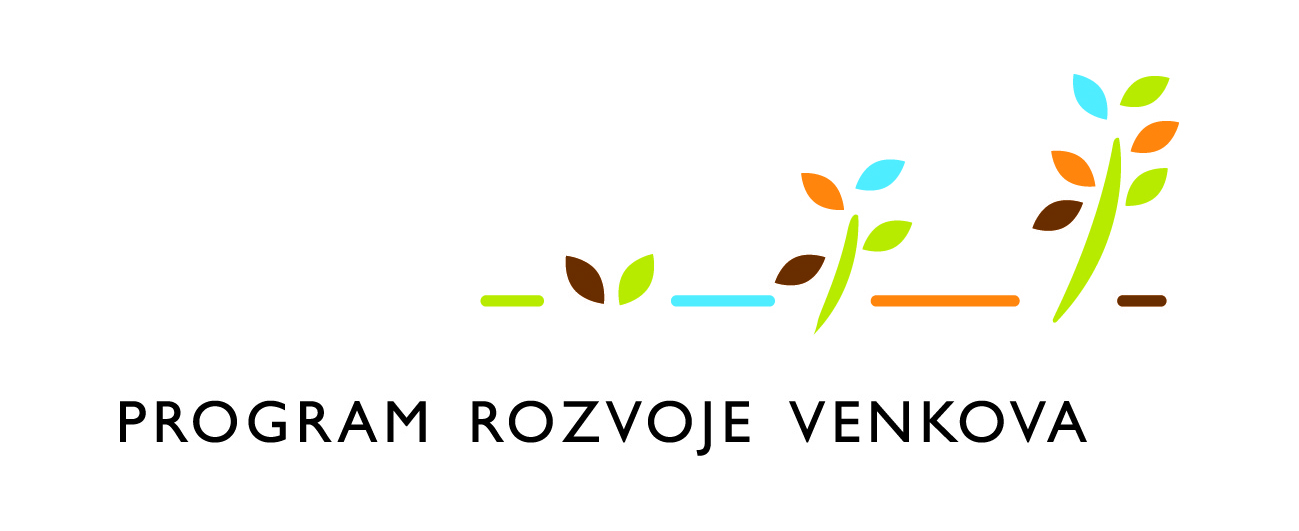 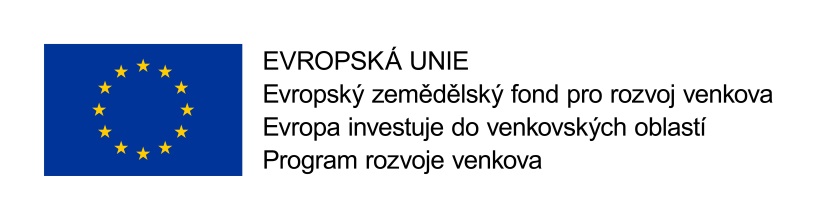 Vzdělávací akce s názvem


Zásady hospodaření na poškozených půdách a možnosti jejich hodnocení
Reg.č. 16/002/01110/520/000064
Realizovaná v rámci Programu rozvoje venkova ČR na období 2014–2020
Kdy:	Dne 24. 2. 2017, od 9:00 do 16:00 hod
 
Kde:	Střední Škola Technická - Most - Velebudice, Dělnická 21, 434 01 Most (k.u.  Skyřice)
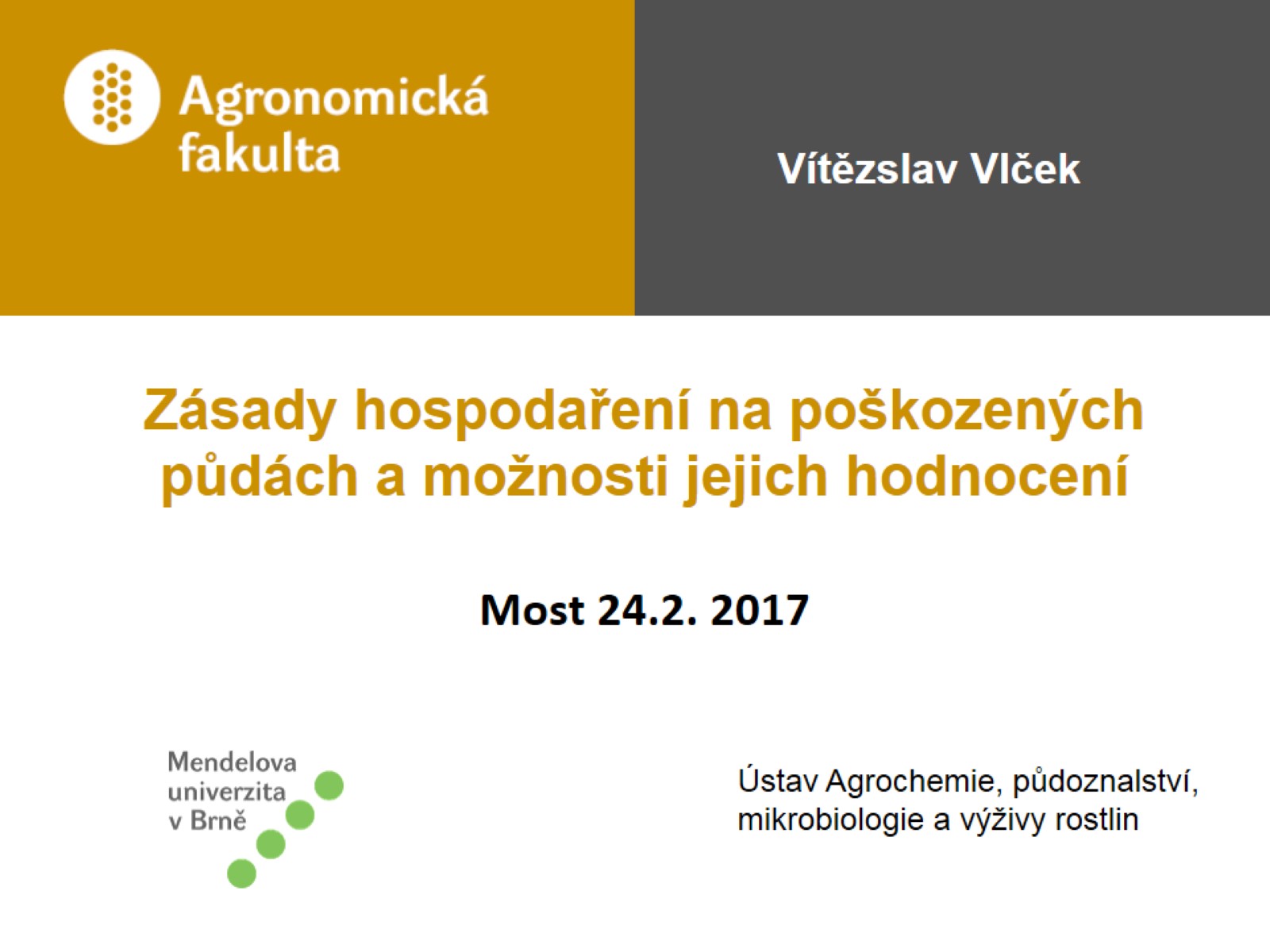 Zásady hospodaření na poškozených půdách a možnosti jejich hodnocení Most 24.2. 2017
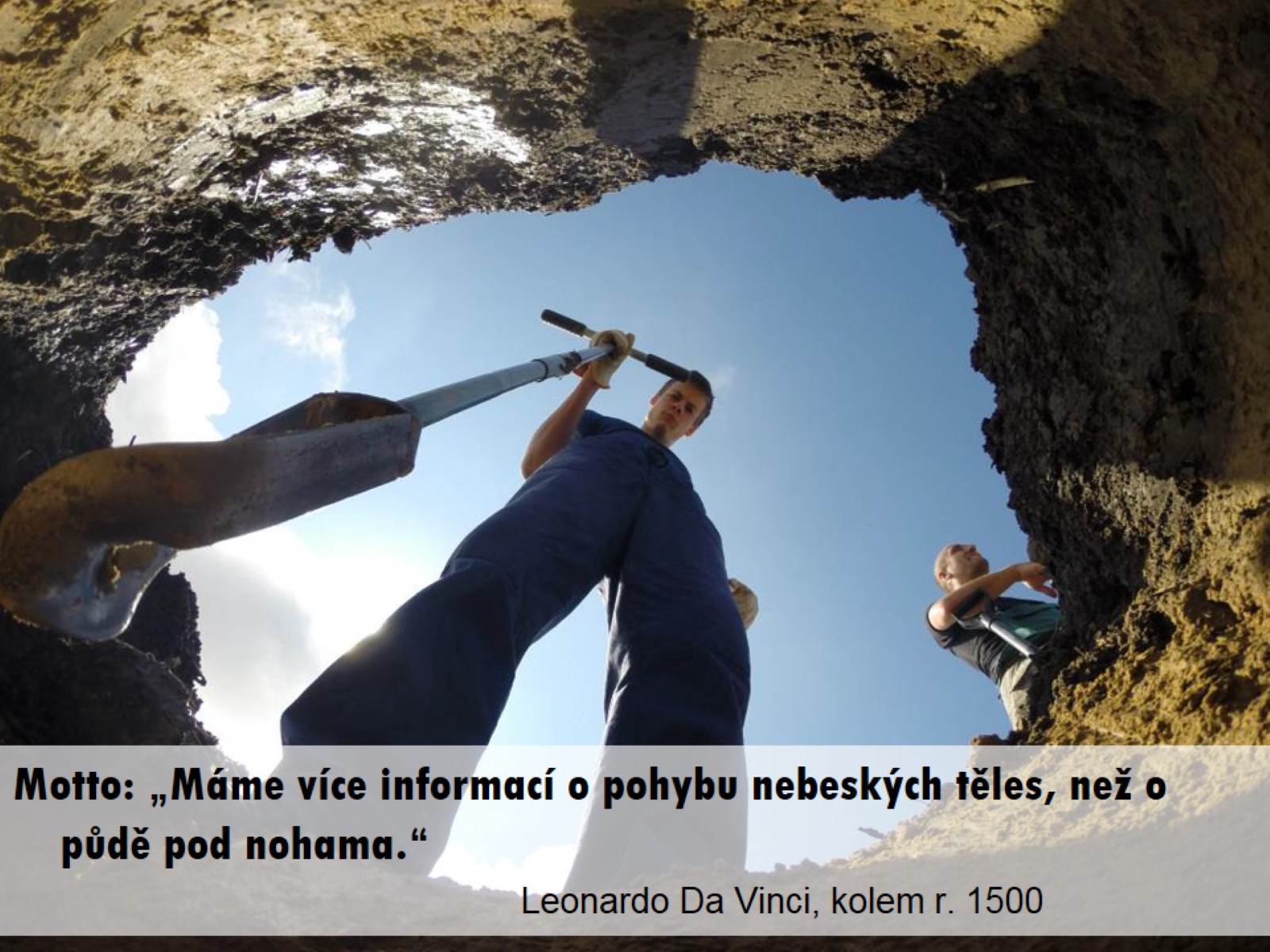 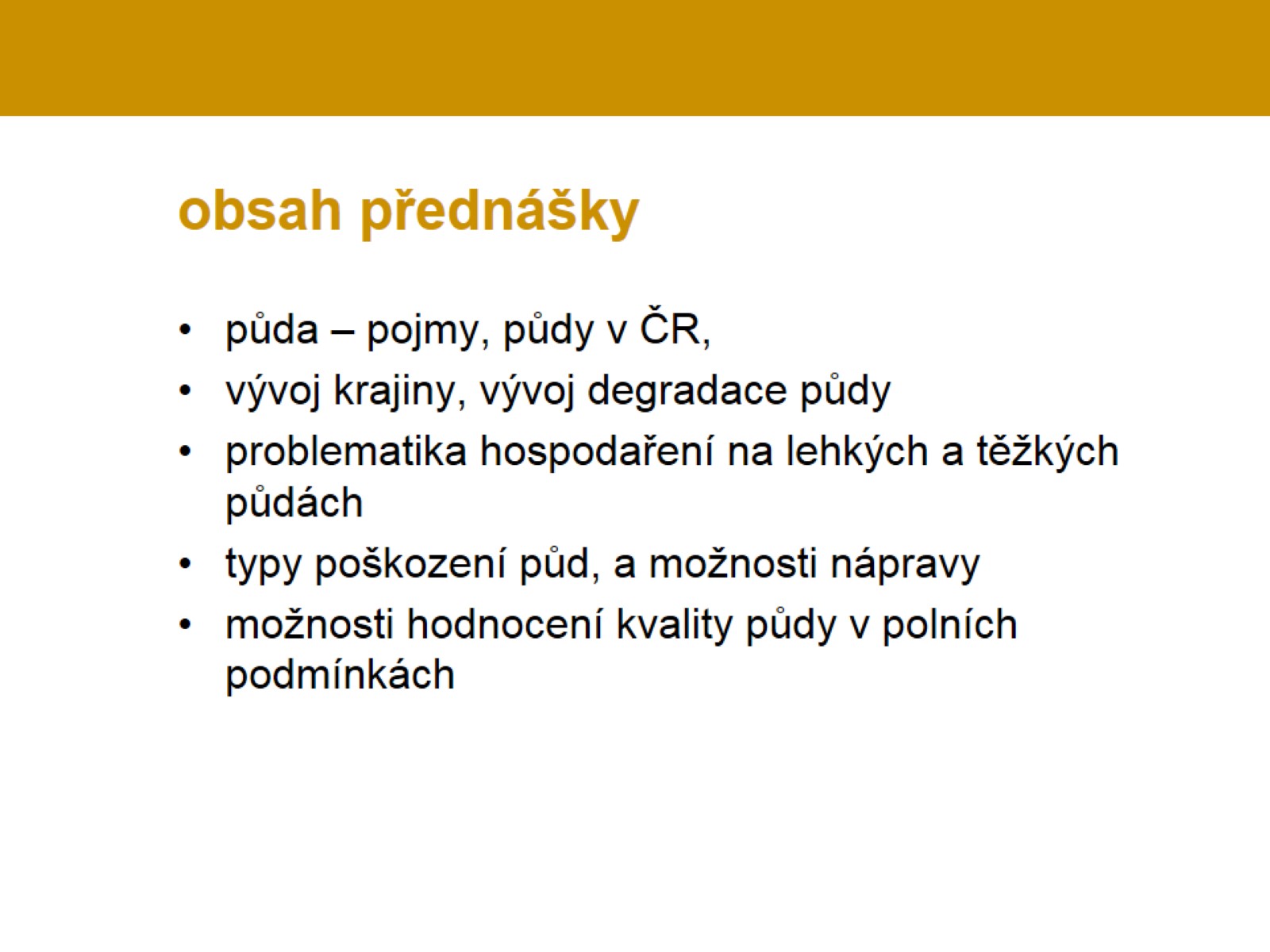 obsah přednášky
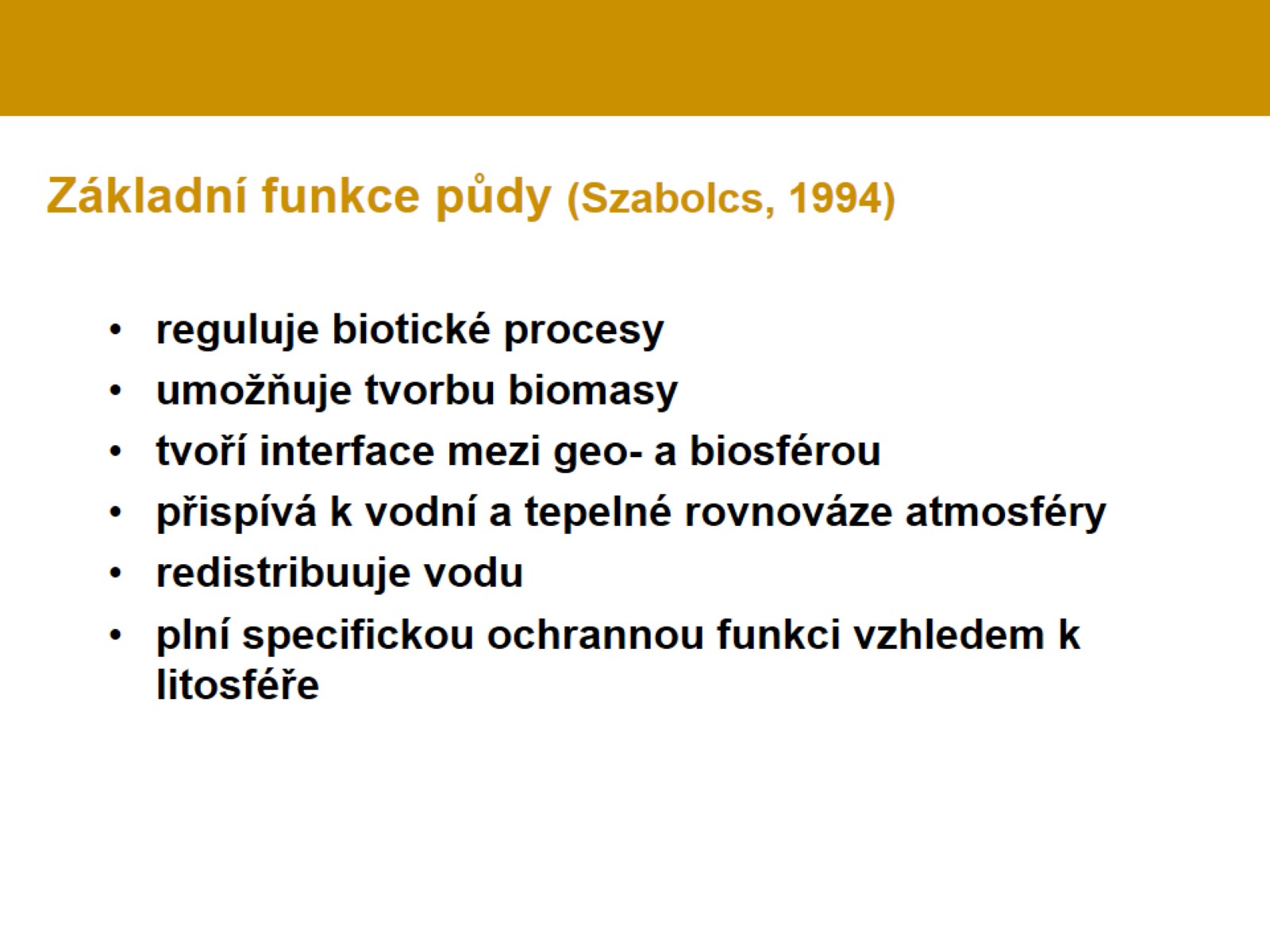 Základní funkce půdy (Szabolcs, 1994)
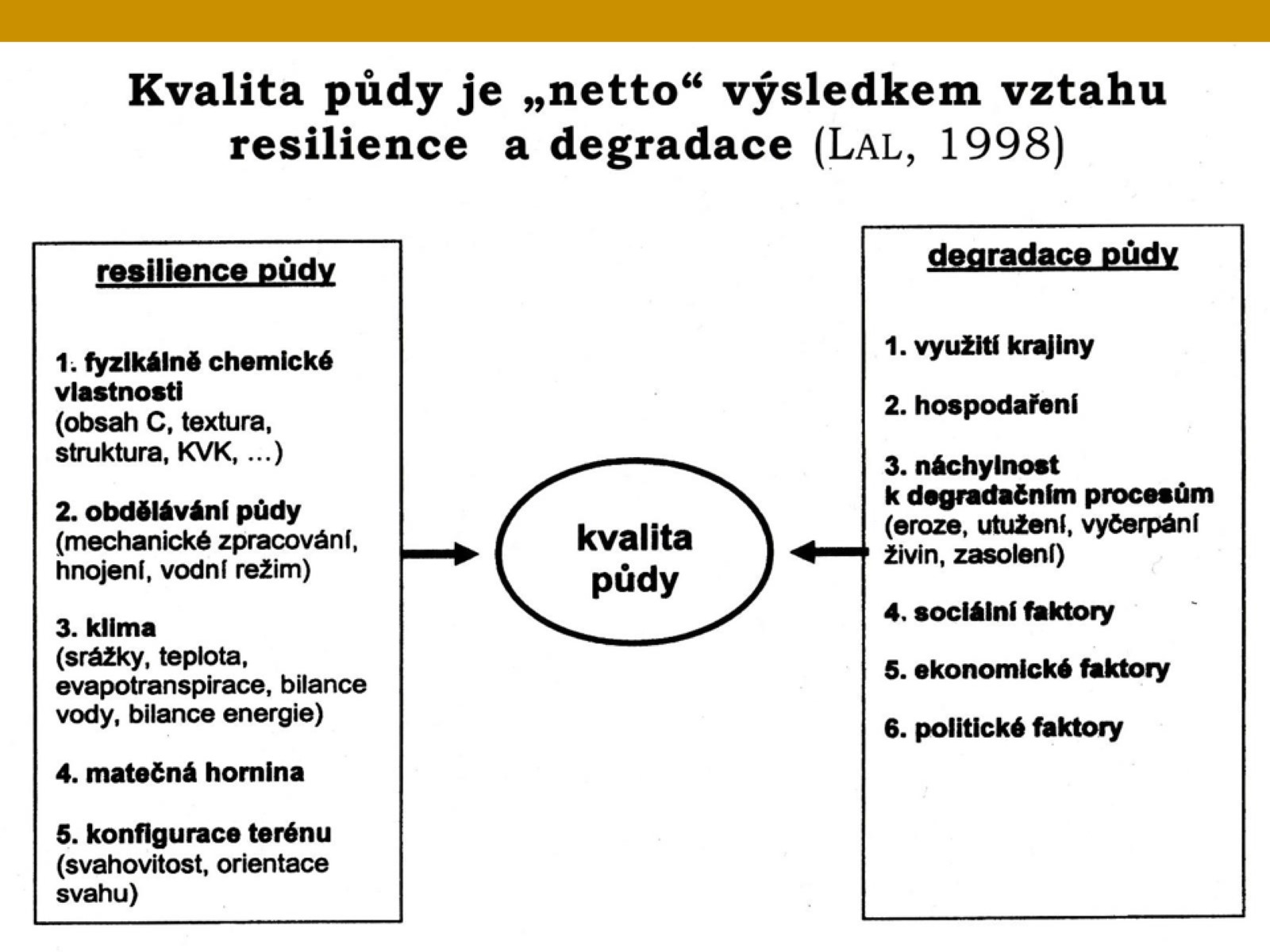 Kvalita půdy je netto výsledkem vztahu resilience a degradace
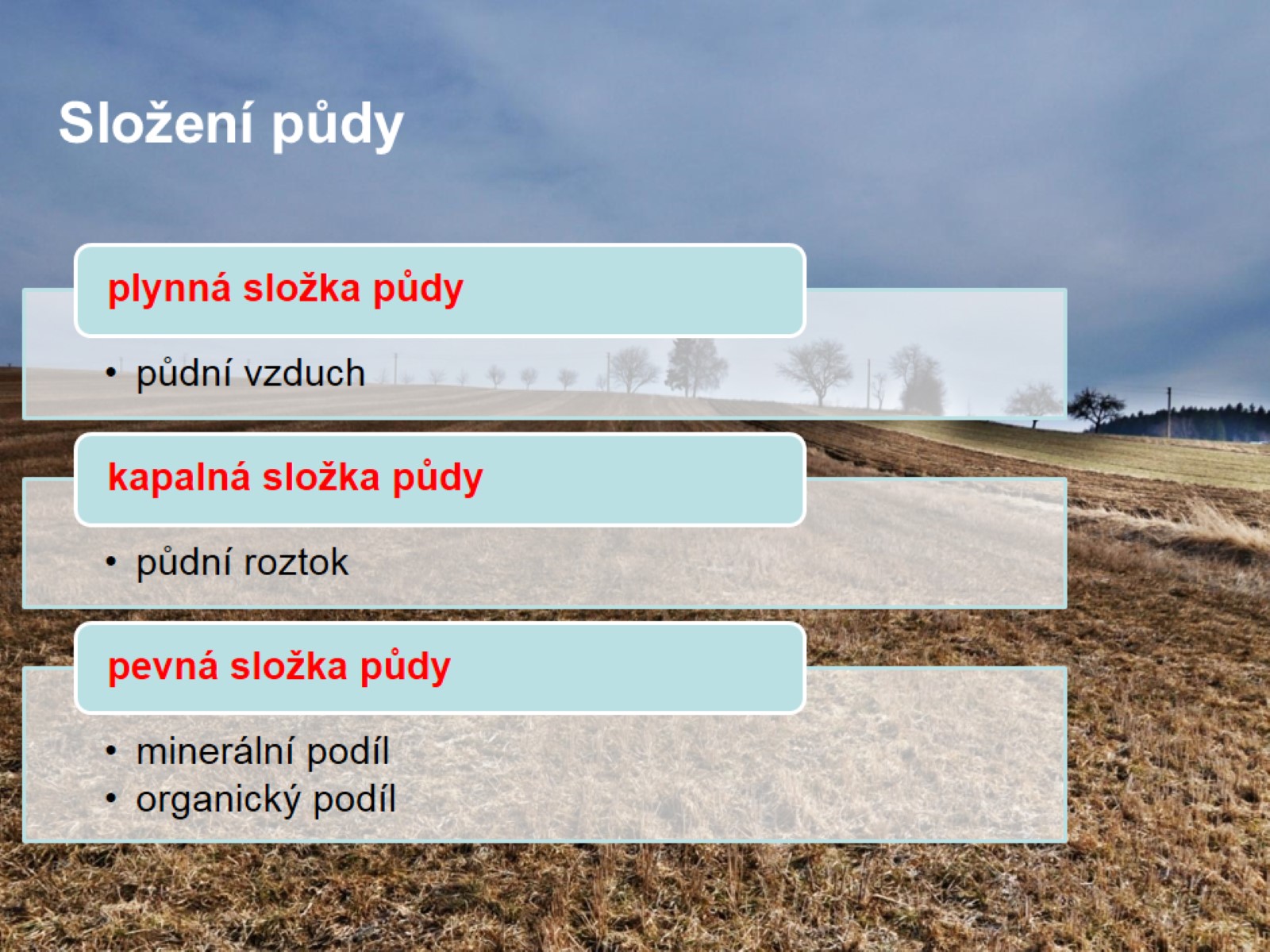 Složení půdy
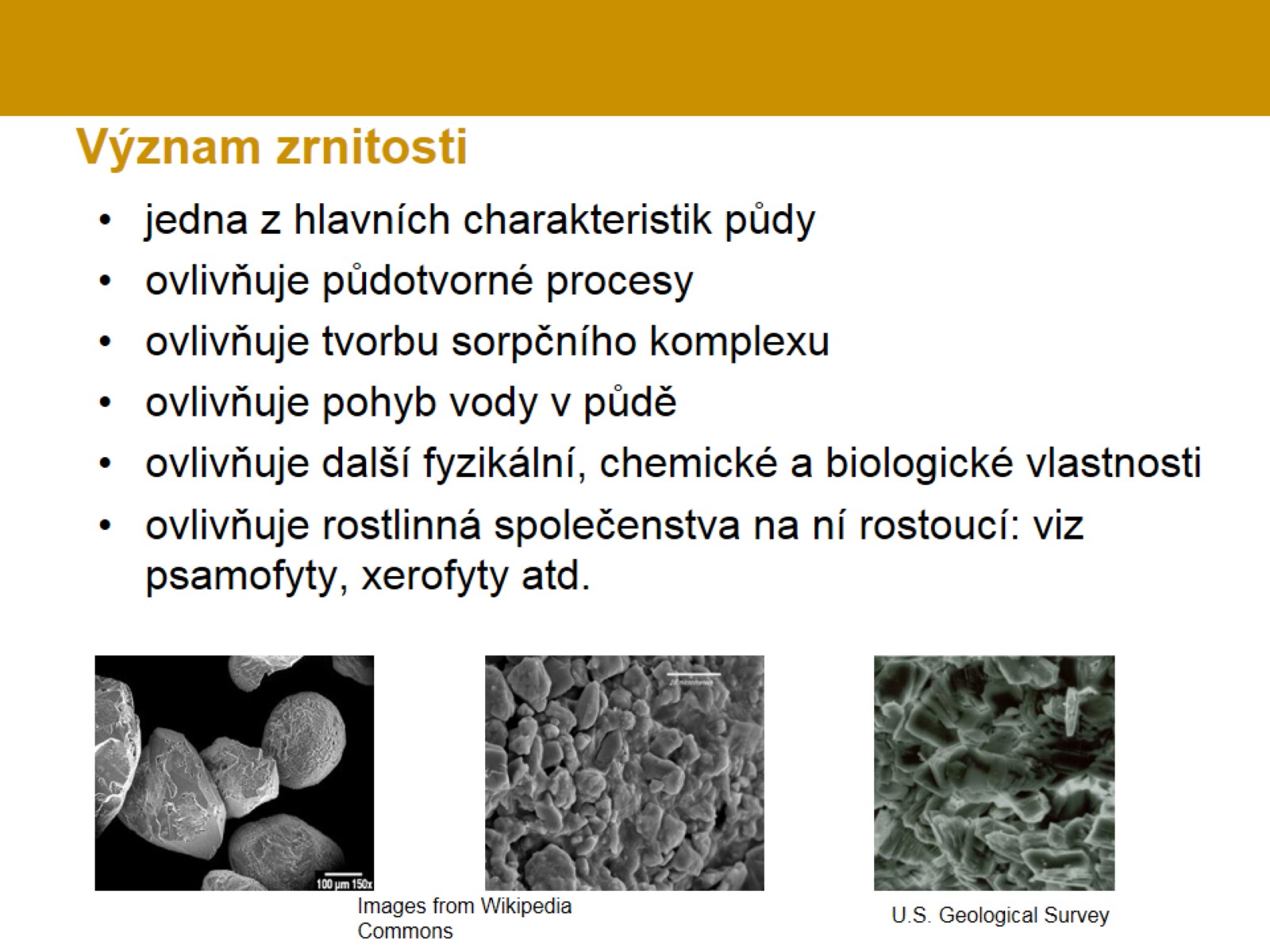 Význam zrnitosti
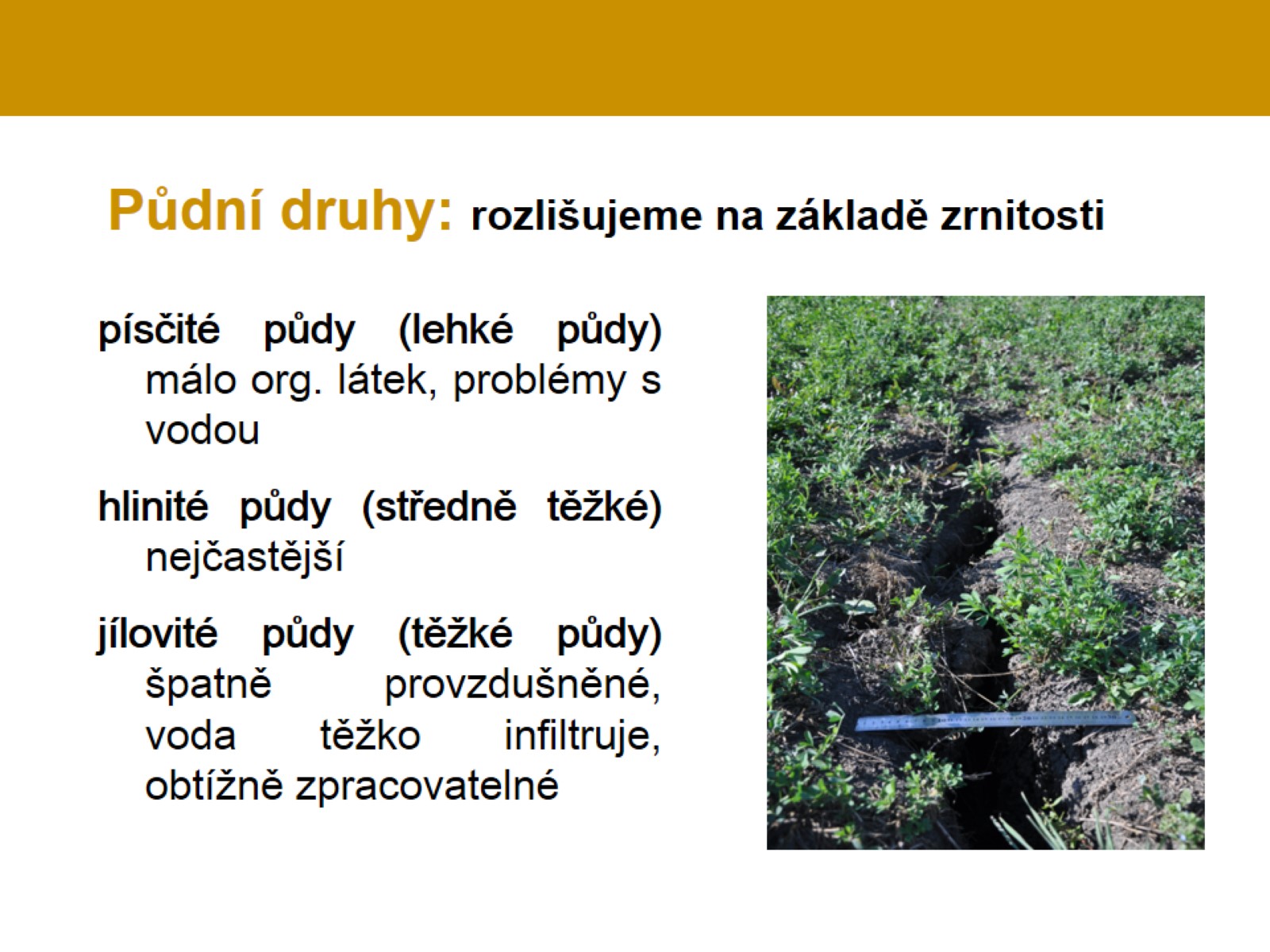 Půdní druhy: rozlišujeme na základě zrnitosti
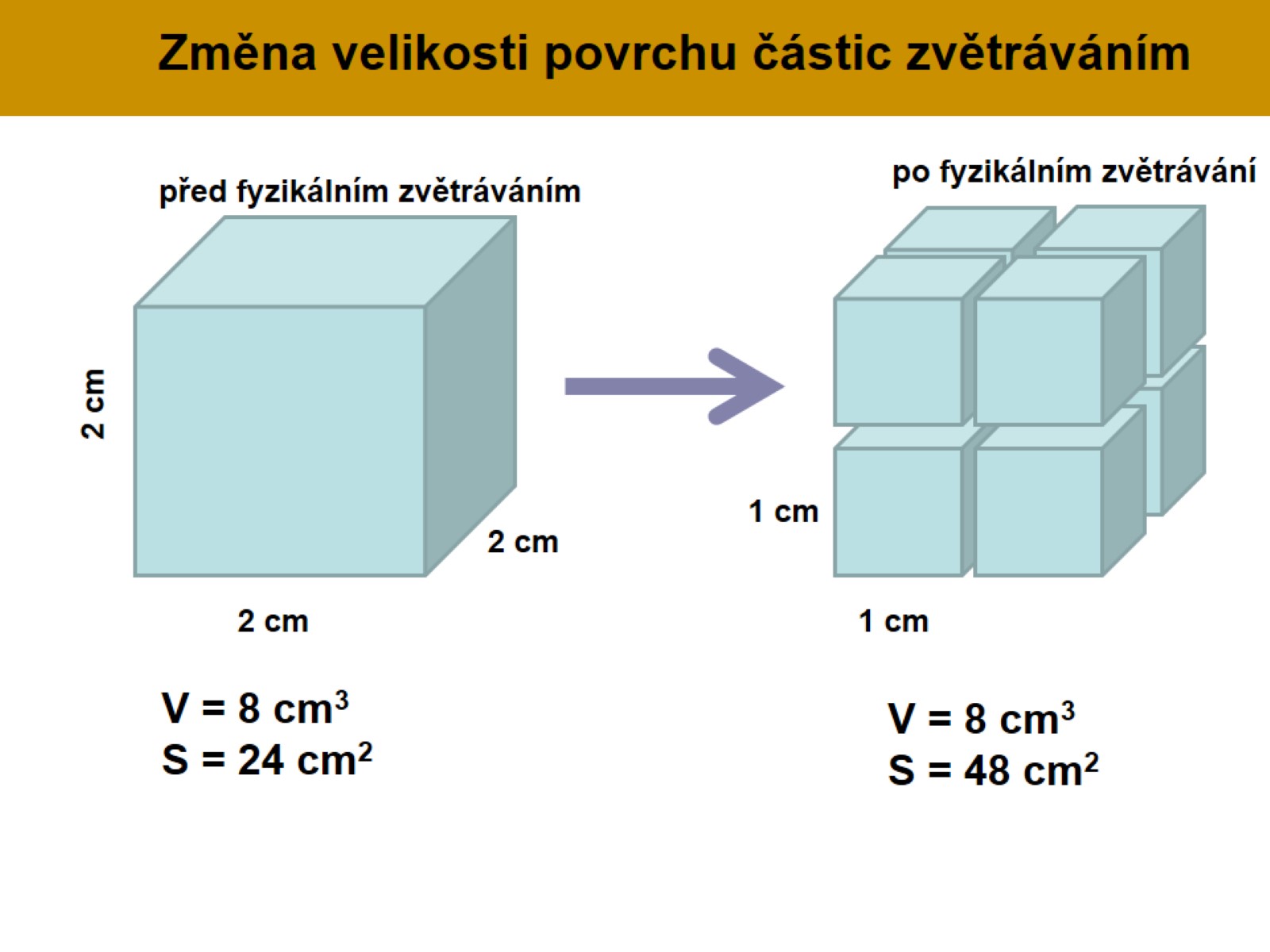 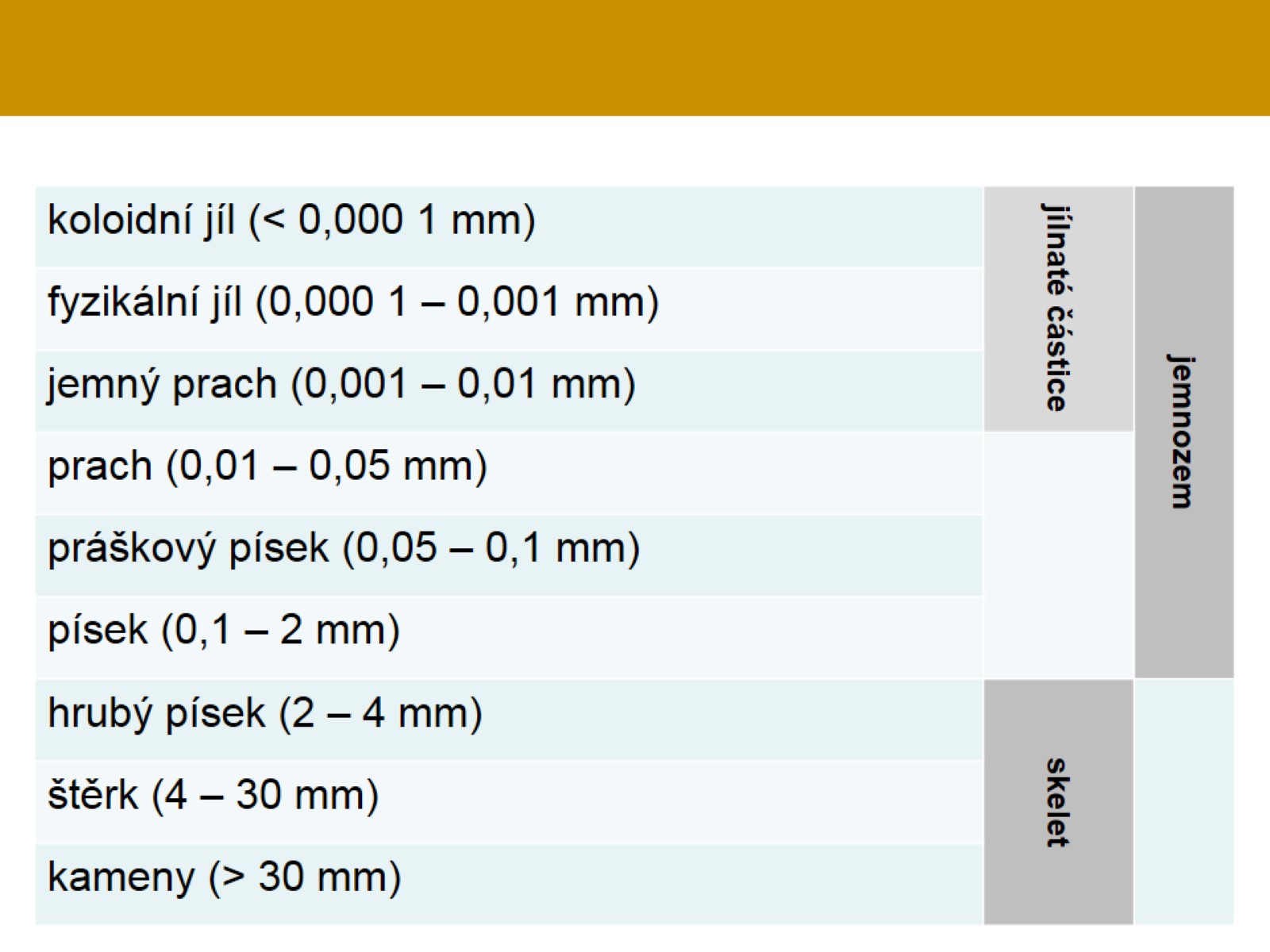 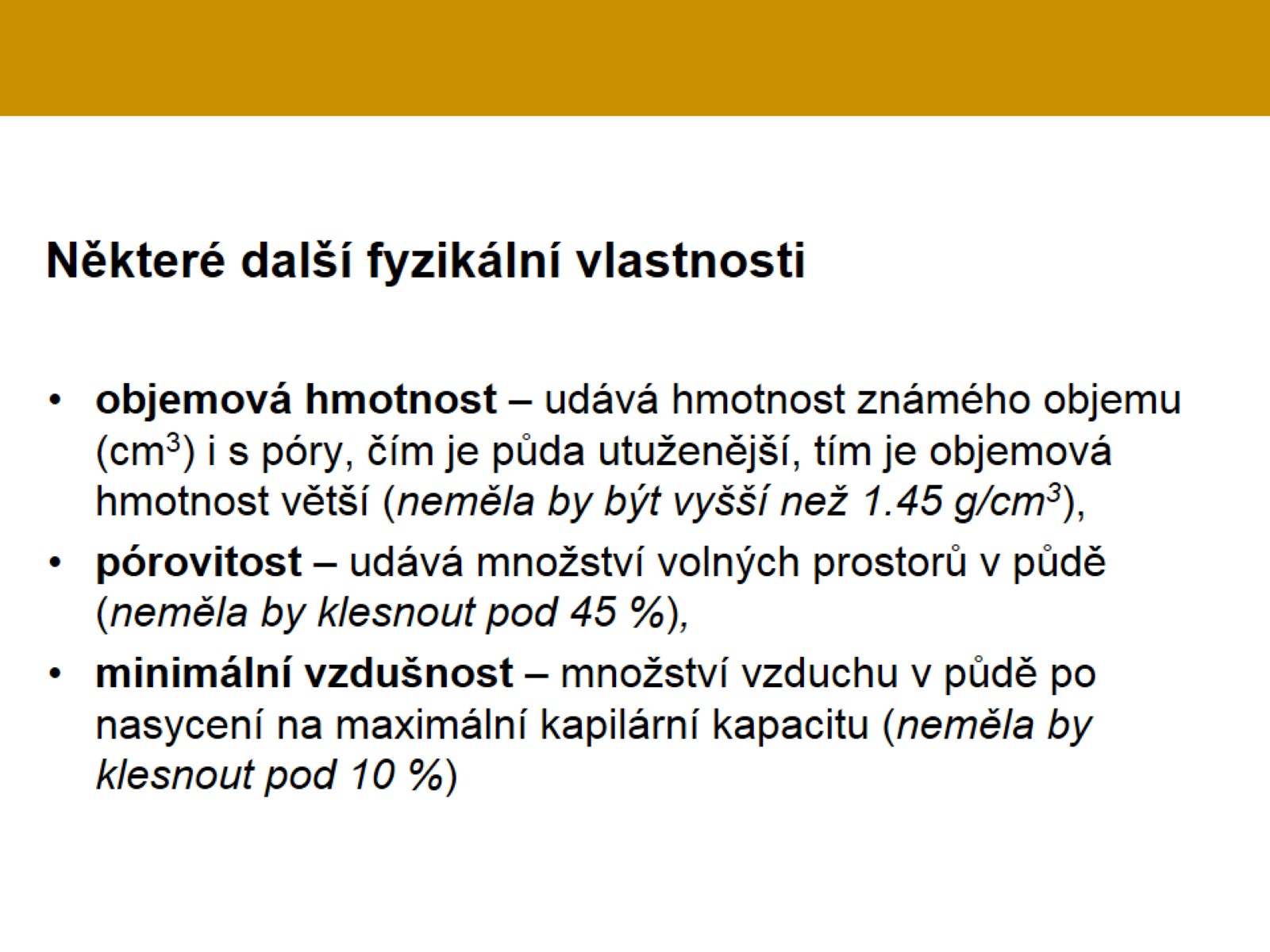 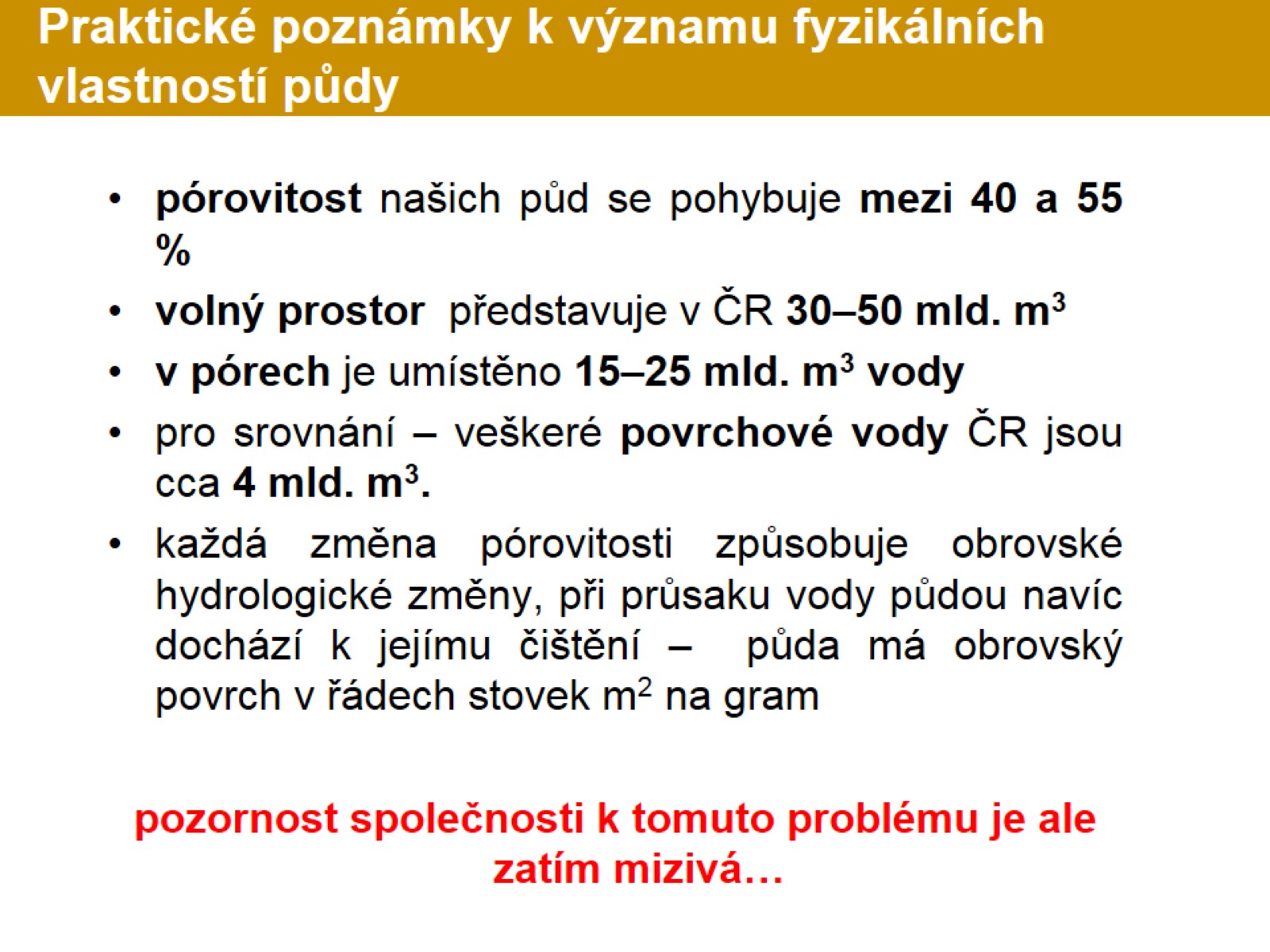 Praktické poznámky k významu fyzikálních vlastností půdy
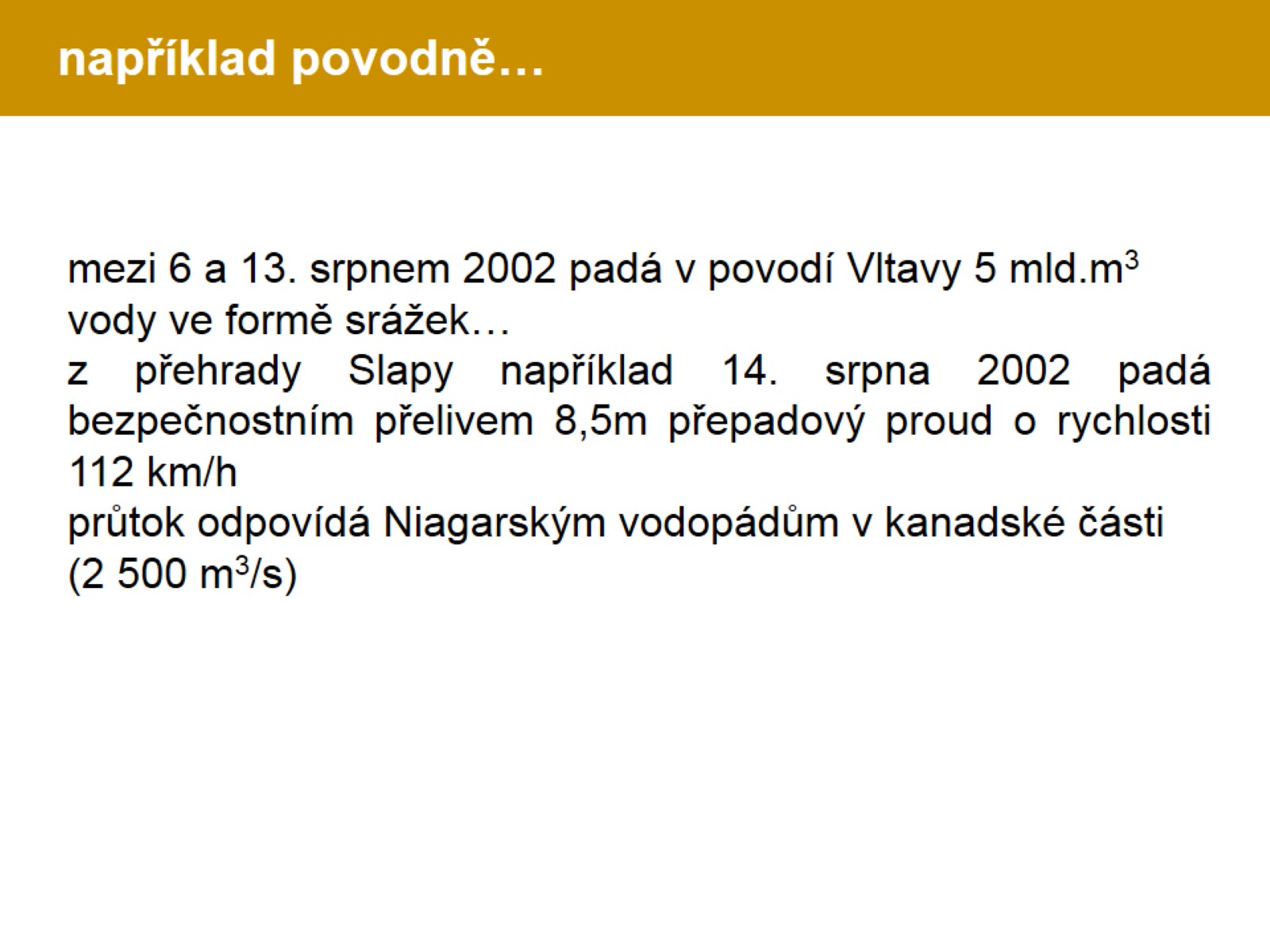 například povodně…
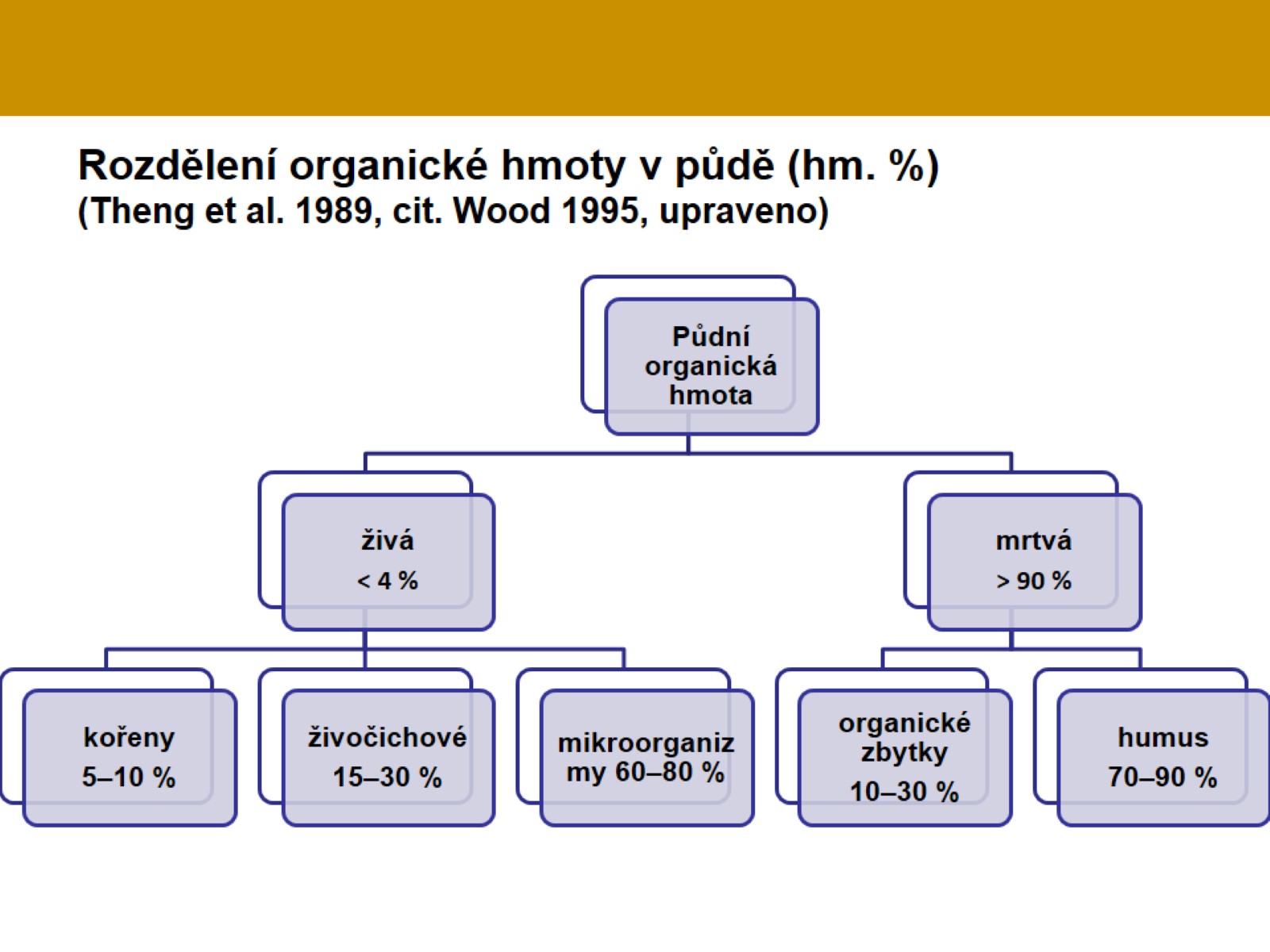 Rozdělení organické hmoty v půdě (hm. %) (Theng et al. 1989, cit. Wood 1995, upraveno)
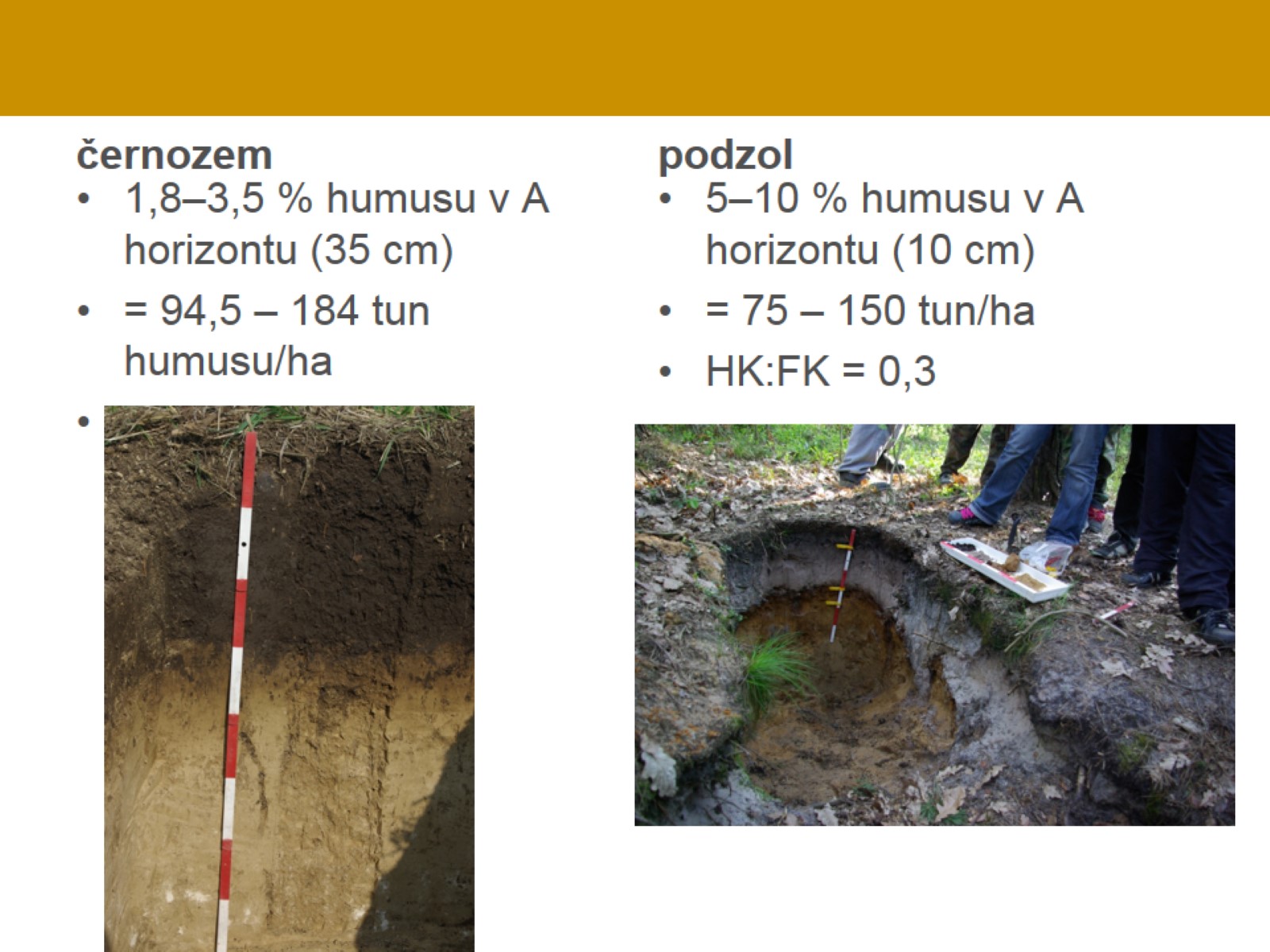 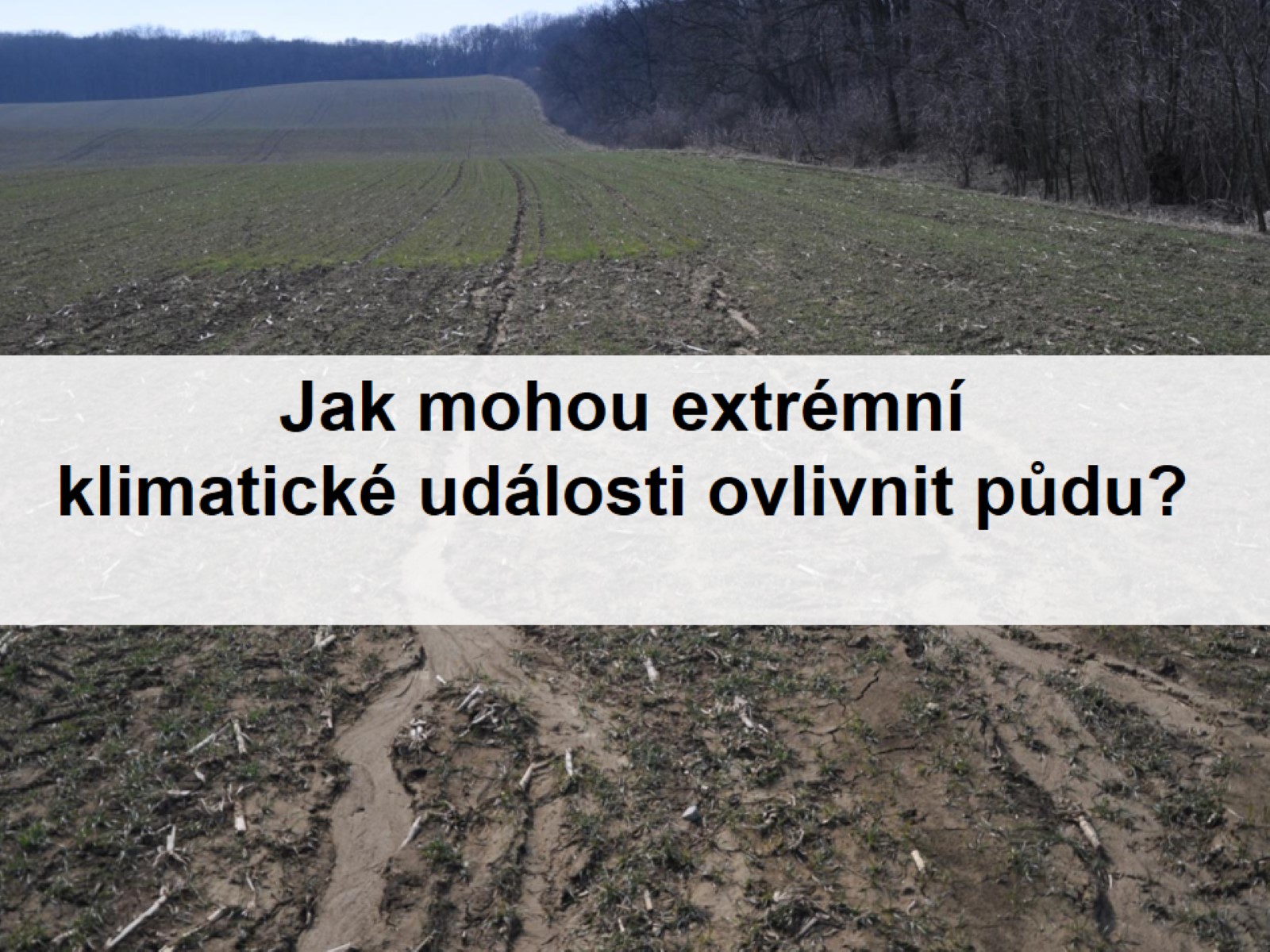 Jak mohou extrémníklimatické události ovlivnit půdu?
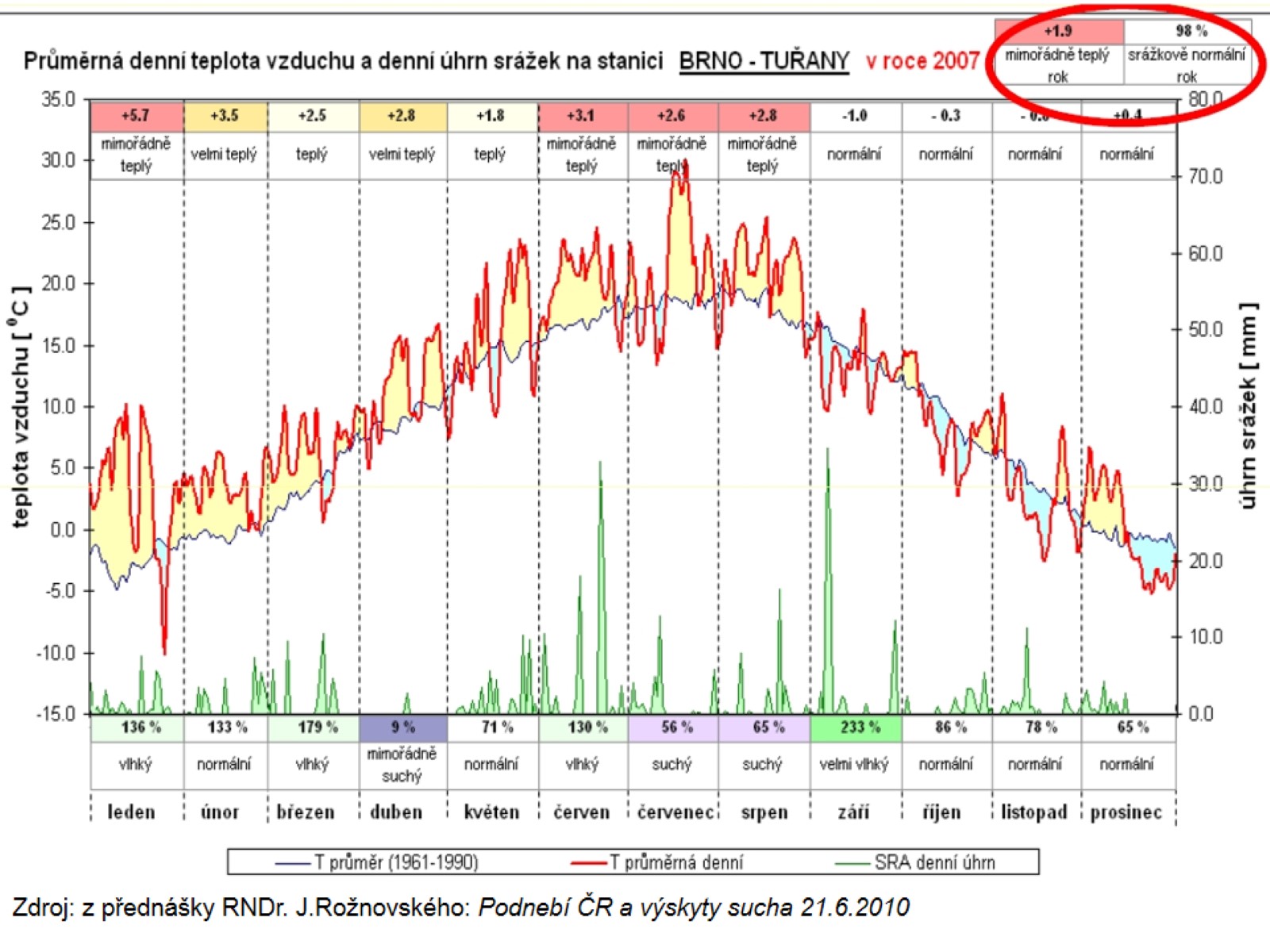 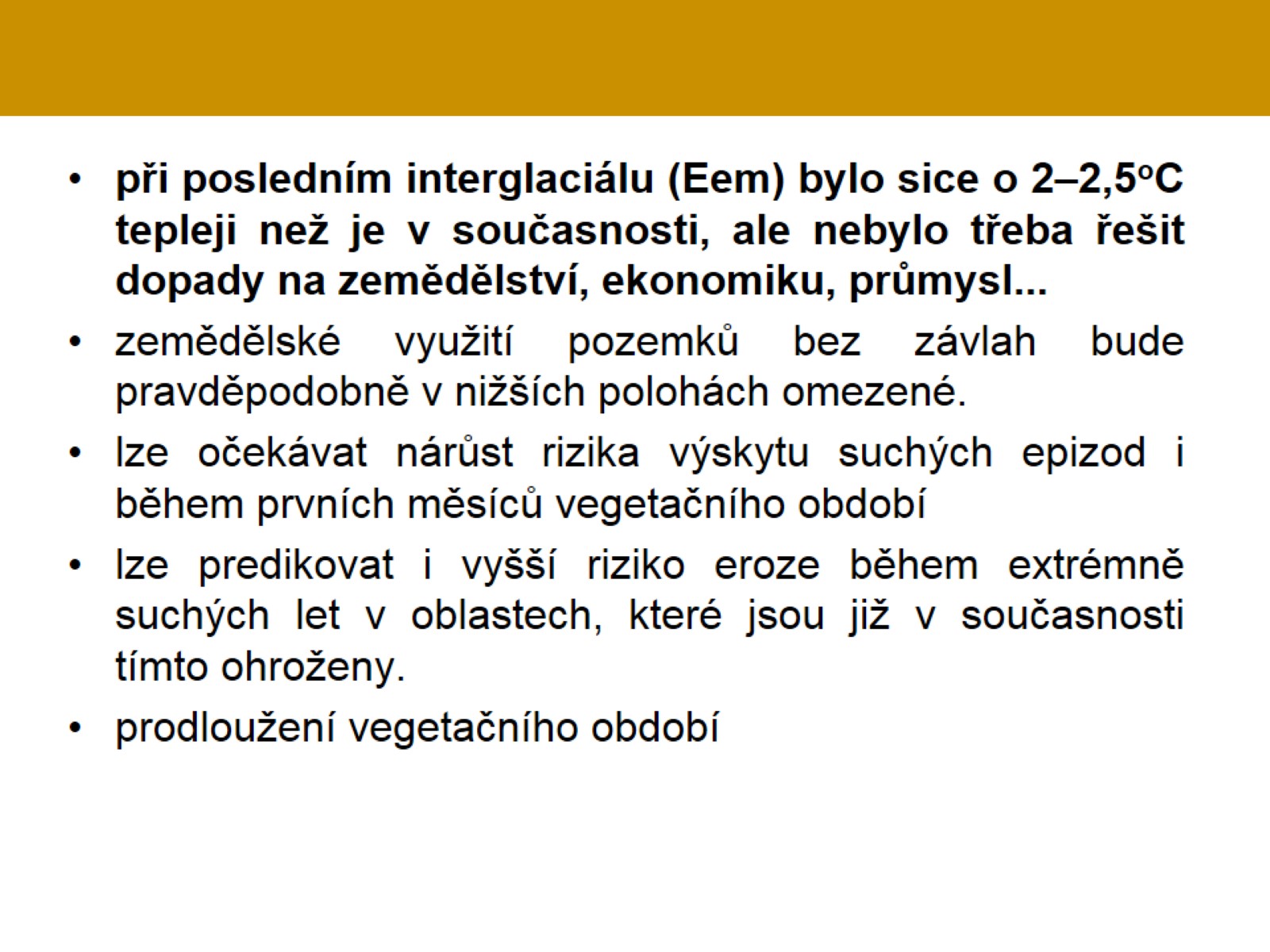 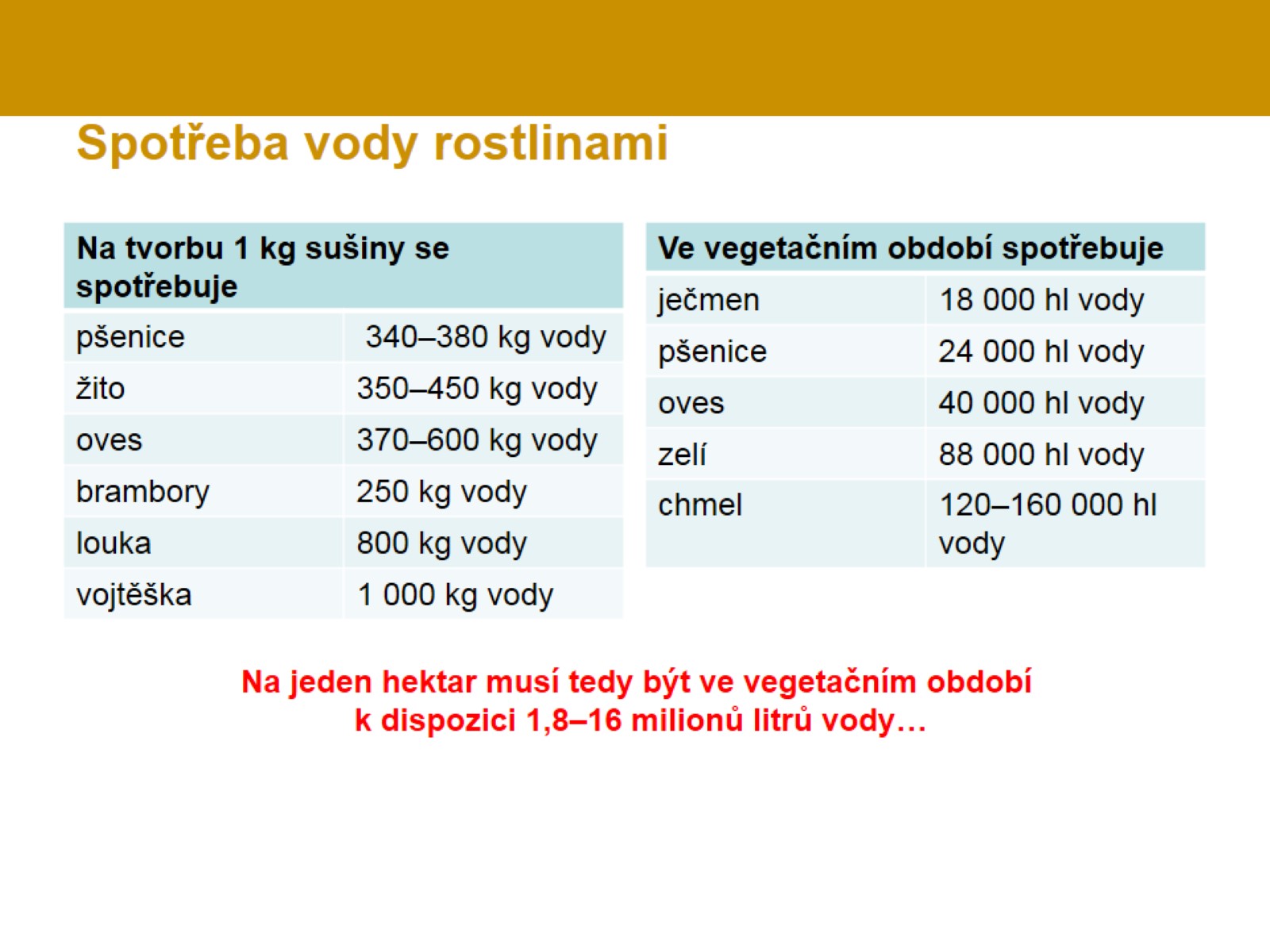 Spotřeba vody rostlinami
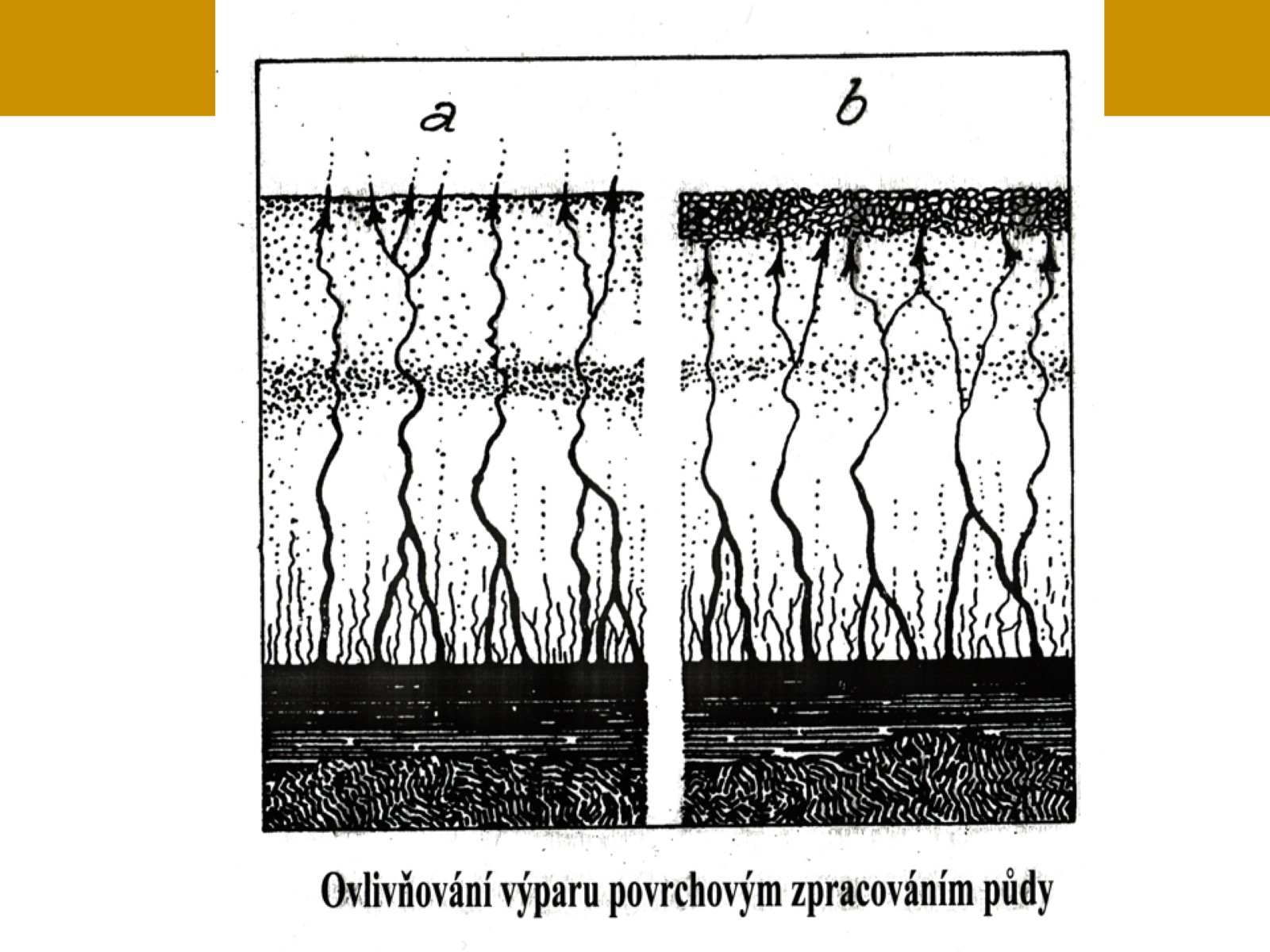 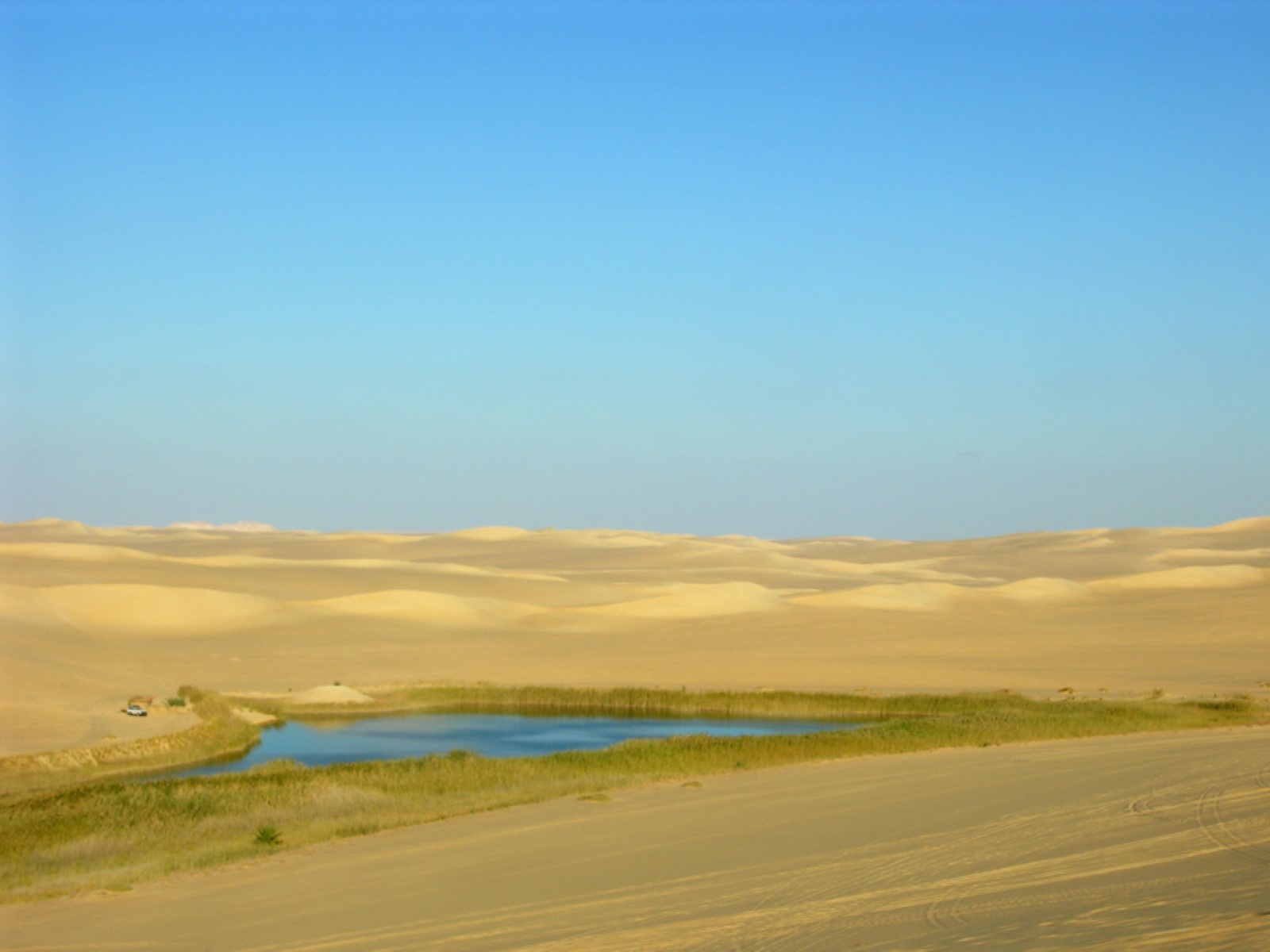 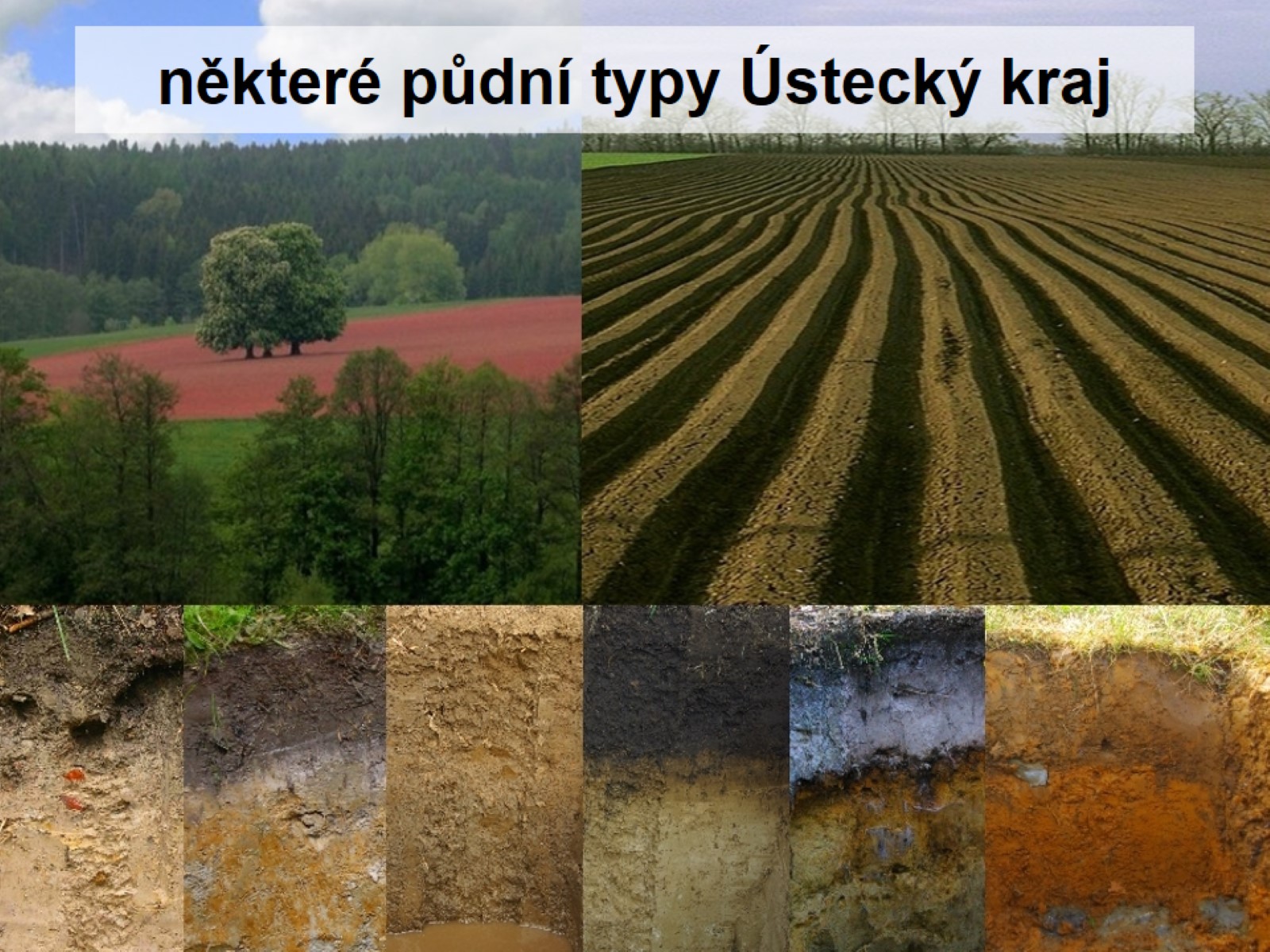 některé půdní typy Ústecký kraj
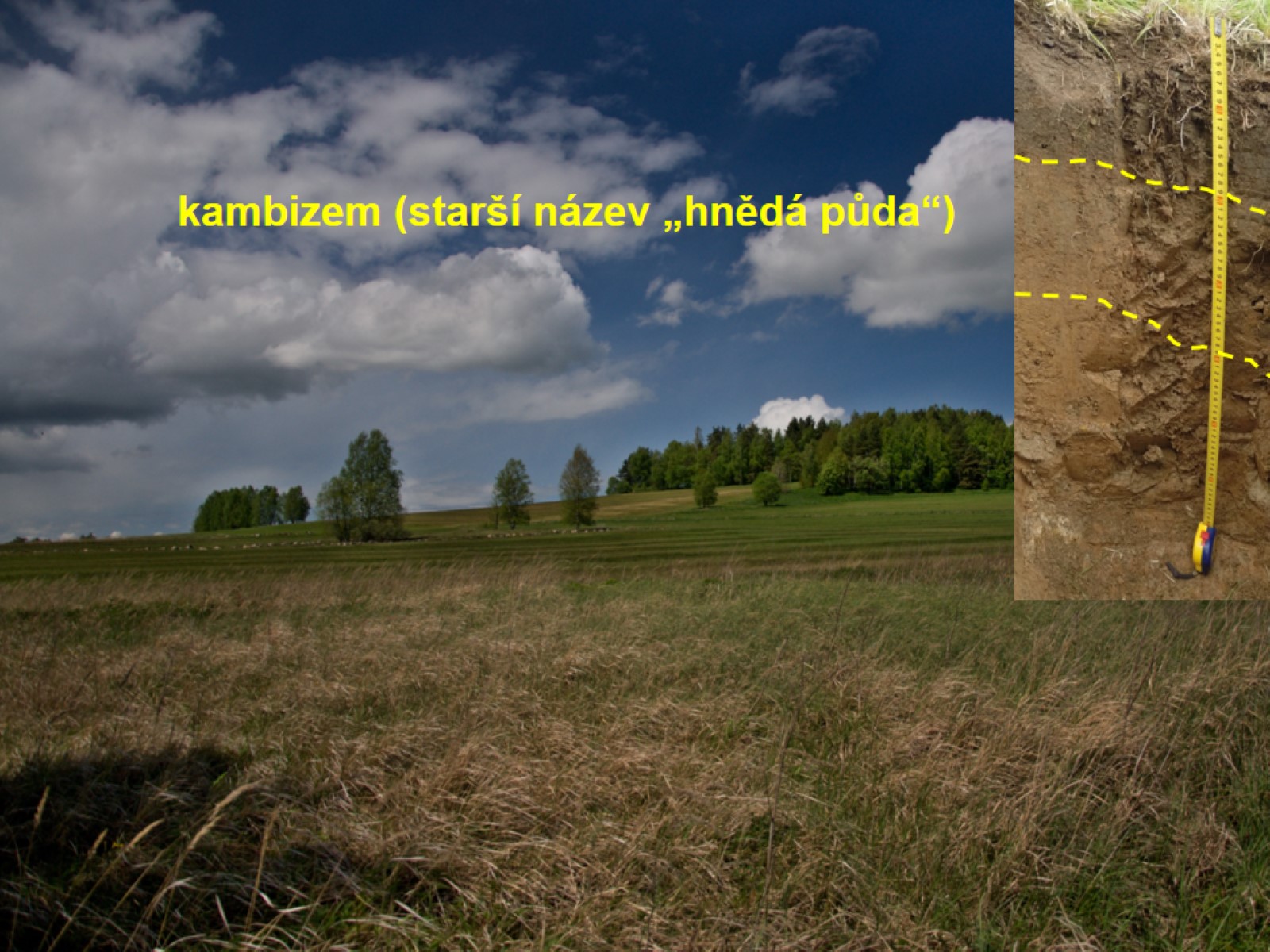 kambizem (starší název „hnědá půda“)
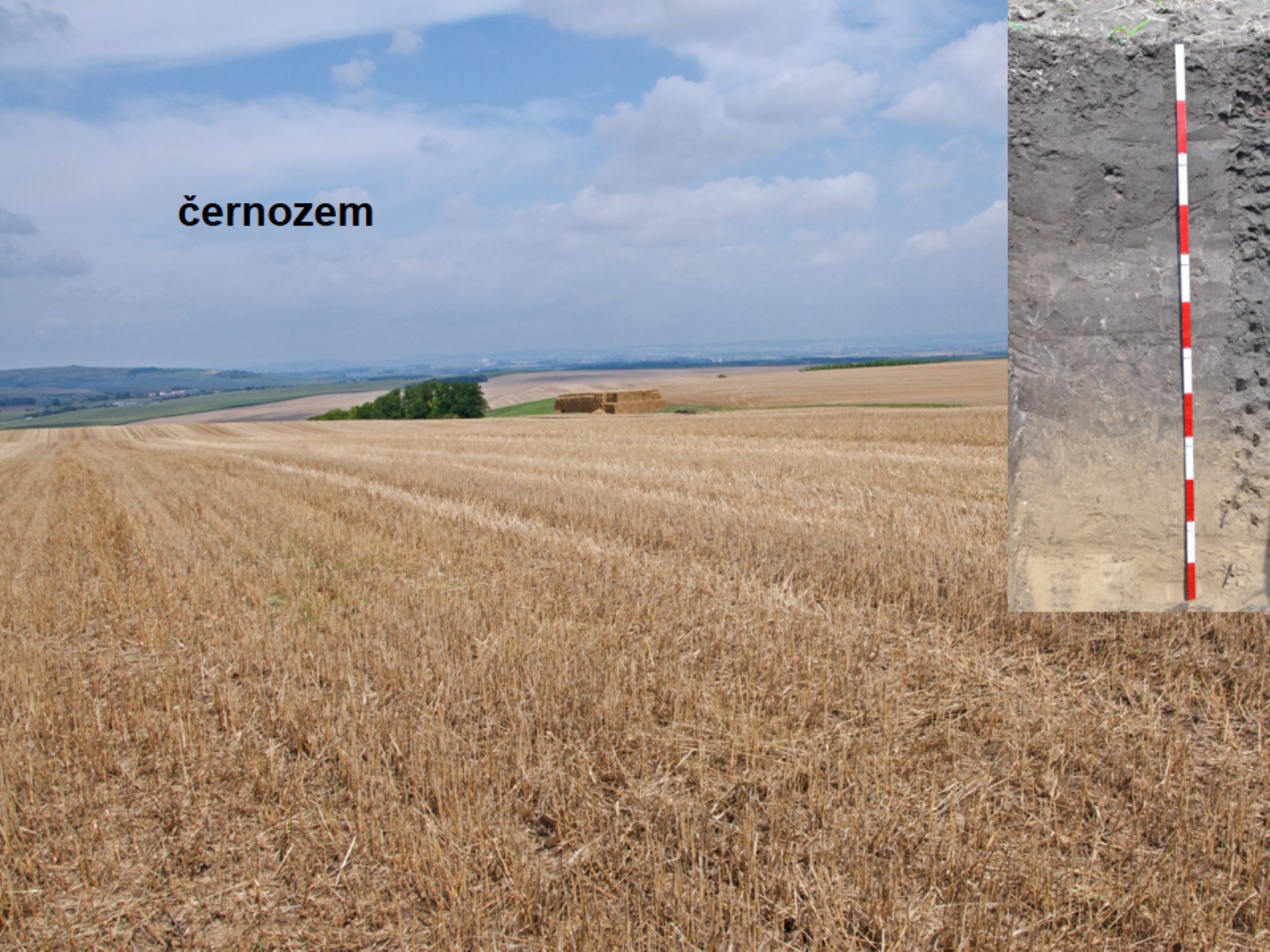 černozem
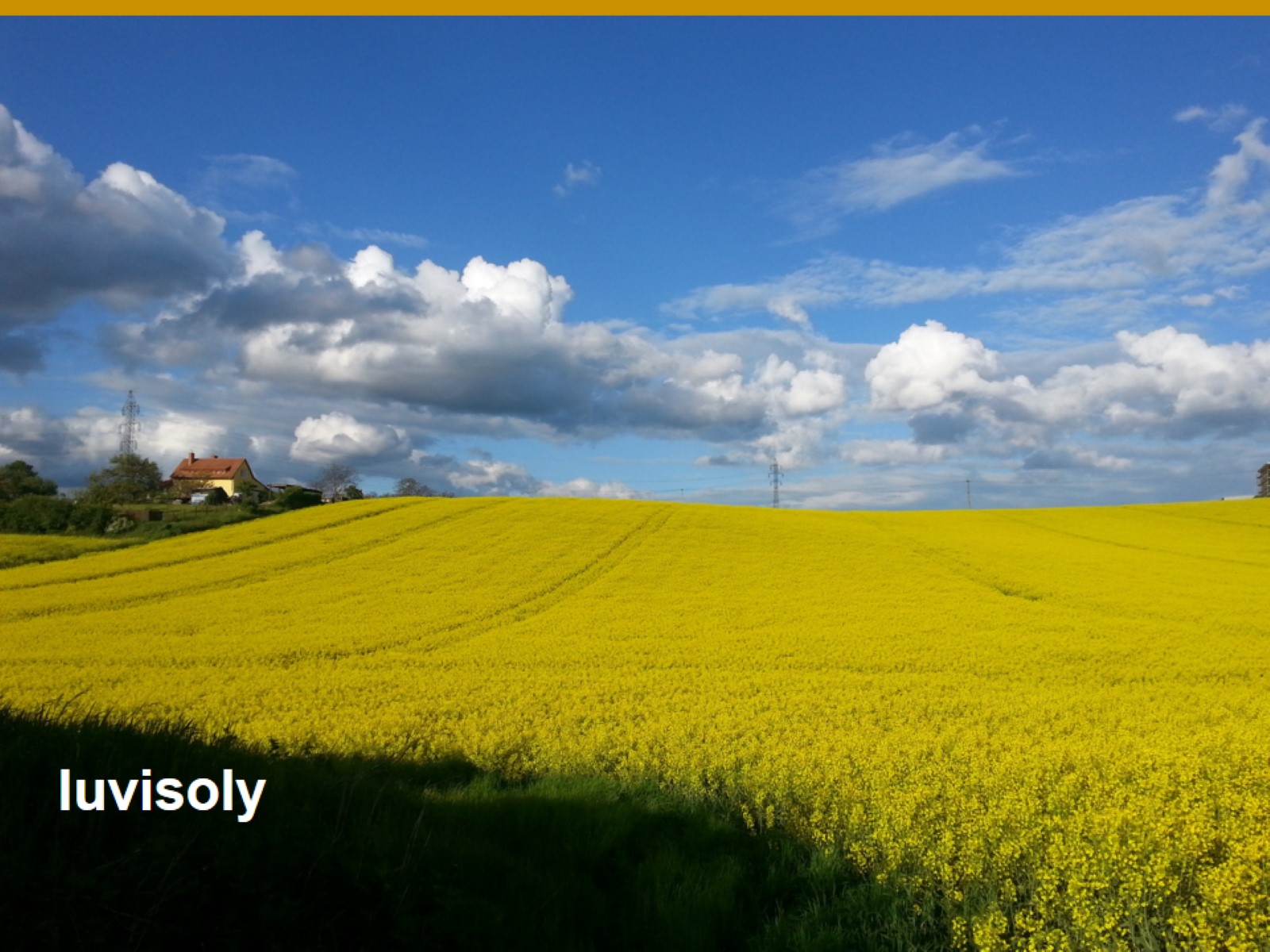 luvisoly
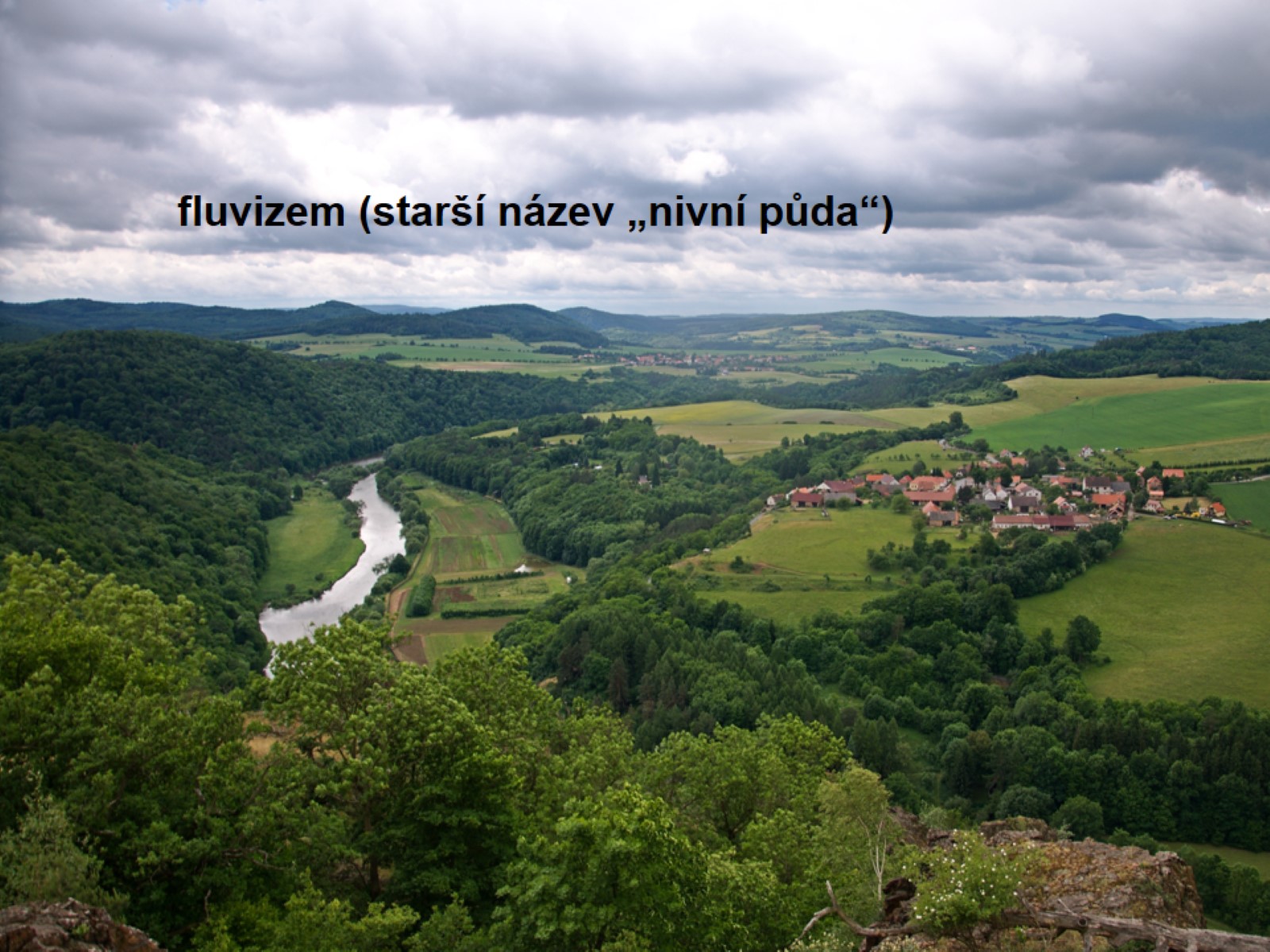 fluvizem (starší název „nivní půda“)
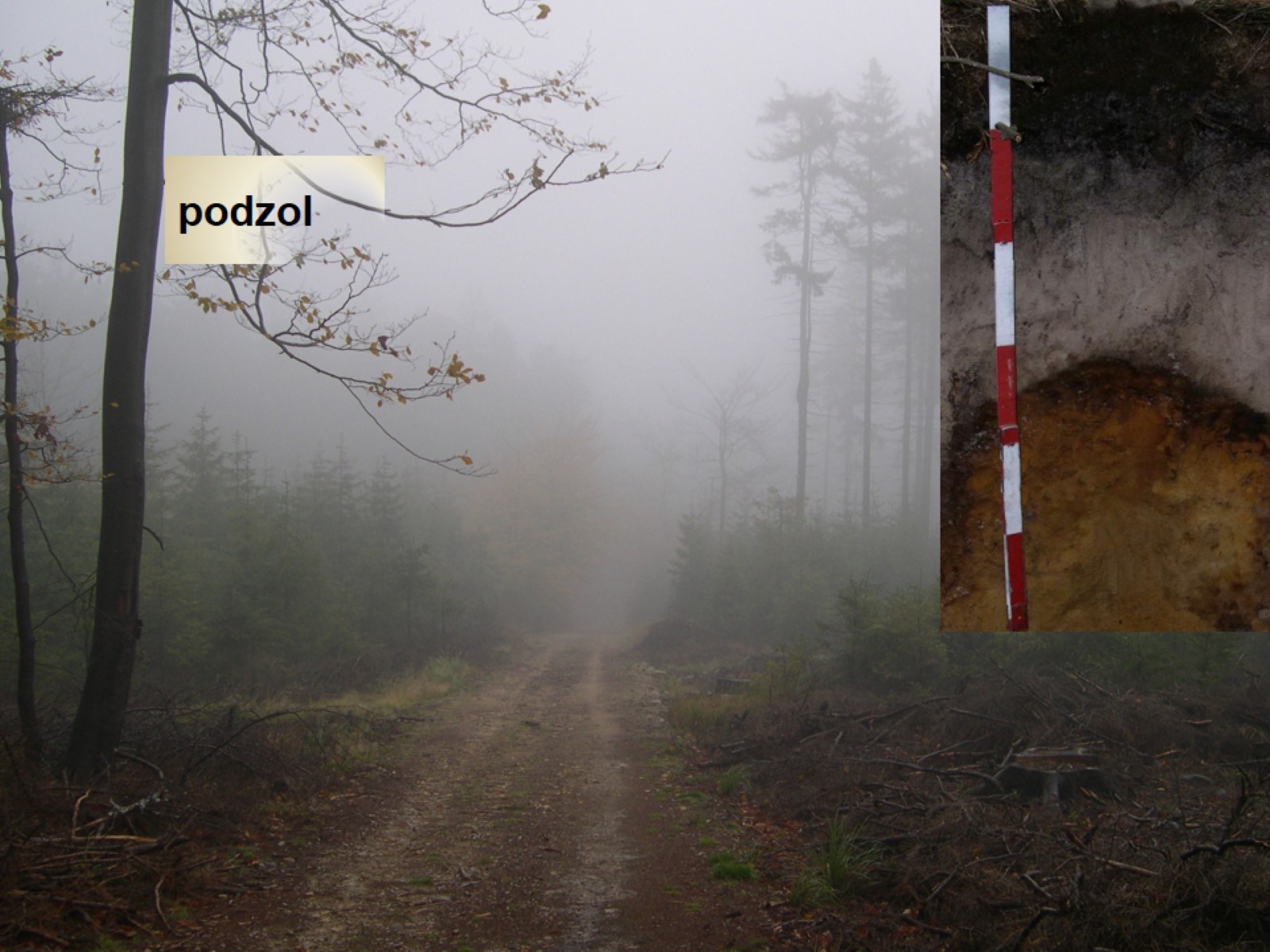 podzol
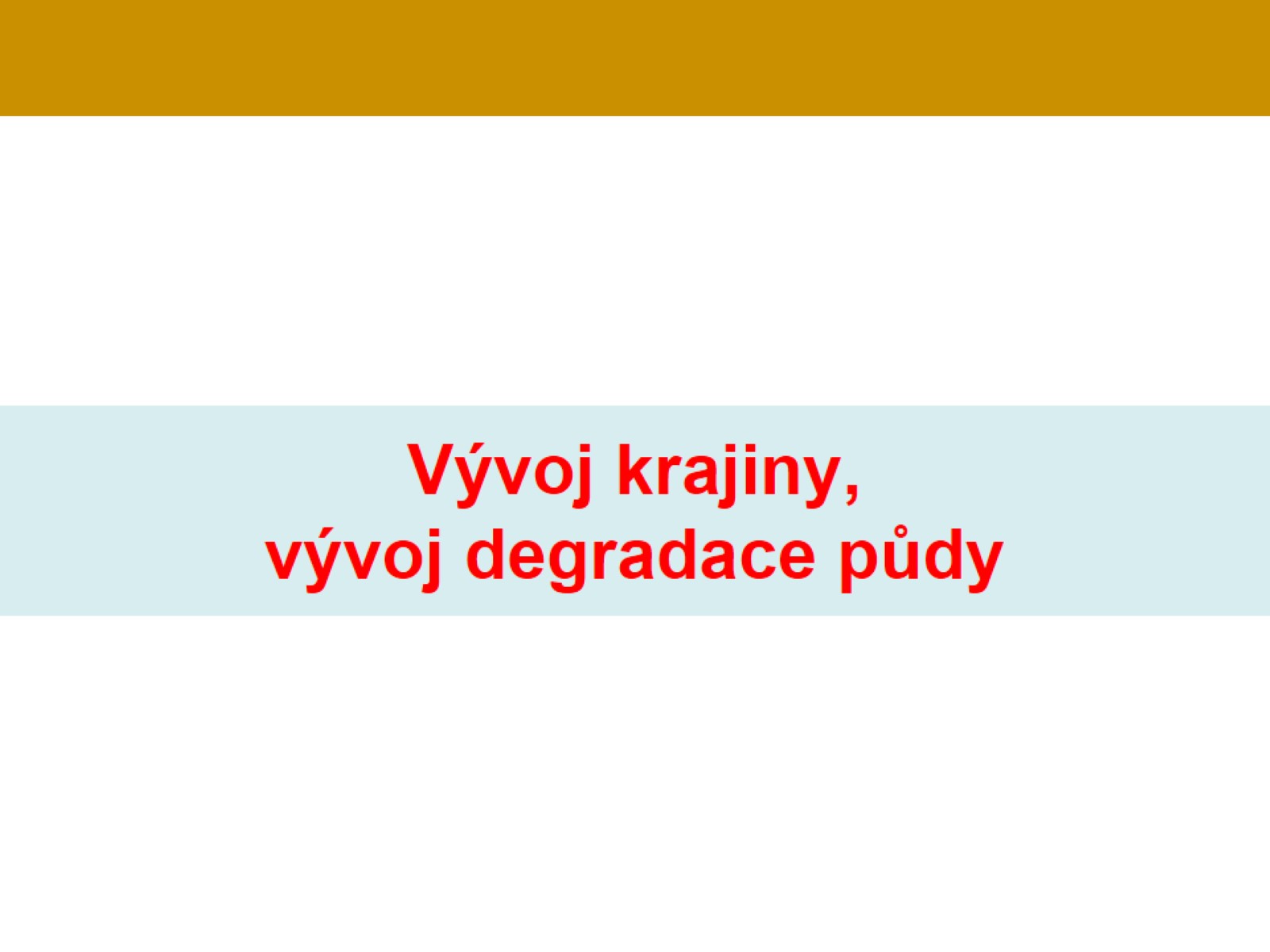 Vývoj krajiny, vývoj degradace půdy
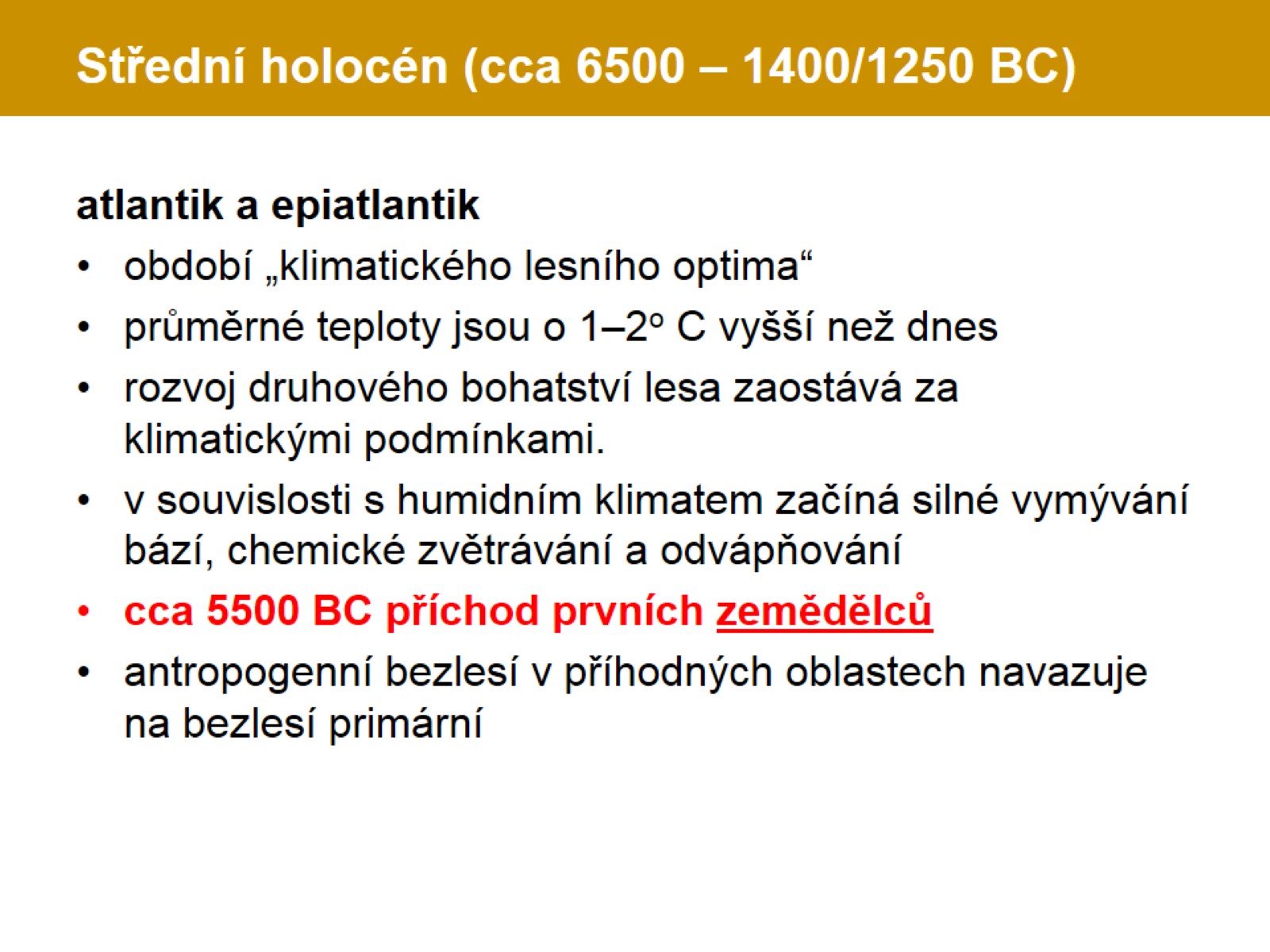 Střední holocén (cca 6500 – 1400/1250 BC)
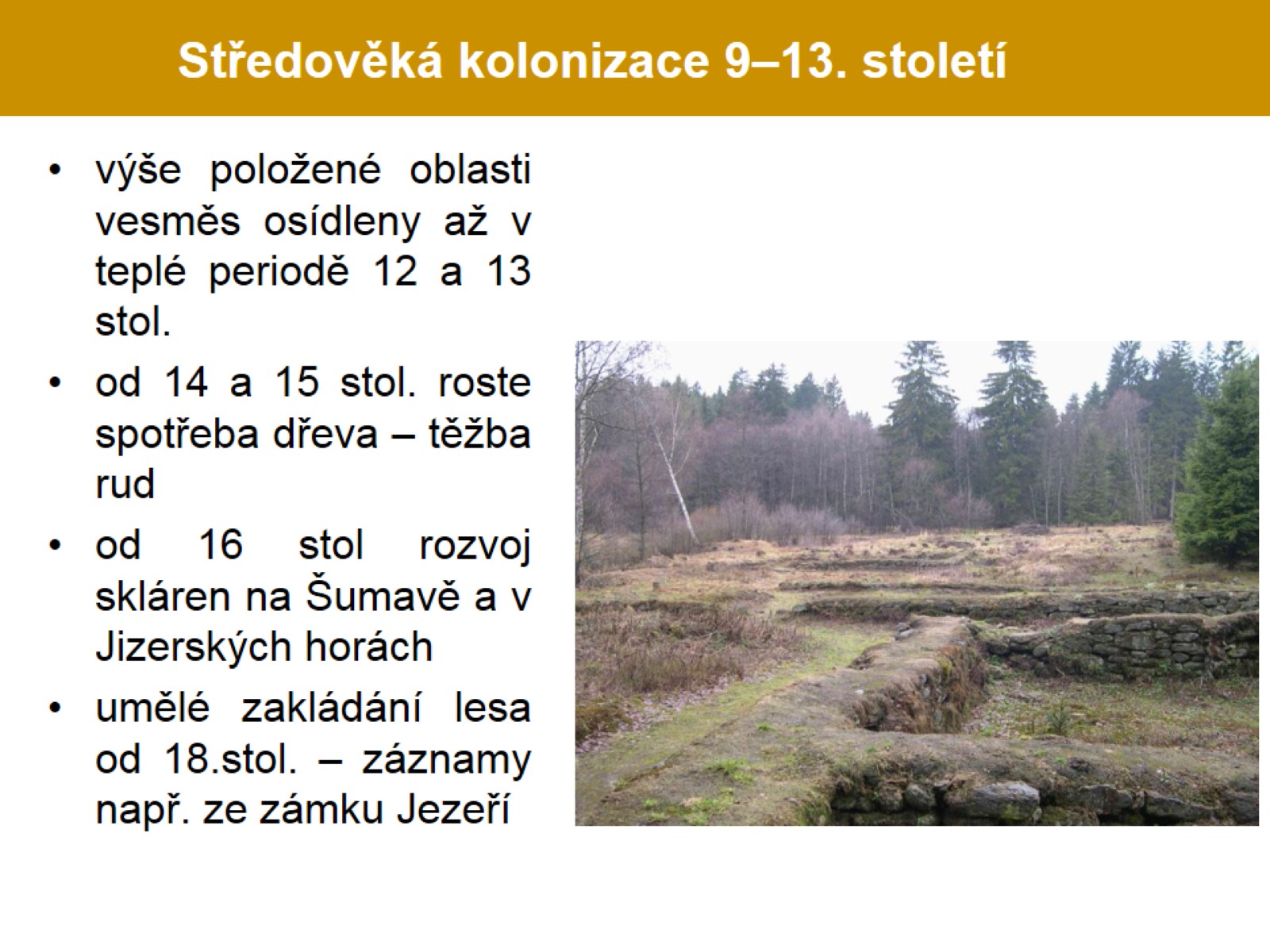 Středověká kolonizace 9–13. století
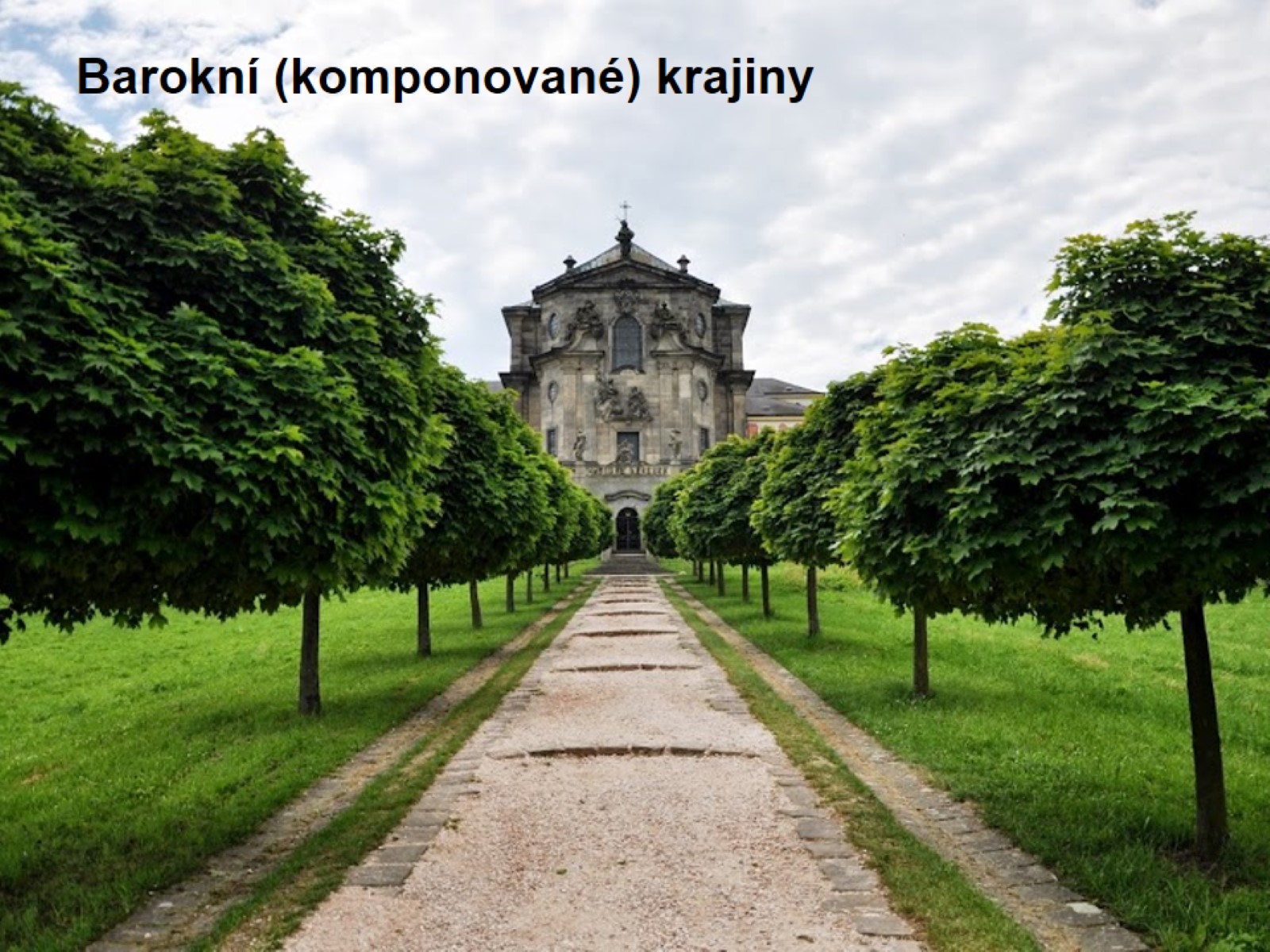 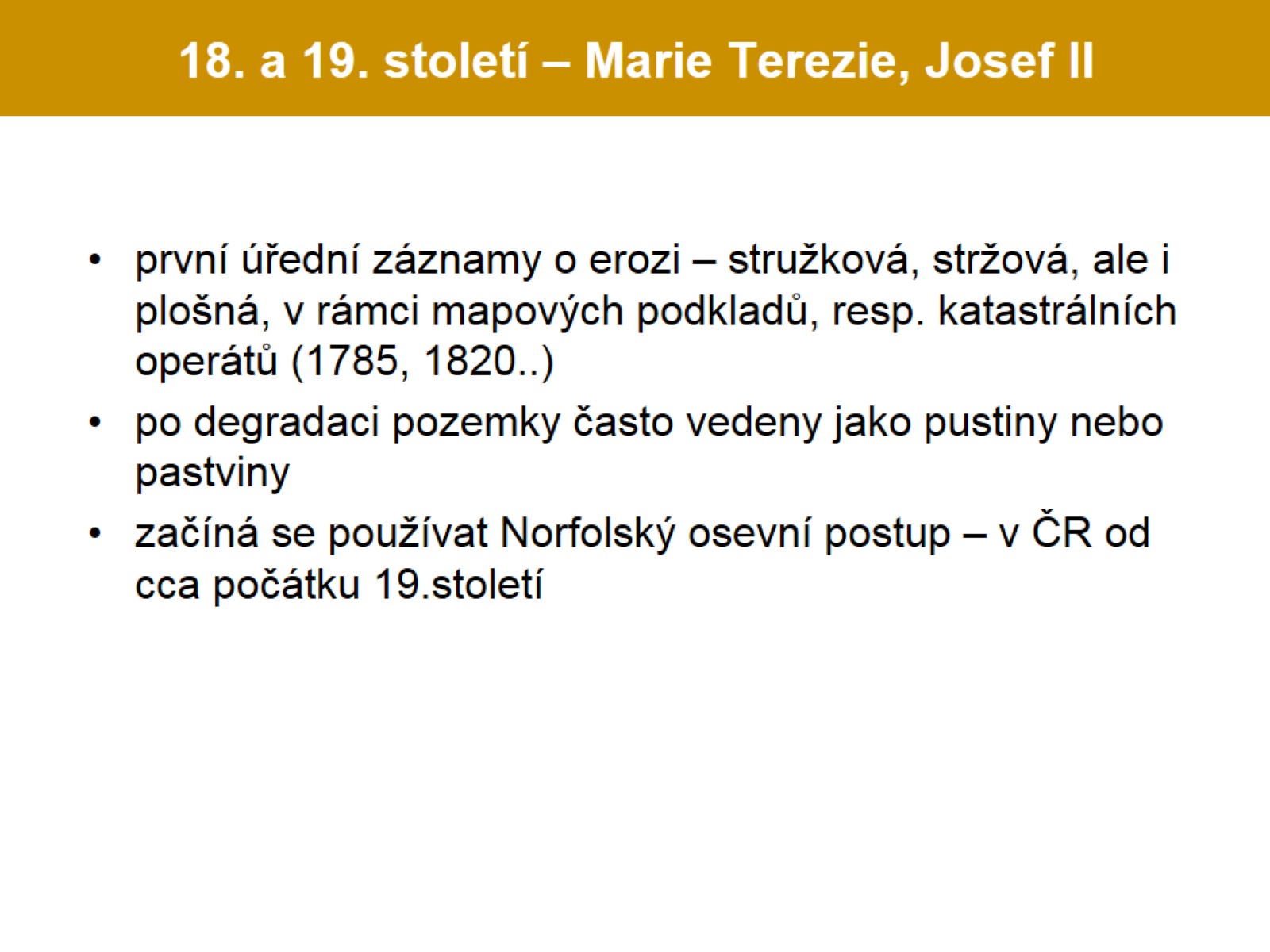 18. a 19. století – Marie Terezie, Josef II
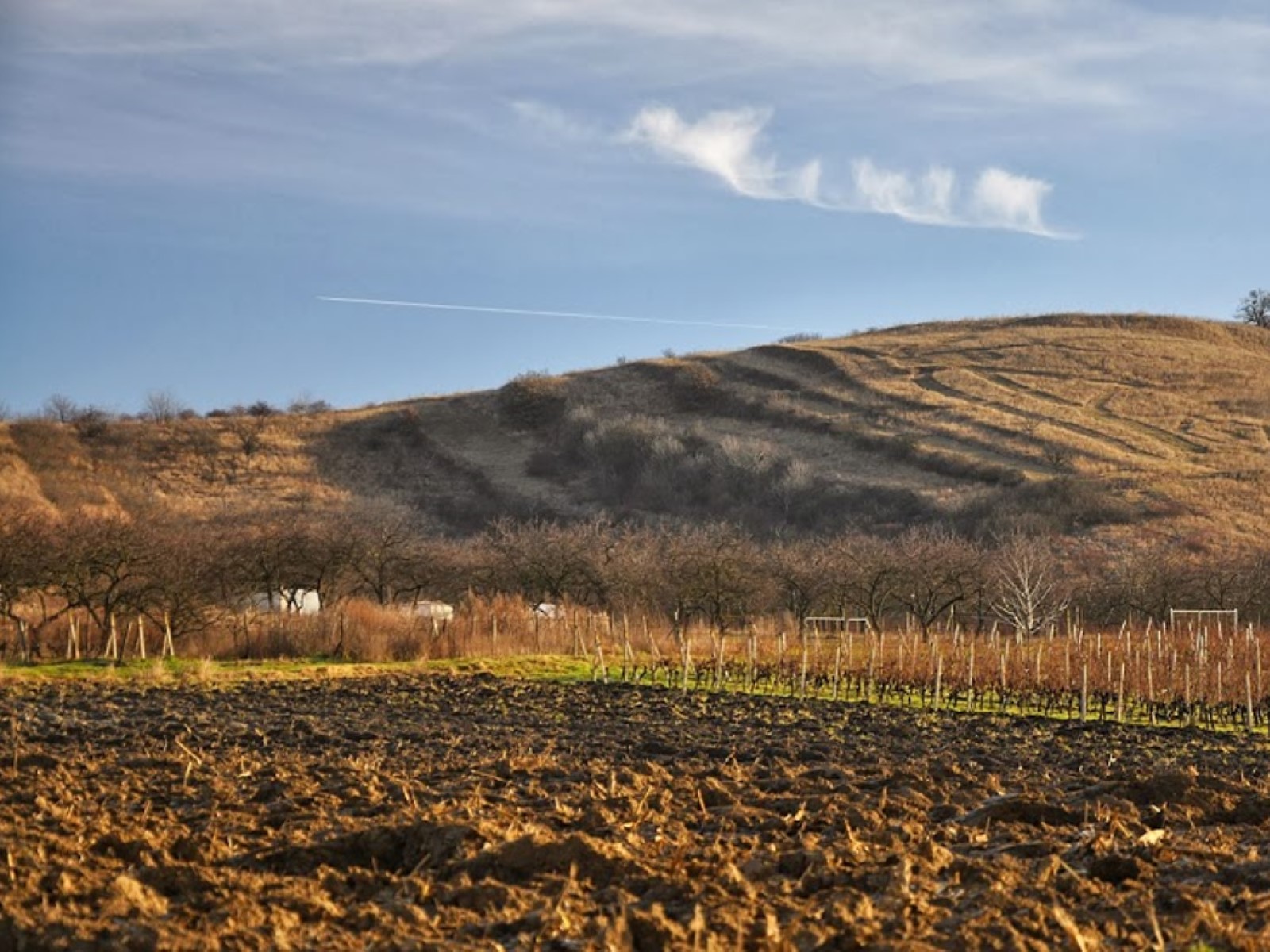 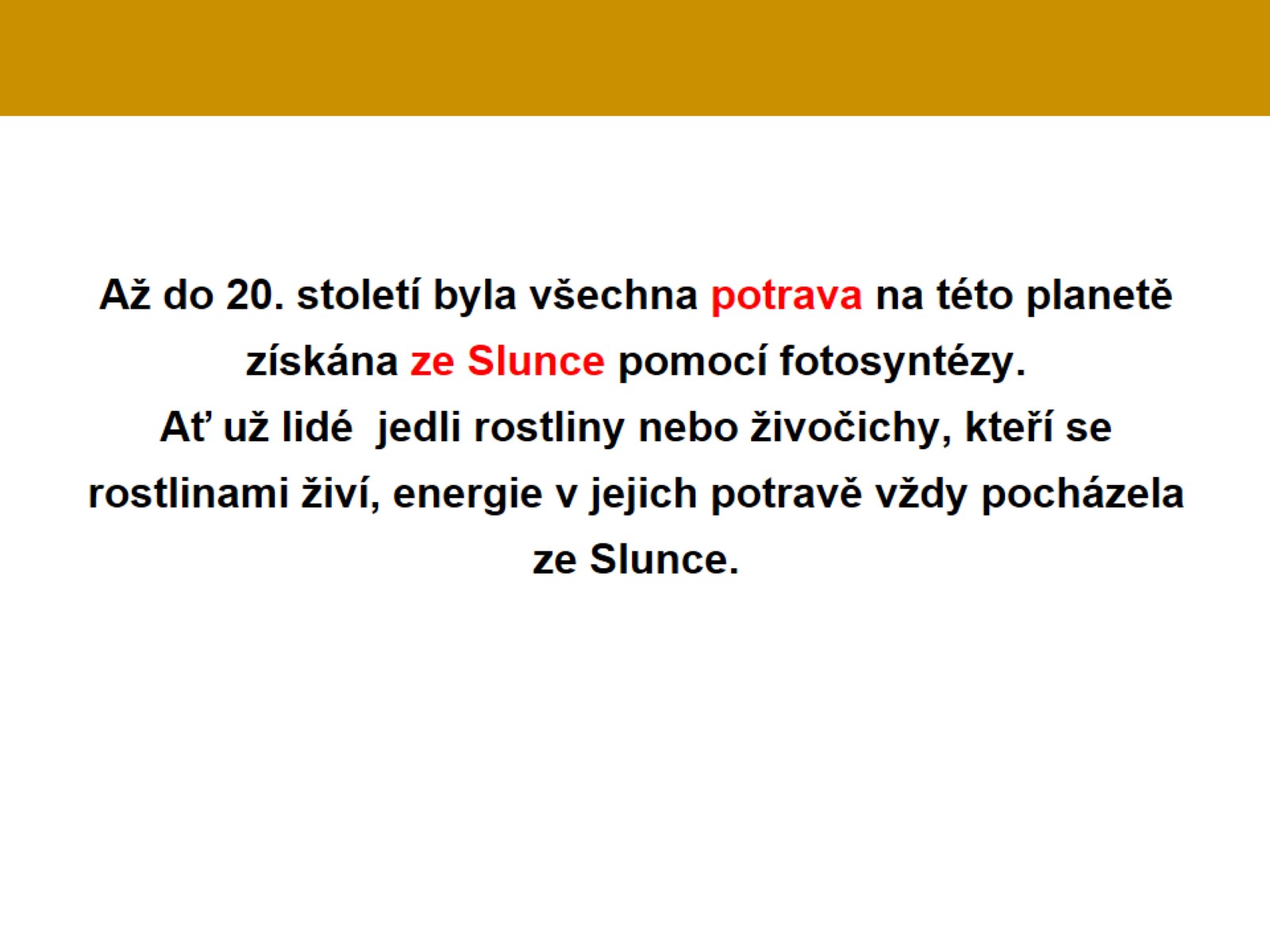 Až do 20. století byla všechna potrava na této planetě získána ze Slunce pomocí fotosyntézy. Ať už lidé  jedli rostliny nebo živočichy, kteří se rostlinami živí, energie v jejich potravě vždy pocházela ze Slunce.
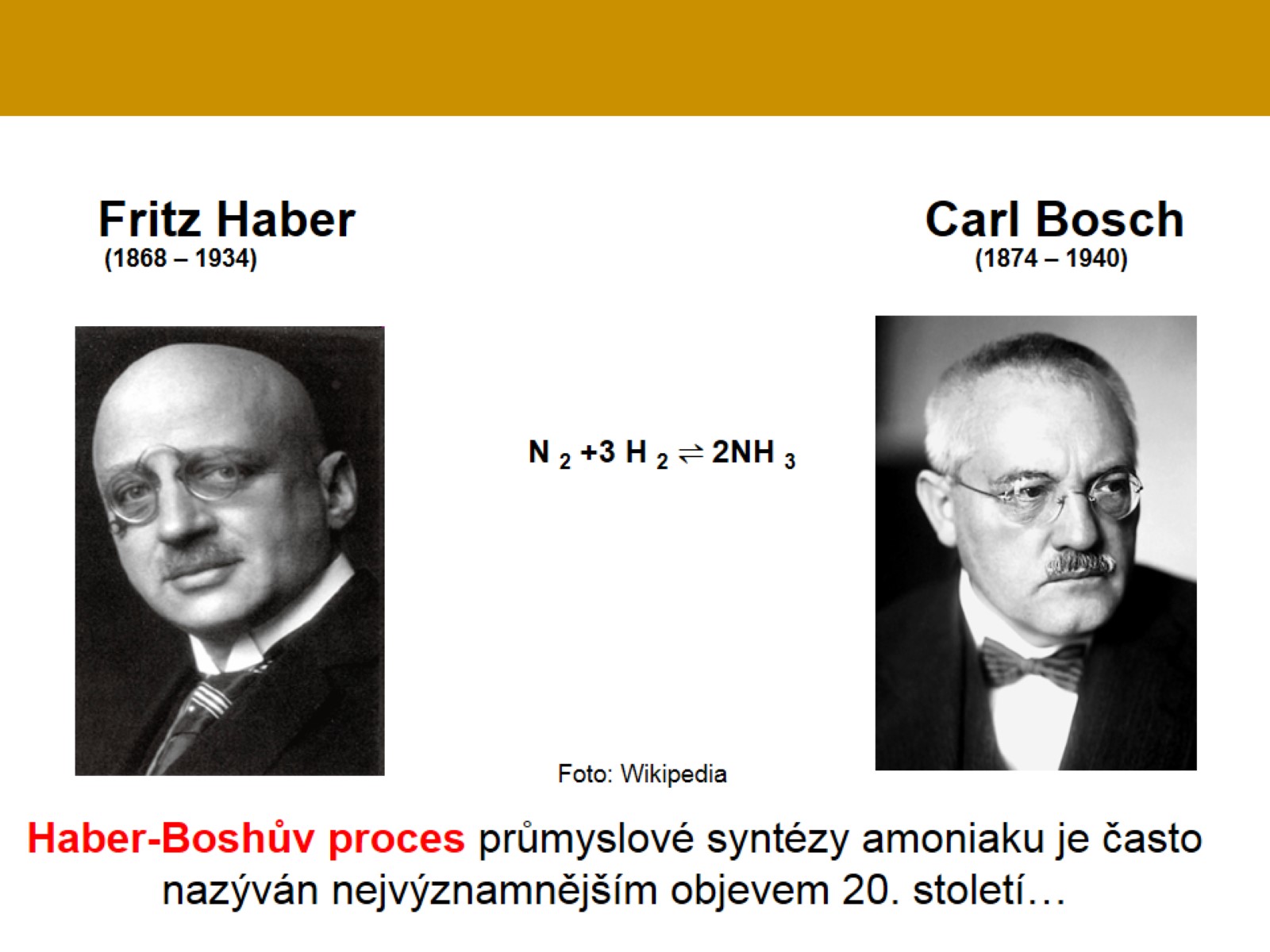 Fritz Haber                             Carl Bosch (1868 – 1934)                                                                                                         (1874 – 1940)
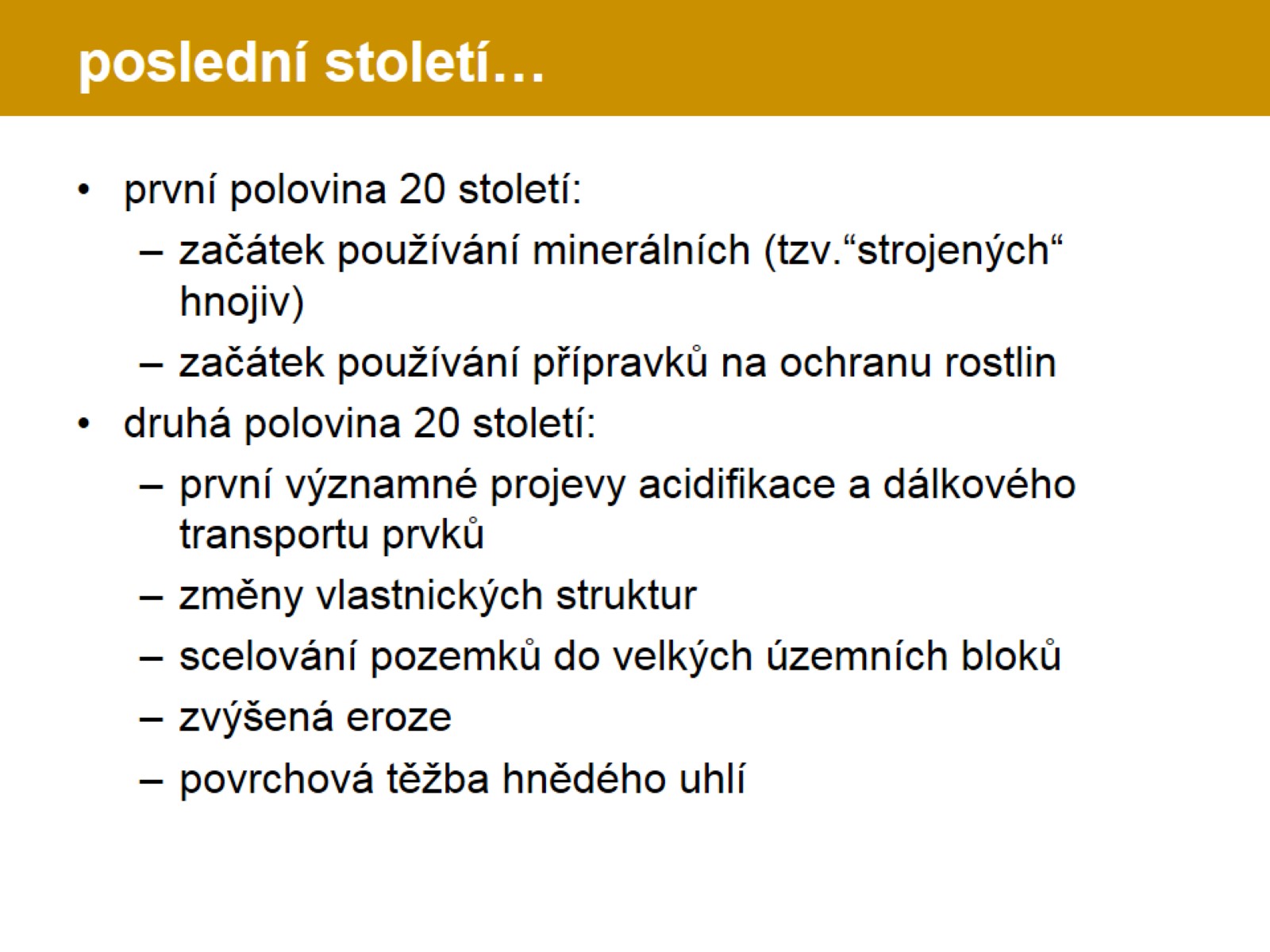 poslední století…
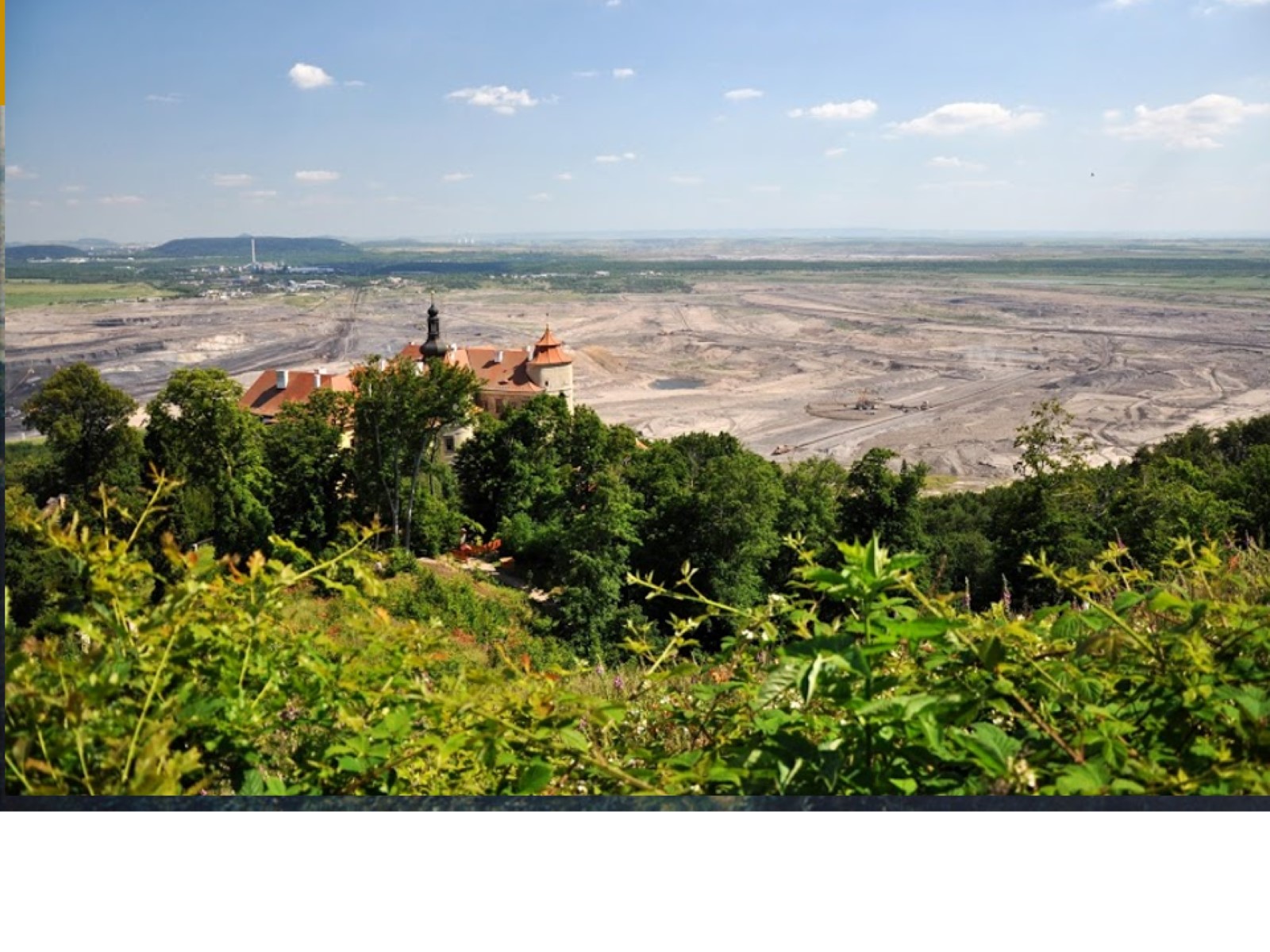 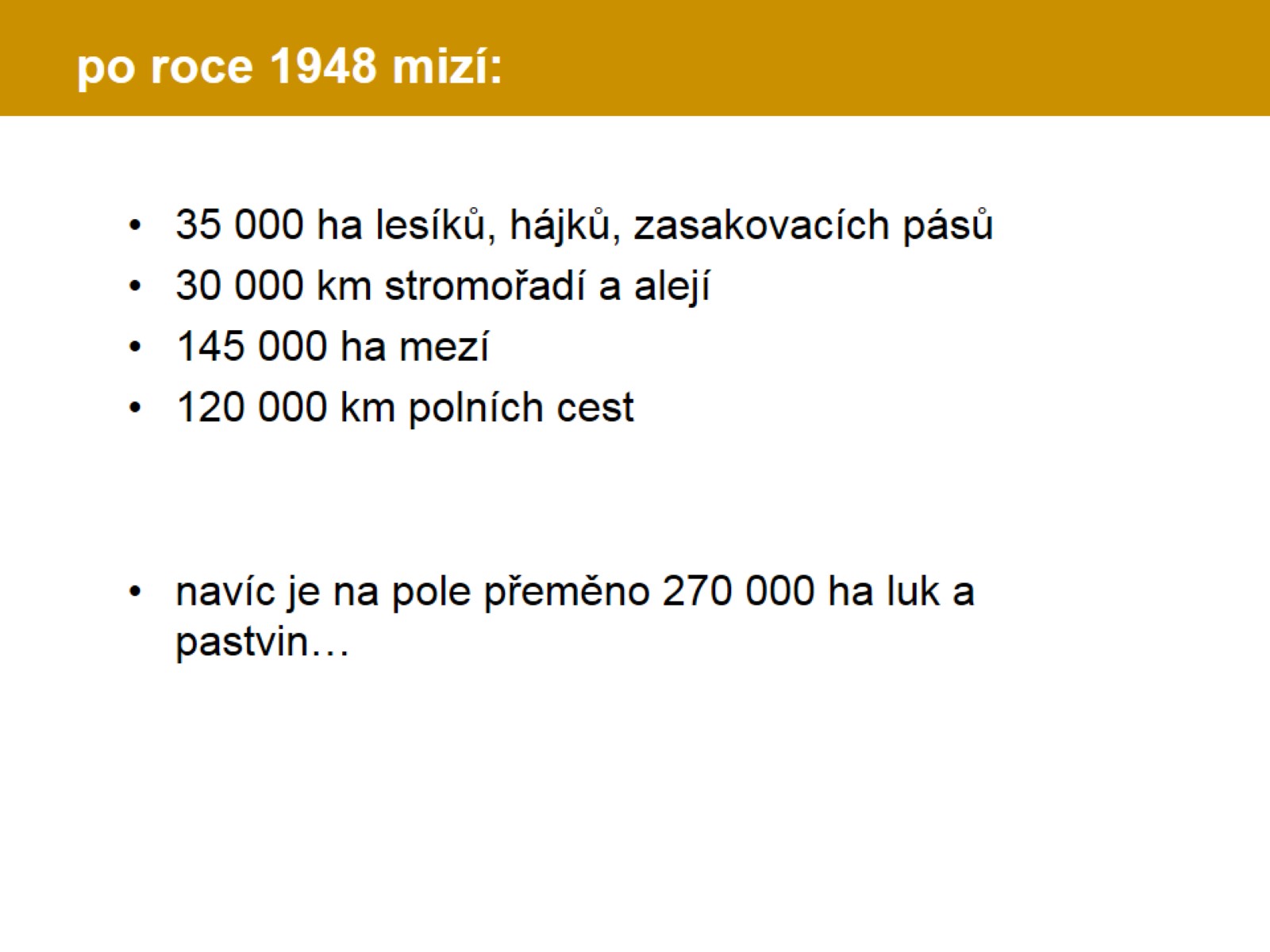 po roce 1948 mizí:
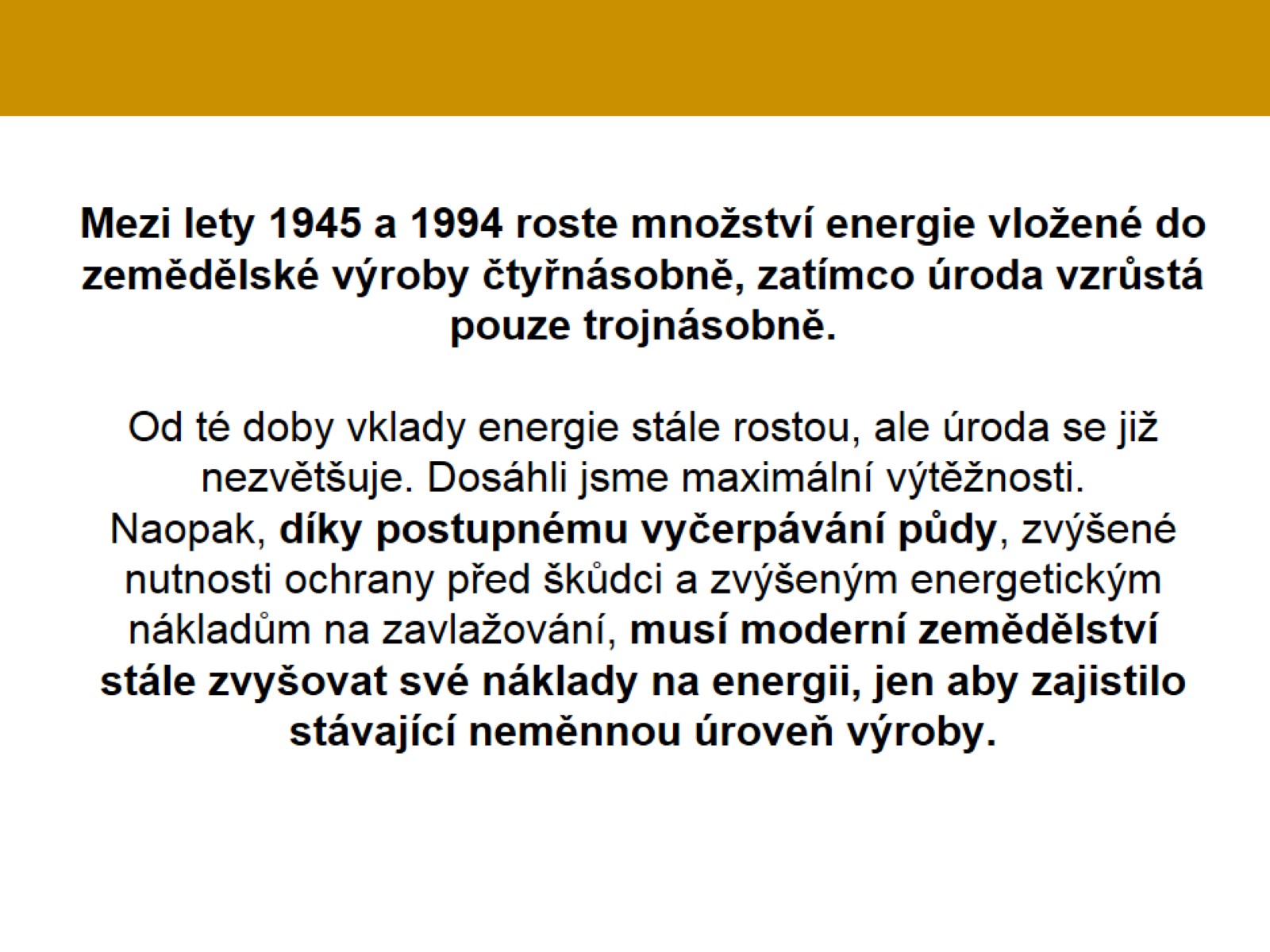 Mezi lety 1945 a 1994 roste množství energie vložené do zemědělské výroby čtyřnásobně, zatímco úroda vzrůstá pouze trojnásobně. Od té doby vklady energie stále rostou, ale úroda se již nezvětšuje. Dosáhli jsme maximální výtěžnosti. Naopak, díky postupnému vyčerpávání půdy, zvýšené nutnosti ochrany před škůdci a zvýšeným energetickým nákladům na zavlažování, musí moderní zemědělství stále zvyšovat své náklady na energii, jen aby zajistilo stávající neměnnou úroveň výroby.
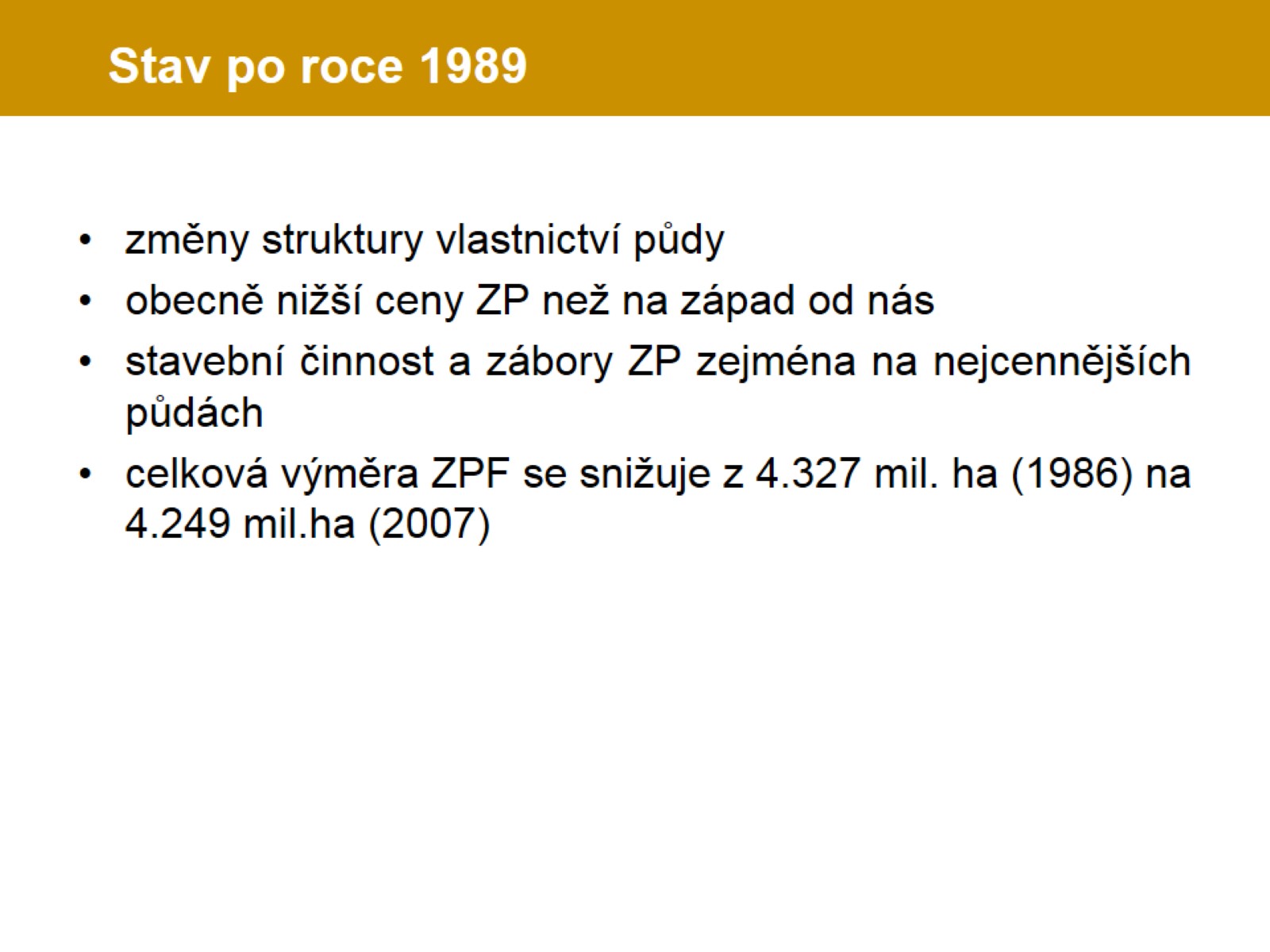 Stav po roce 1989
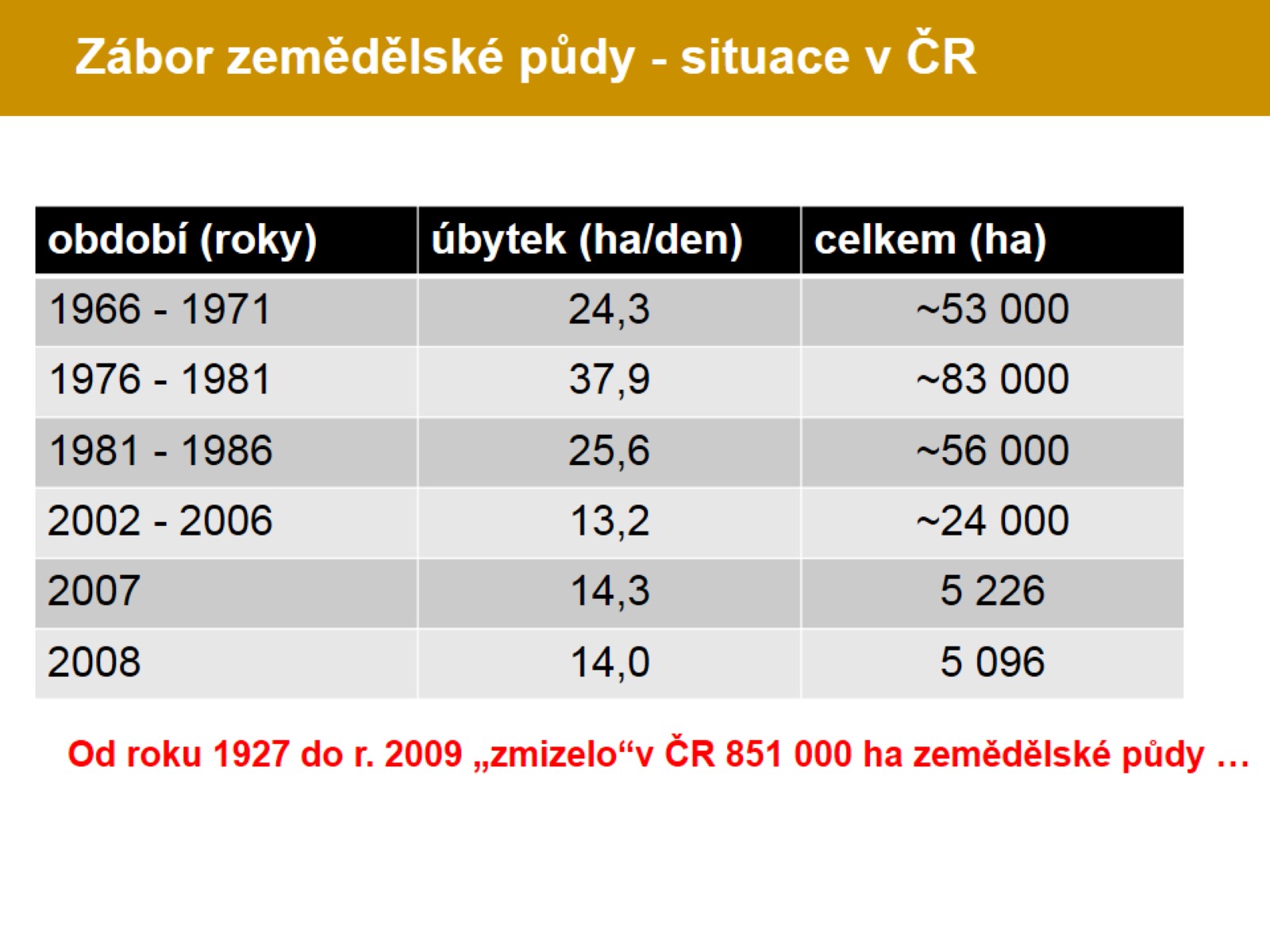 Zábor zemědělské půdy - situace v ČR
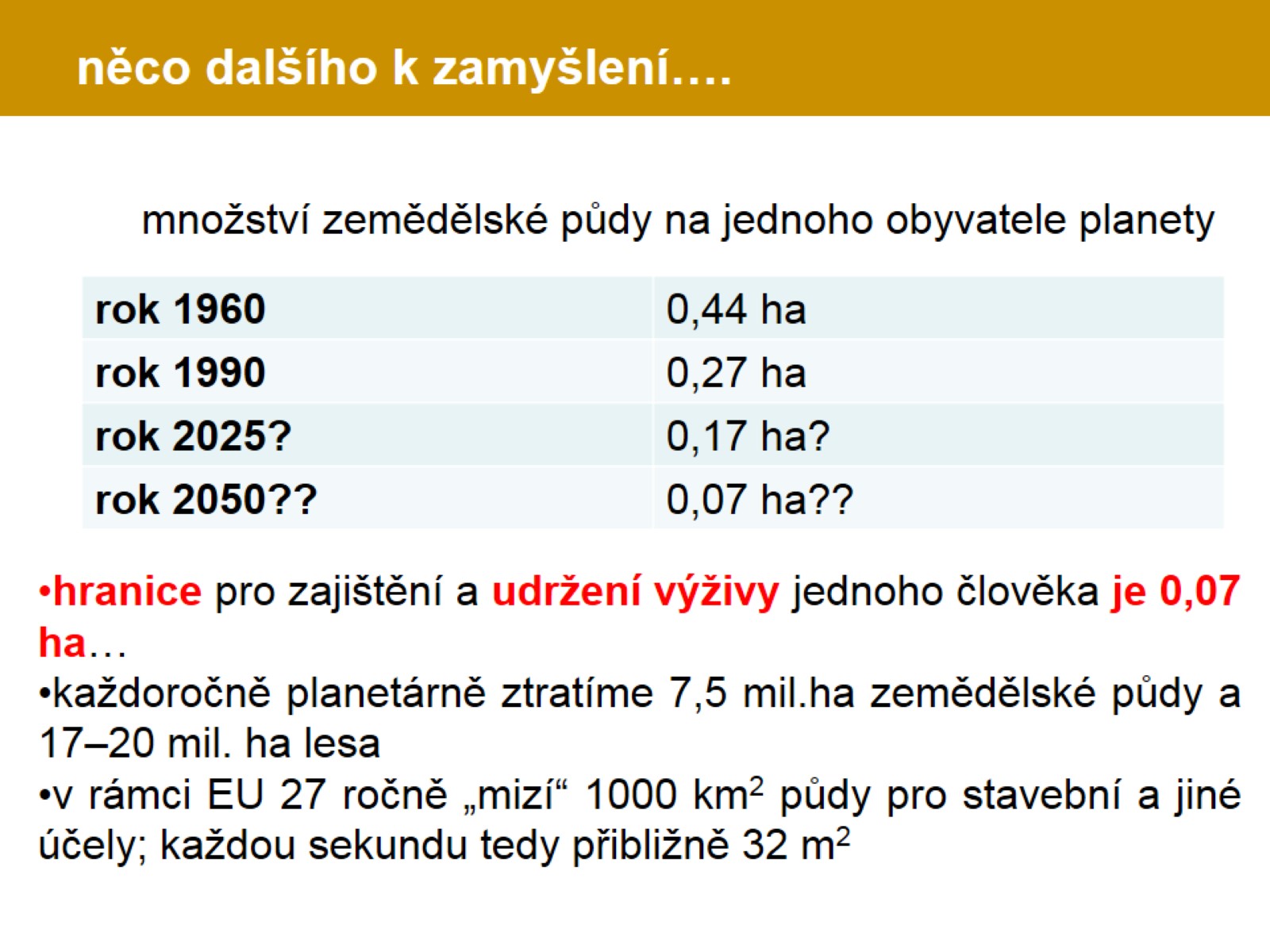 něco dalšího k zamyšlení….
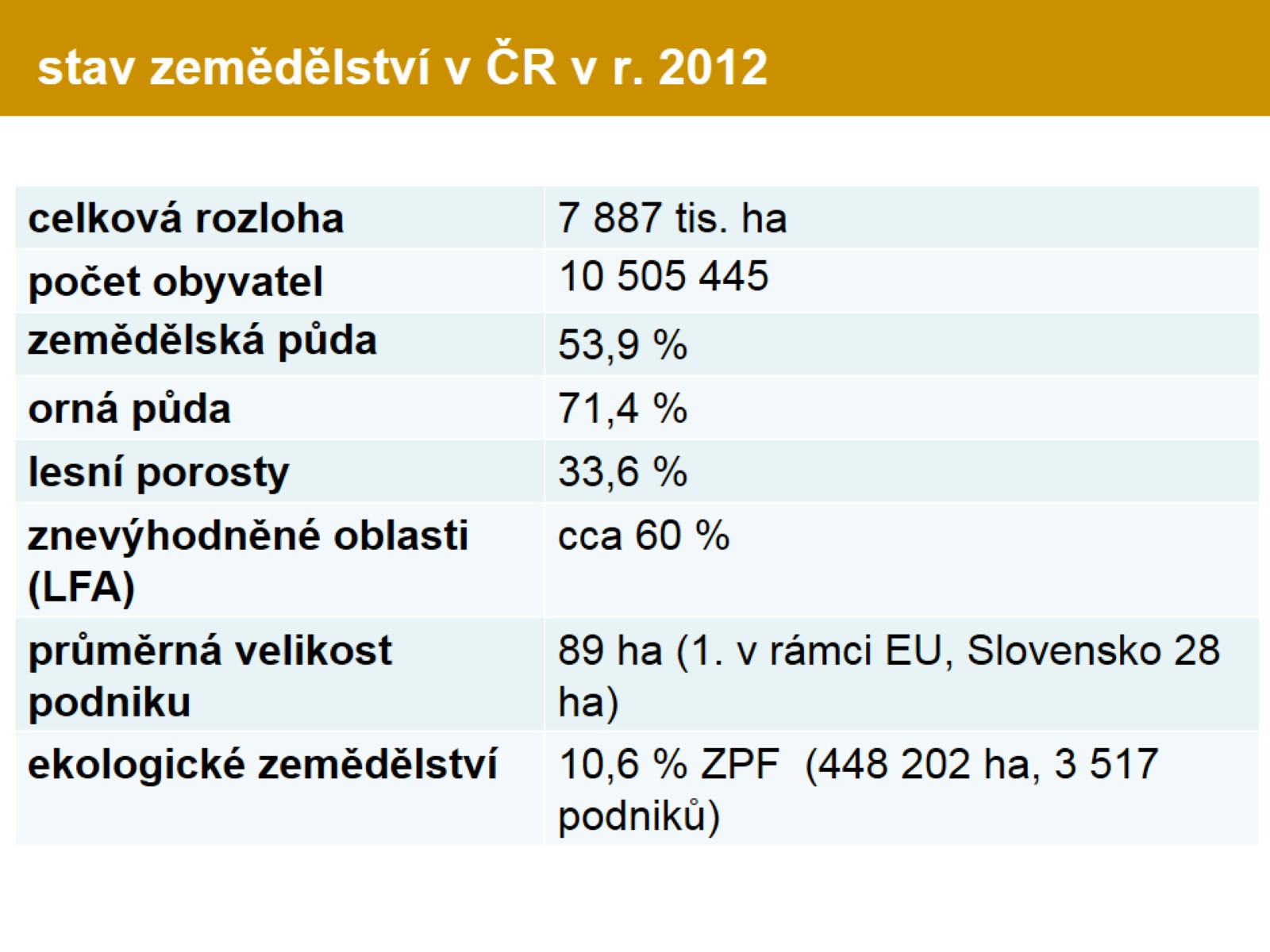 stav zemědělství v ČR v r. 2012
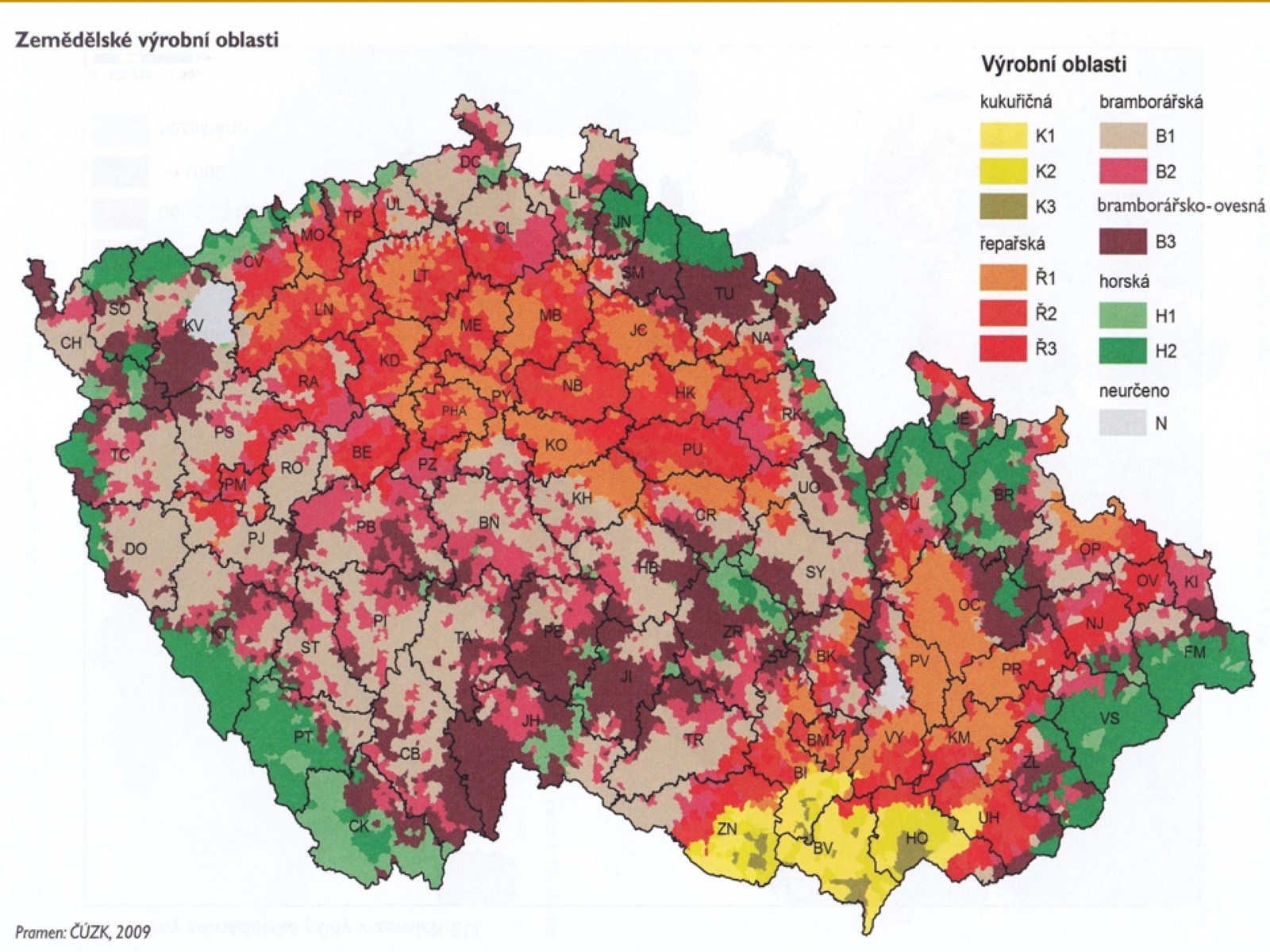 Zemědělské výrobní oblasti
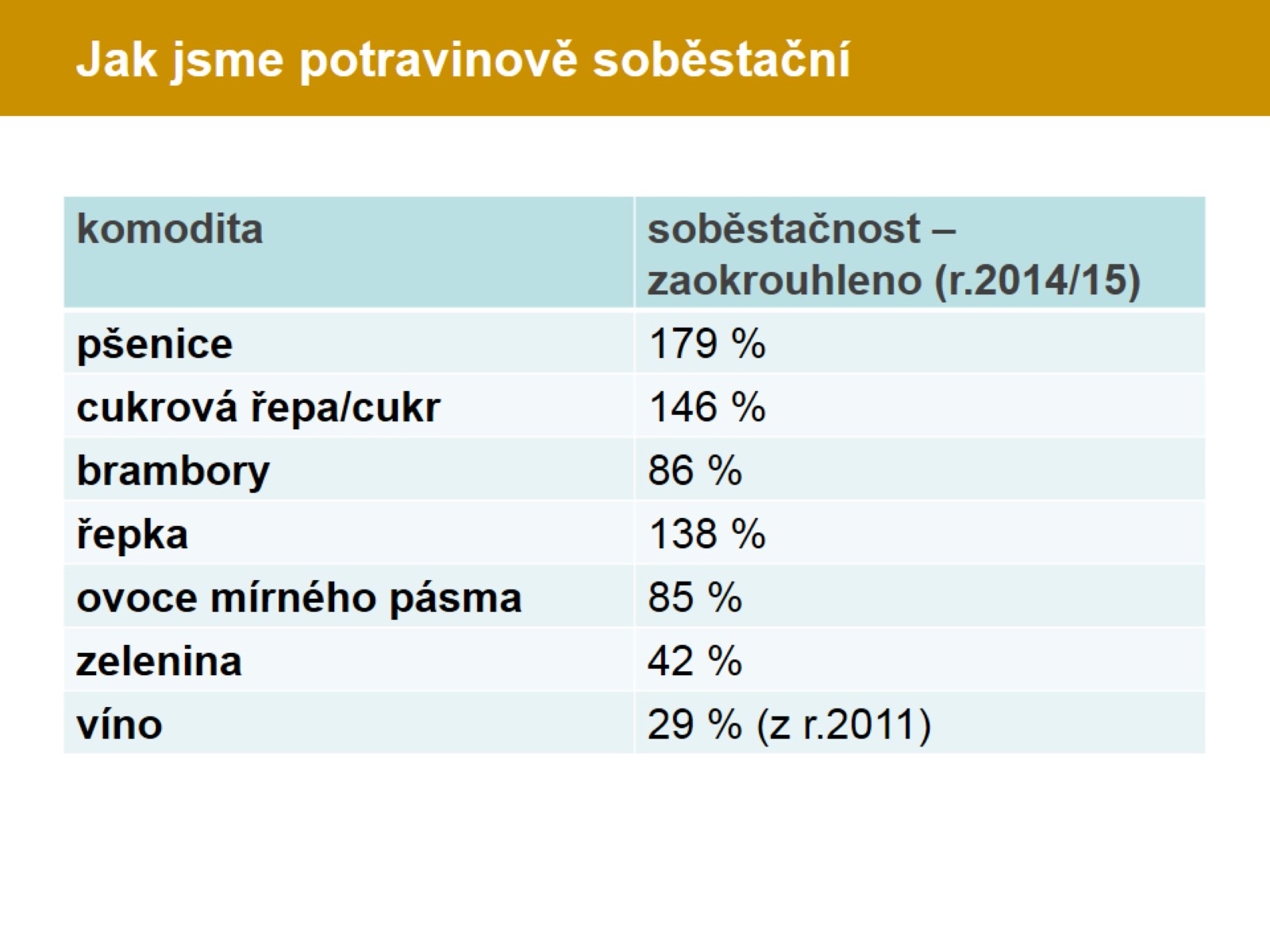 Jak jsme potravinově soběstační
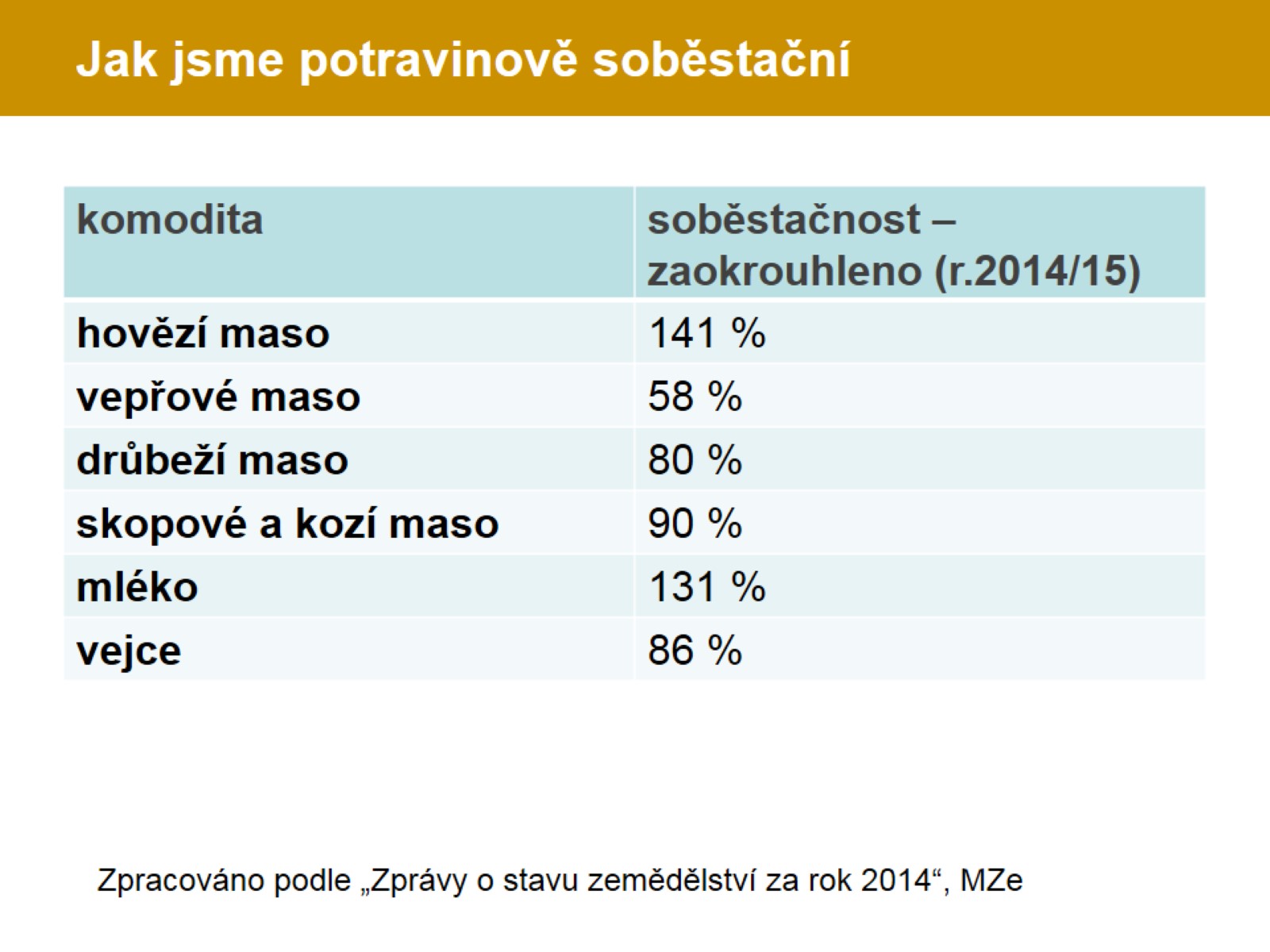 Jak jsme potravinově soběstační
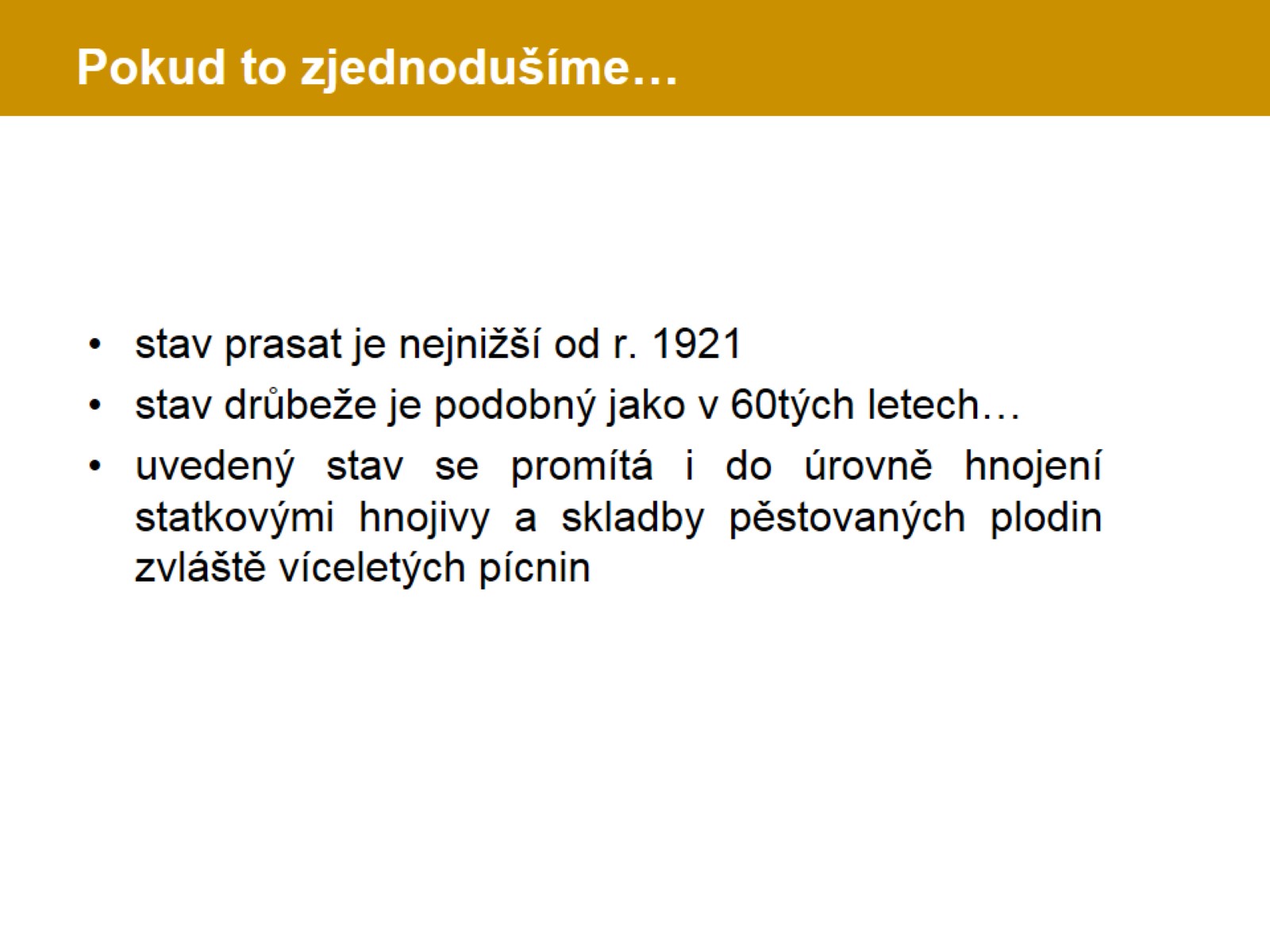 Pokud to zjednodušíme…
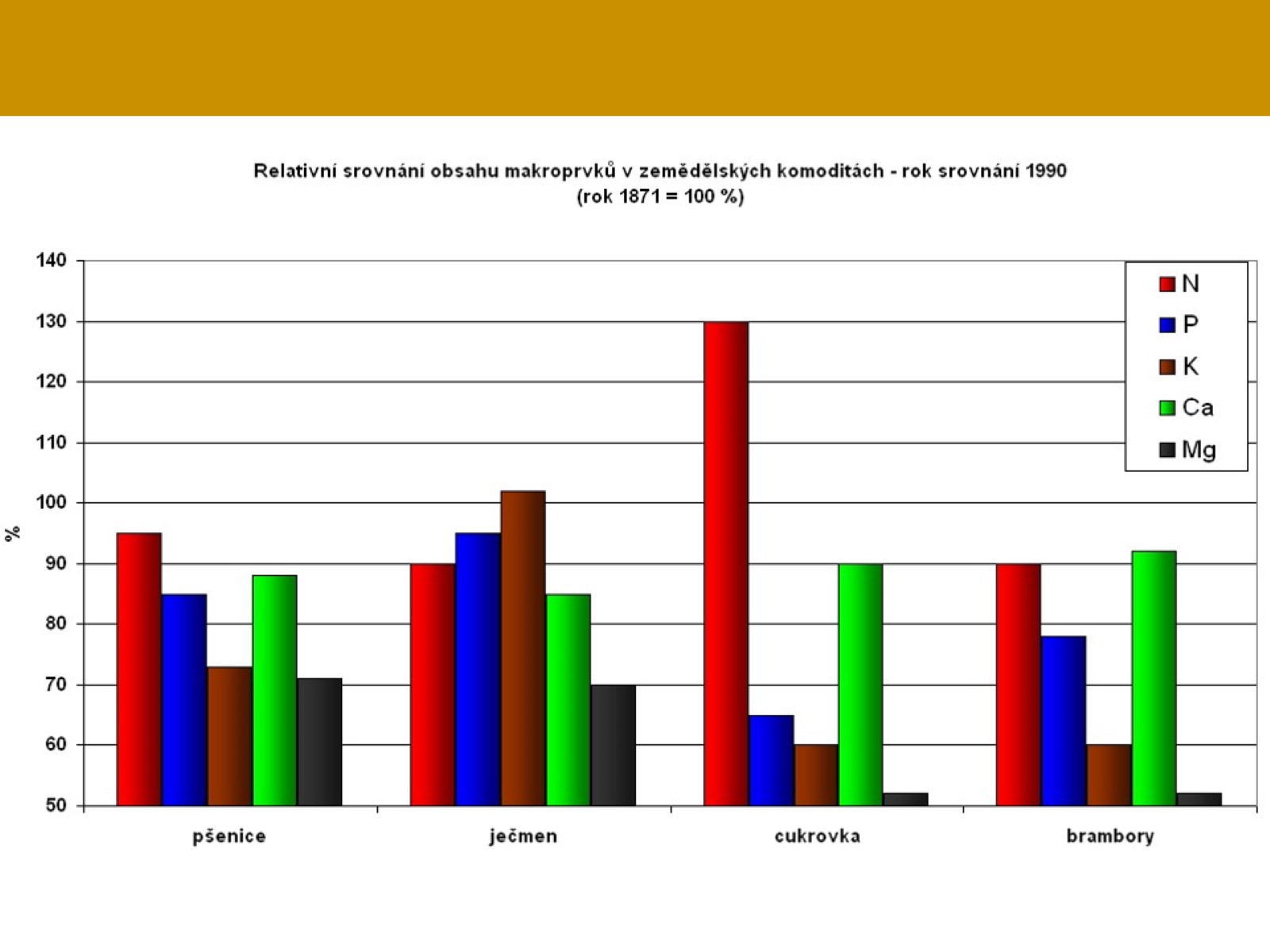 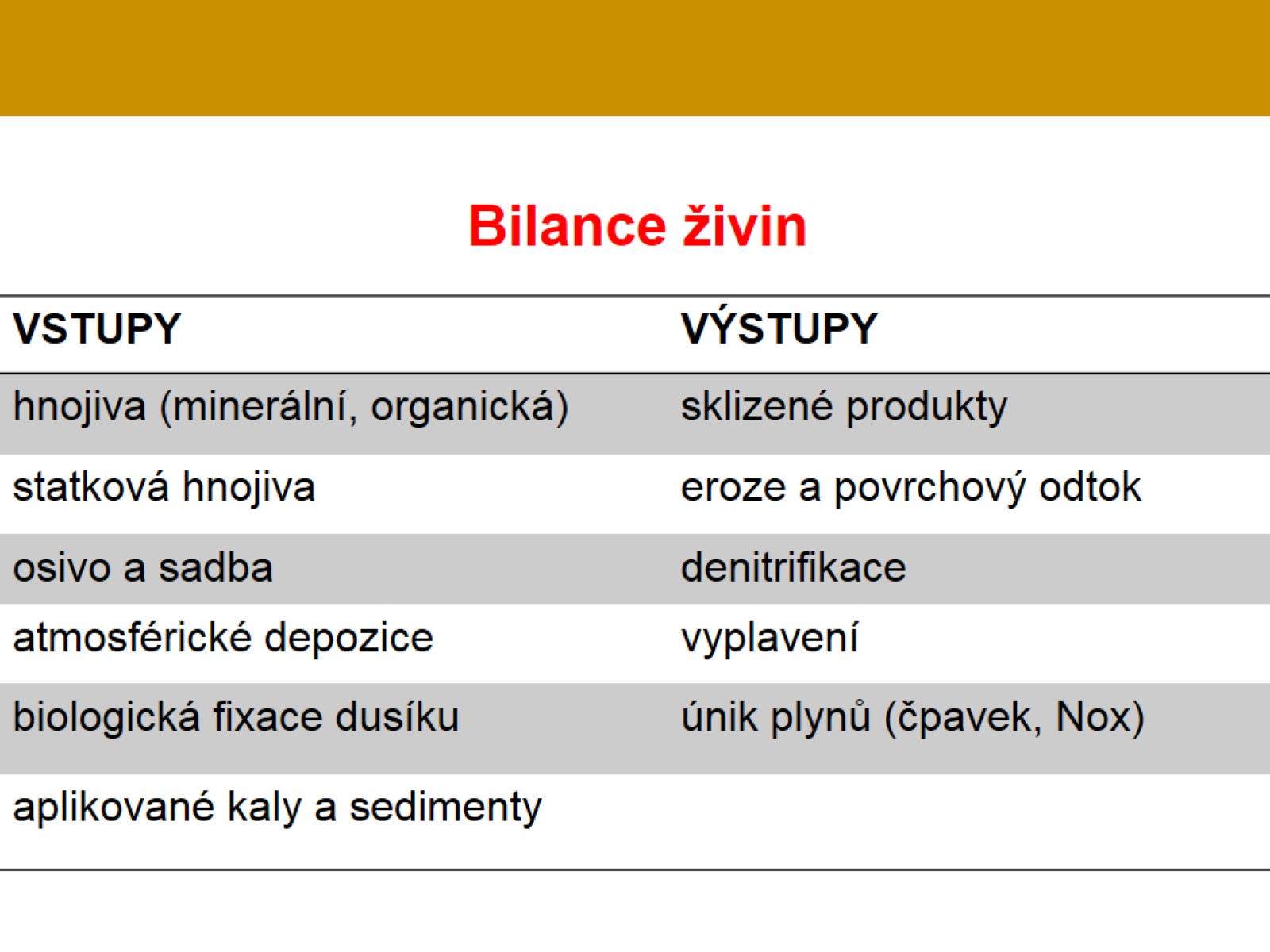 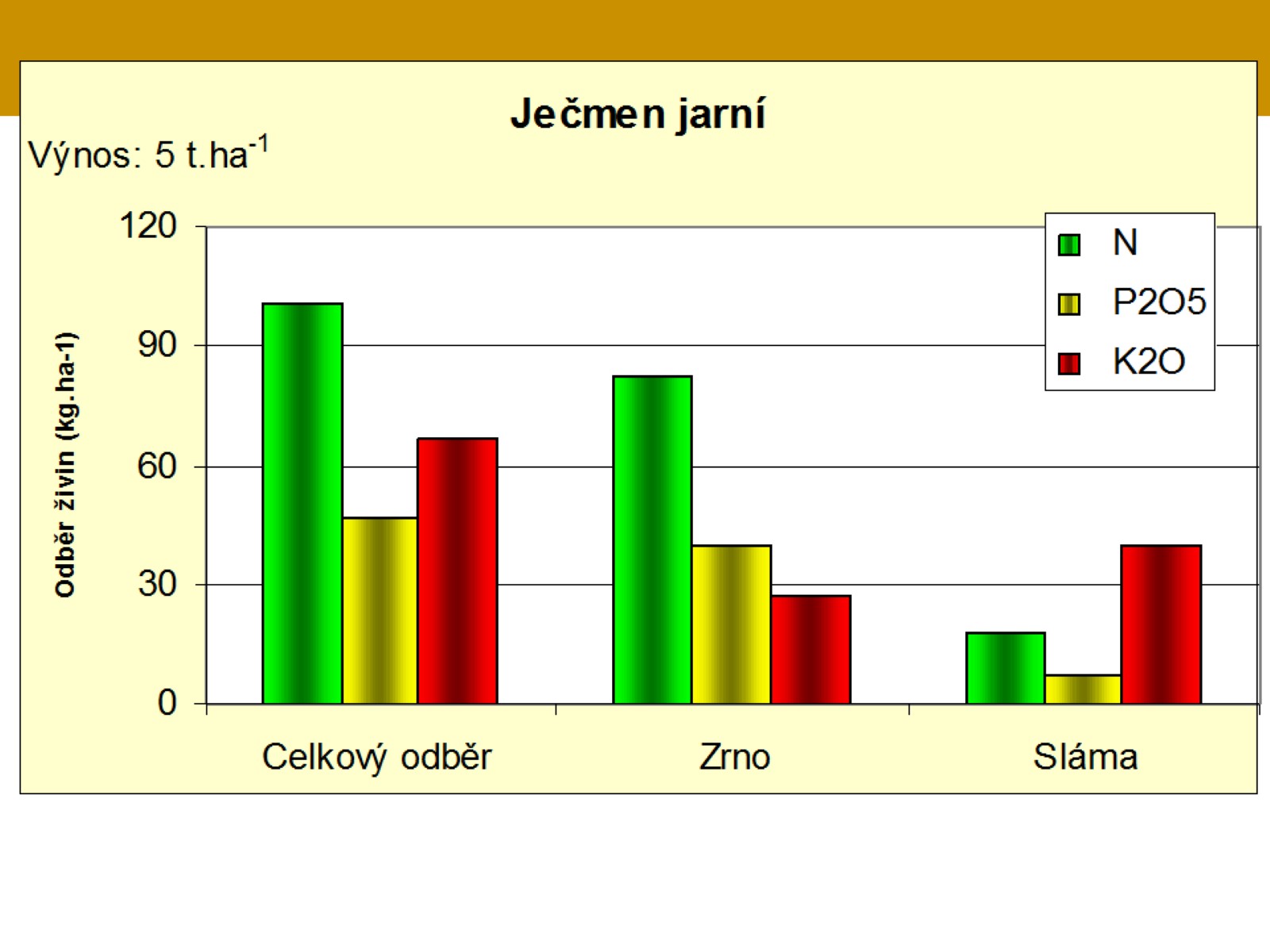 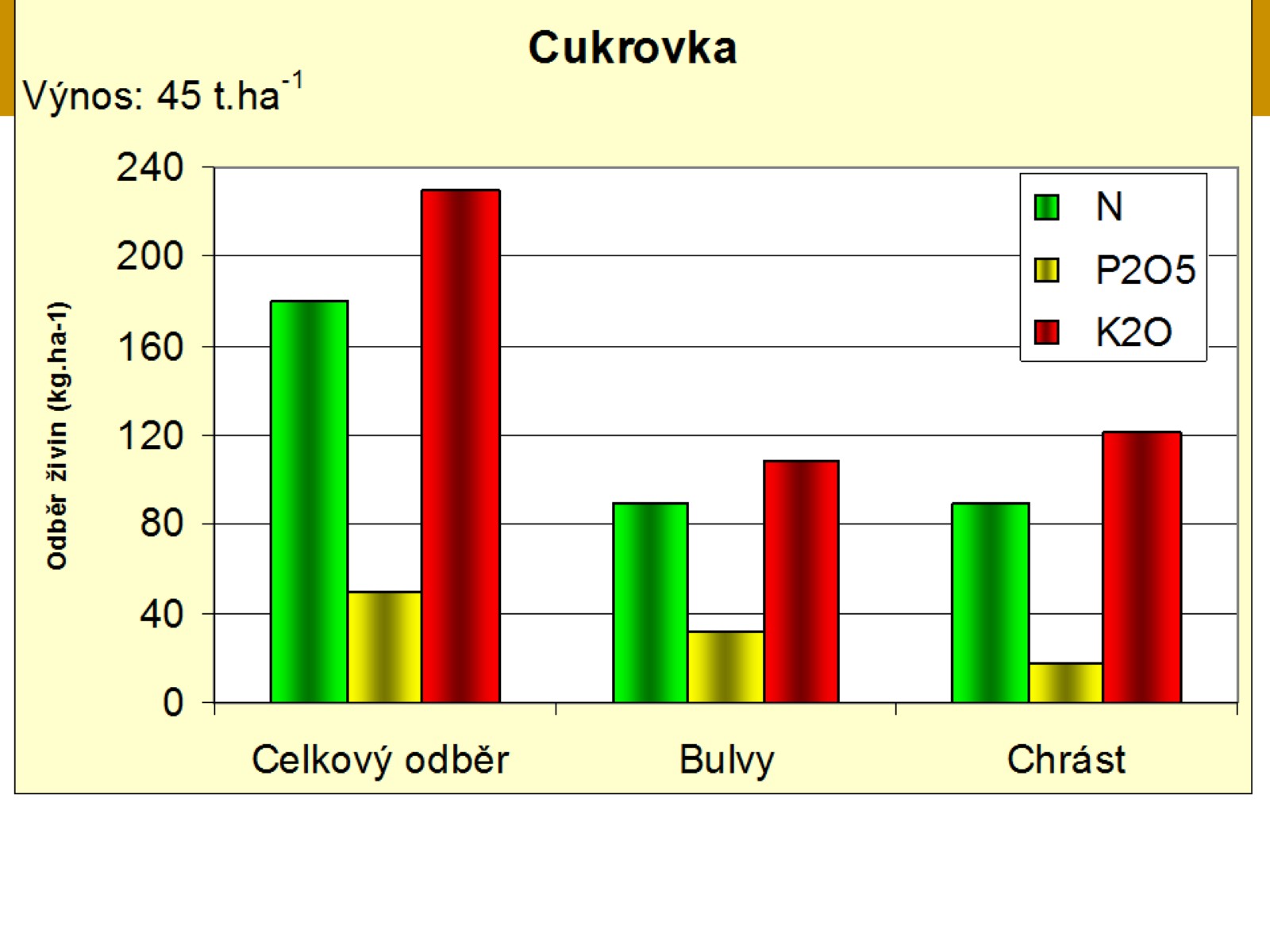 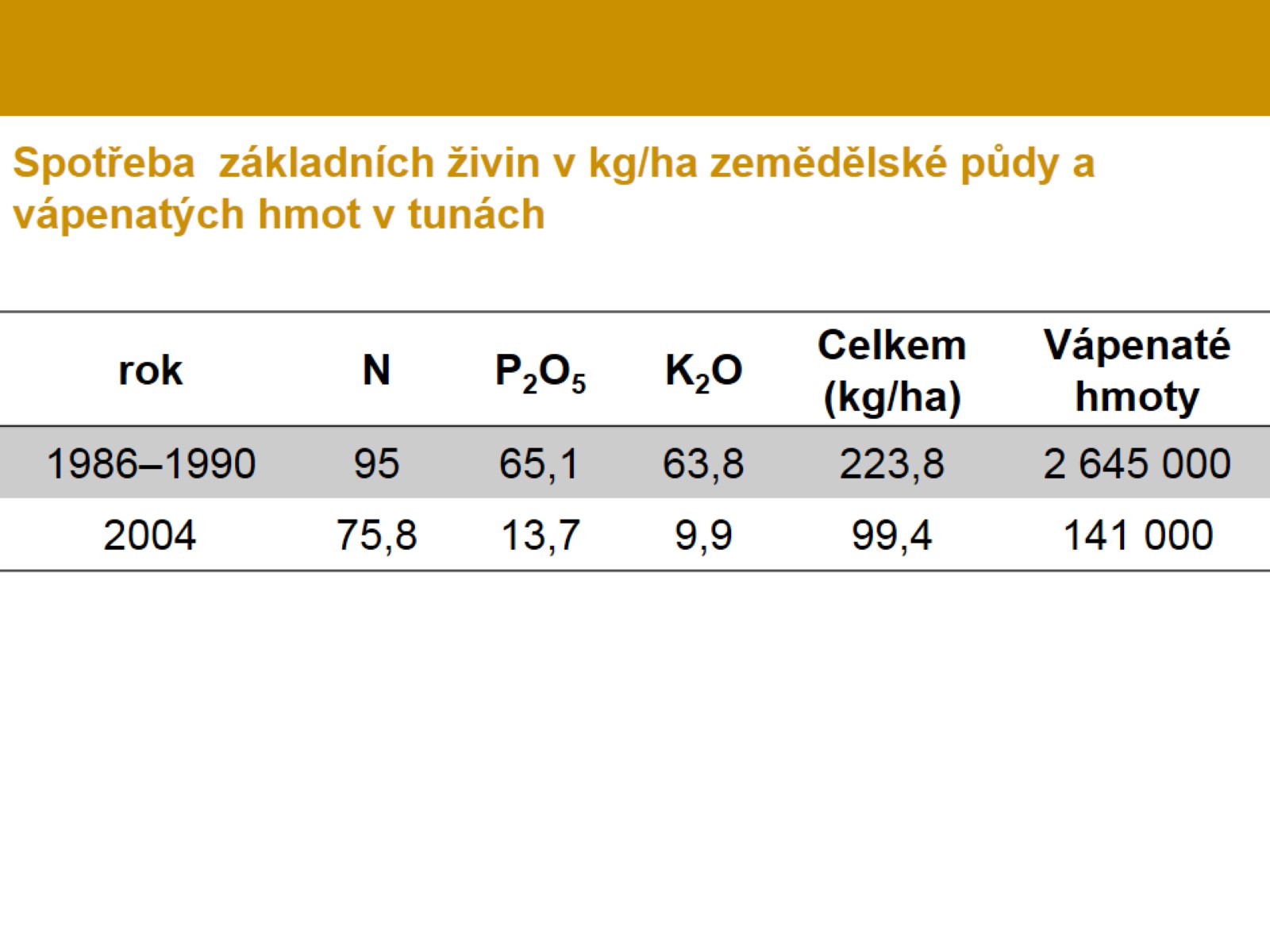 Spotřeba  základních živin v kg/ha zemědělské půdy a vápenatých hmot v tunách
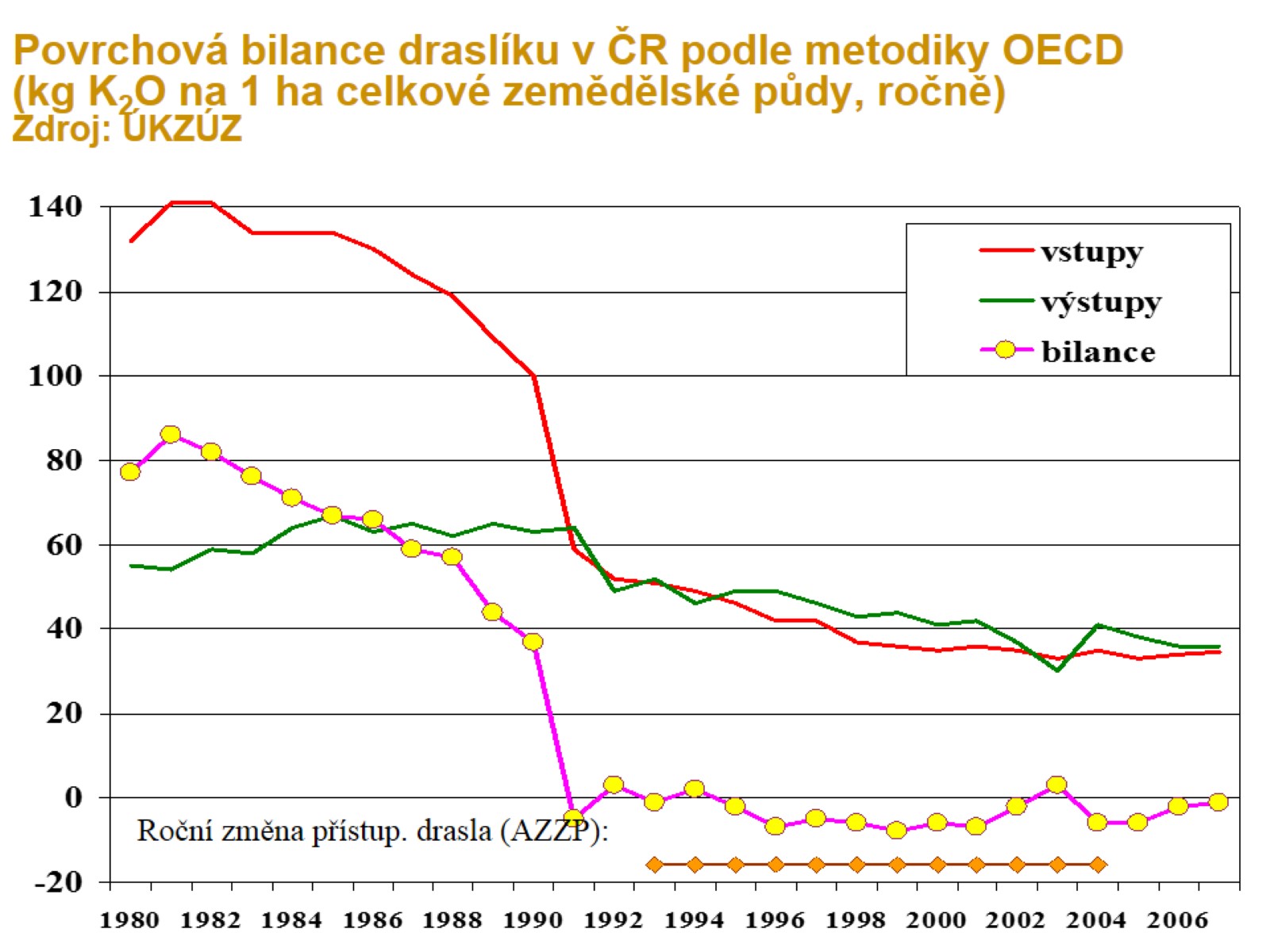 Povrchová bilance draslíku v ČR podle metodiky OECD (kg K2O na 1 ha celkové zemědělské půdy, ročně)Zdroj: ÚKZÚZ
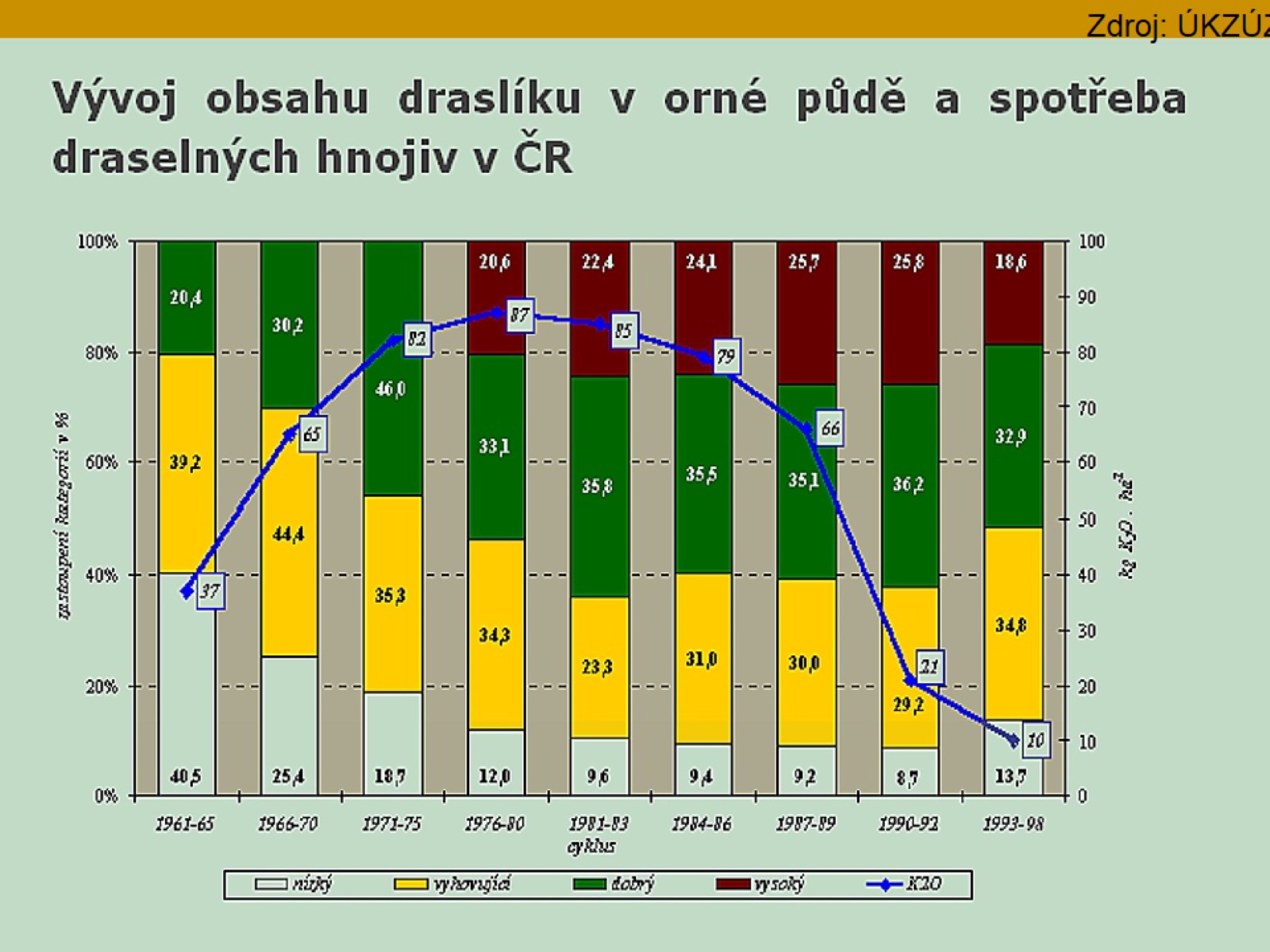 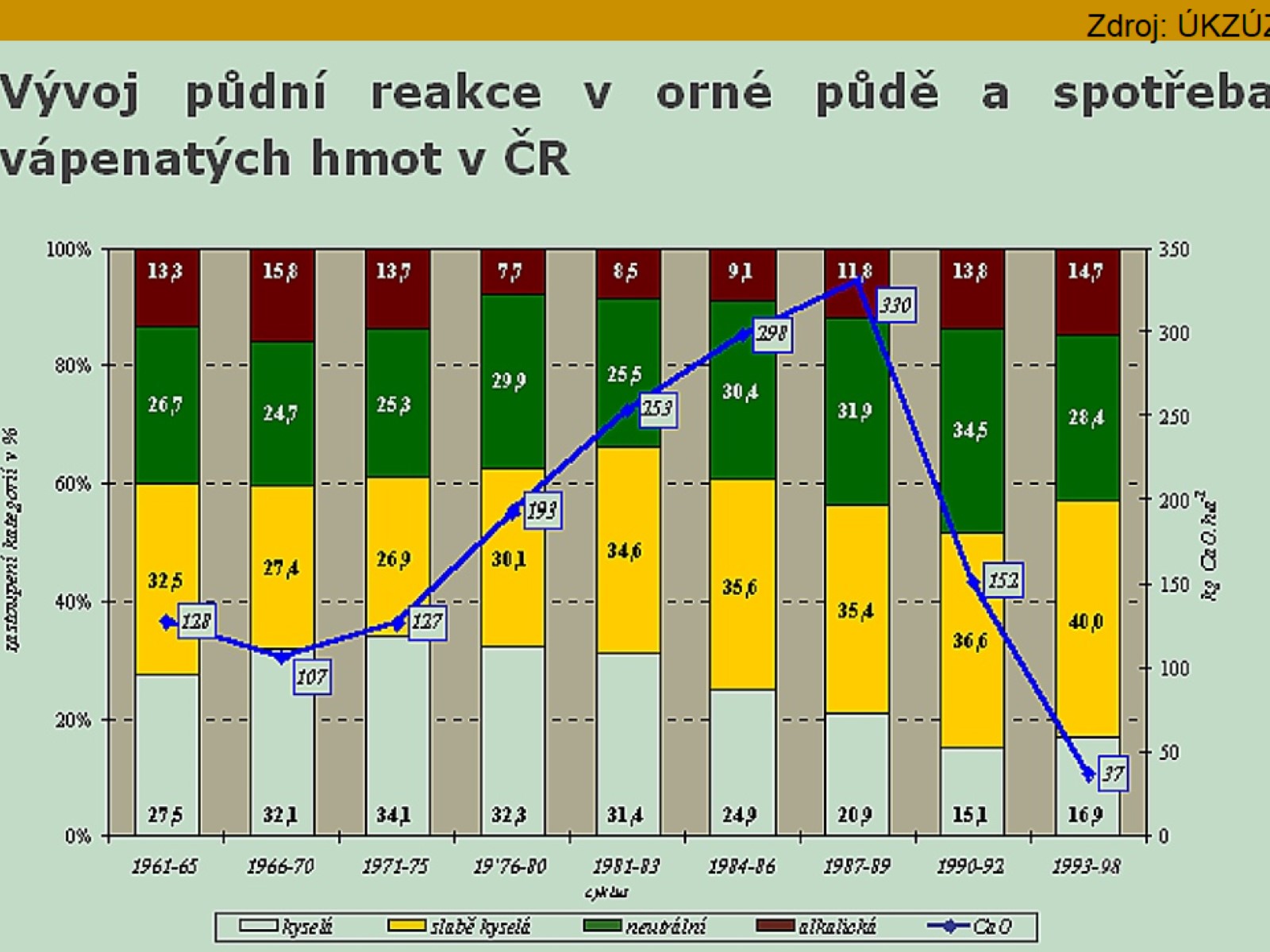 Vývoj pH a spotřeba vápenatých hmot v ČR
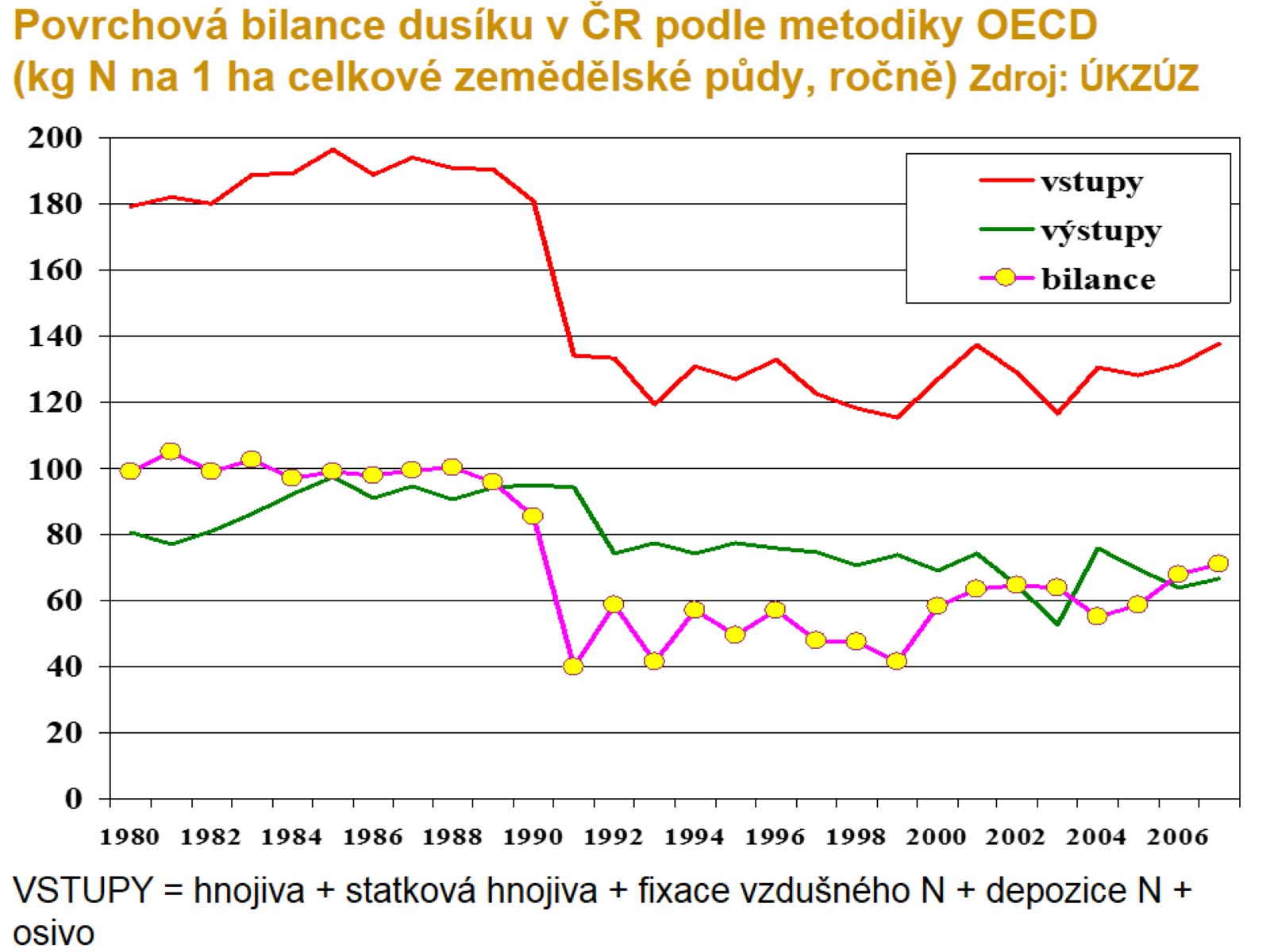 Povrchová bilance dusíku v ČR podle metodiky OECD(kg N na 1 ha celkové zemědělské půdy, ročně) Zdroj: ÚKZÚZ
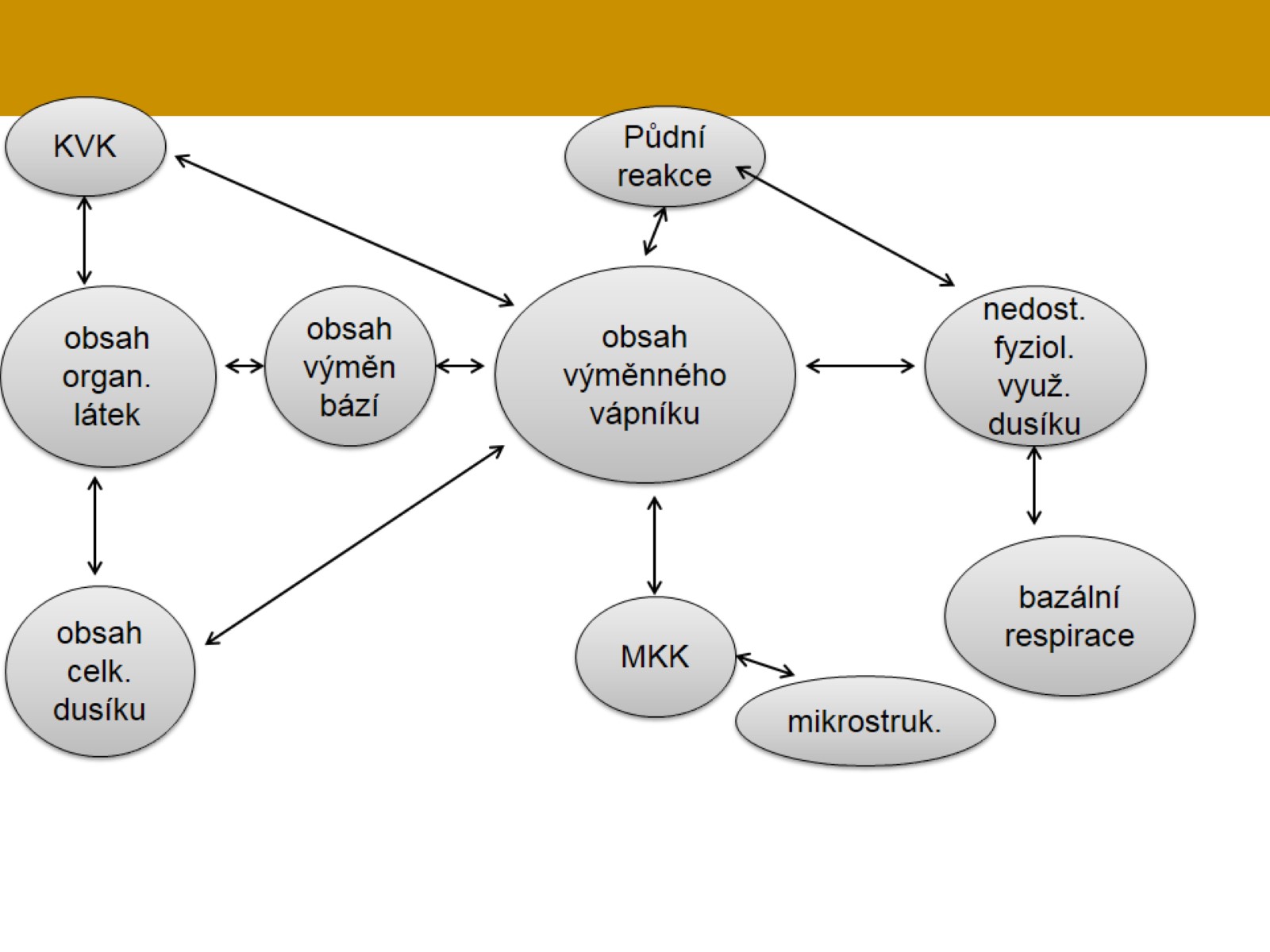 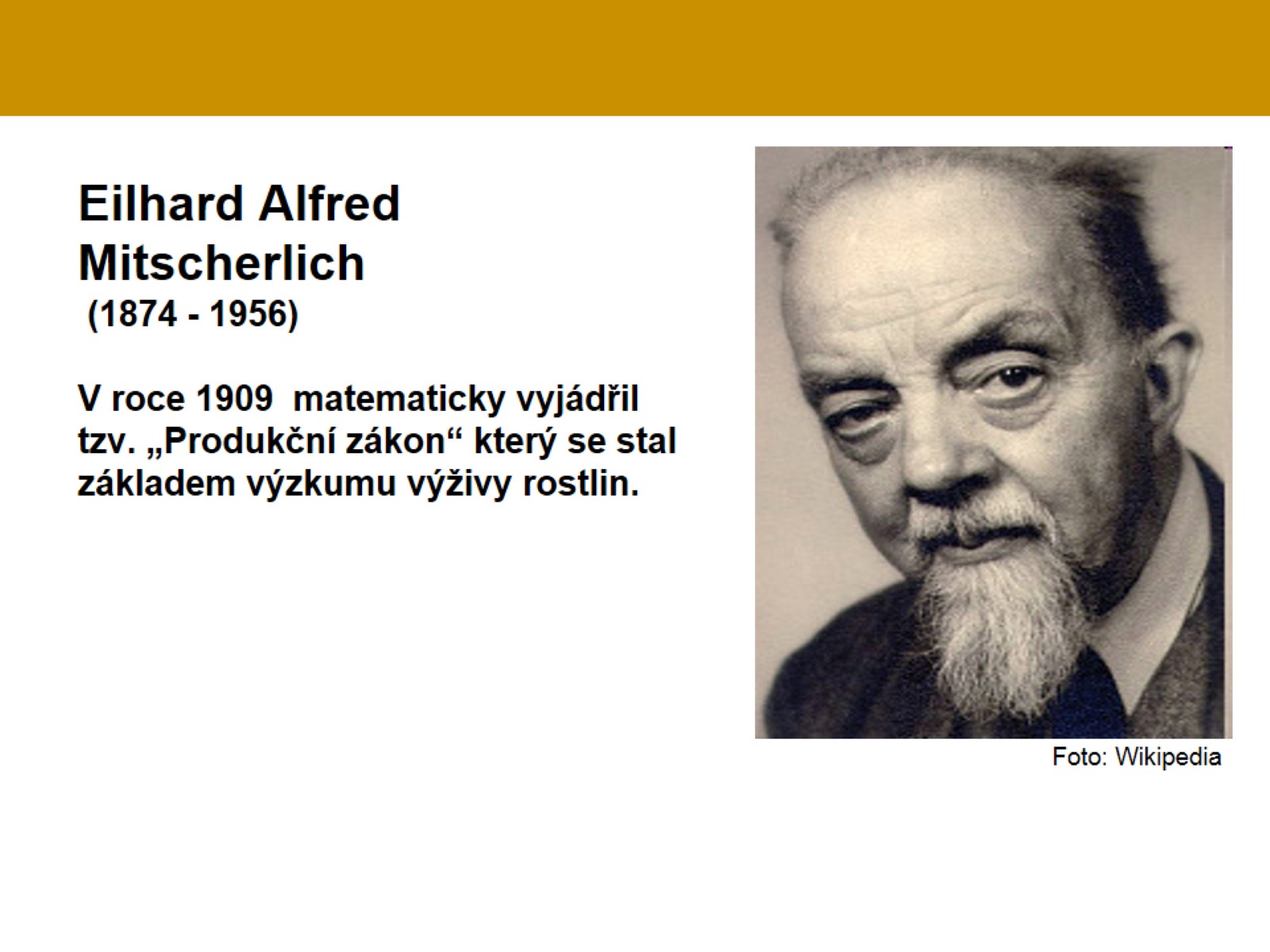 Eilhard Alfred Mitscherlich (1874 - 1956)V roce 1909  matematicky vyjádřil tzv. „Produkční zákon“ který se stal základem výzkumu výživy rostlin.
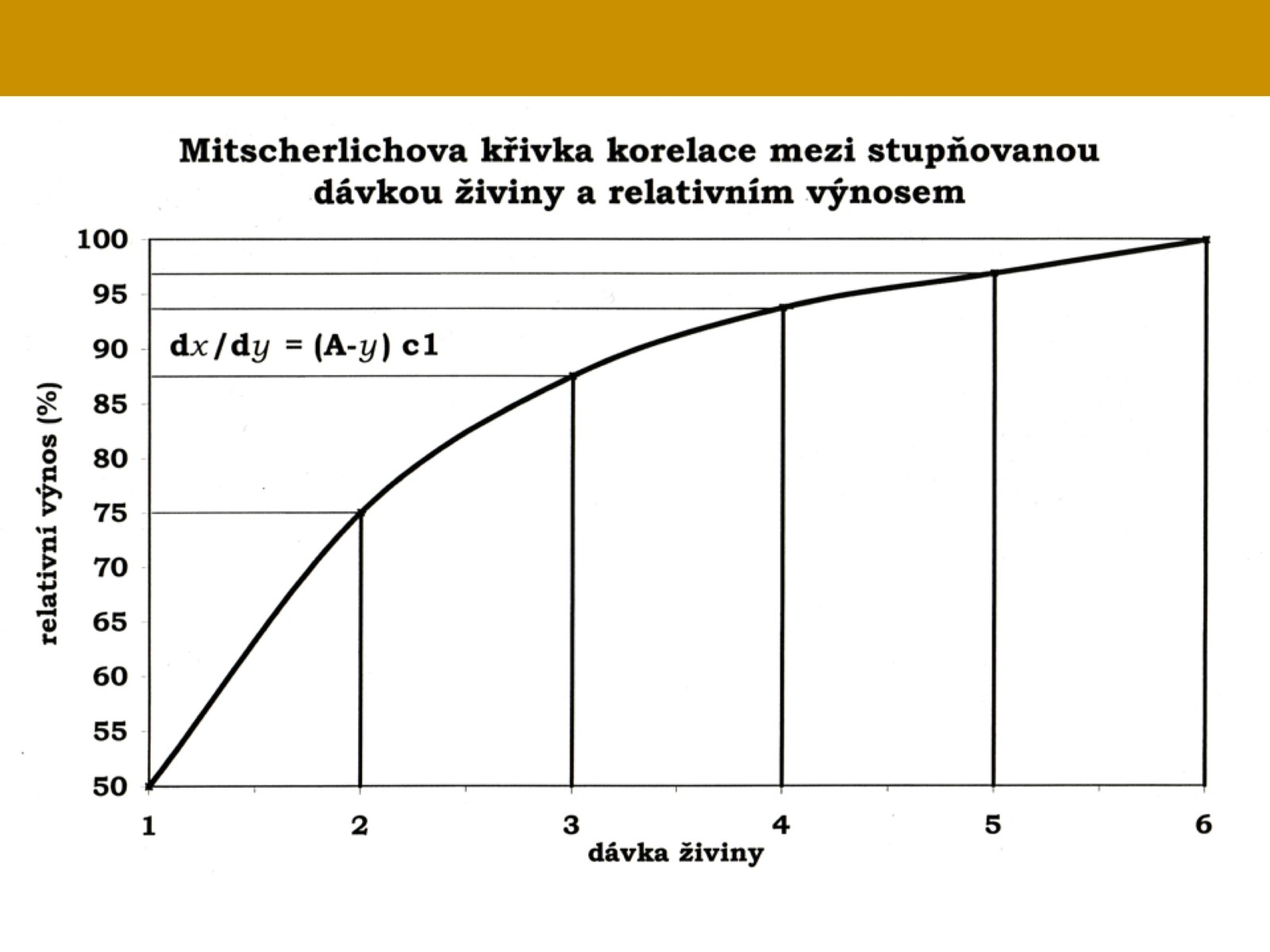 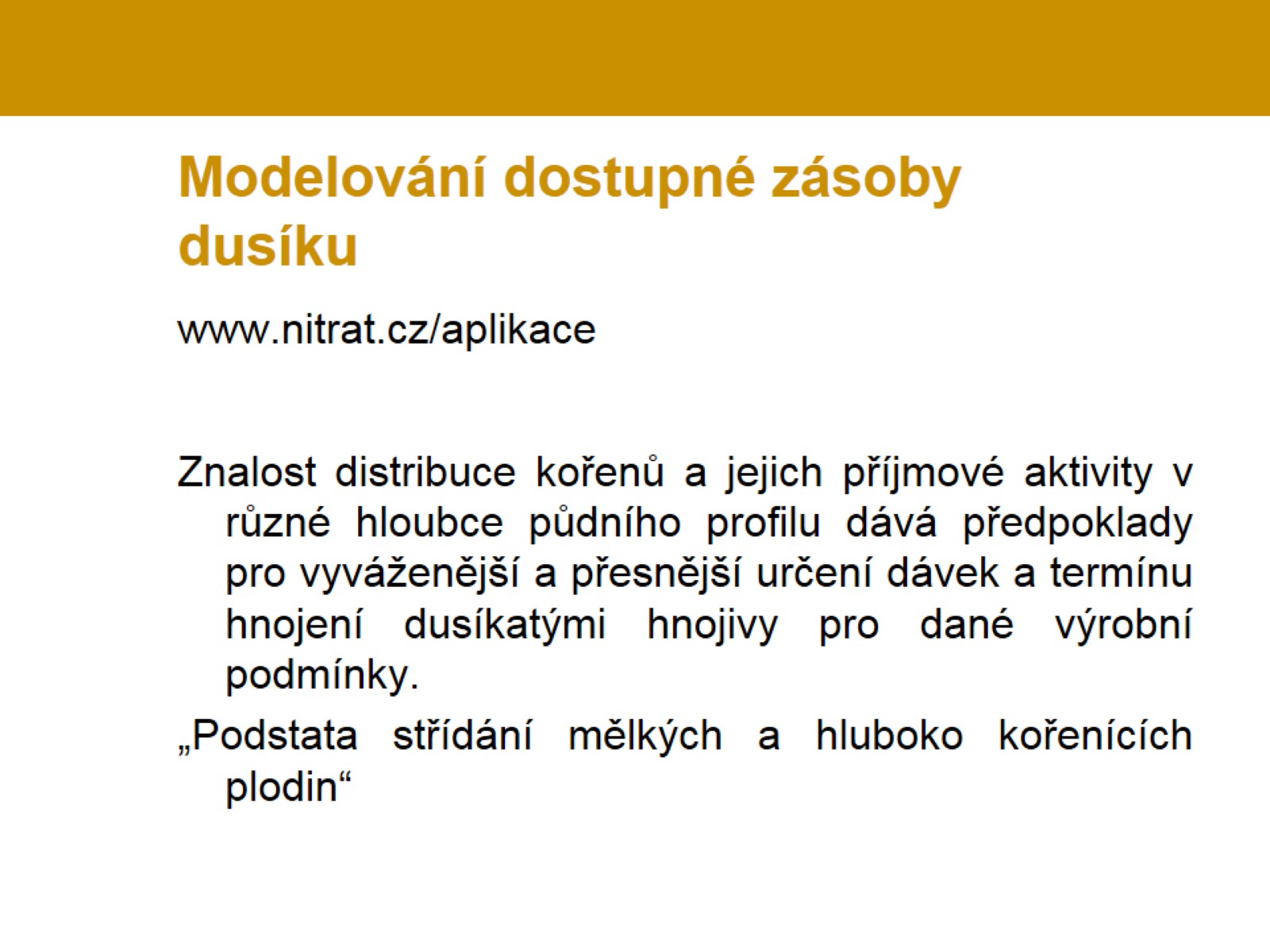 Modelování dostupné zásoby dusíku
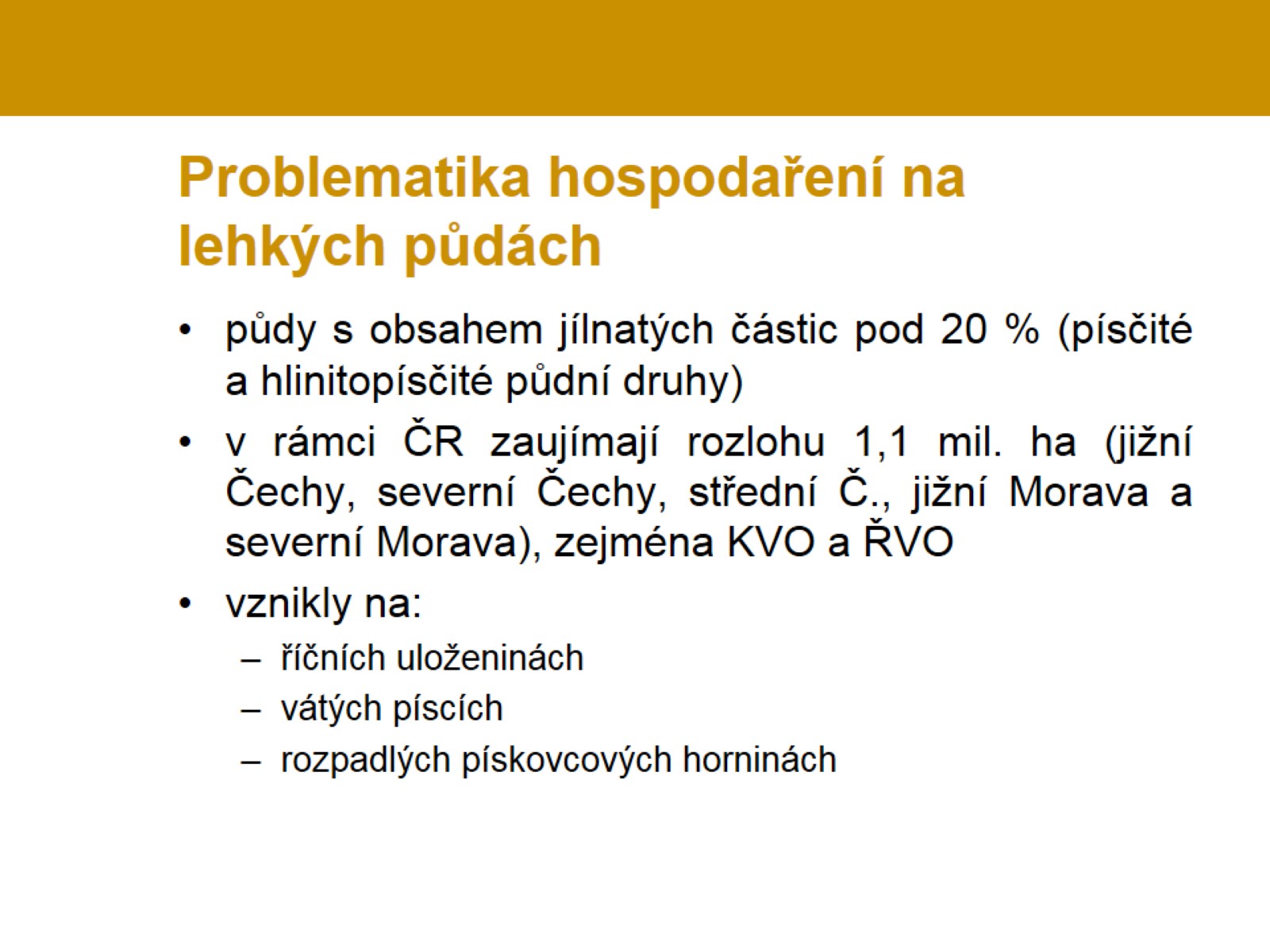 Problematika hospodaření na lehkých půdách
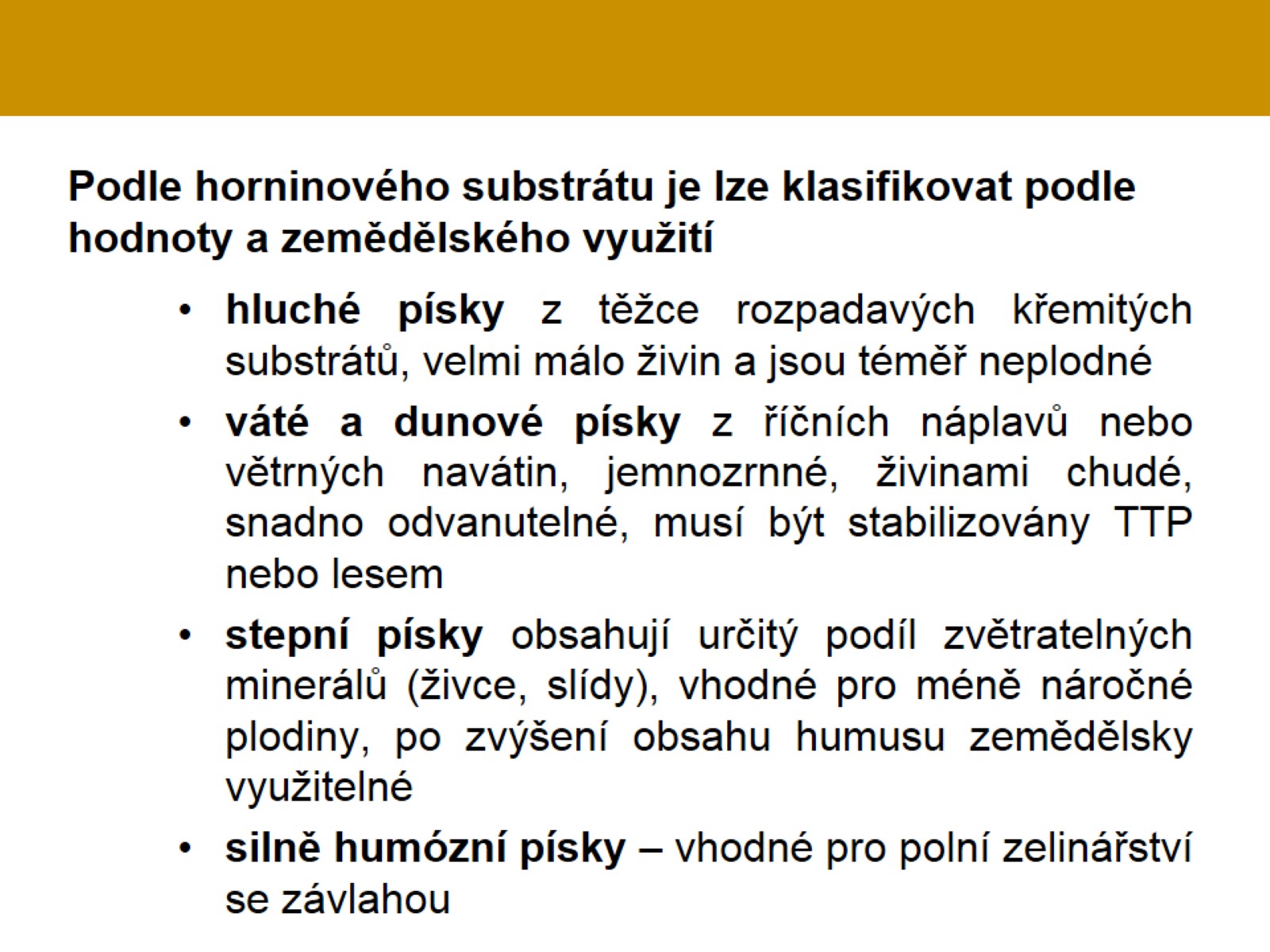 Podle horninového substrátu je lze klasifikovat podle hodnoty a zemědělského využití
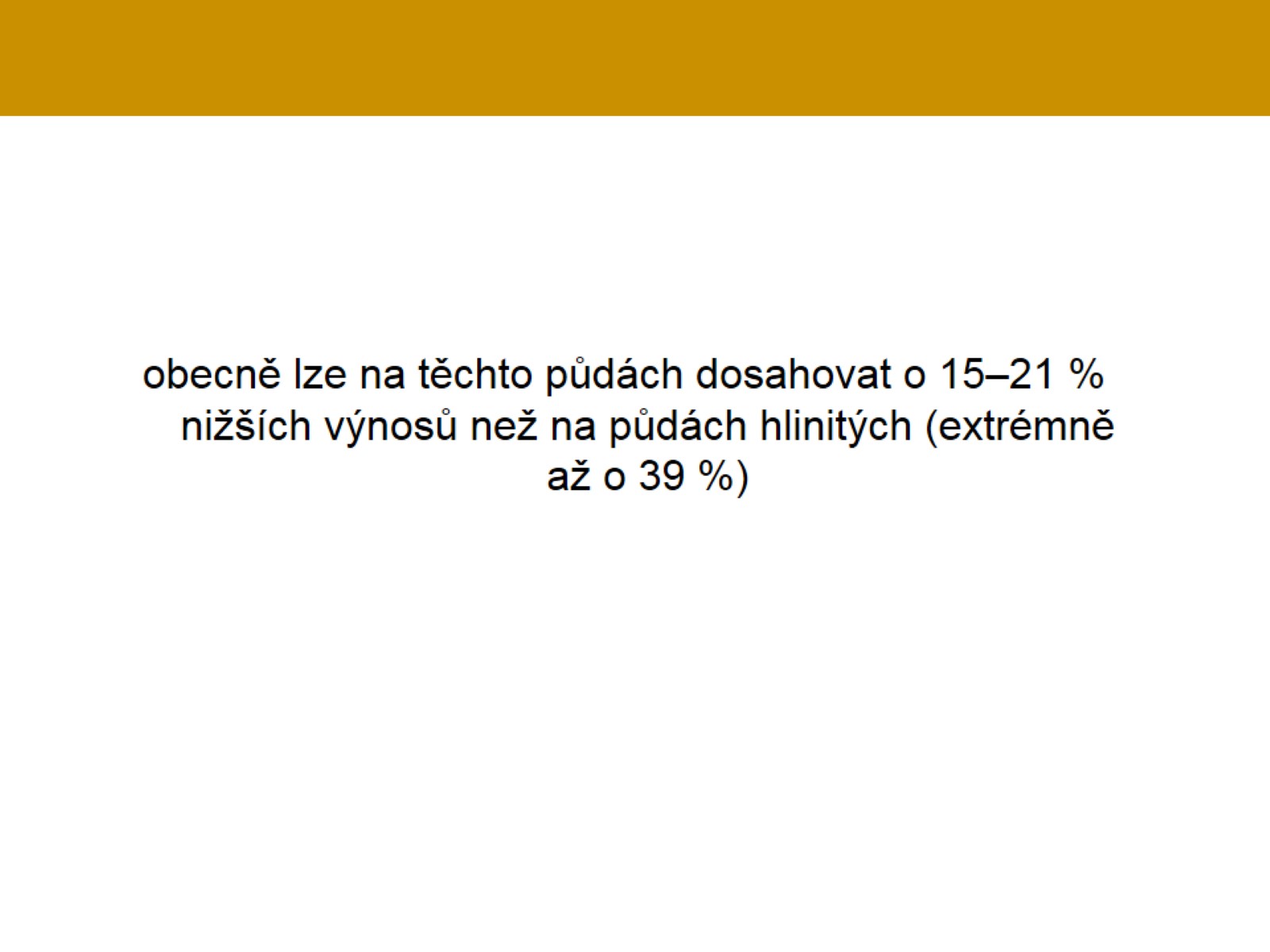 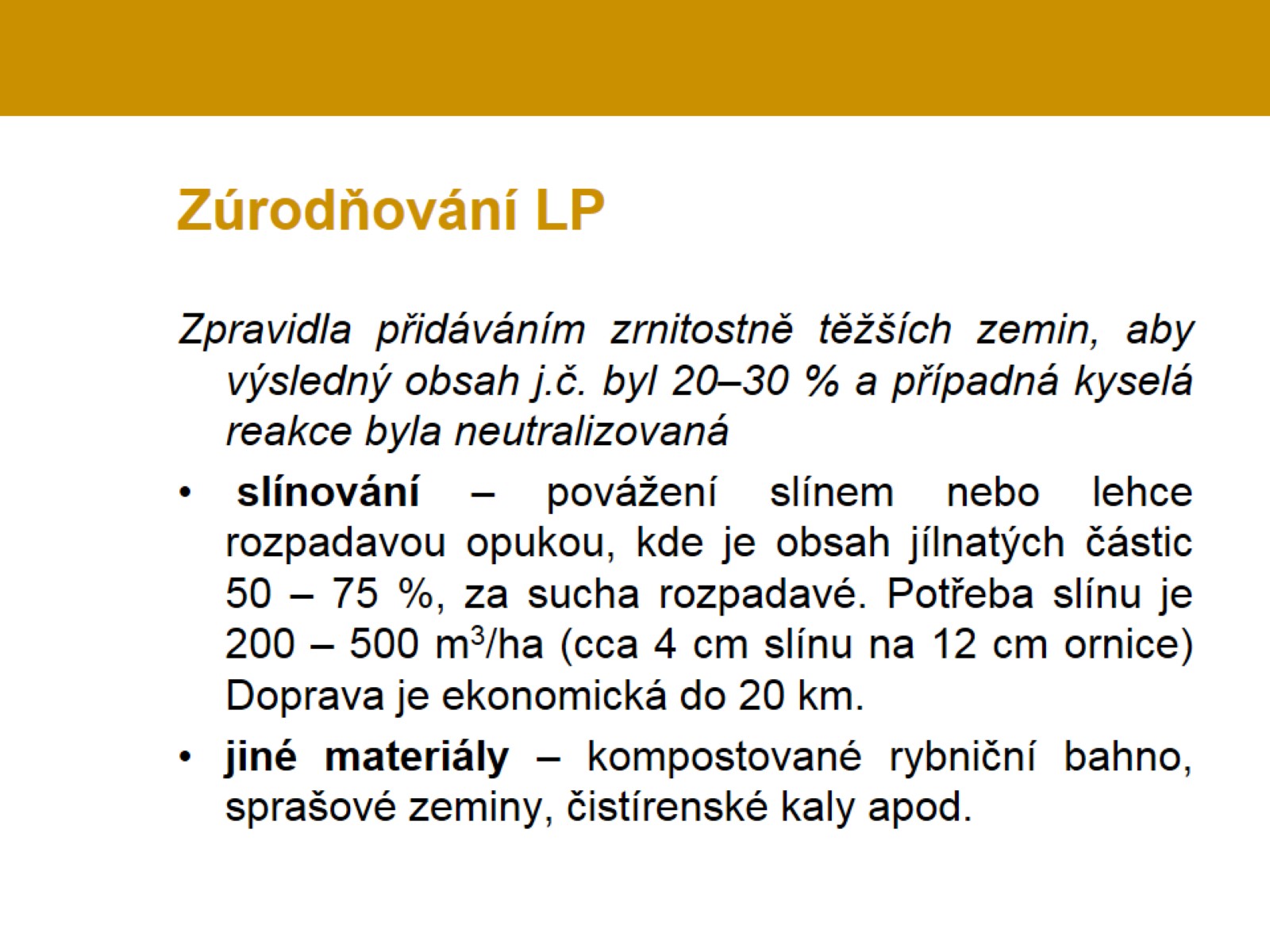 Zúrodňování LP
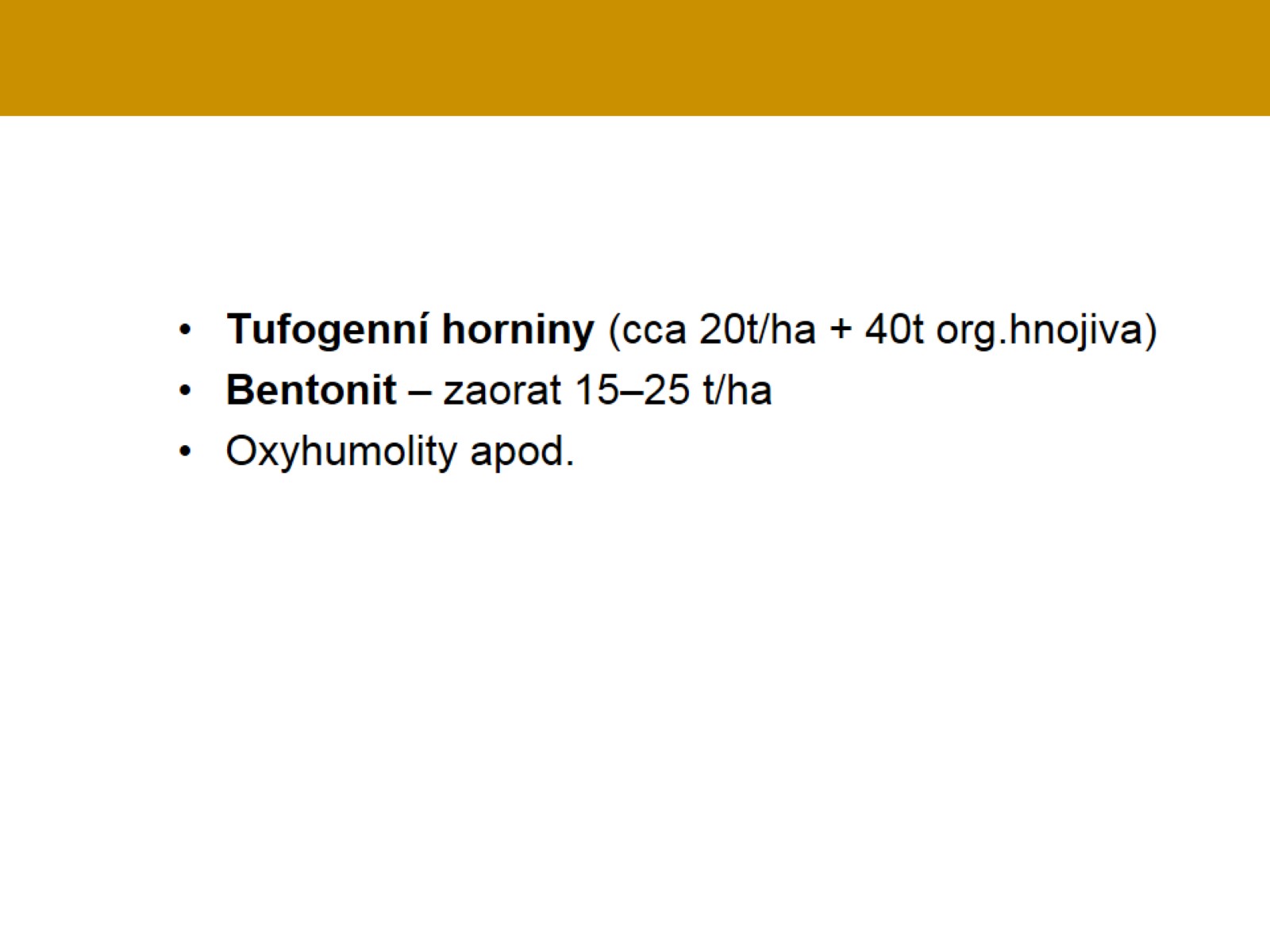 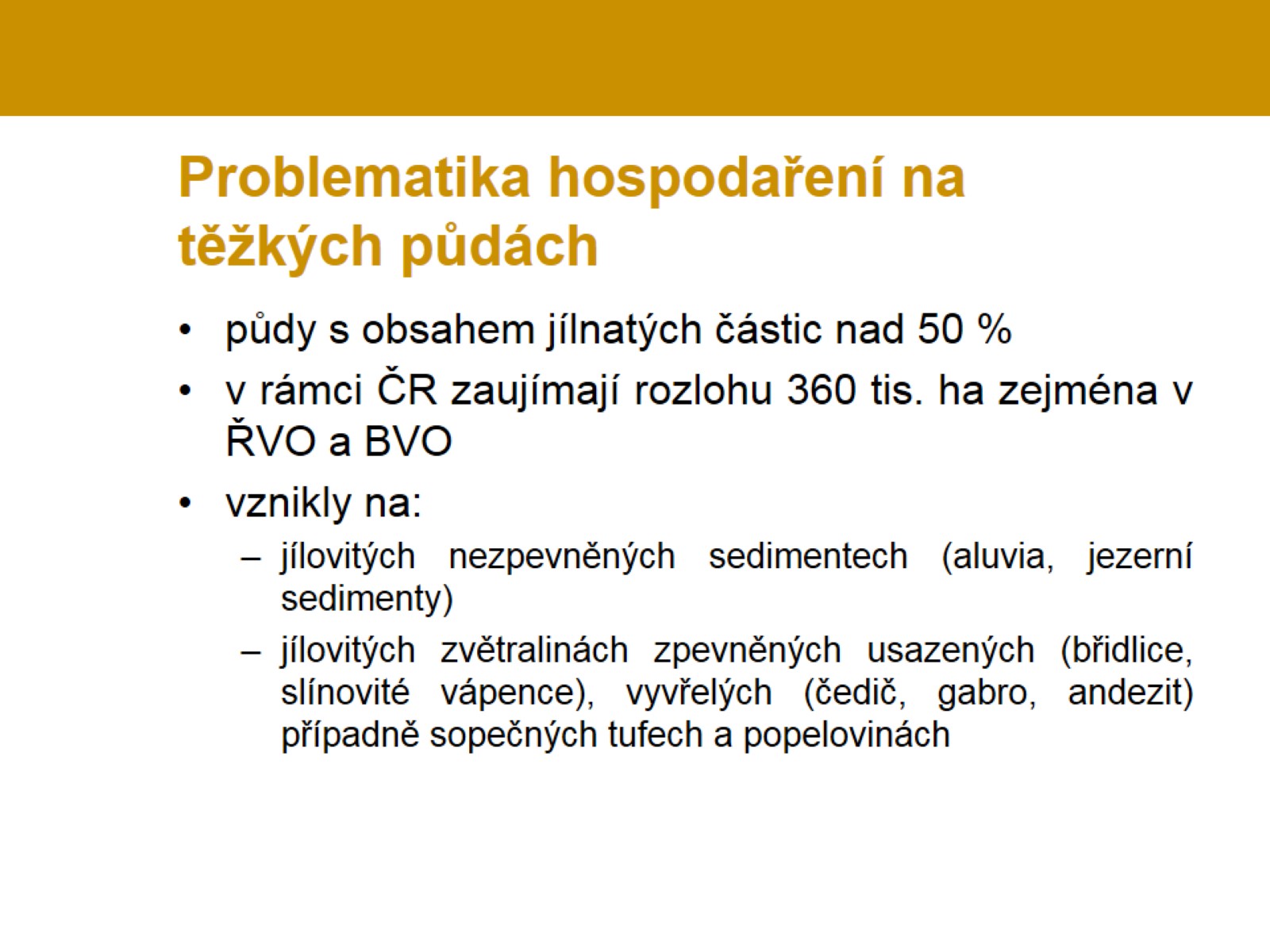 Problematika hospodaření na těžkých půdách
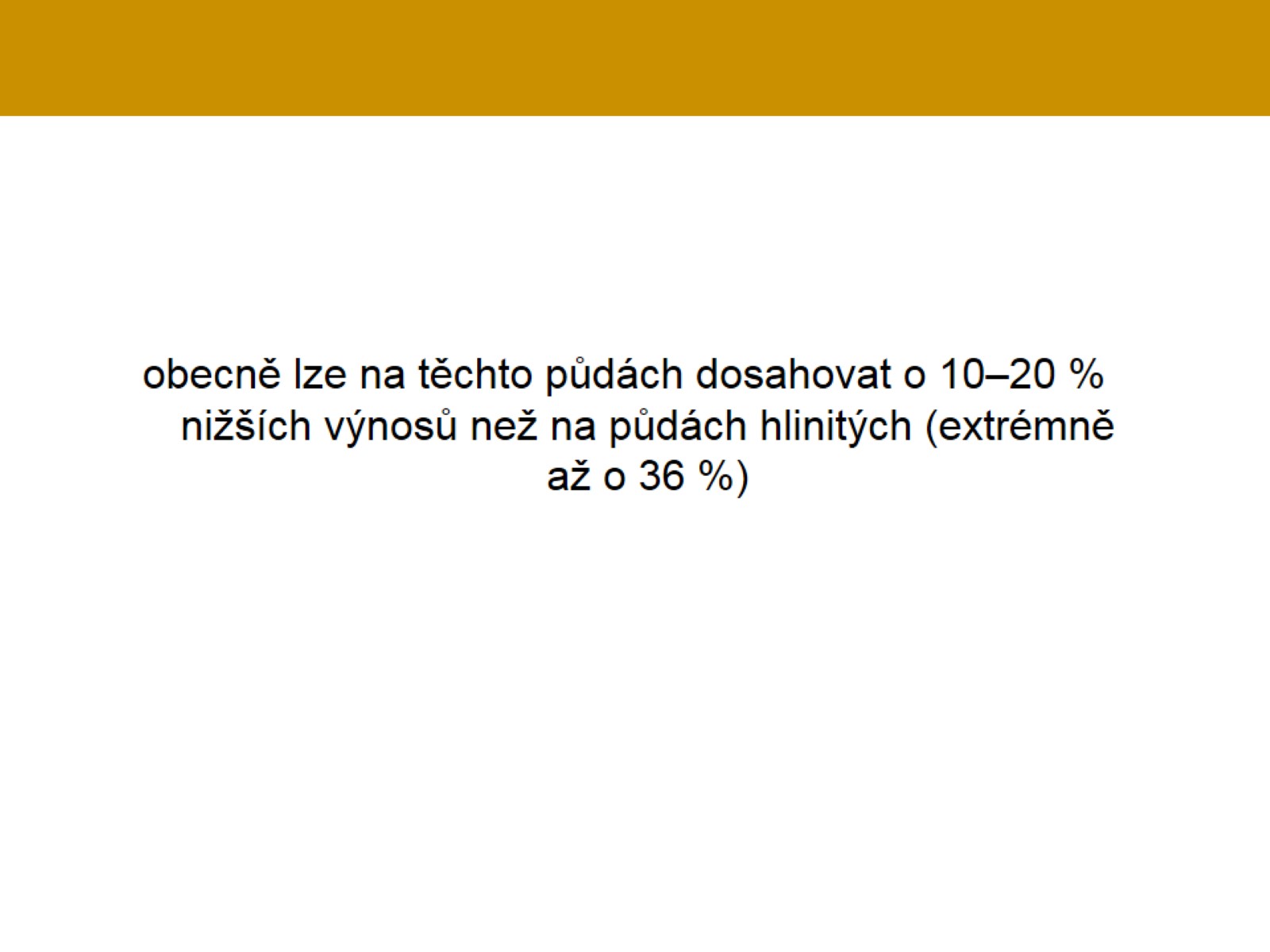 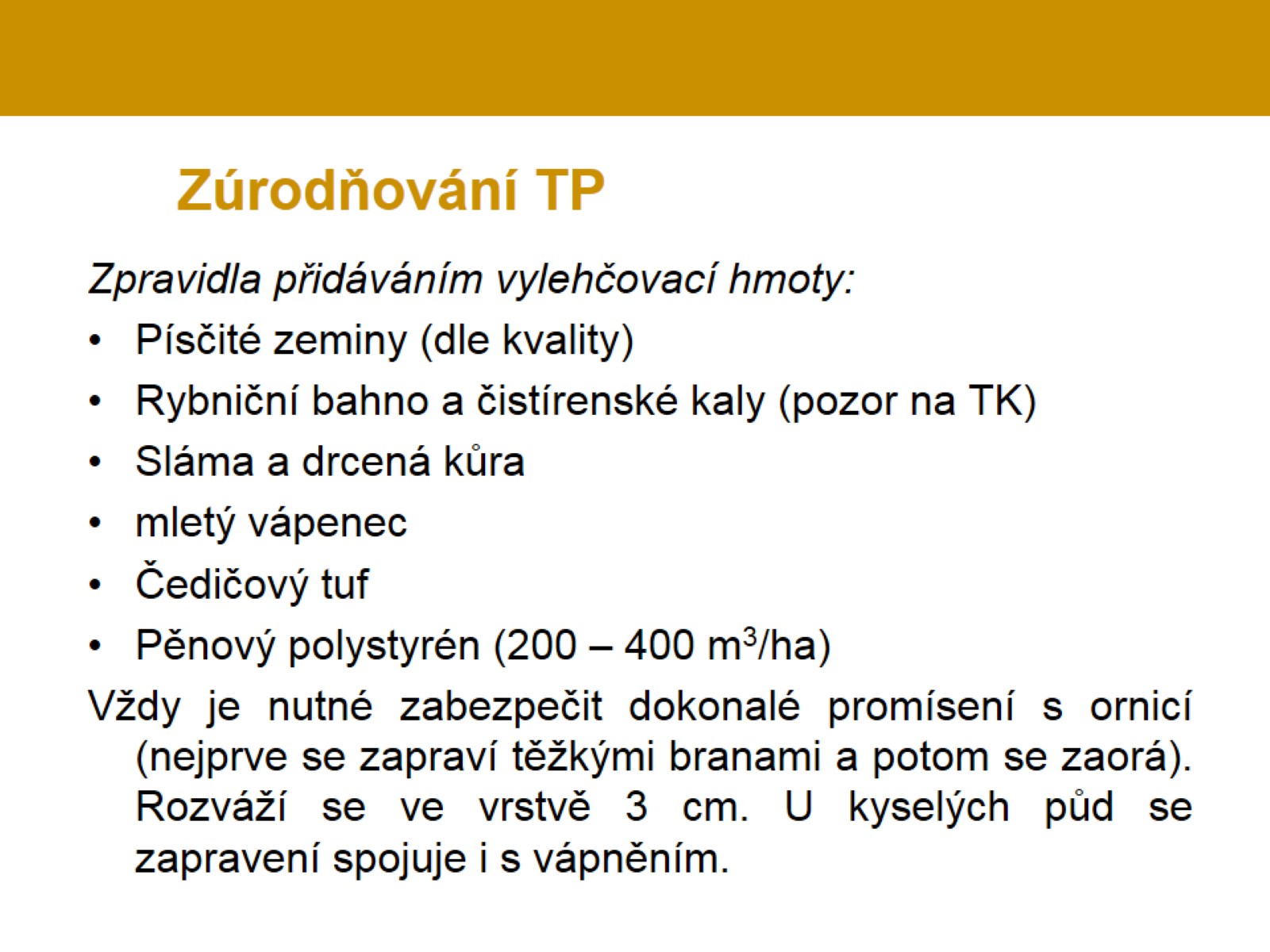 Zúrodňování TP
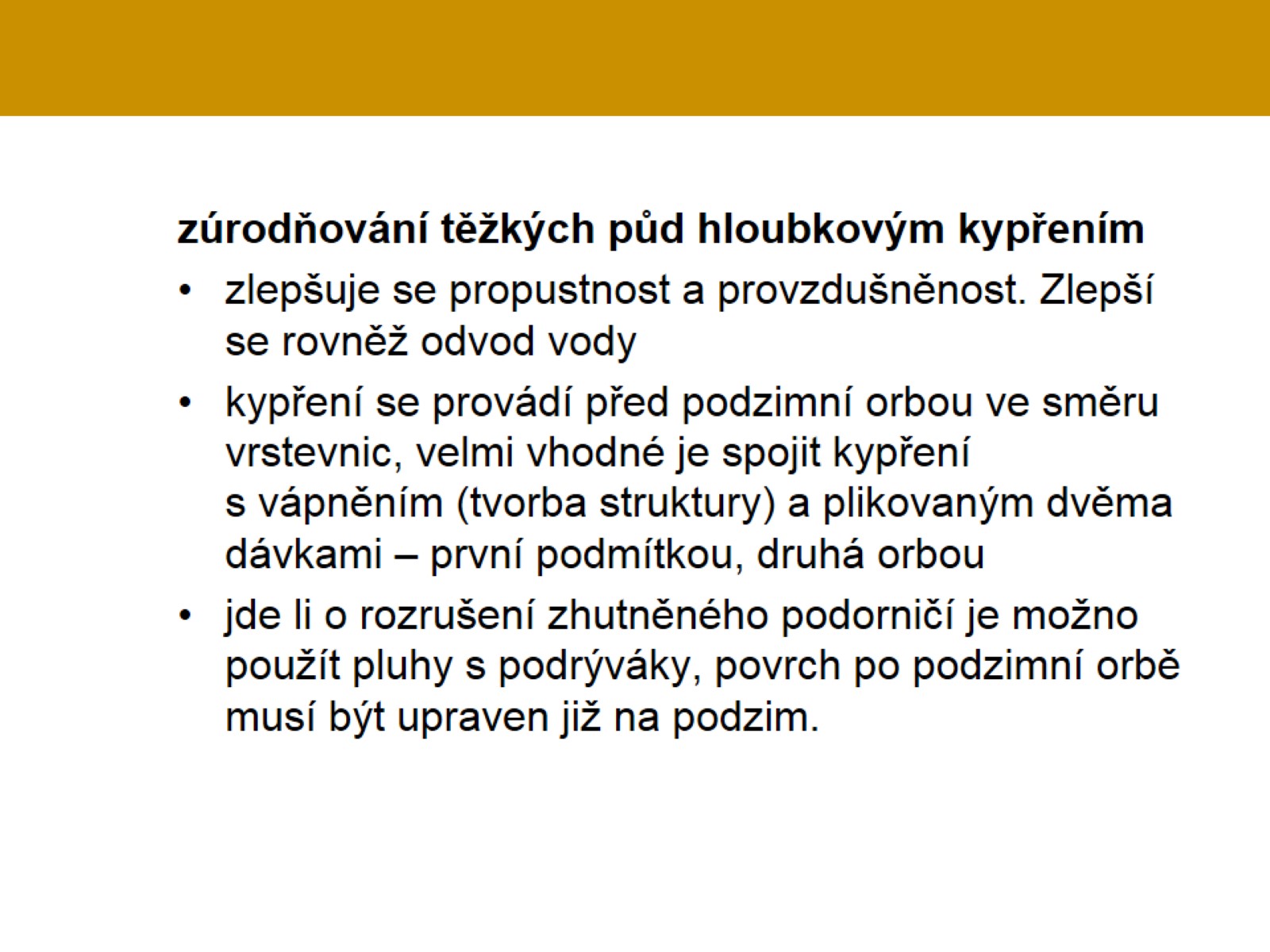 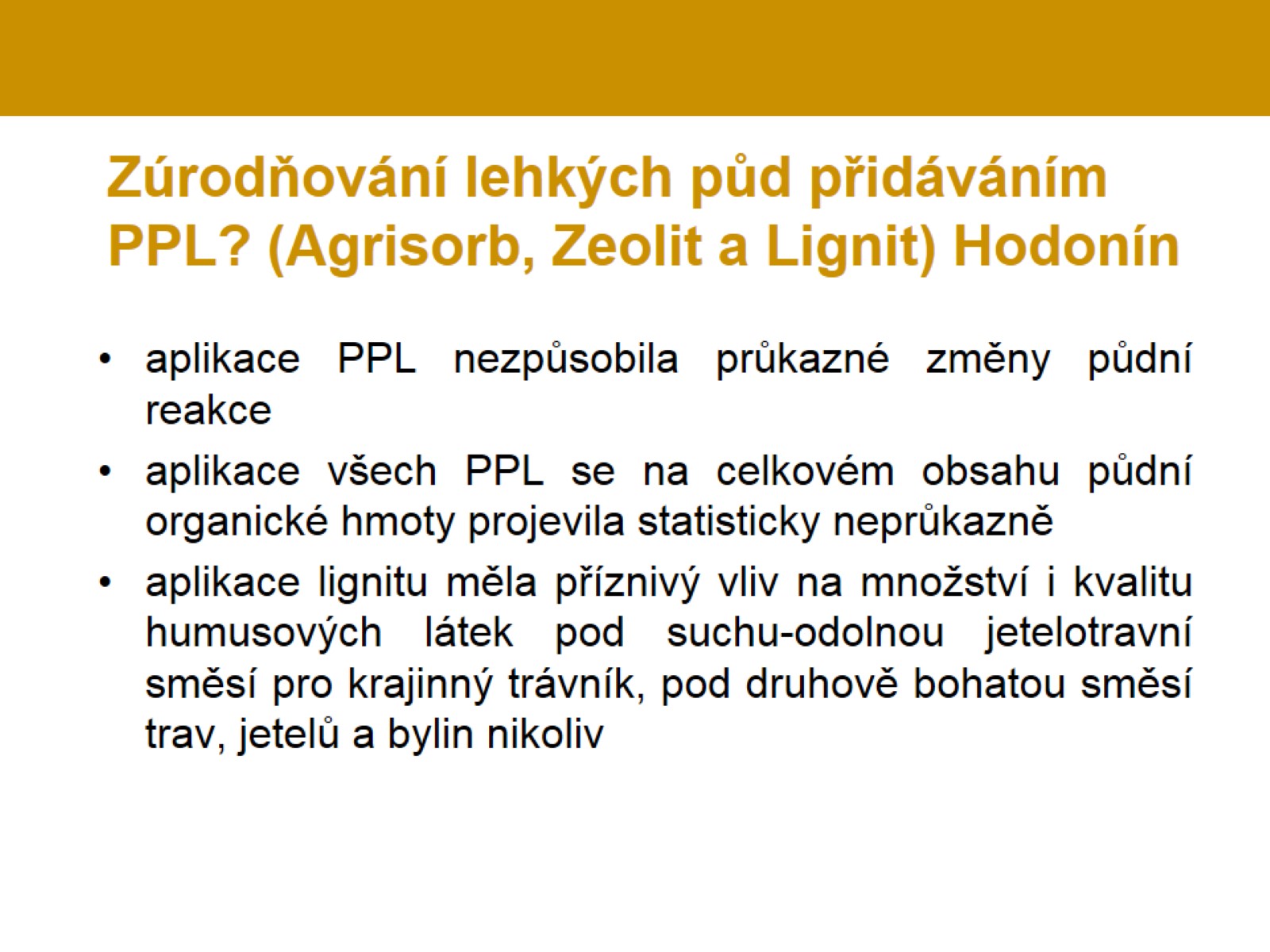 Zúrodňování lehkých půd přidáváním PPL? (Agrisorb, Zeolit a Lignit) Hodonín
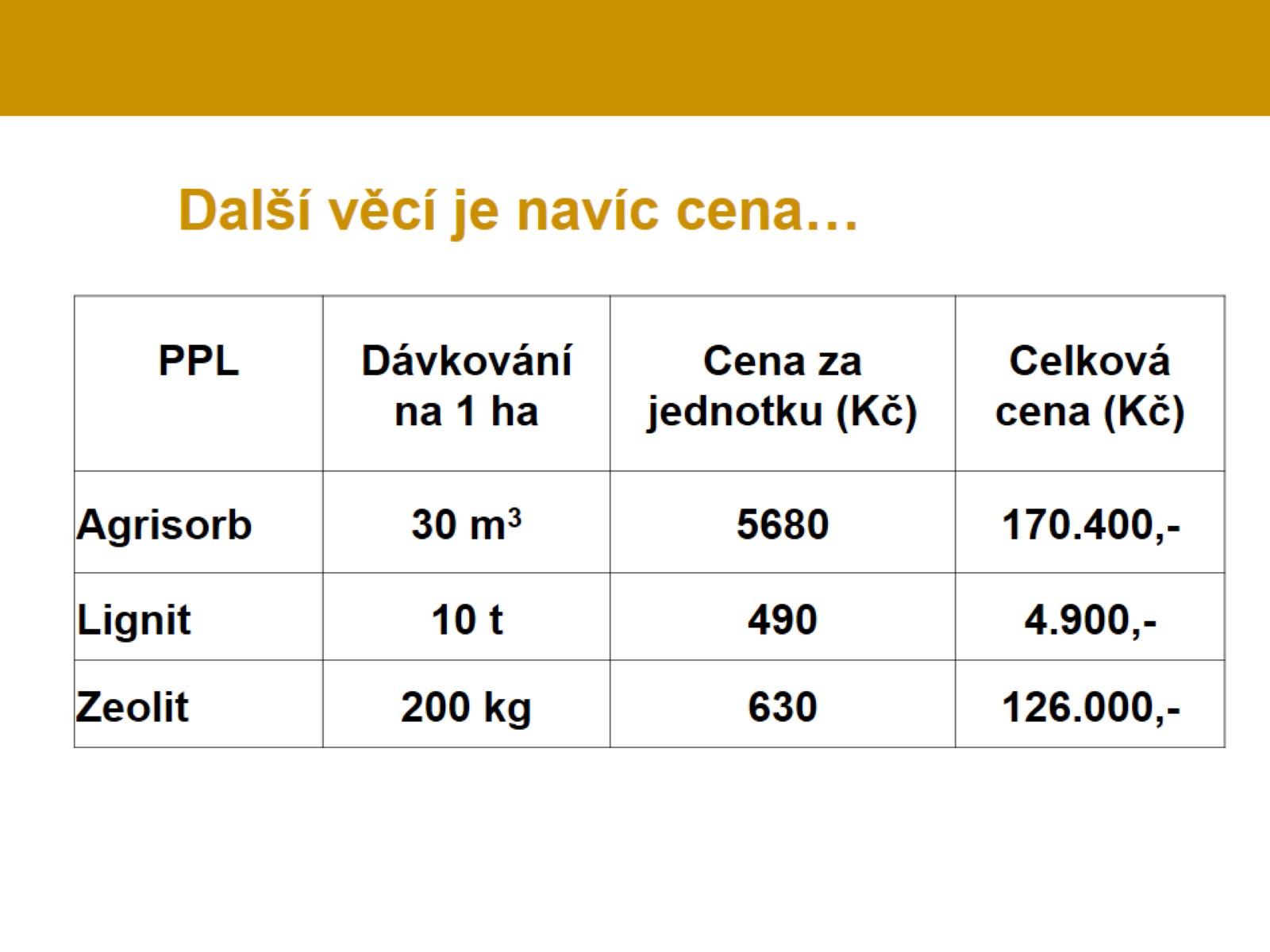 Další věcí je navíc cena…
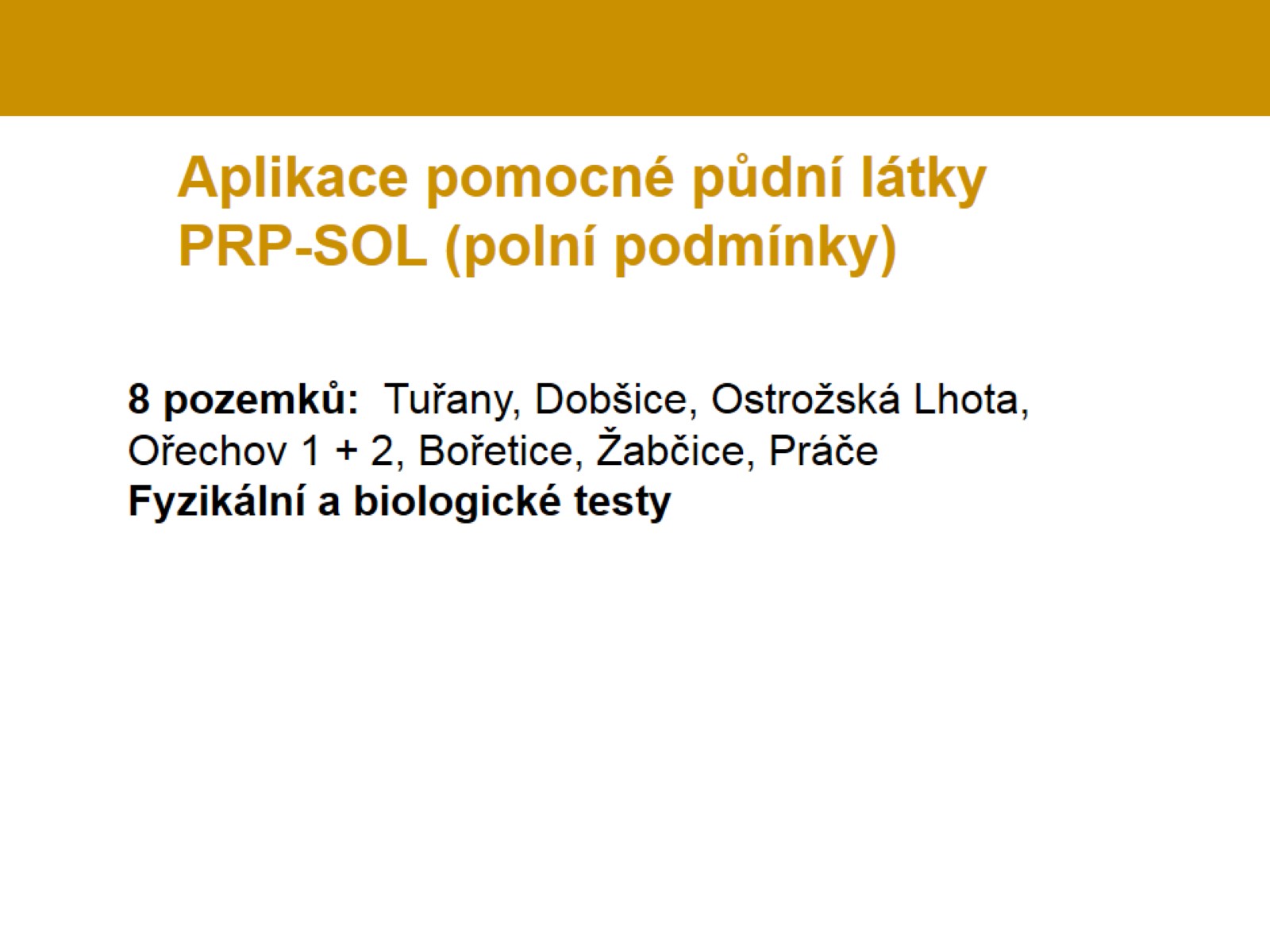 Aplikace pomocné půdní látky PRP-SOL (polní podmínky)
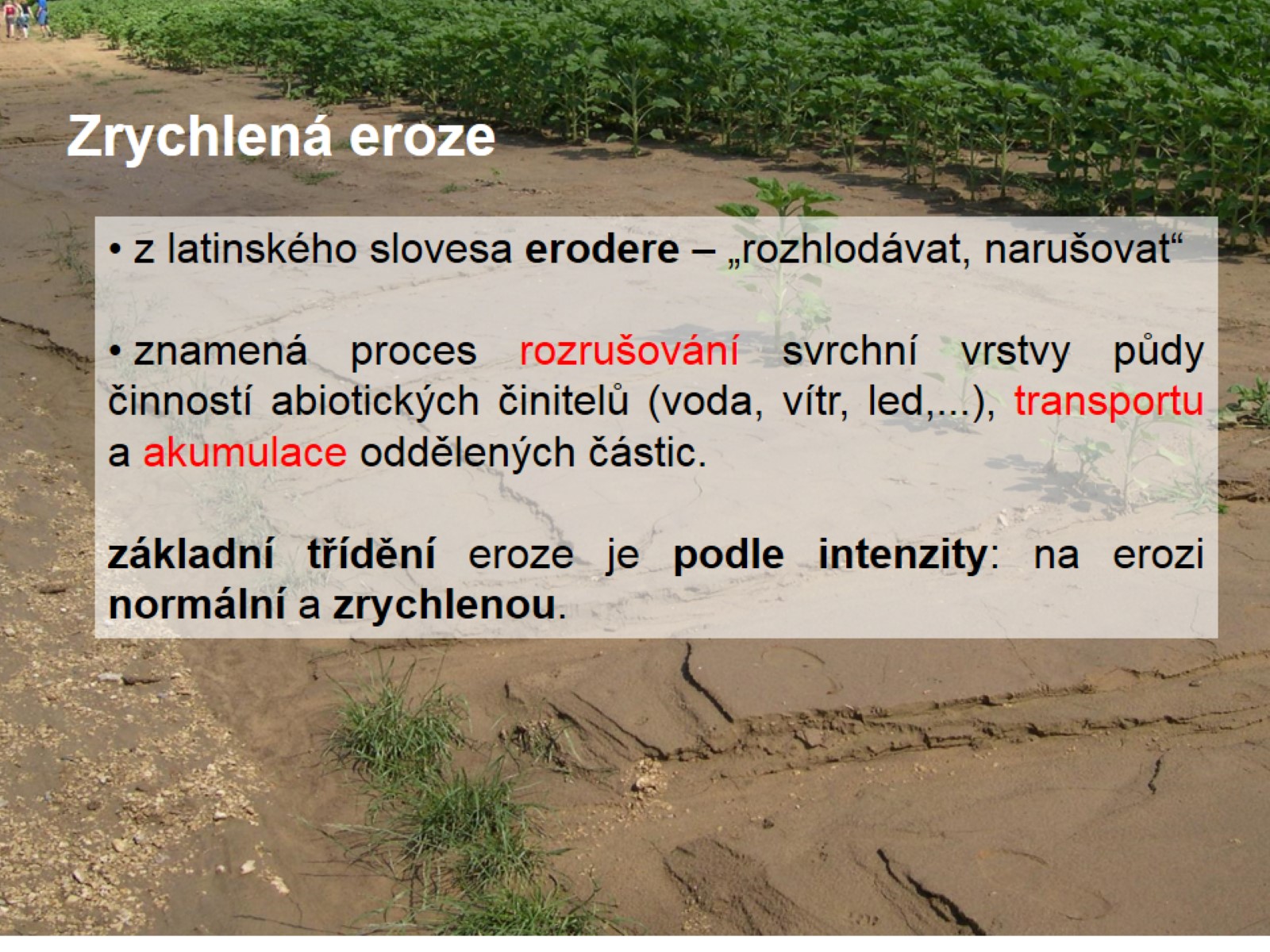 Zrychlená eroze
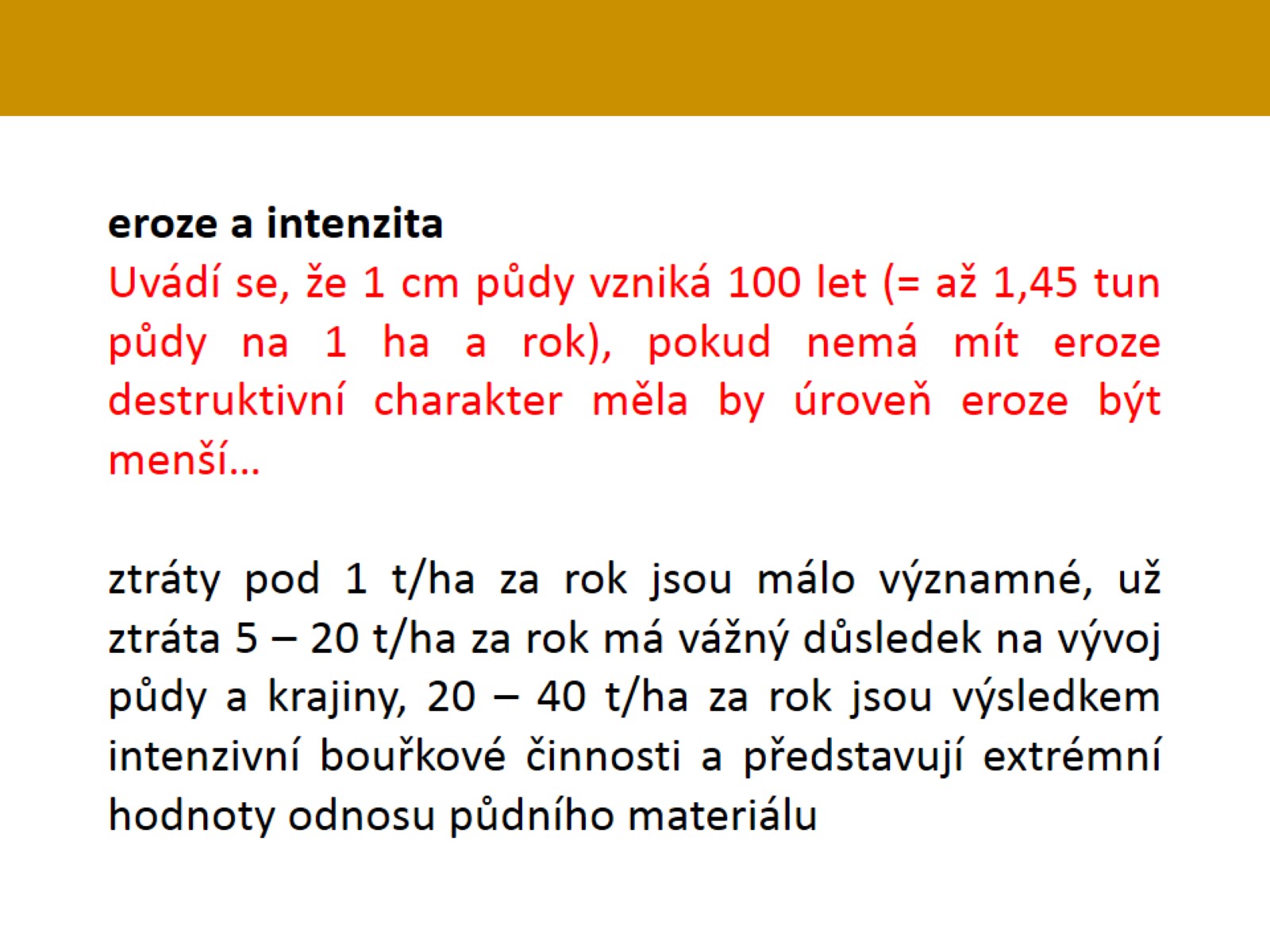 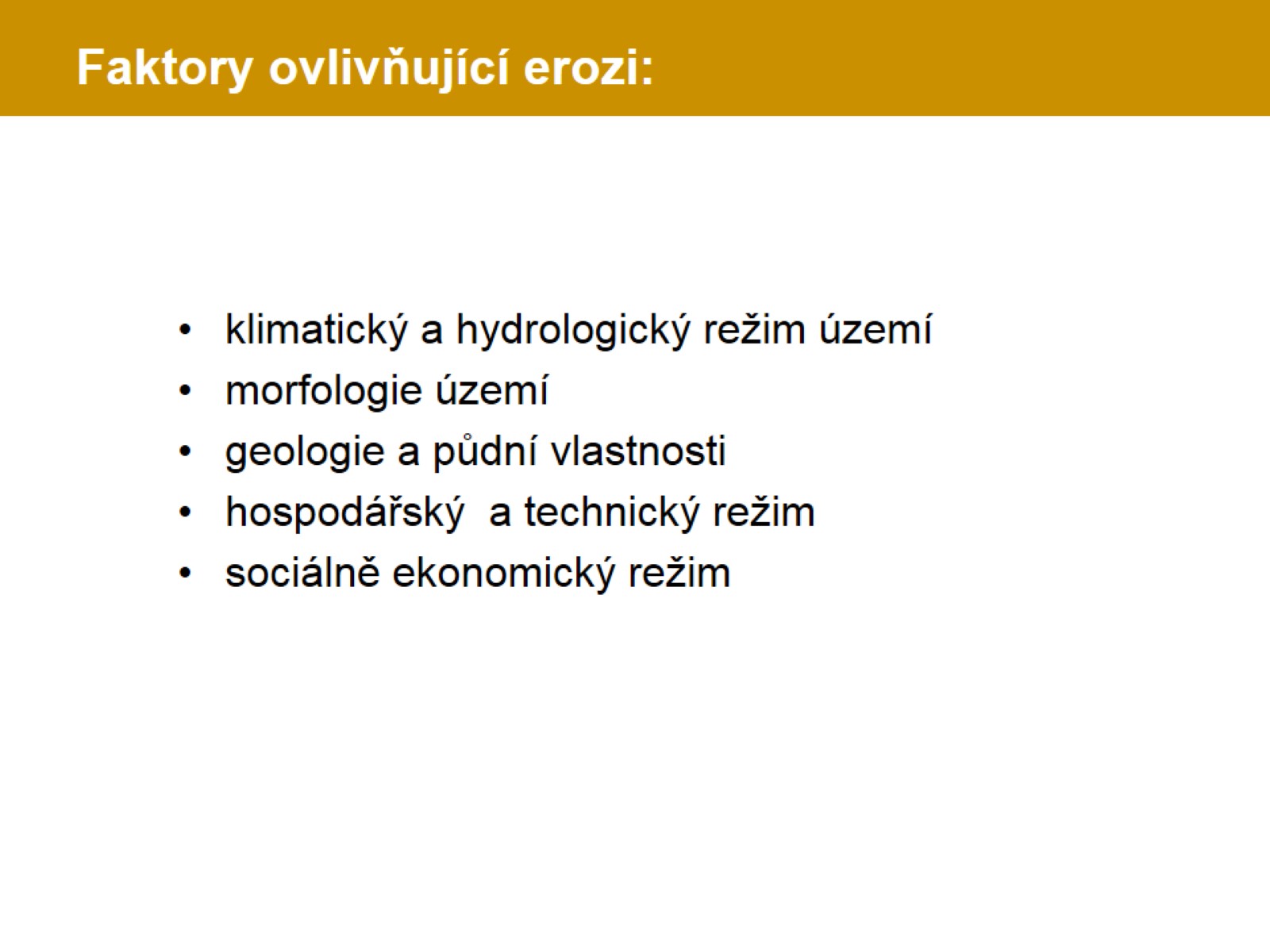 Faktory ovlivňující erozi:
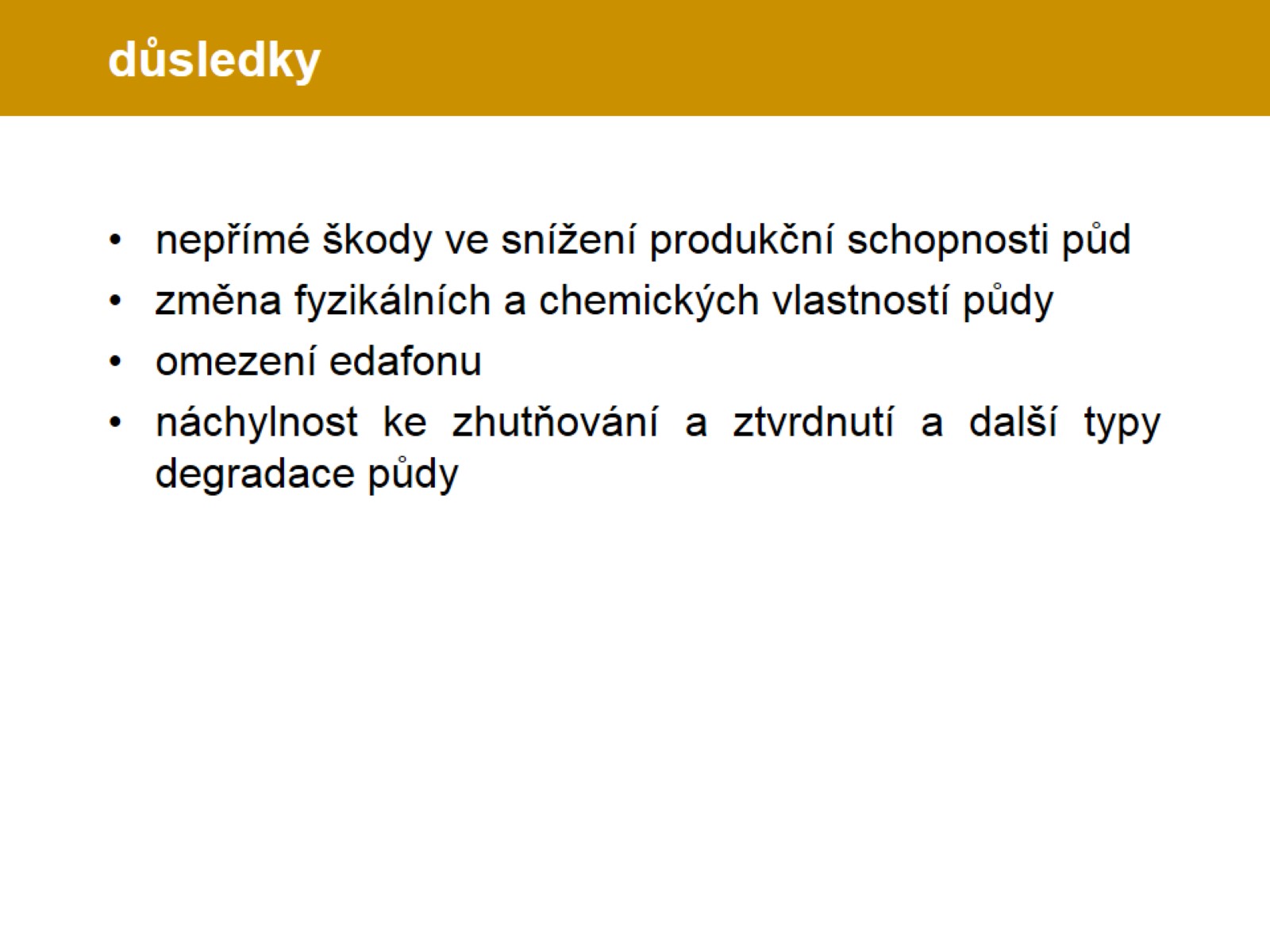 důsledky
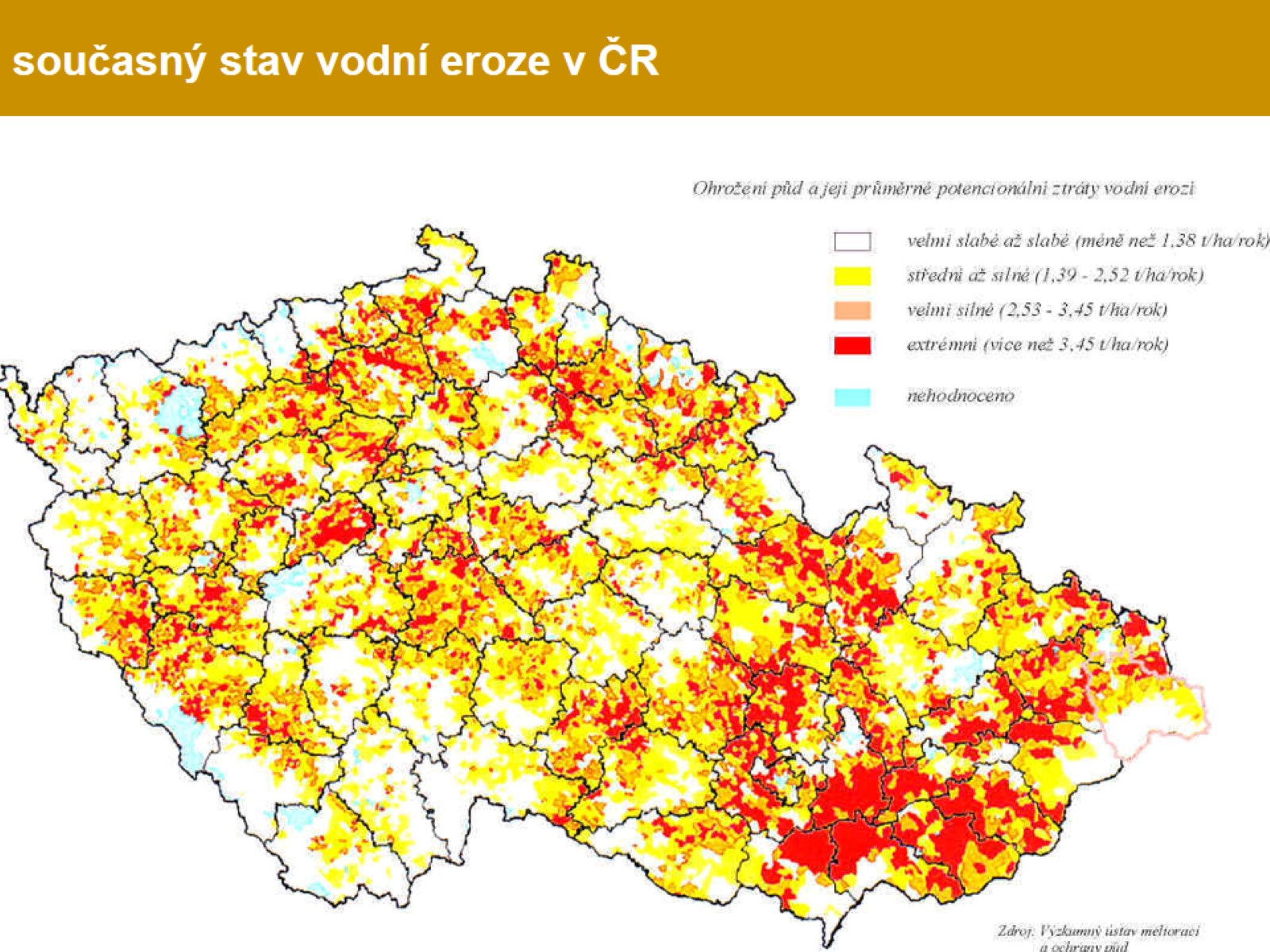 současný stav vodní eroze v ČR
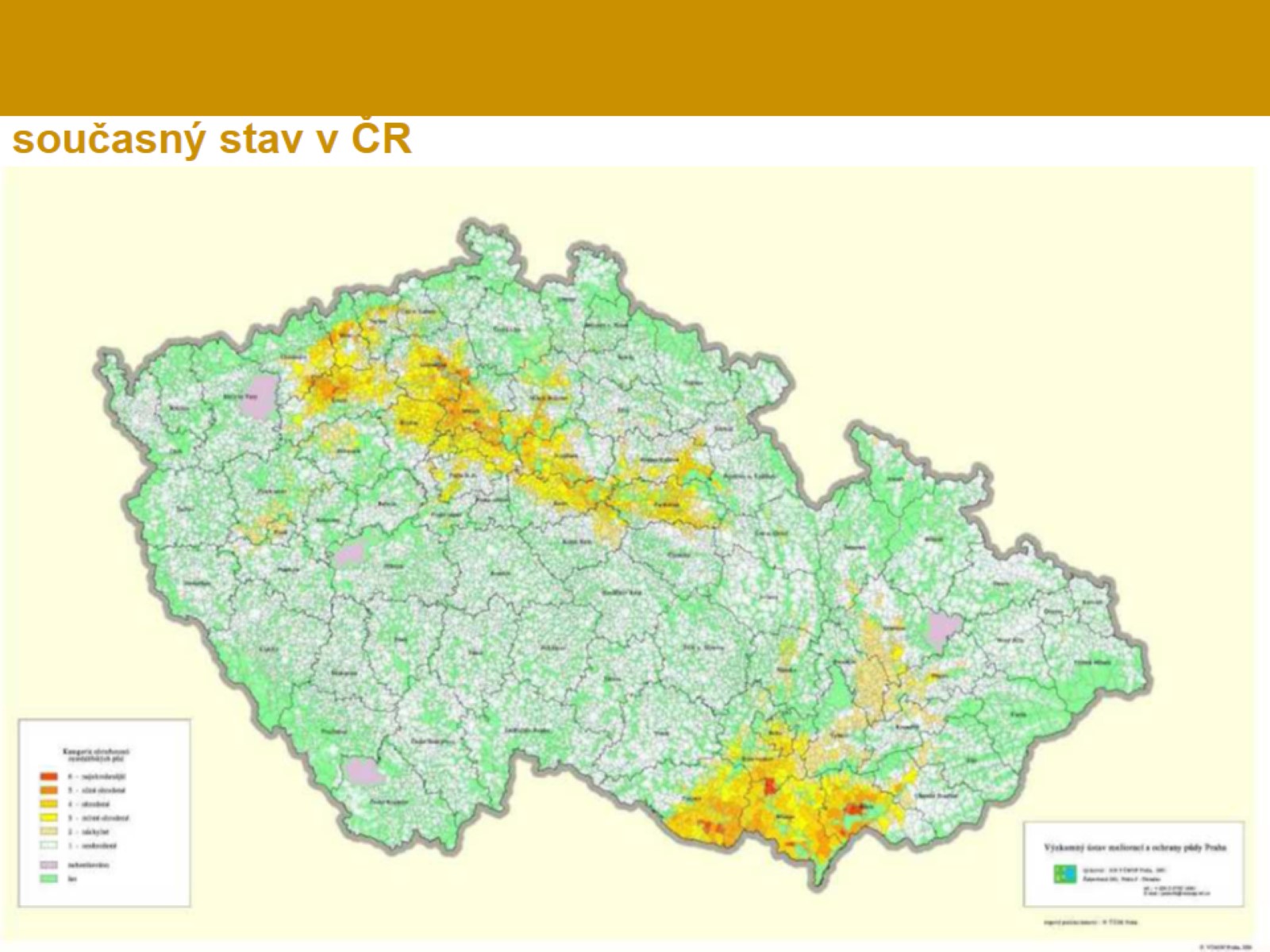 současný stav v ČR
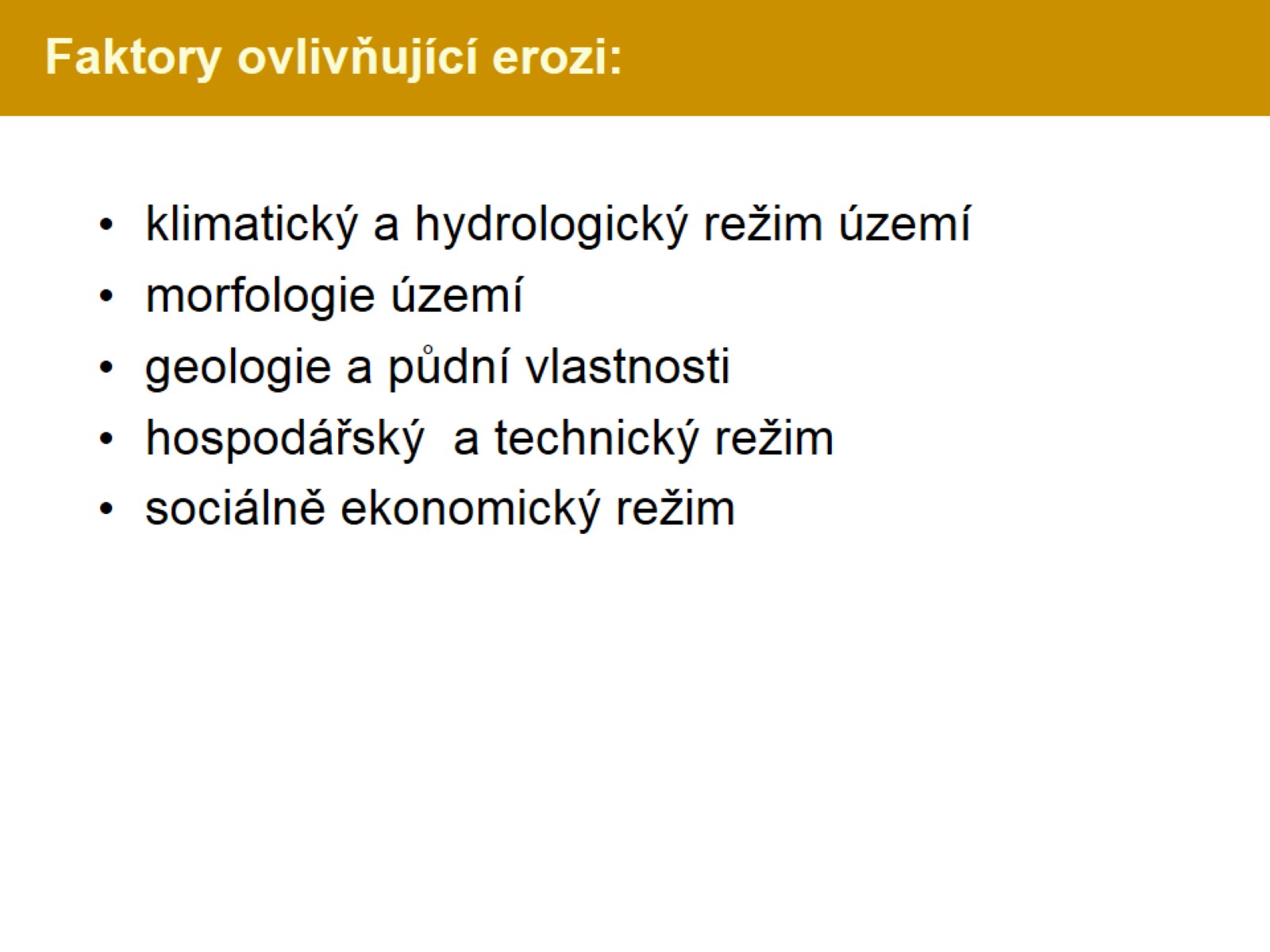 Faktory ovlivňující erozi:
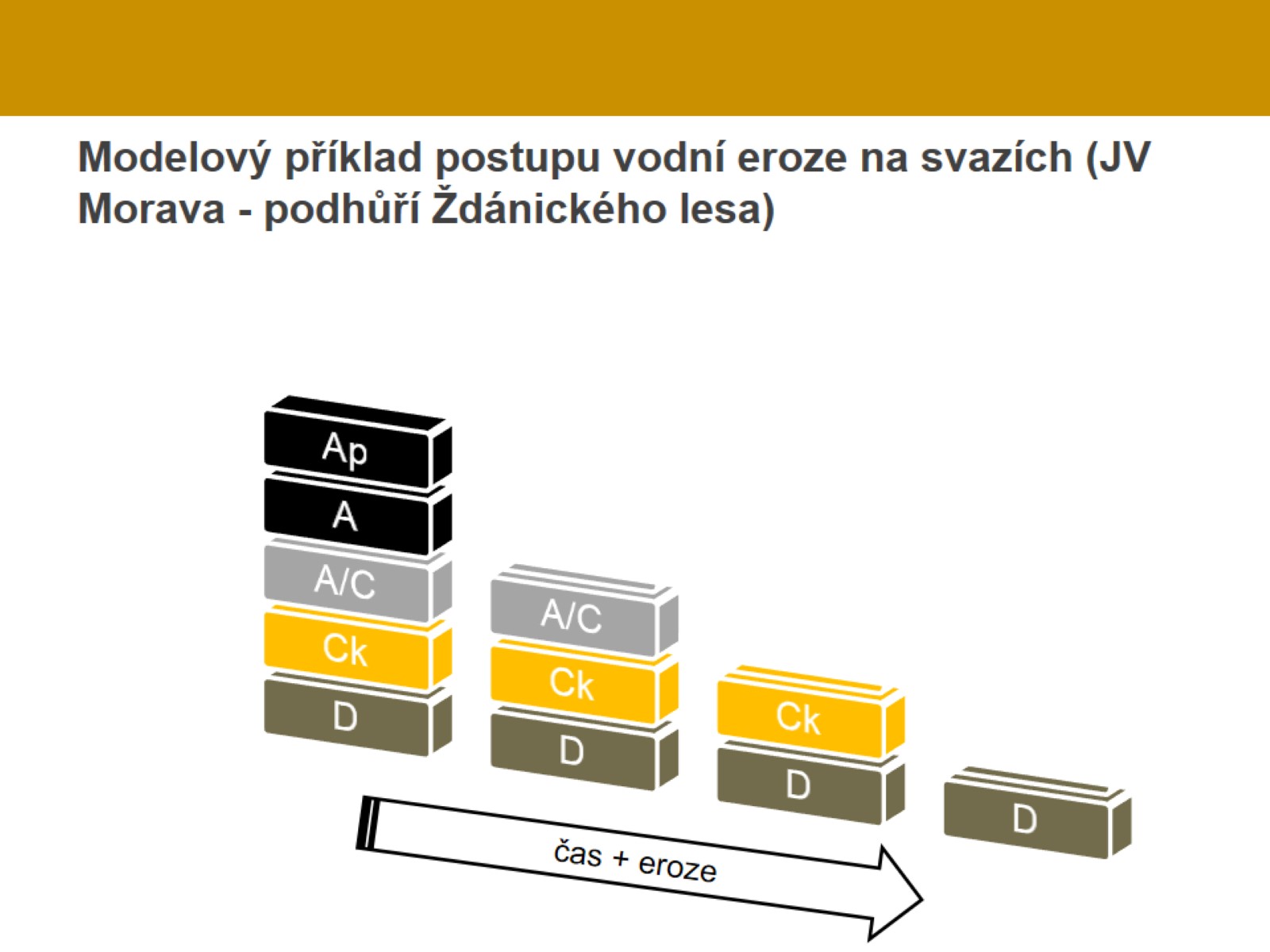 Modelový příklad postupu vodní eroze na svazích (JV Morava - podhůří Ždánického lesa)
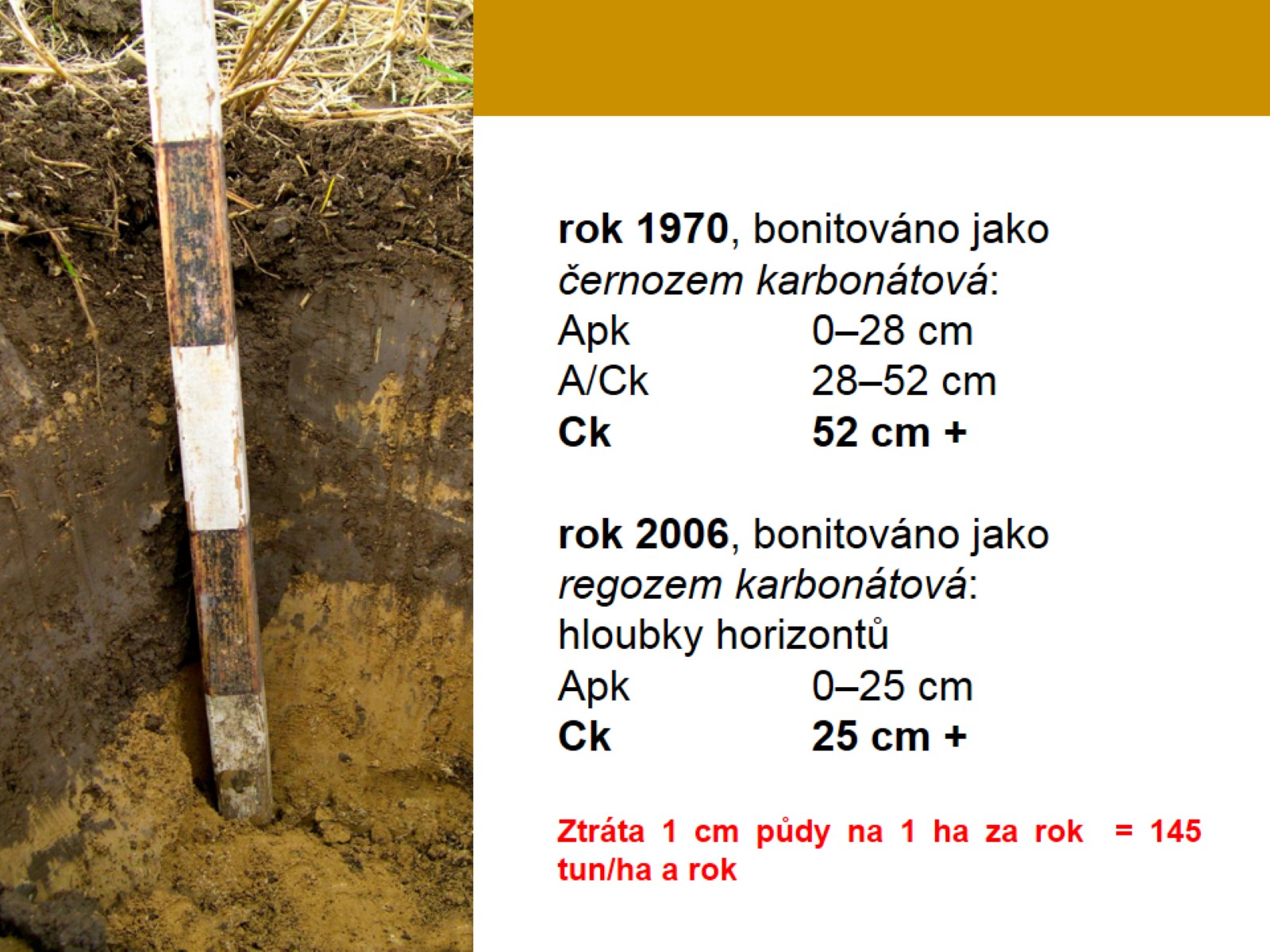 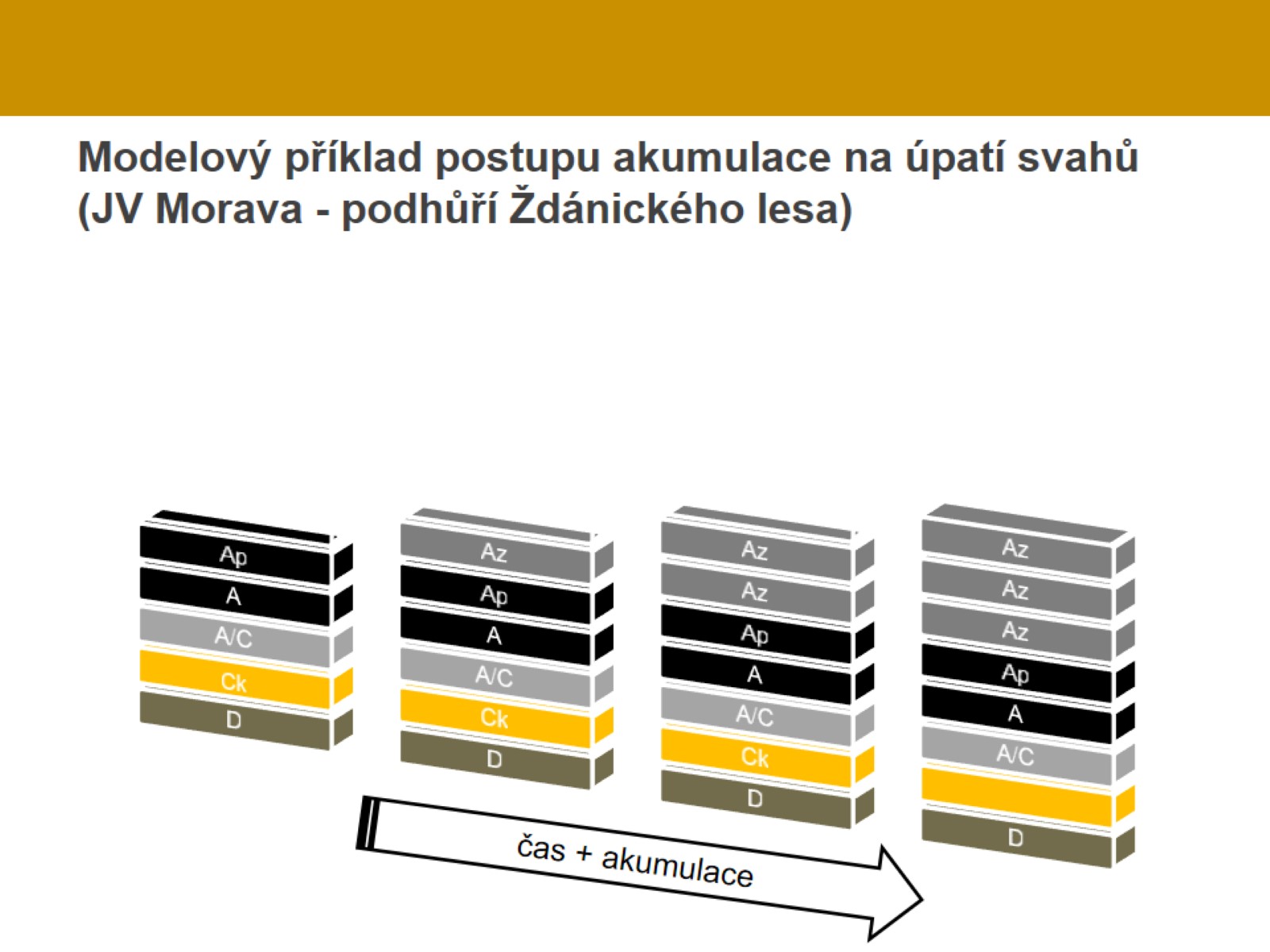 Modelový příklad postupu akumulace na úpatí svahů (JV Morava - podhůří Ždánického lesa)
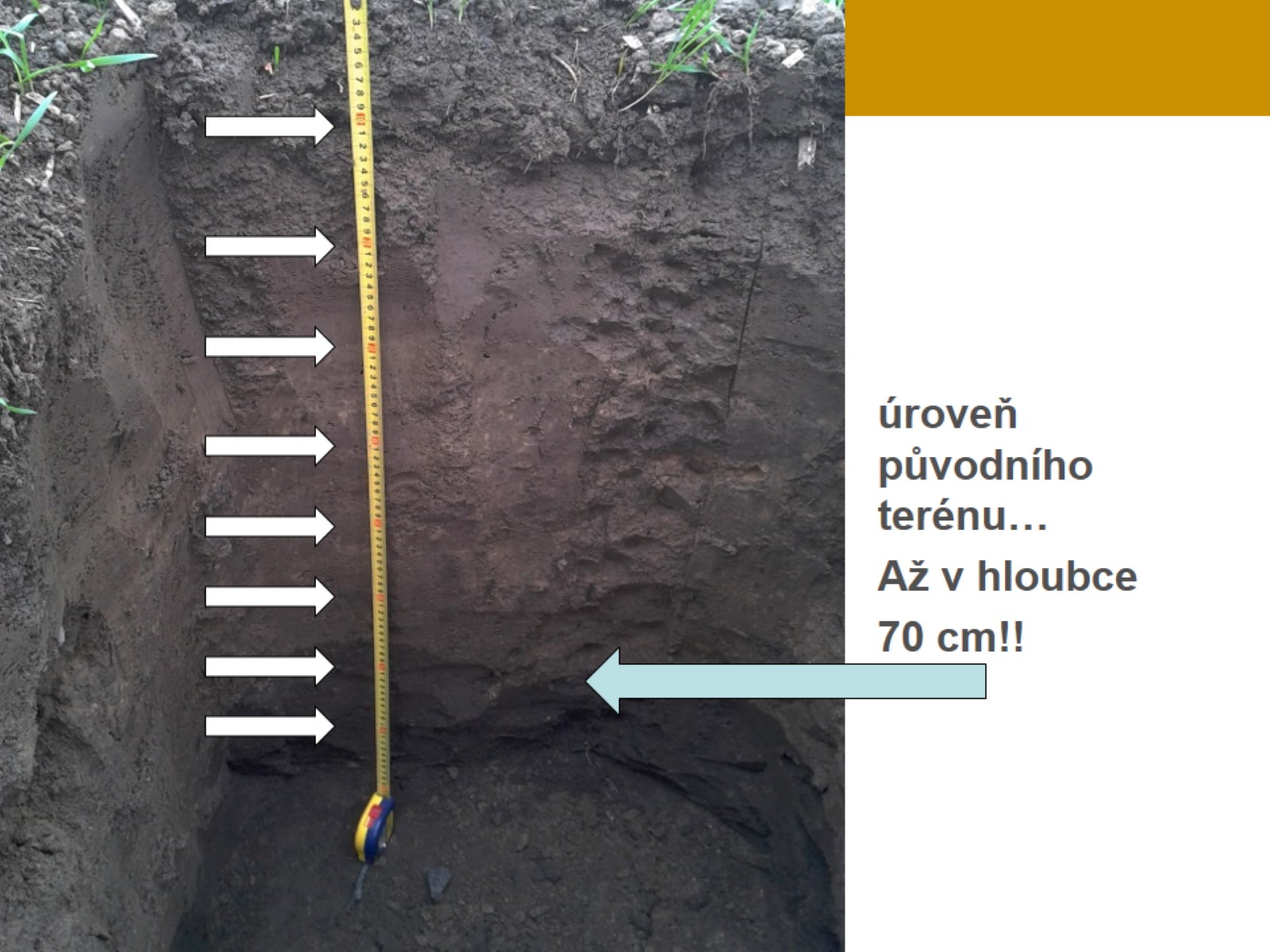 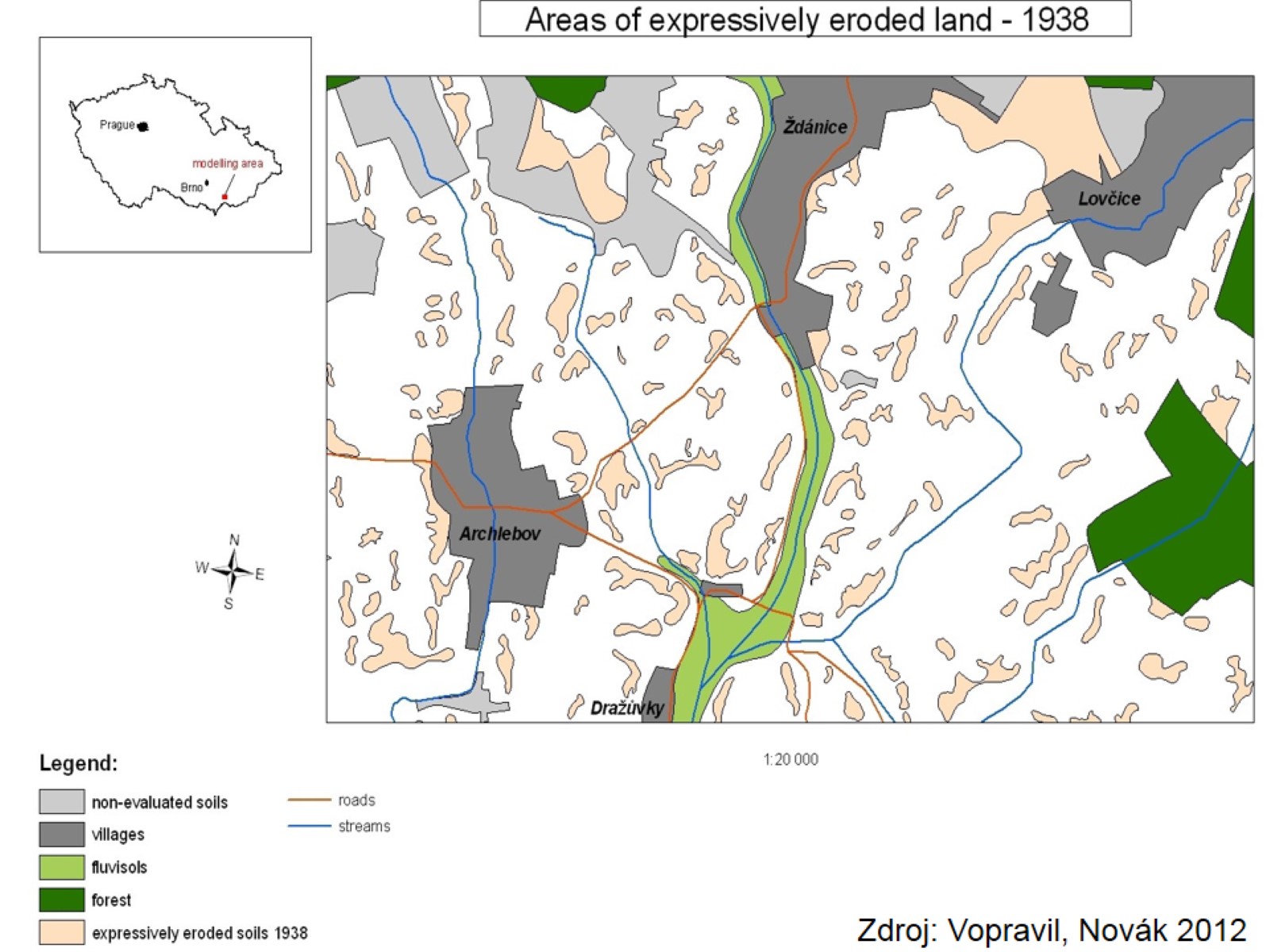 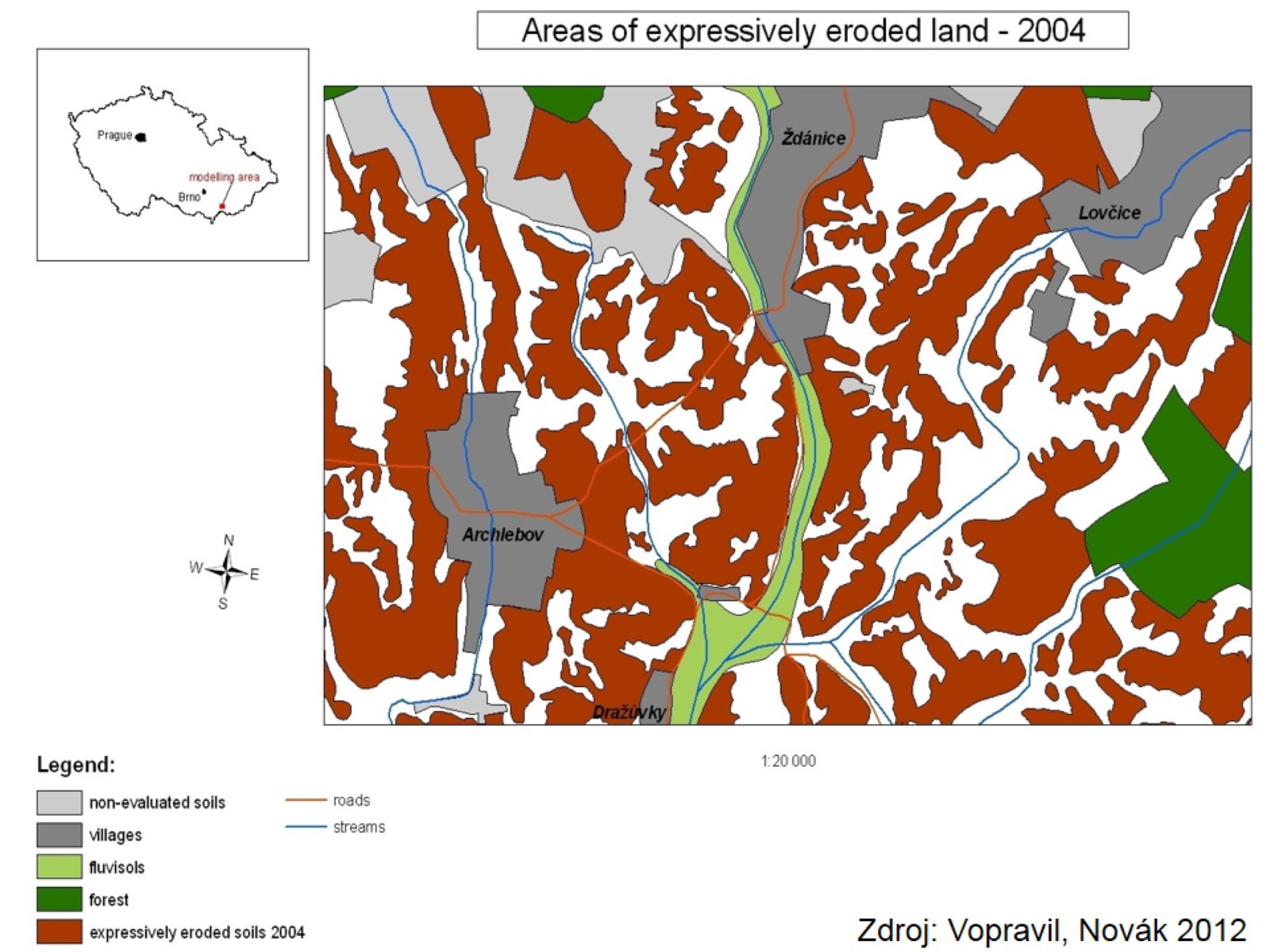 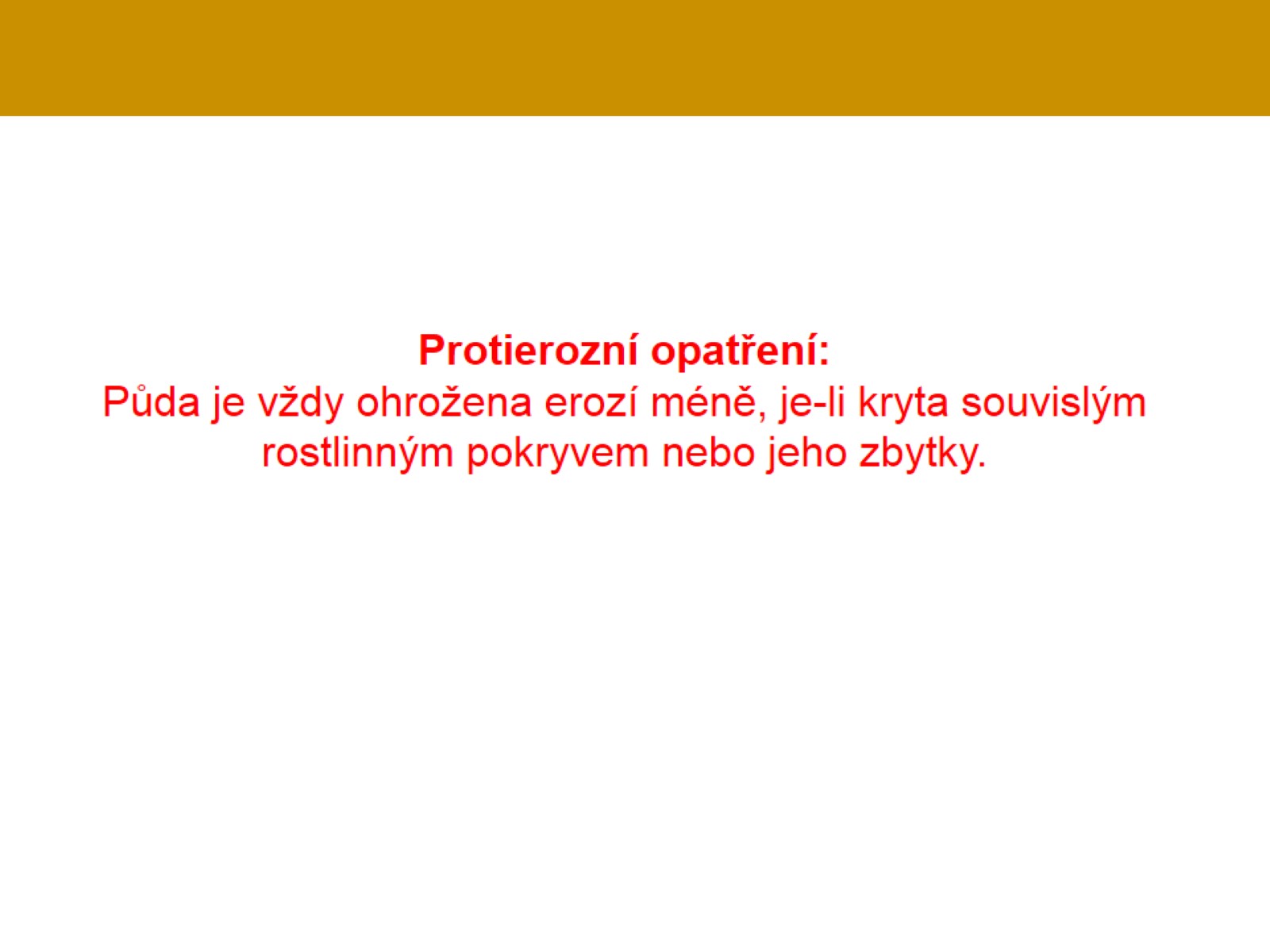 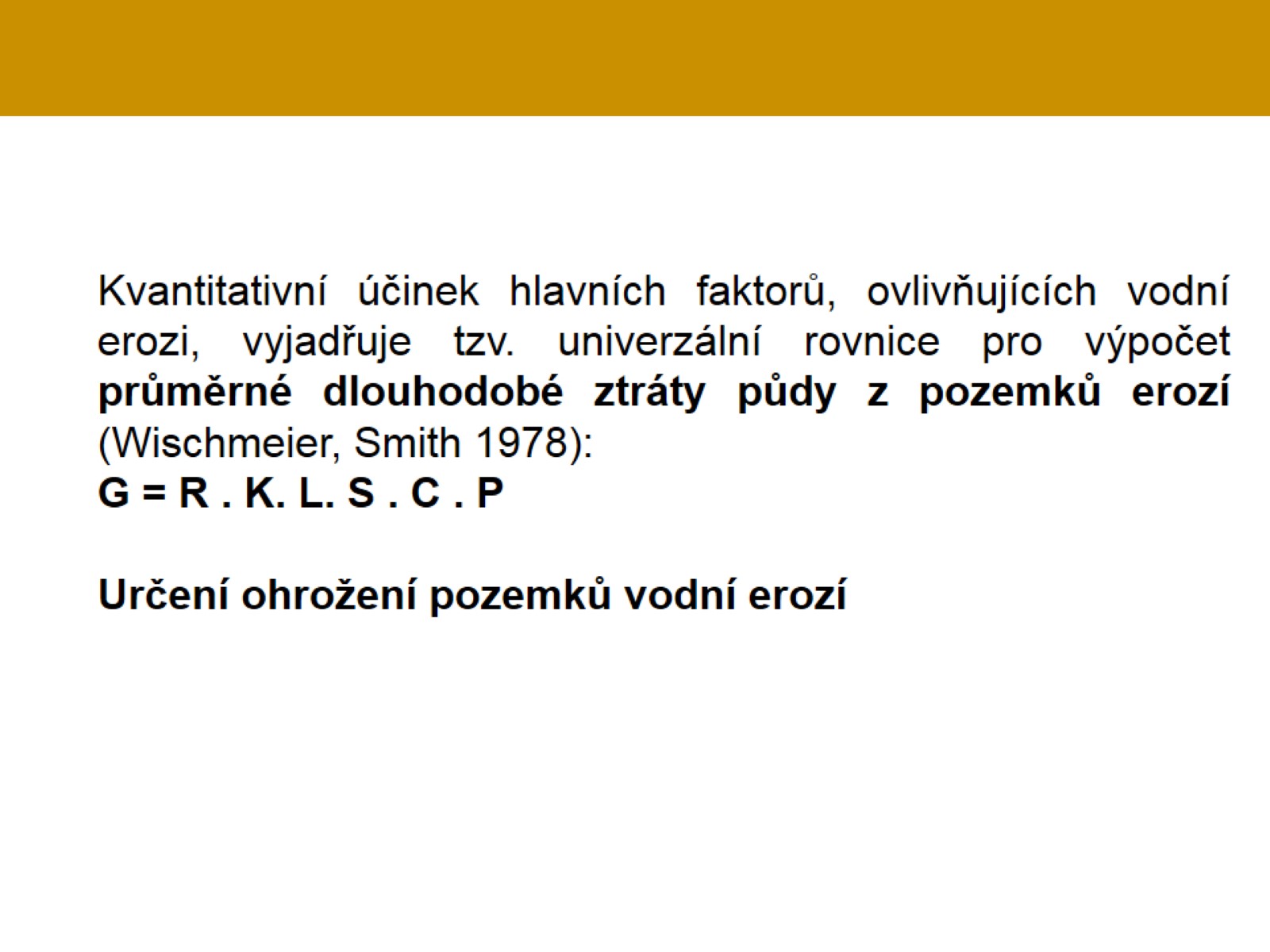 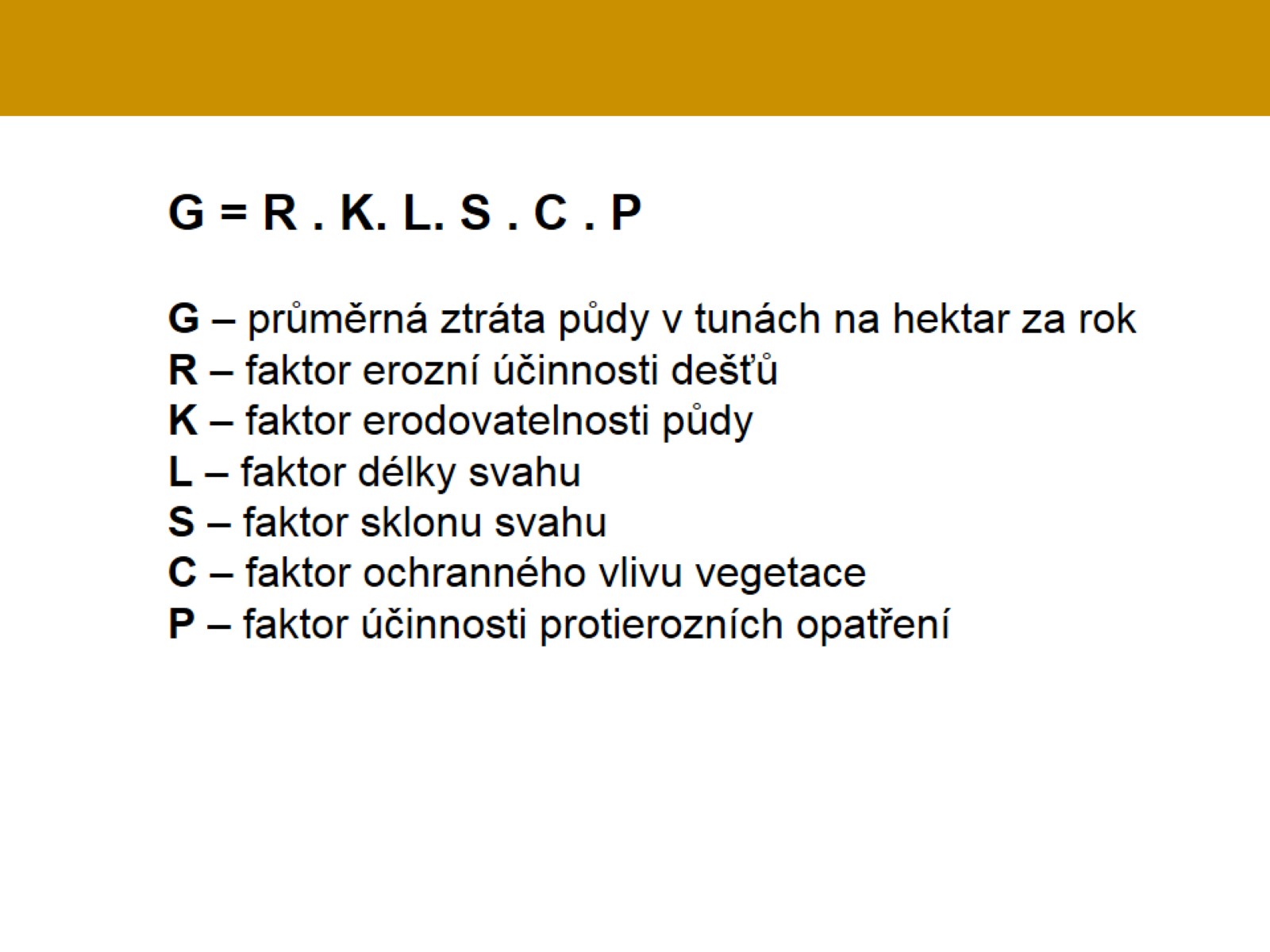 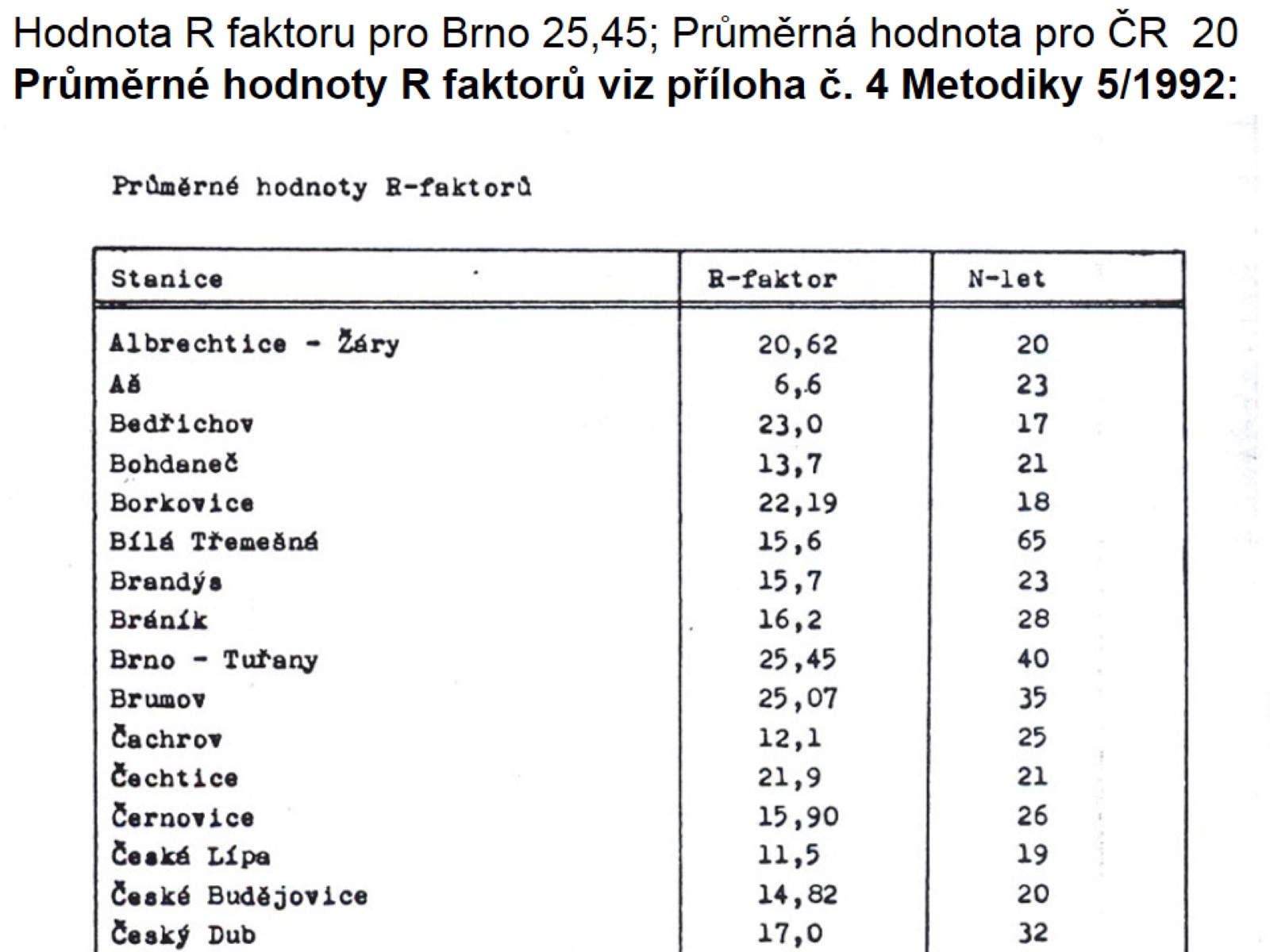 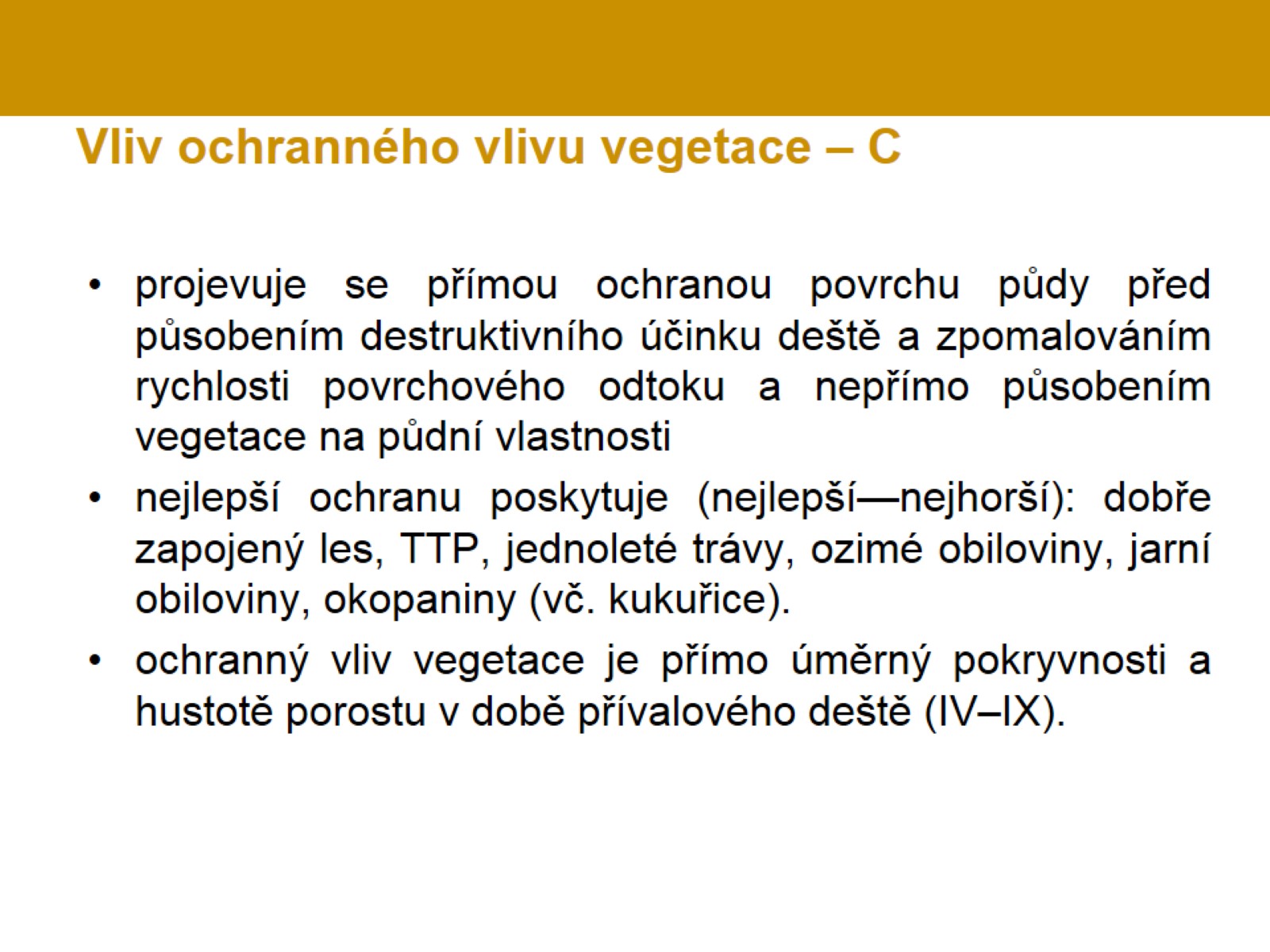 Vliv ochranného vlivu vegetace – C
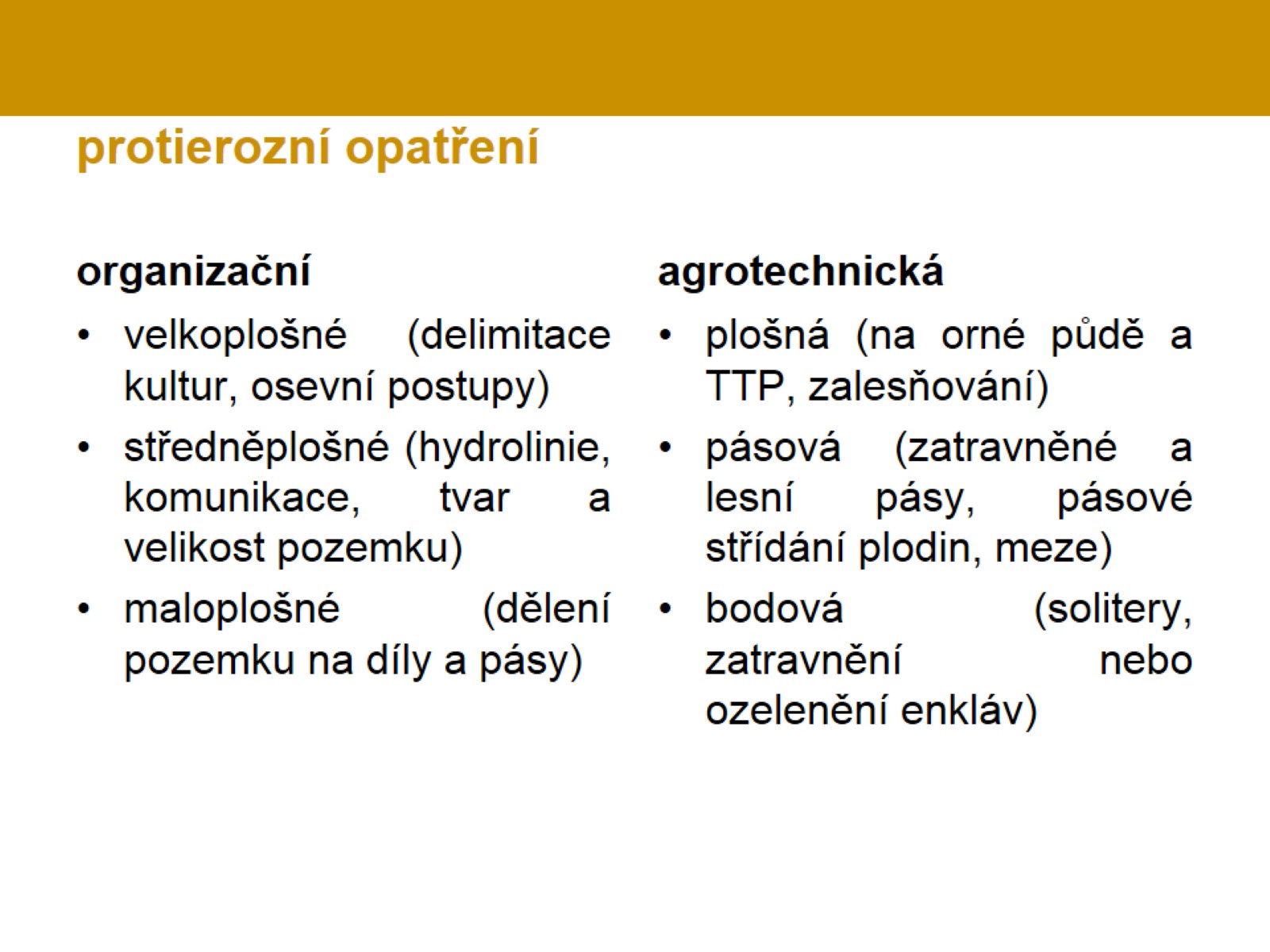 protierozní opatření
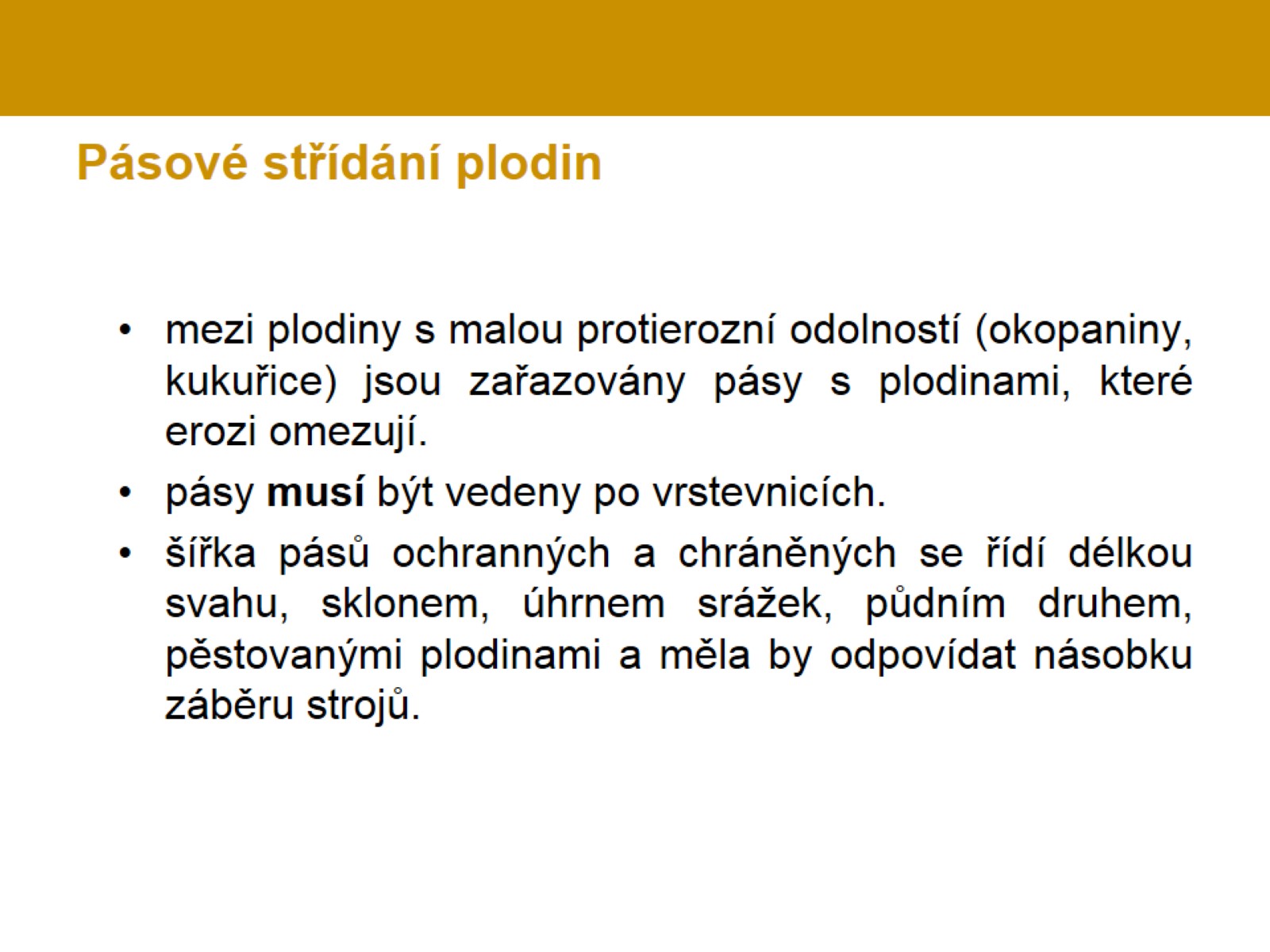 Pásové střídání plodin
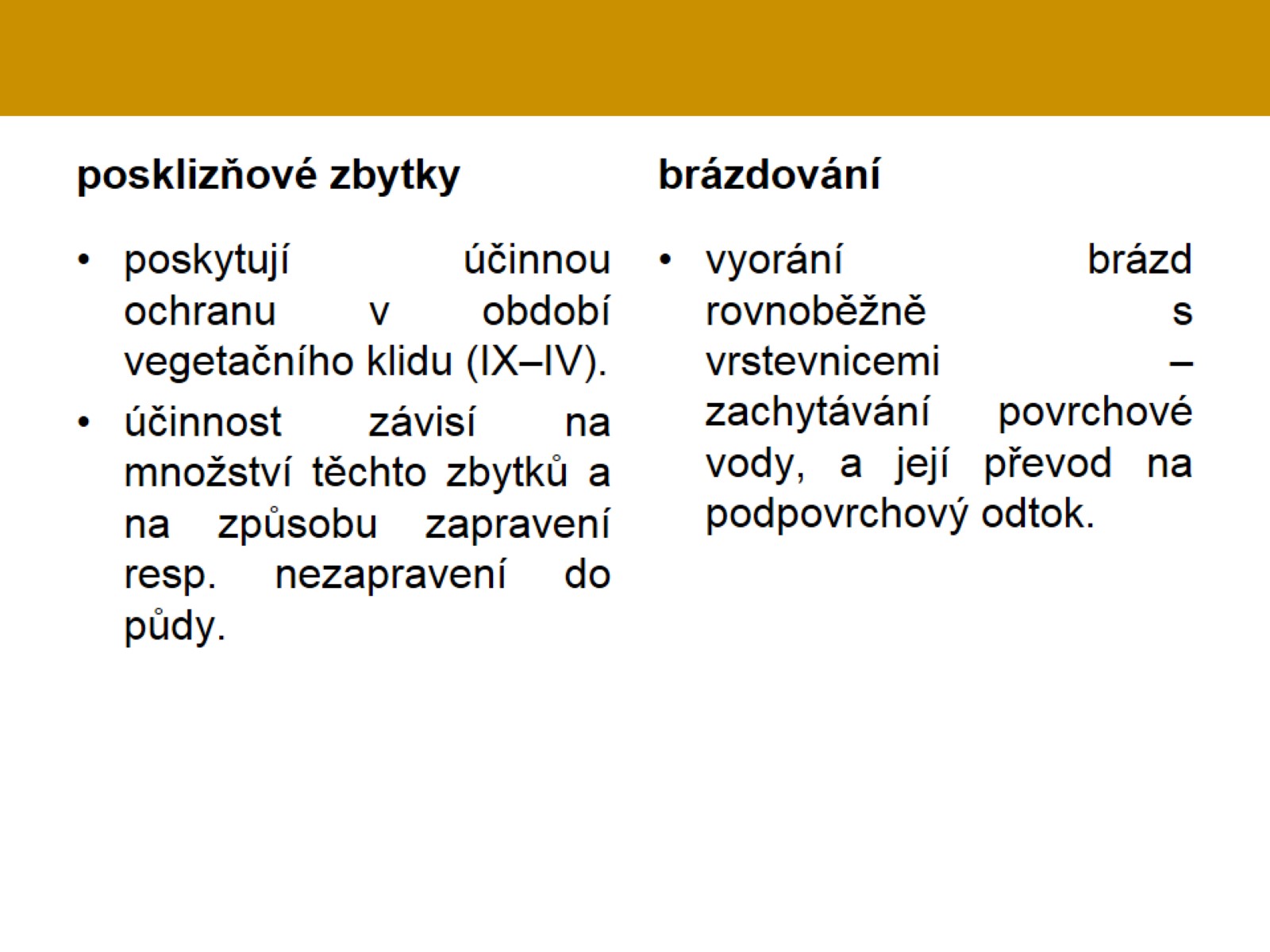 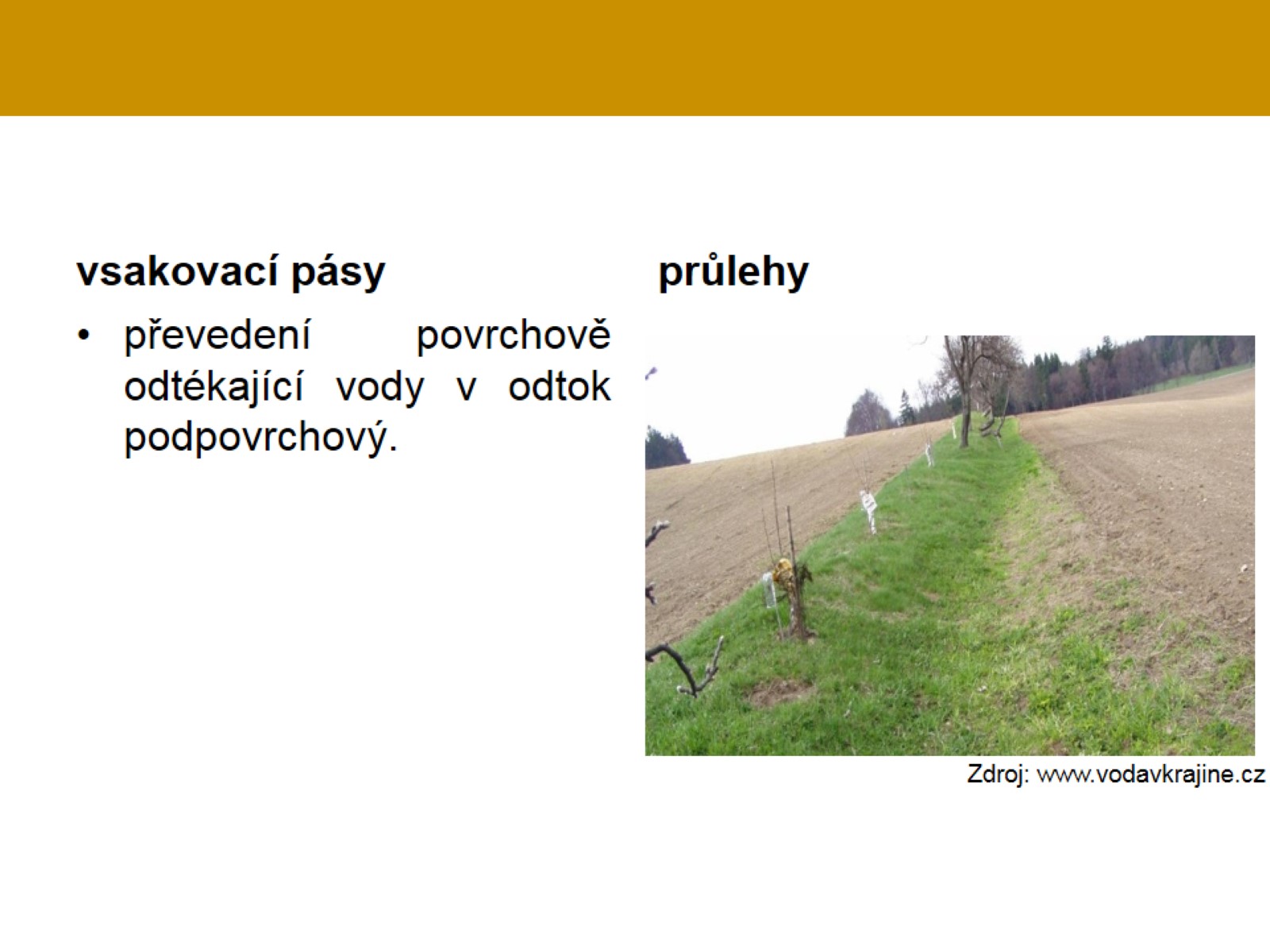 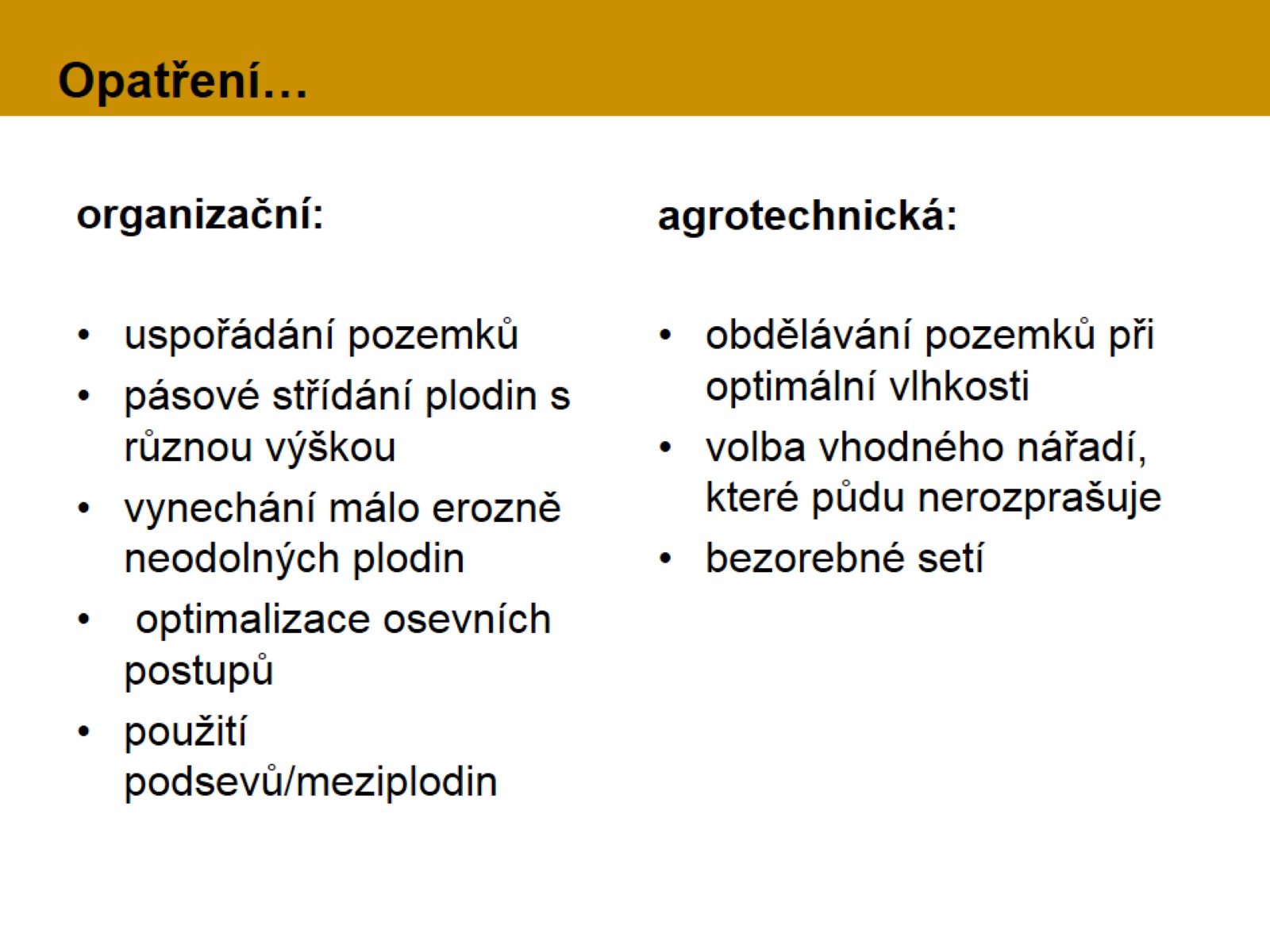 Opatření…
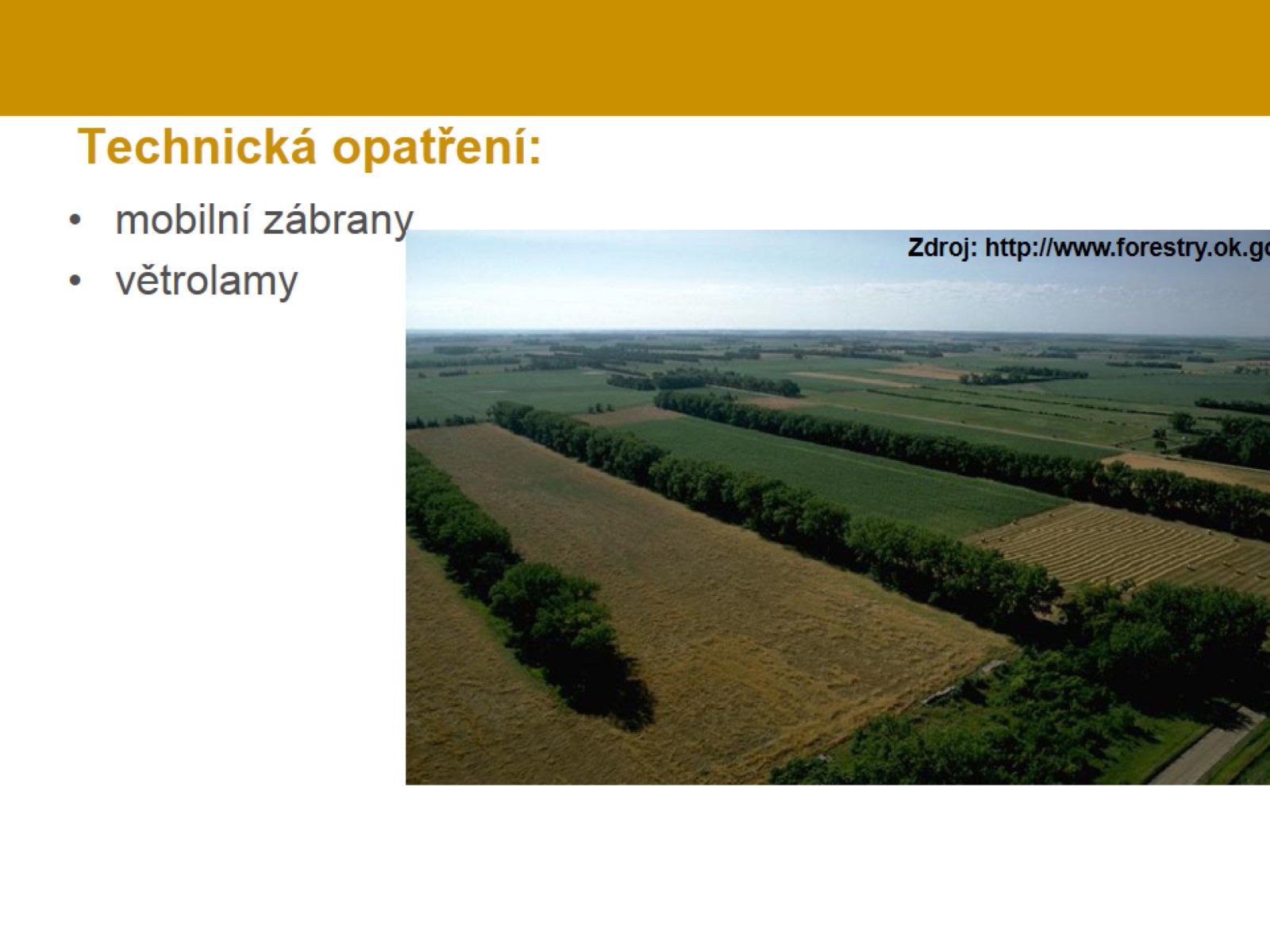 Technická opatření:
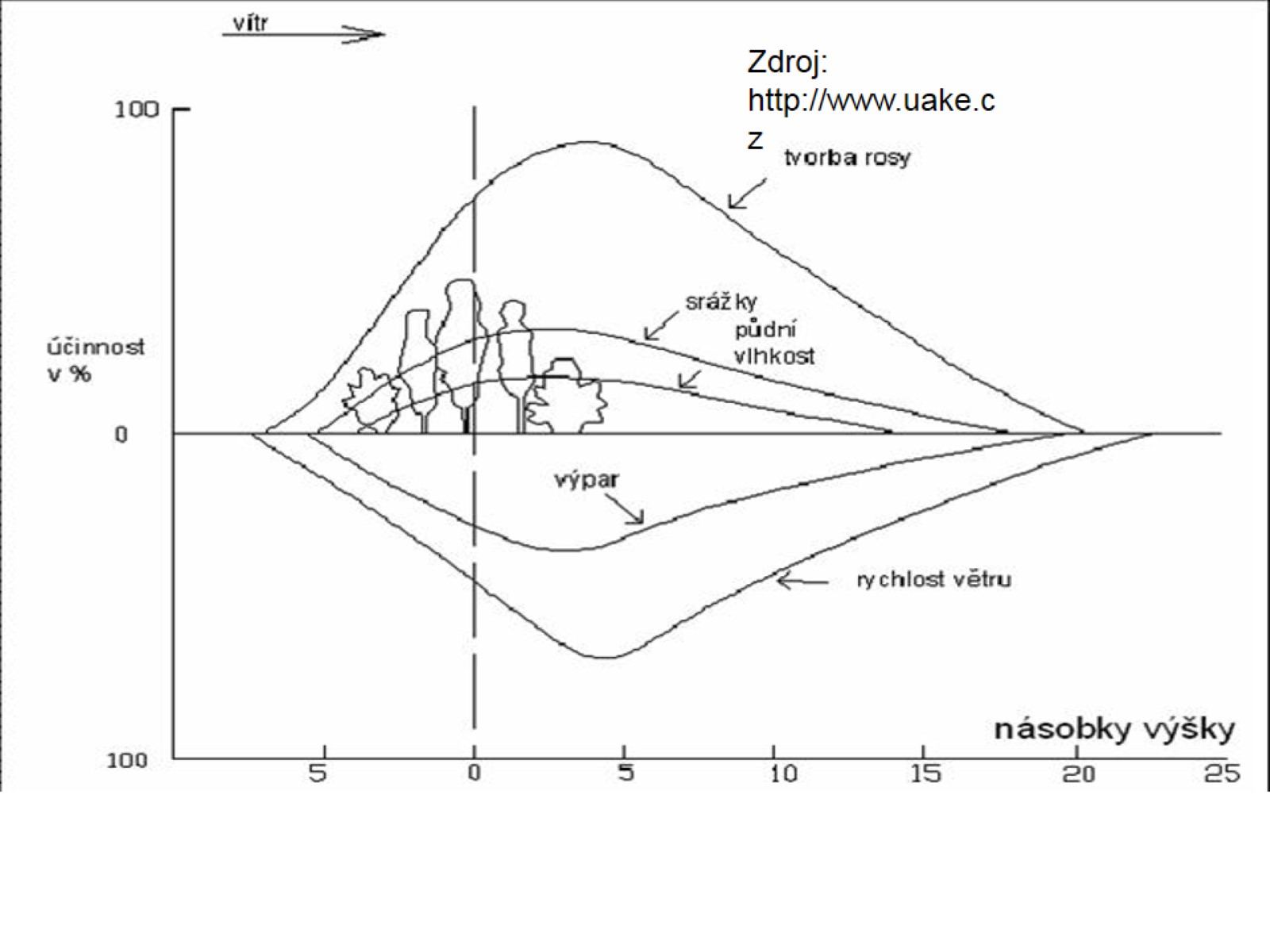 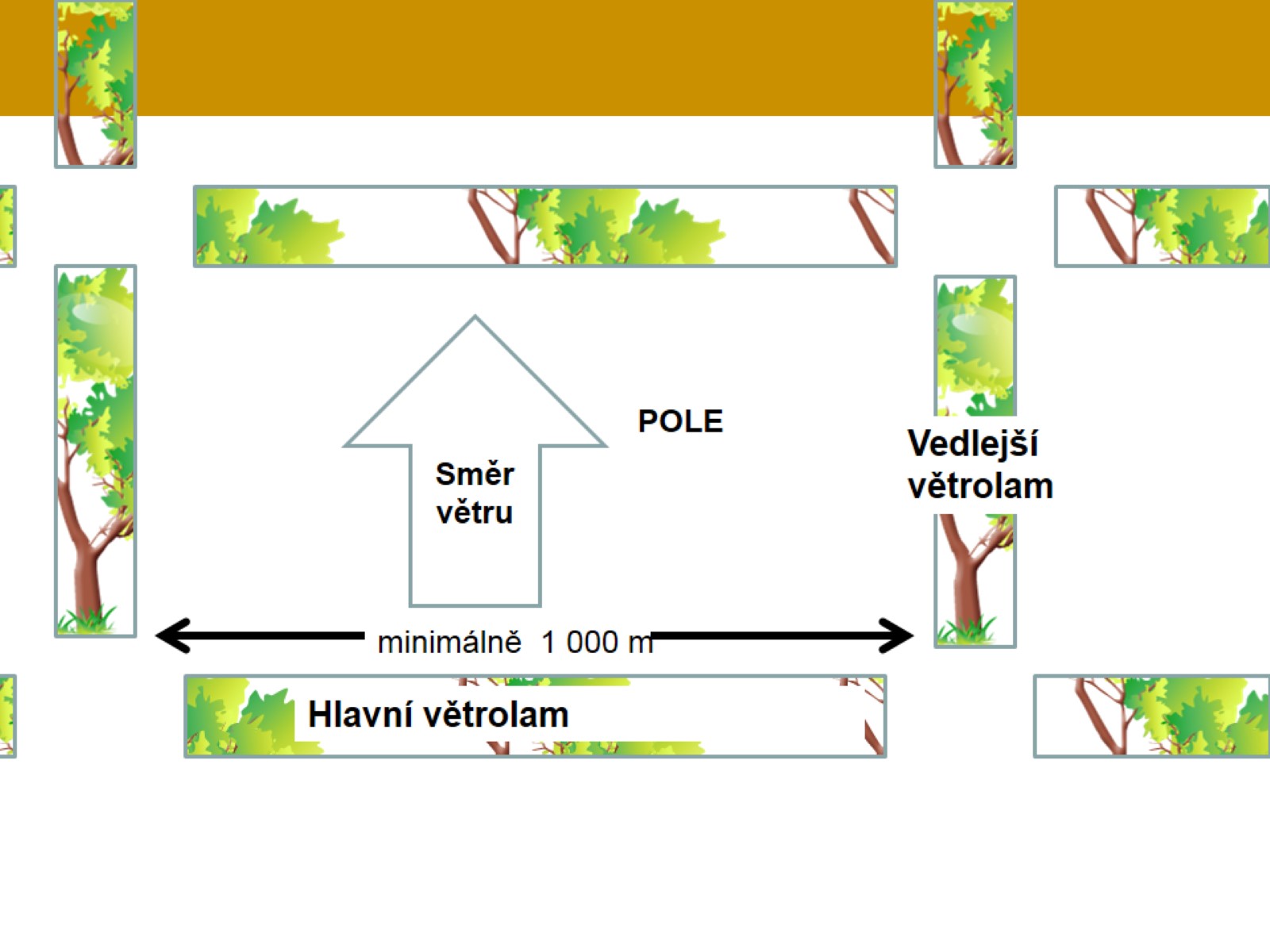 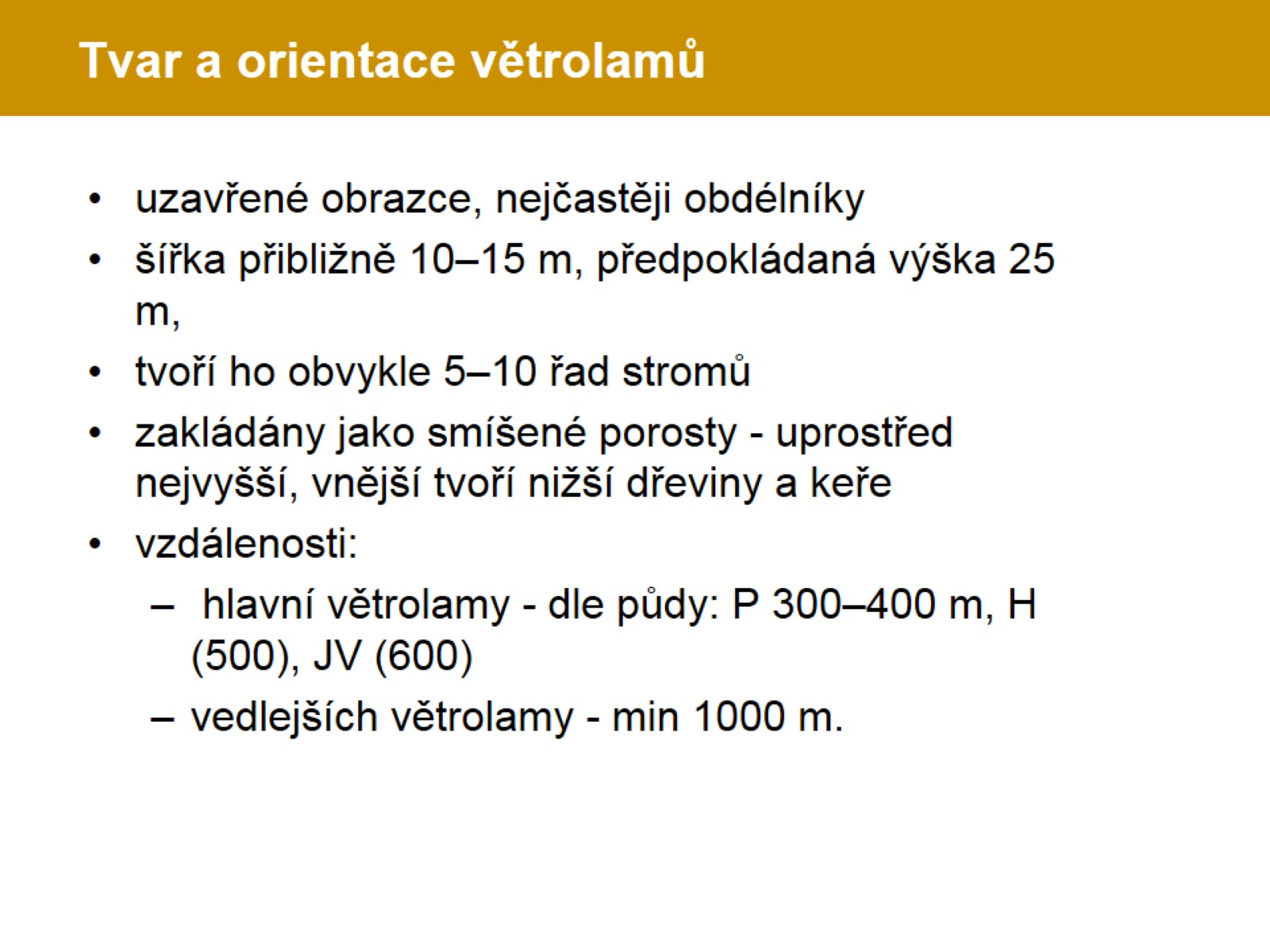 Tvar a orientace větrolamů
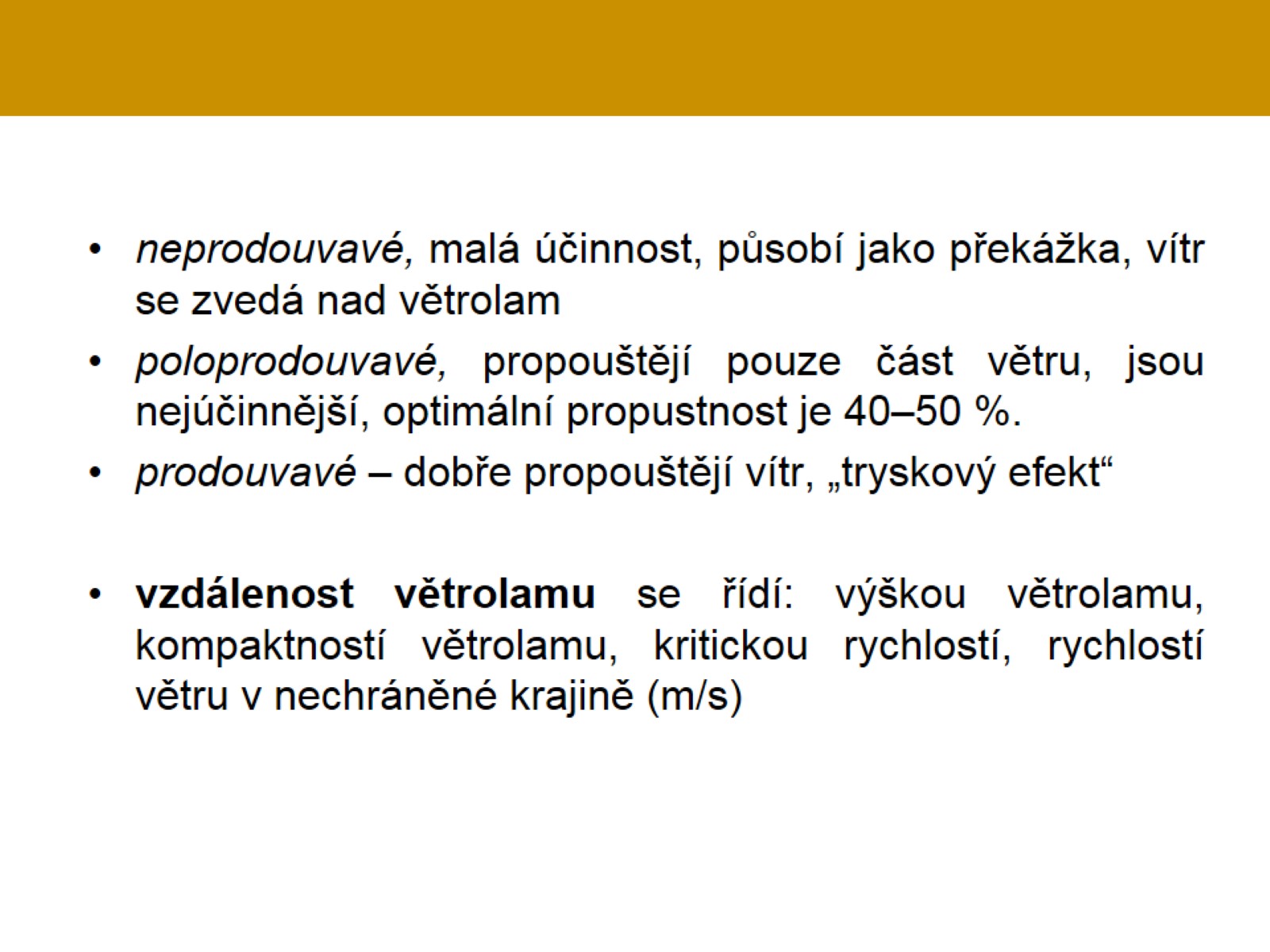 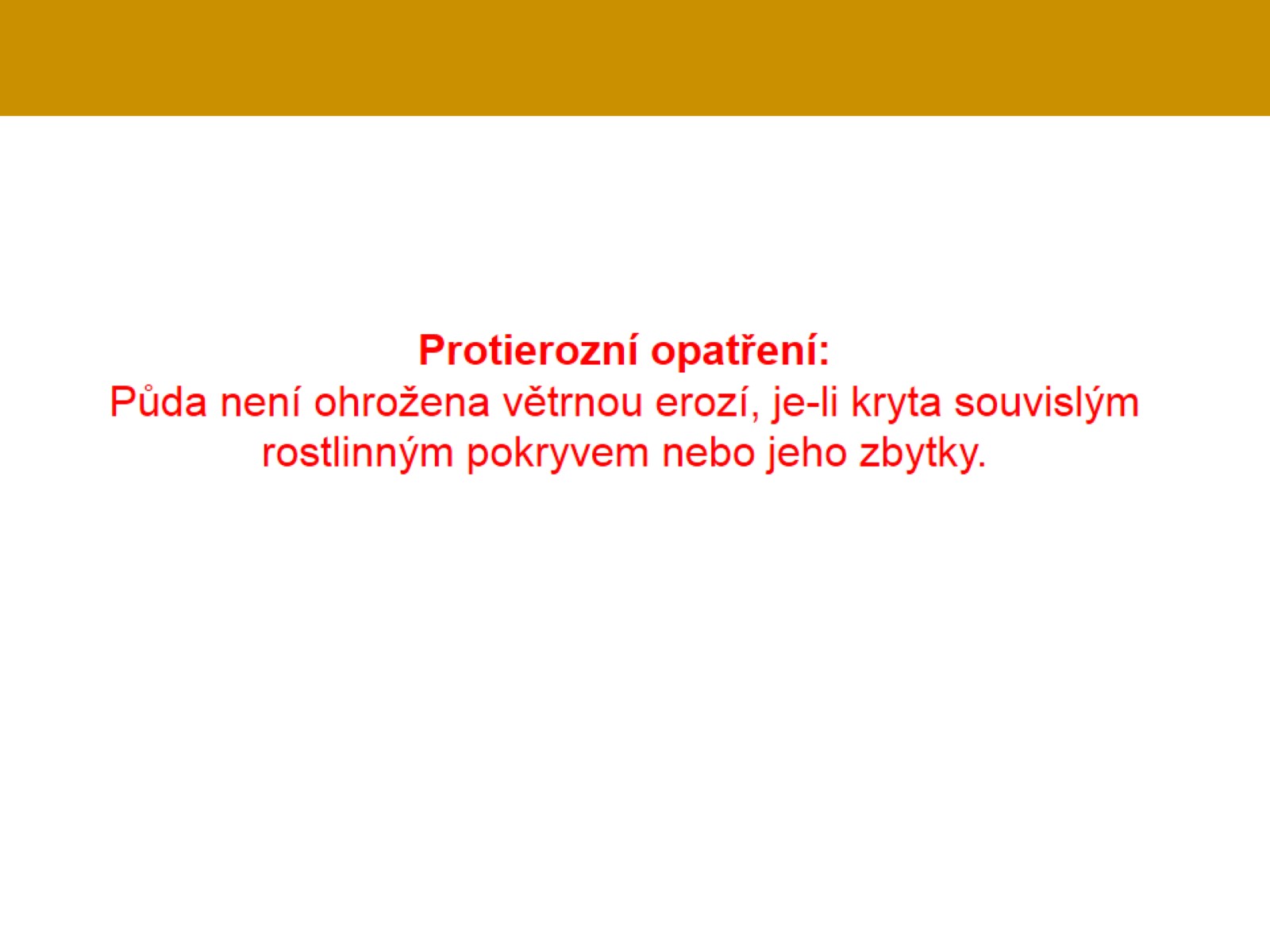 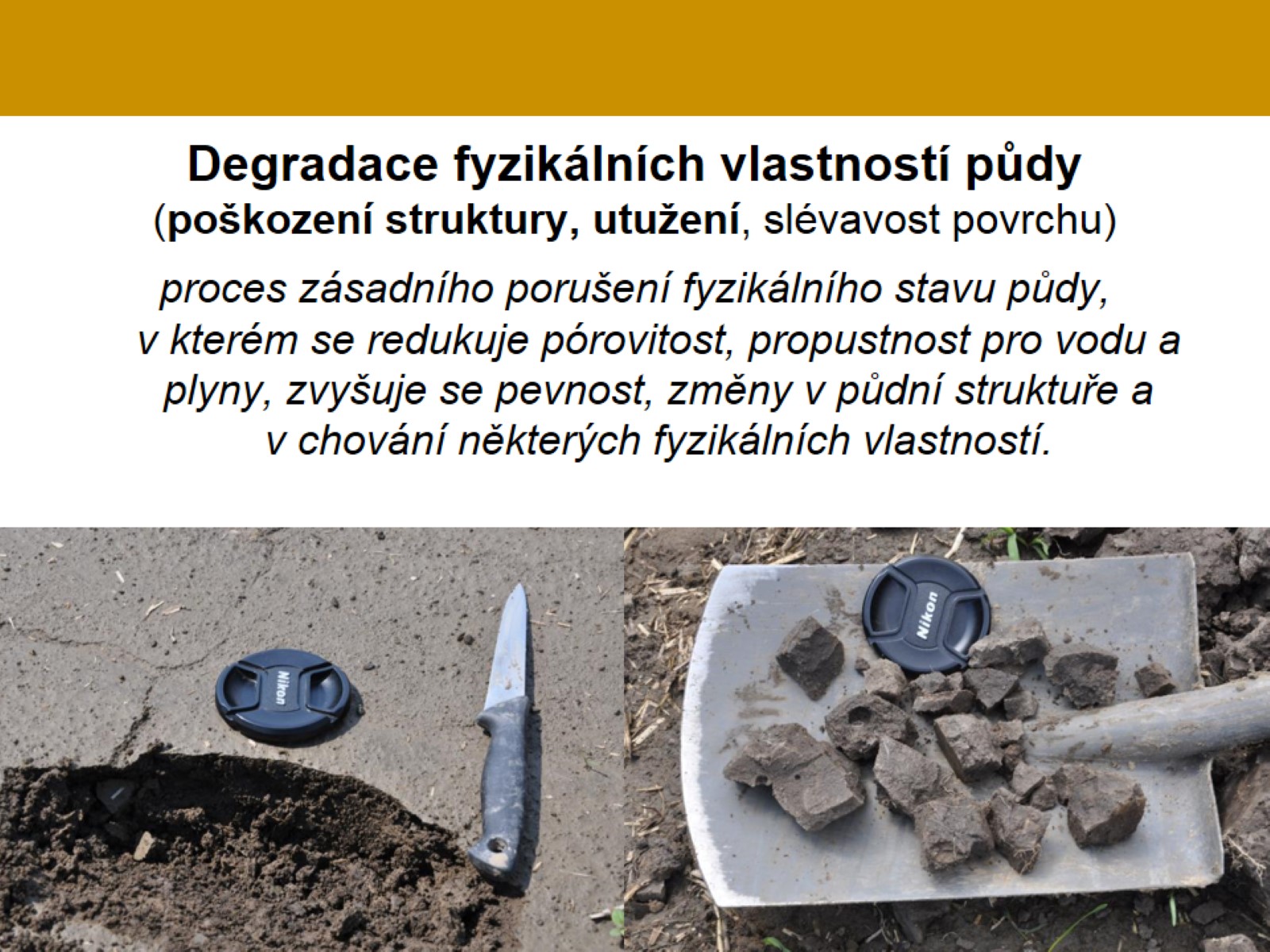 Degradace fyzikálních vlastností půdy (poškození struktury, utužení, slévavost povrchu)
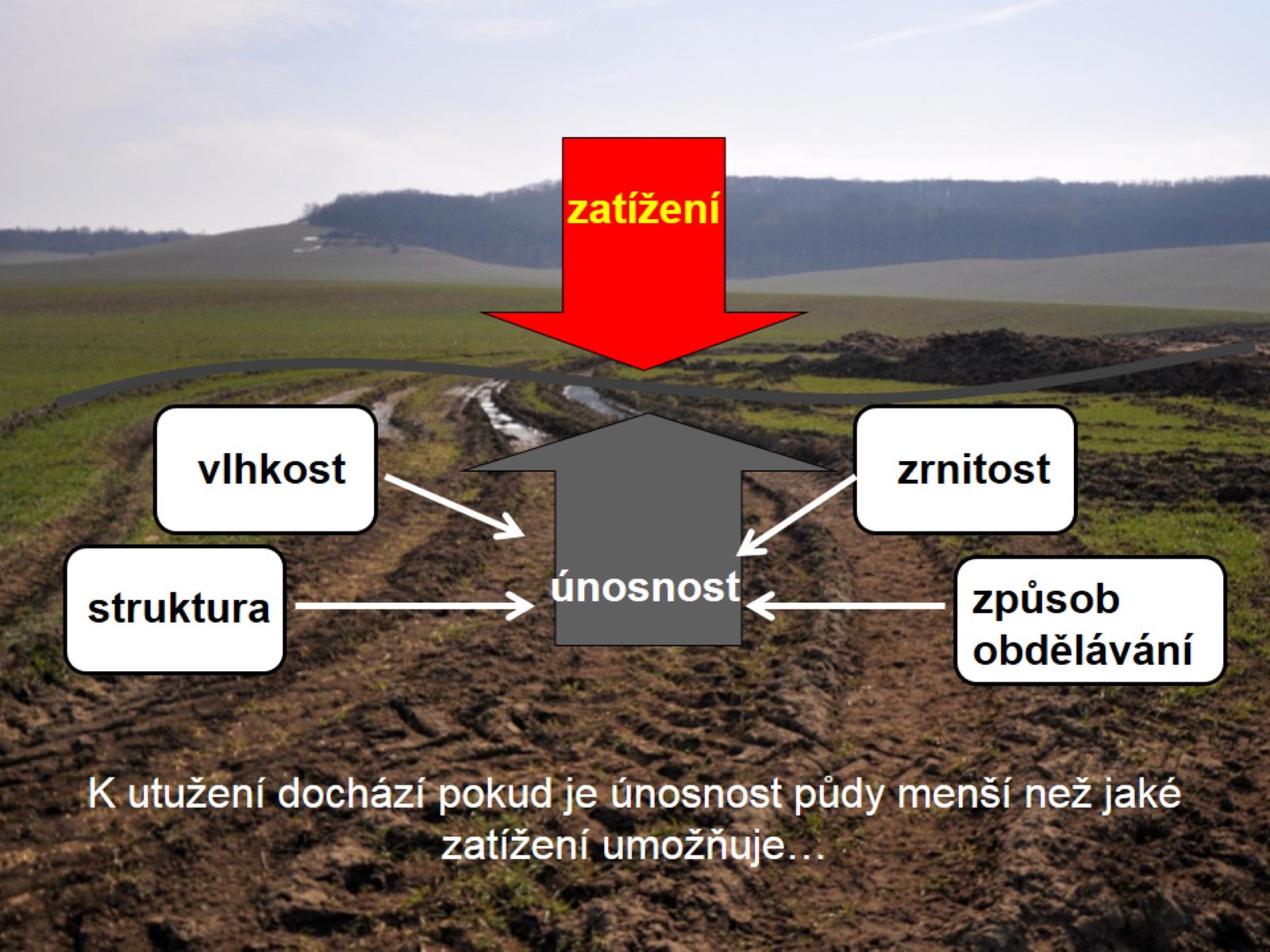 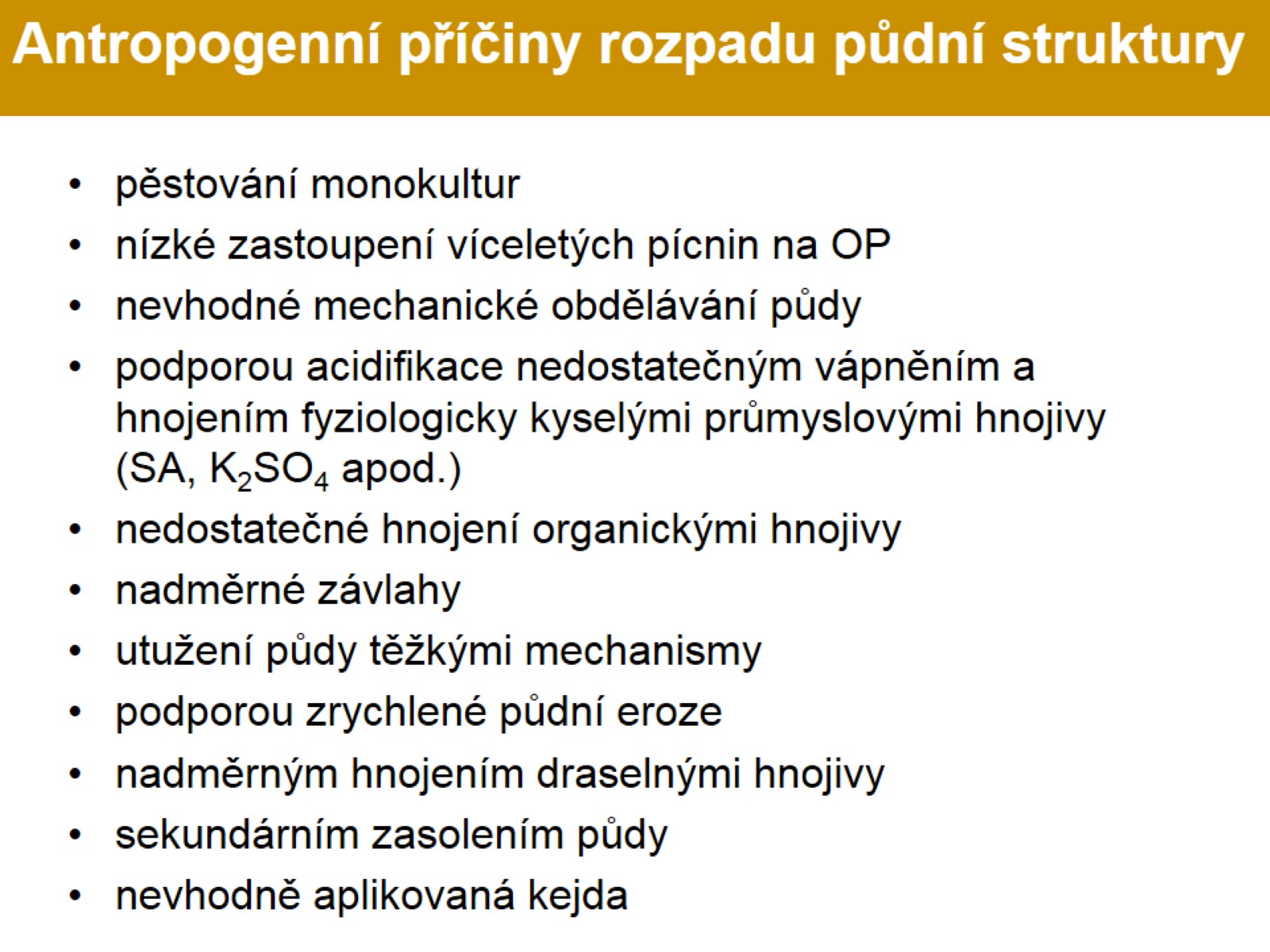 Antropogenní příčiny rozpadu půdní struktury
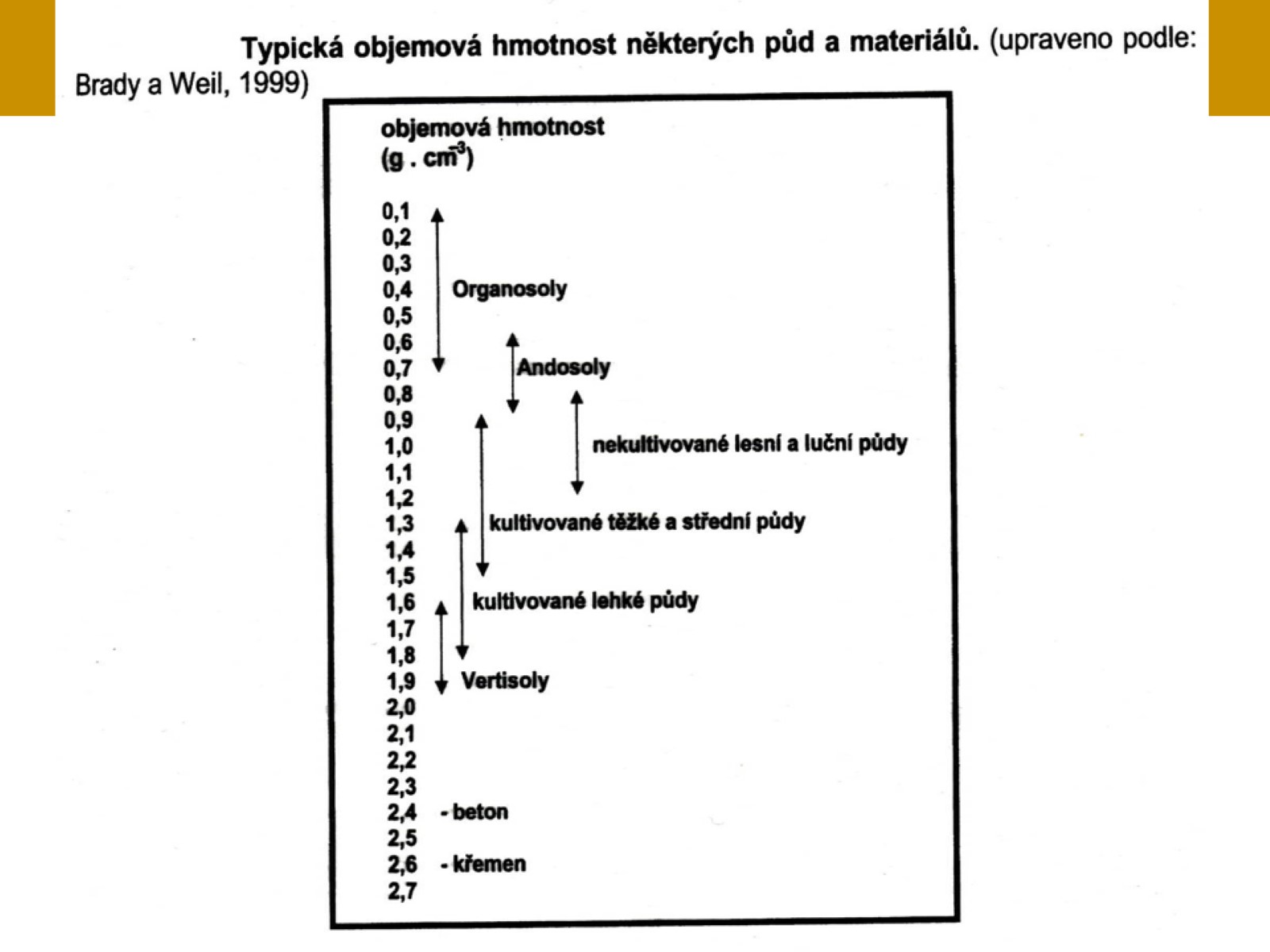 Typická objemová hmotnost některých půd a materiálů
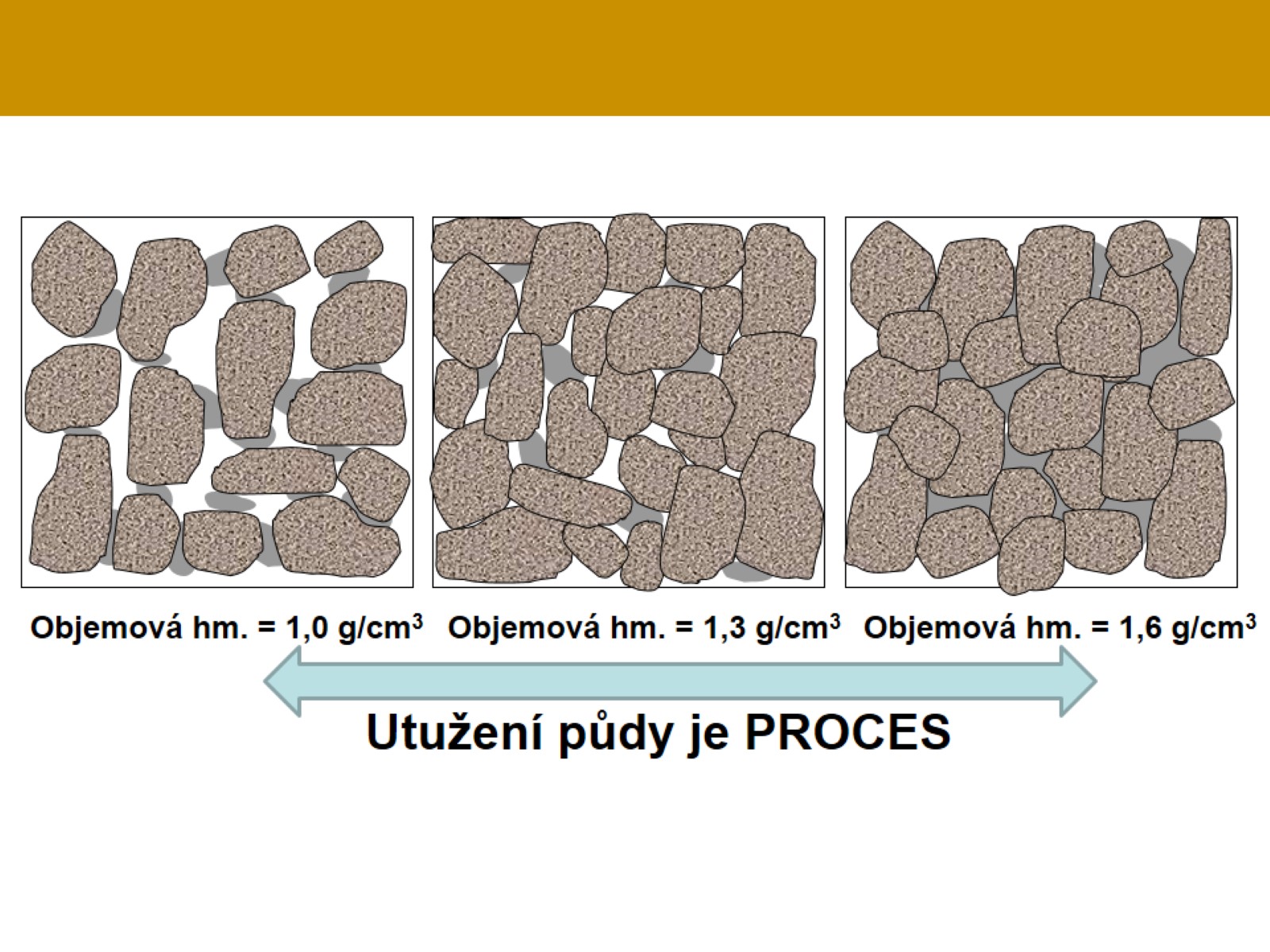 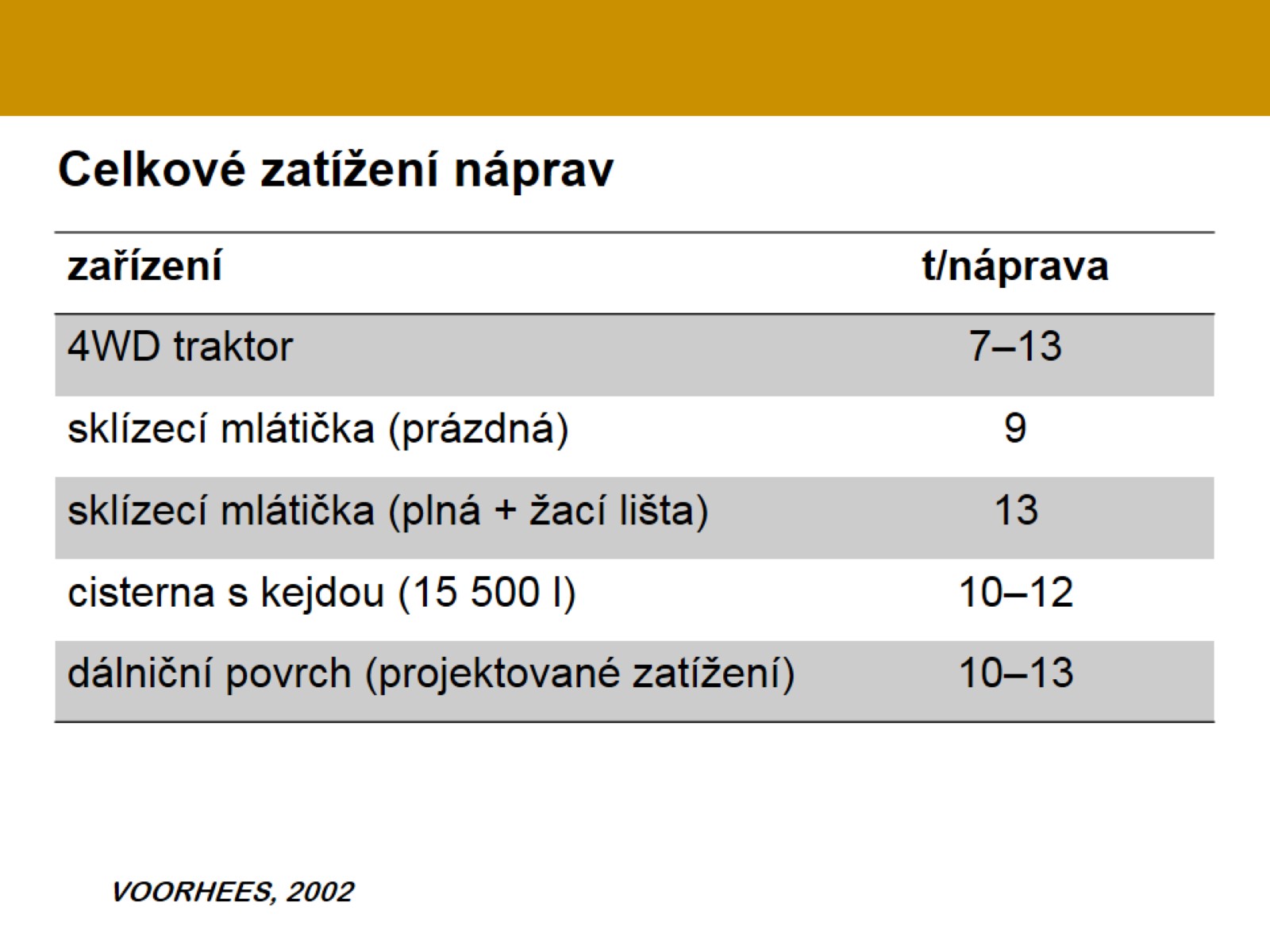 Celkové zatížení náprav
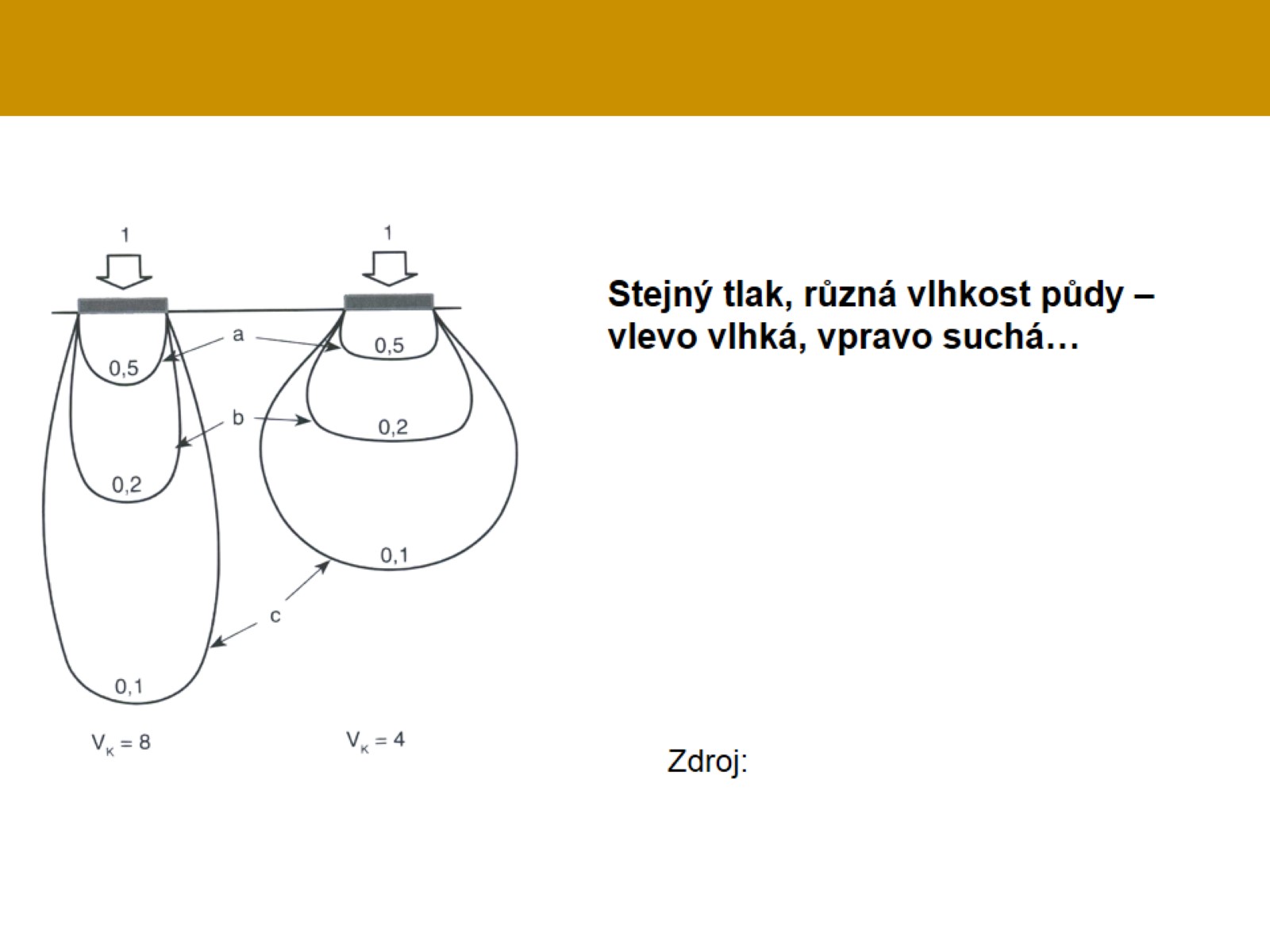 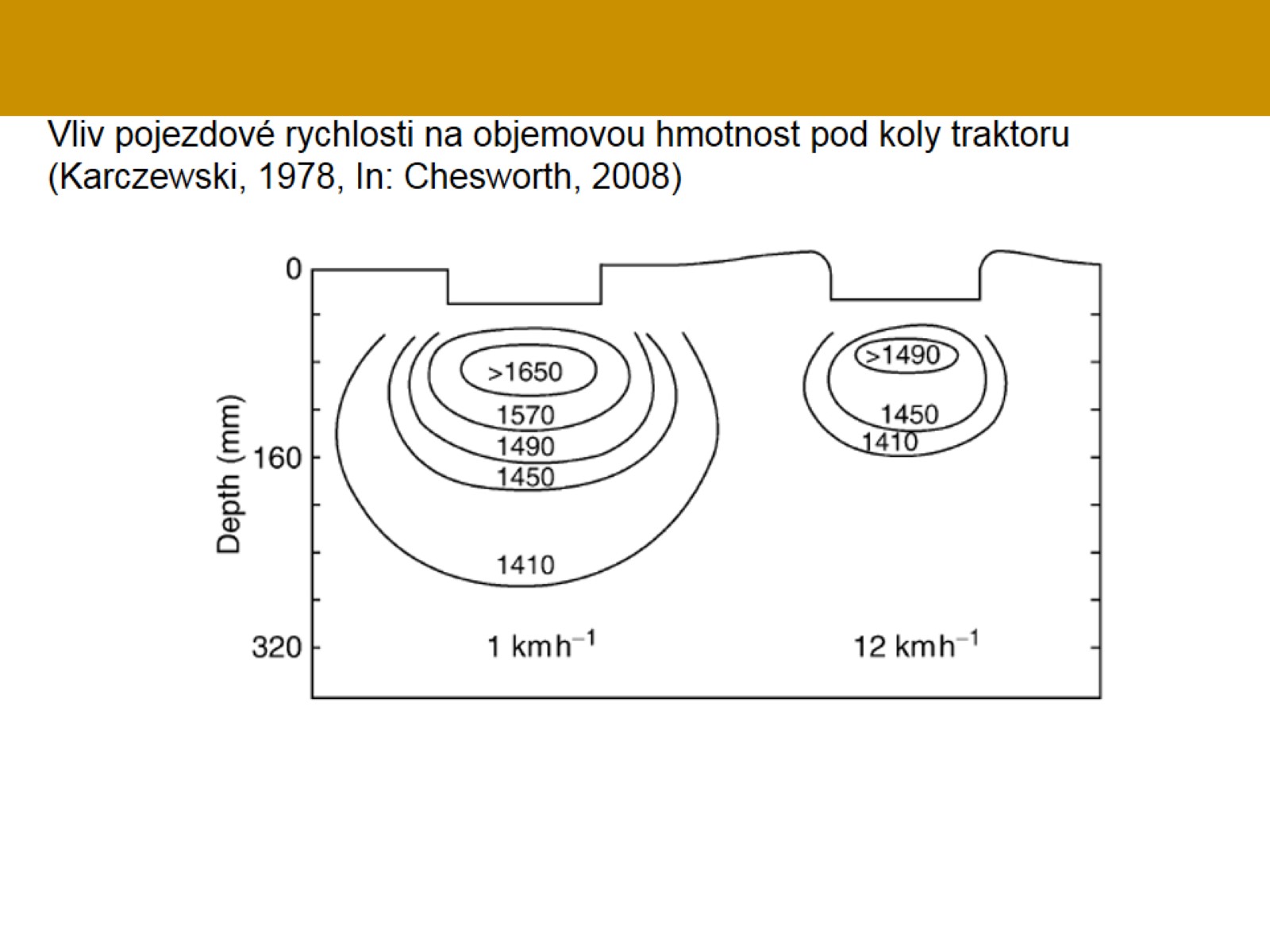 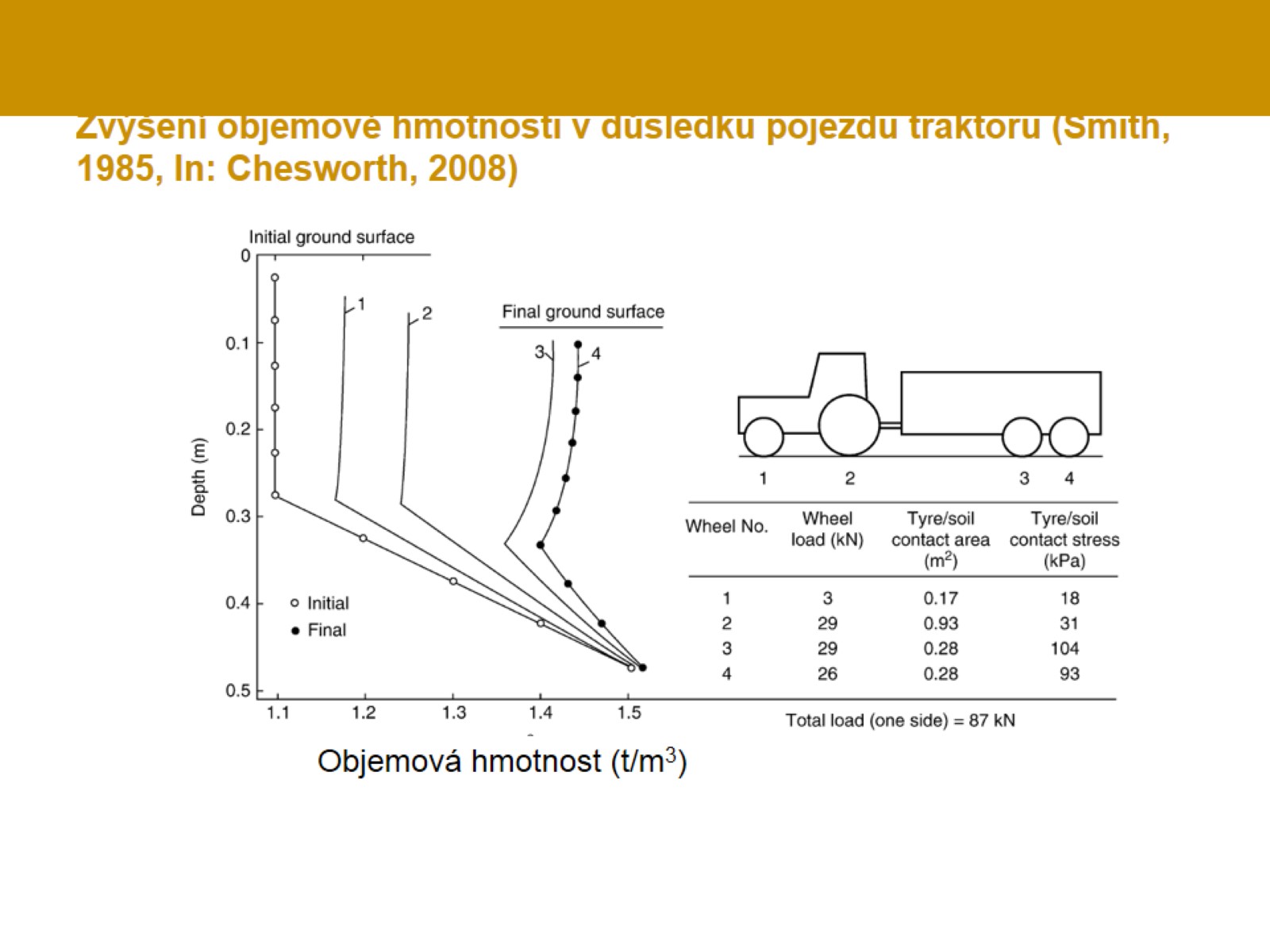 Zvýšení objemové hmotnosti v důsledku pojezdu traktoru (Smith, 1985, In: Chesworth, 2008)
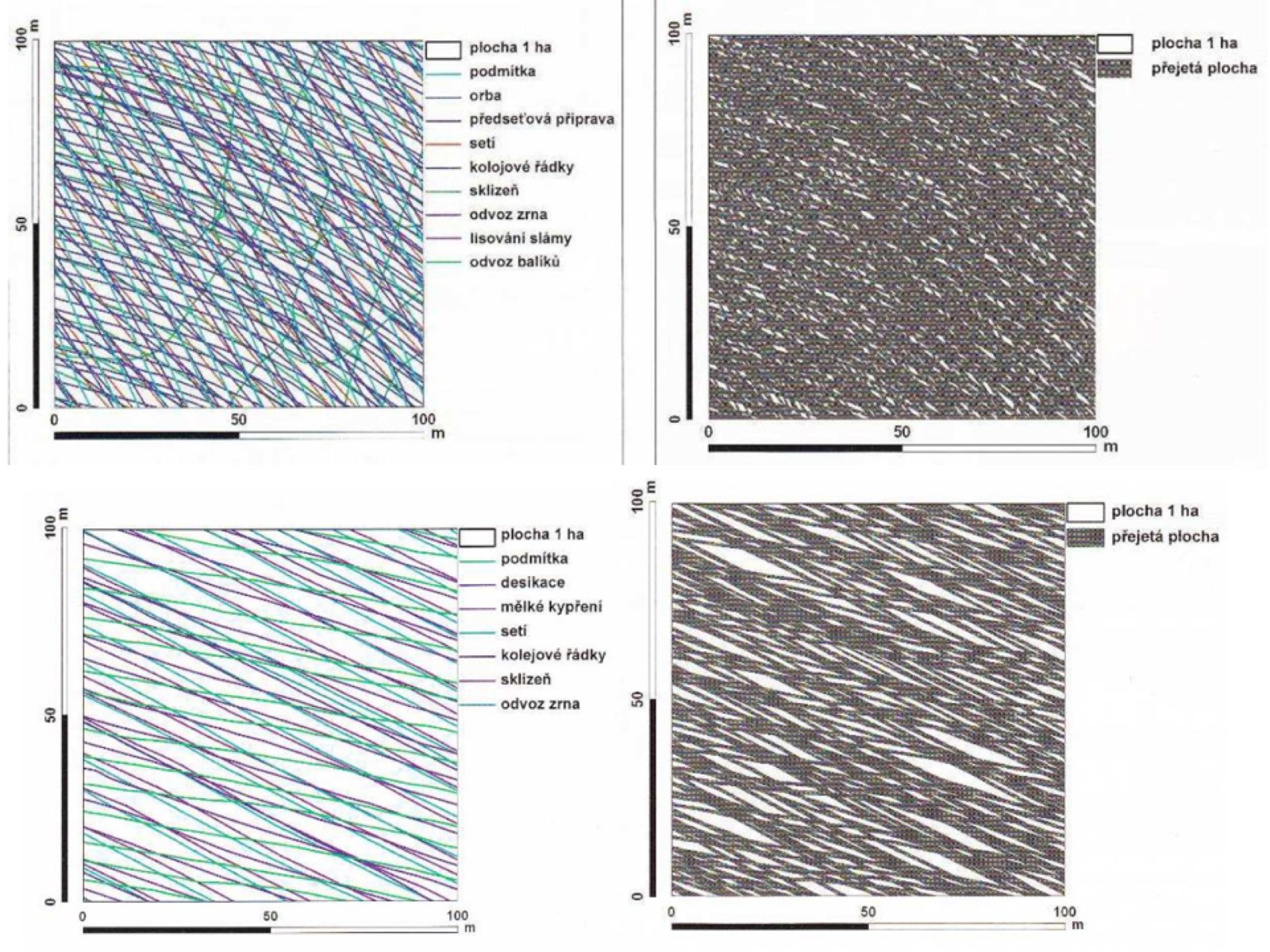 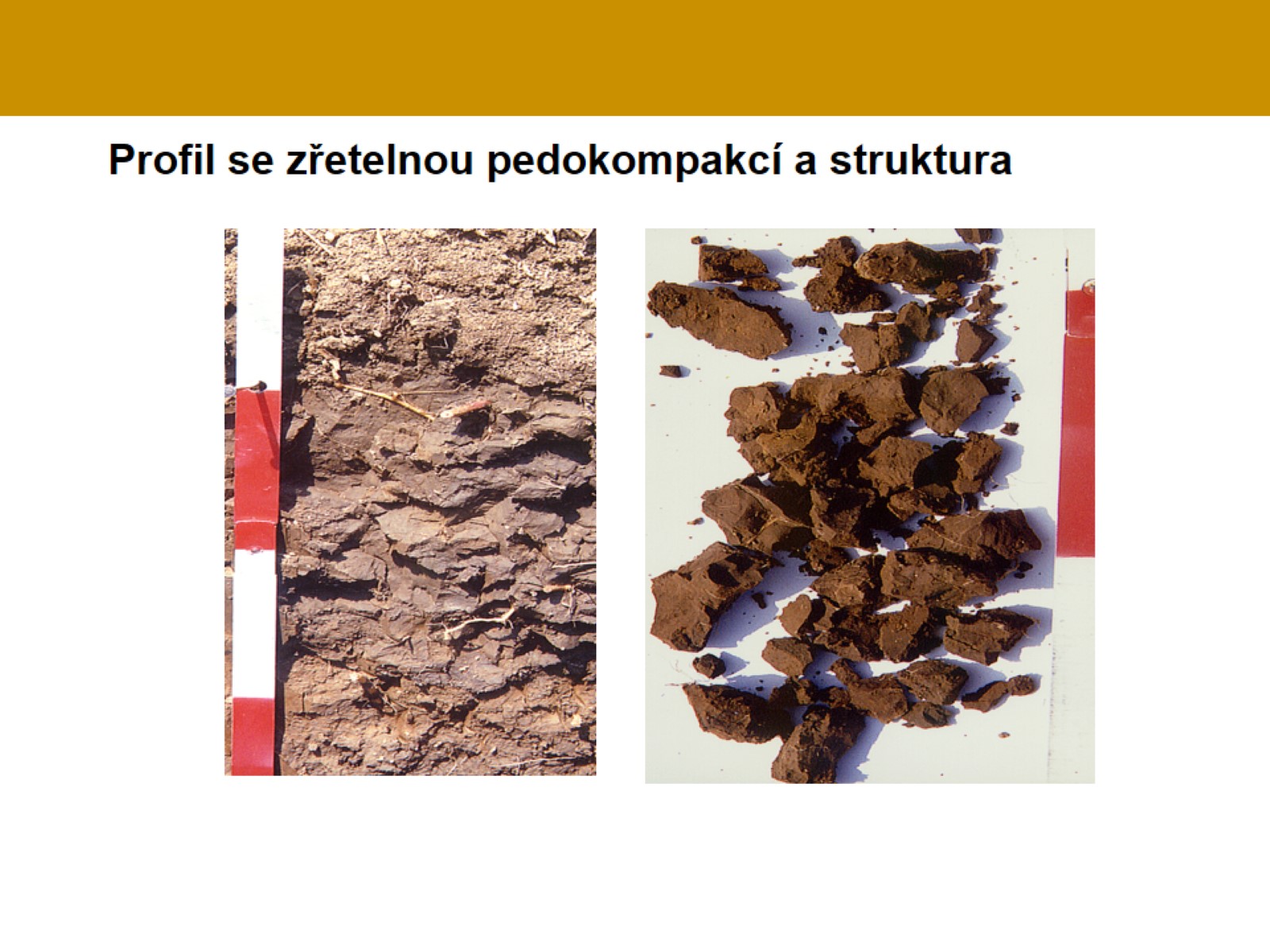 Profil se zřetelnou pedokompakcí a struktura
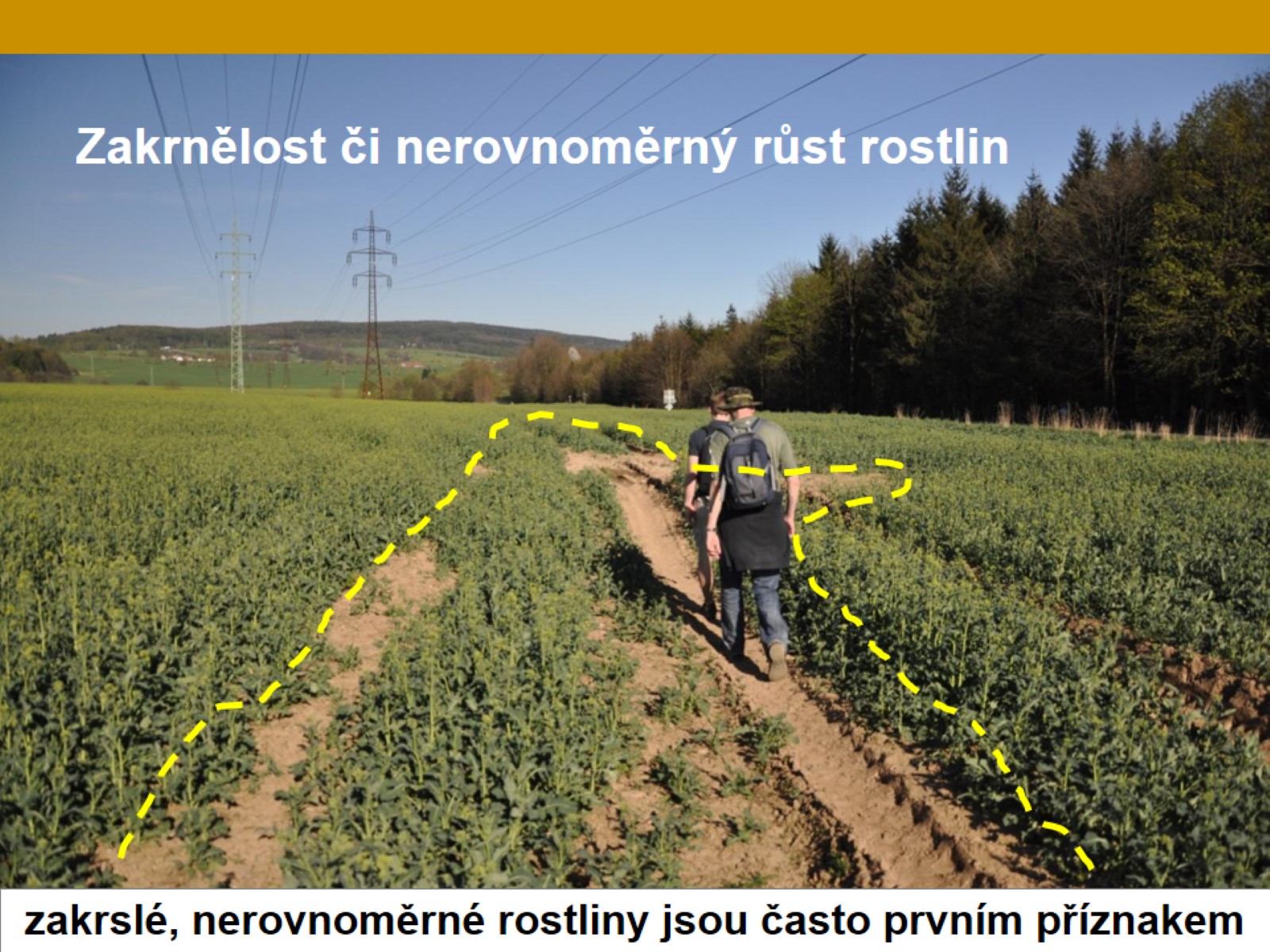 Zakrnělost či nerovnoměrný růst rostlin
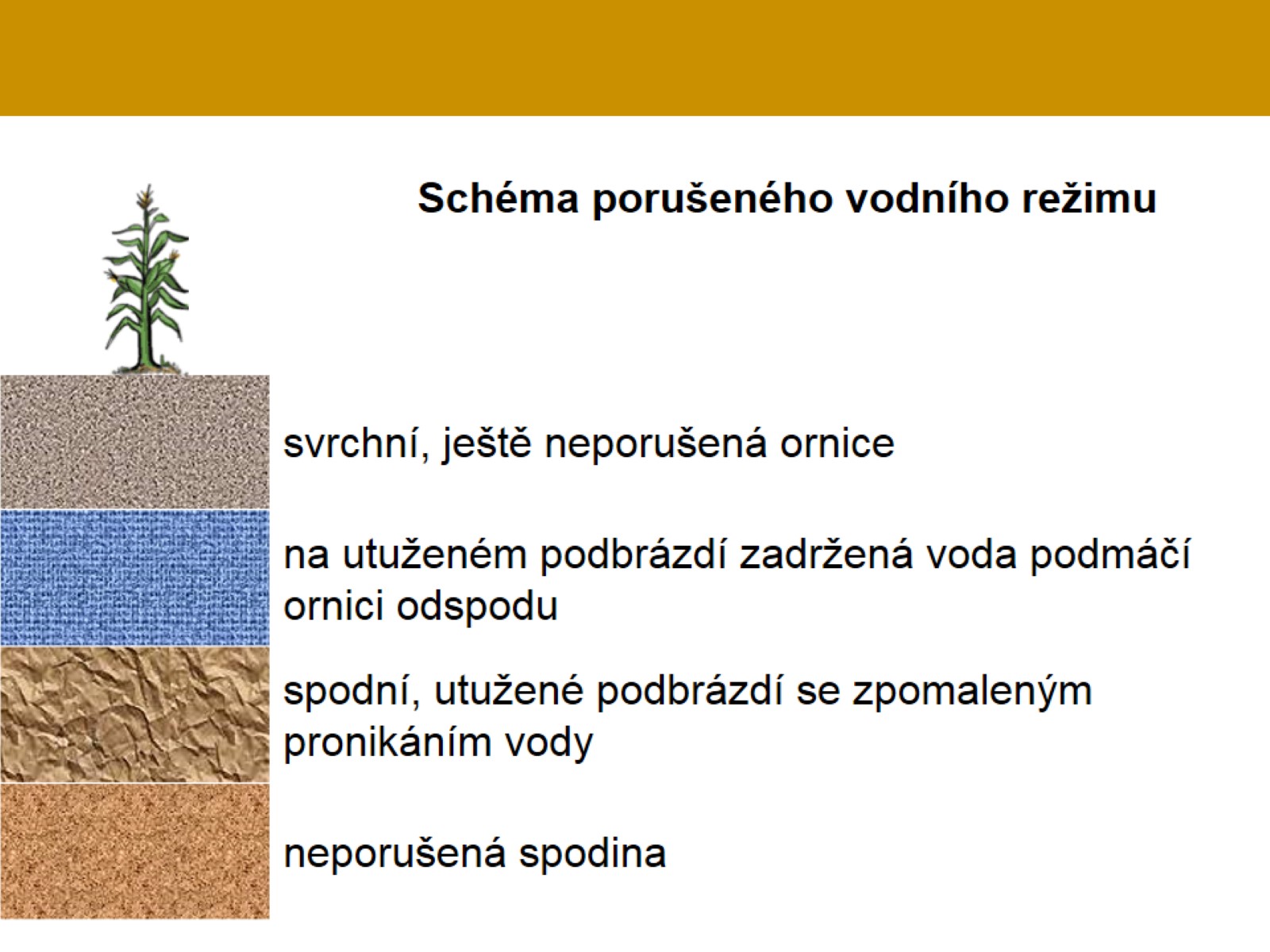 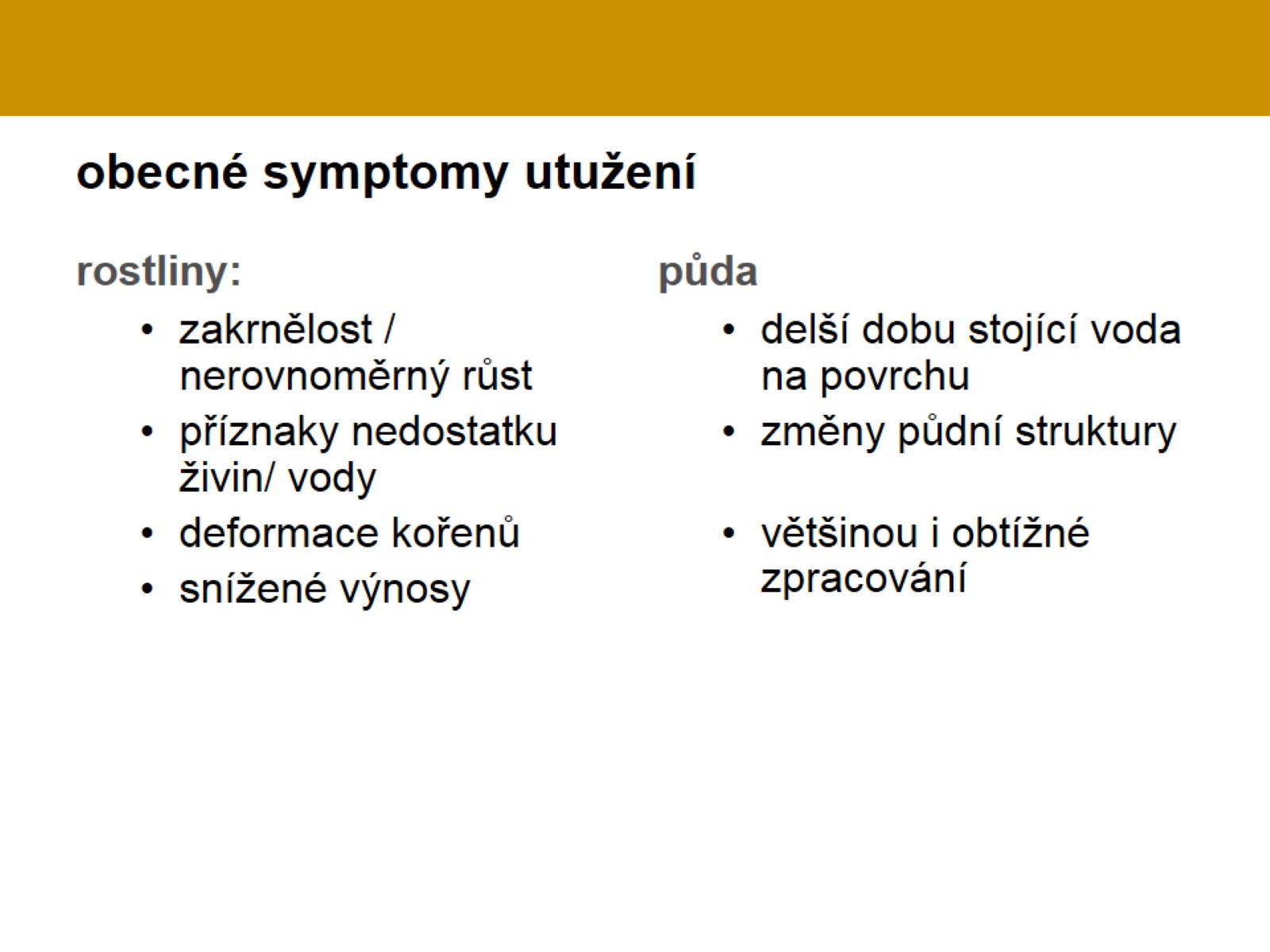 obecné symptomy utužení
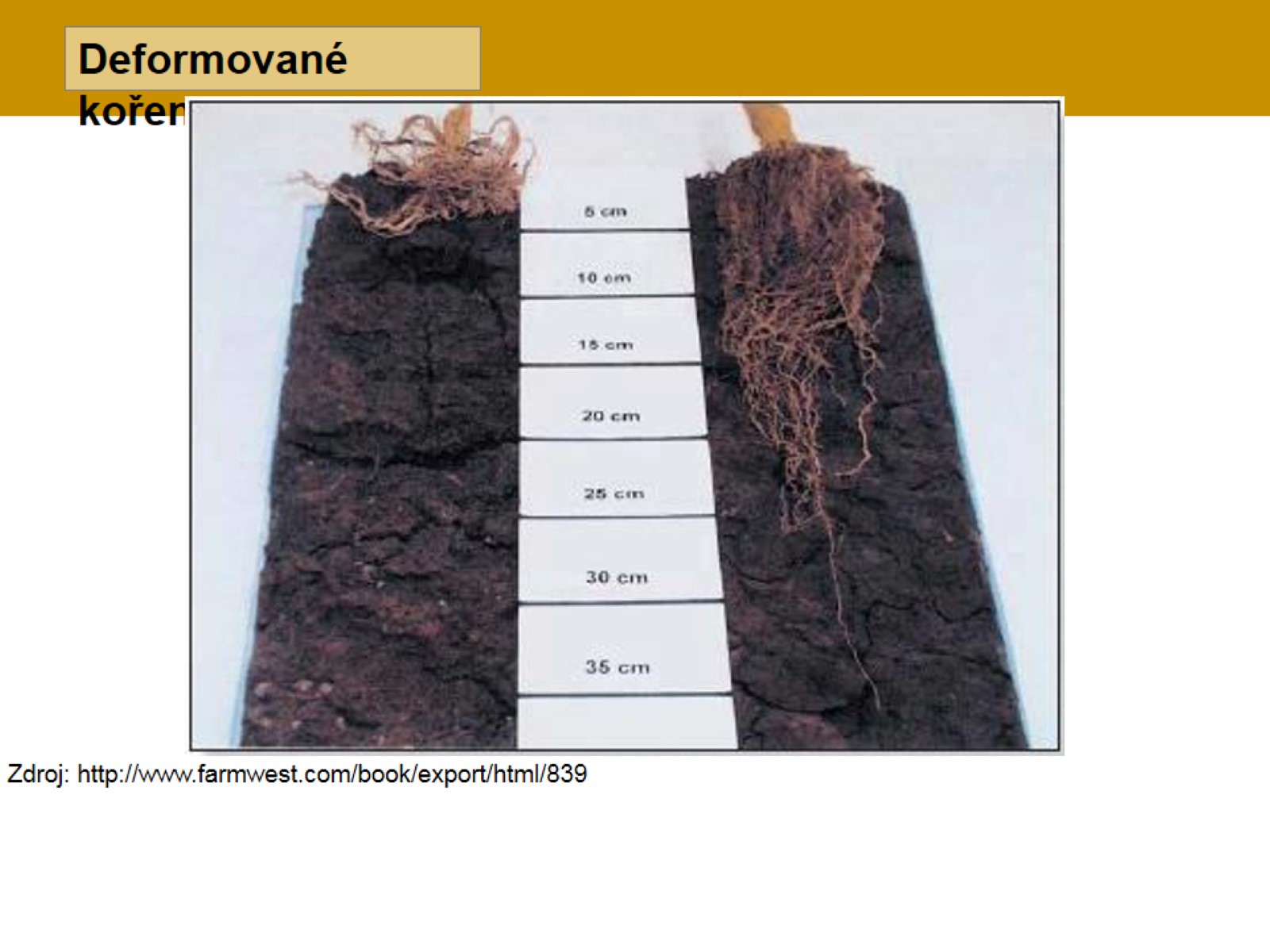 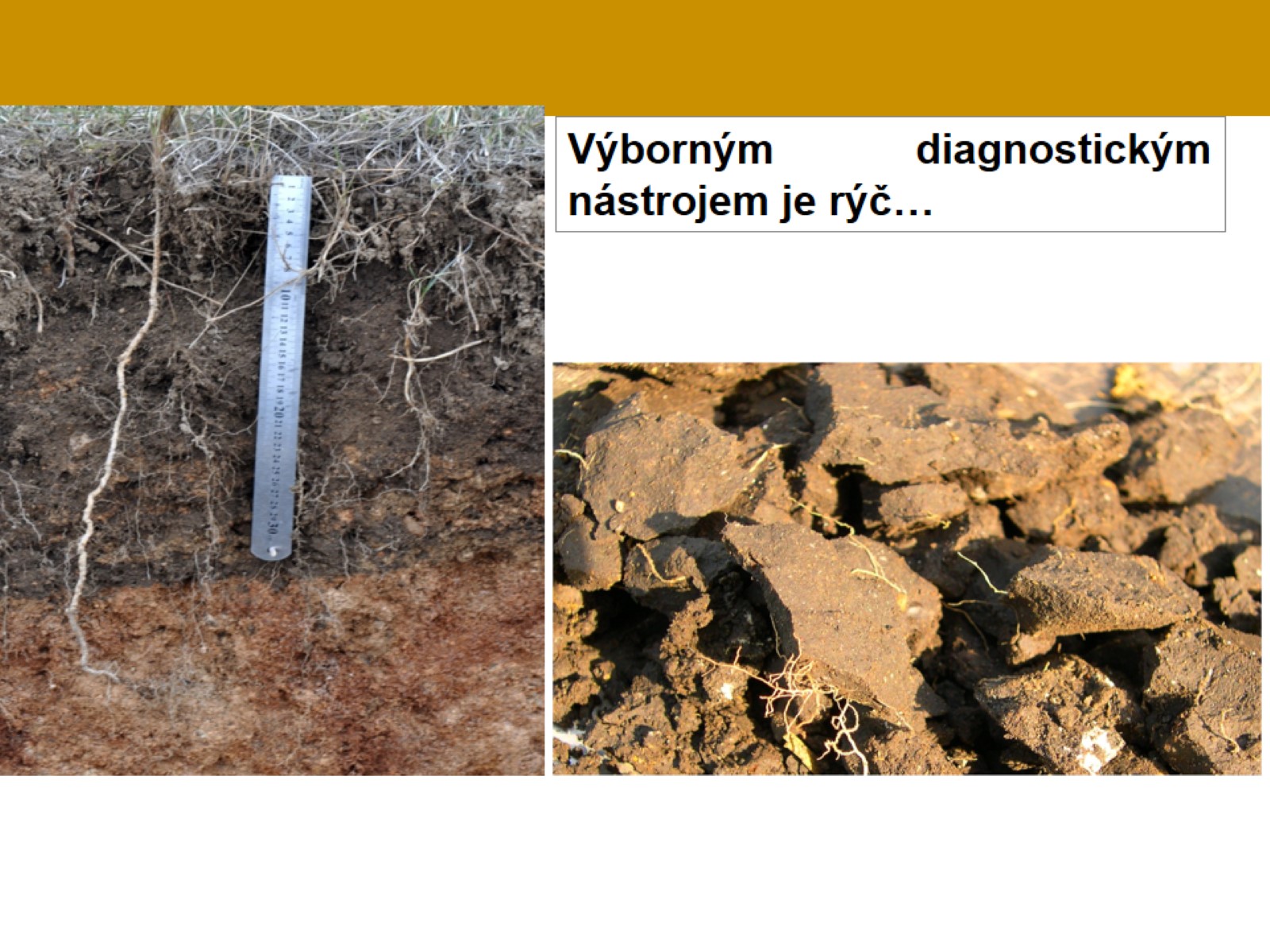 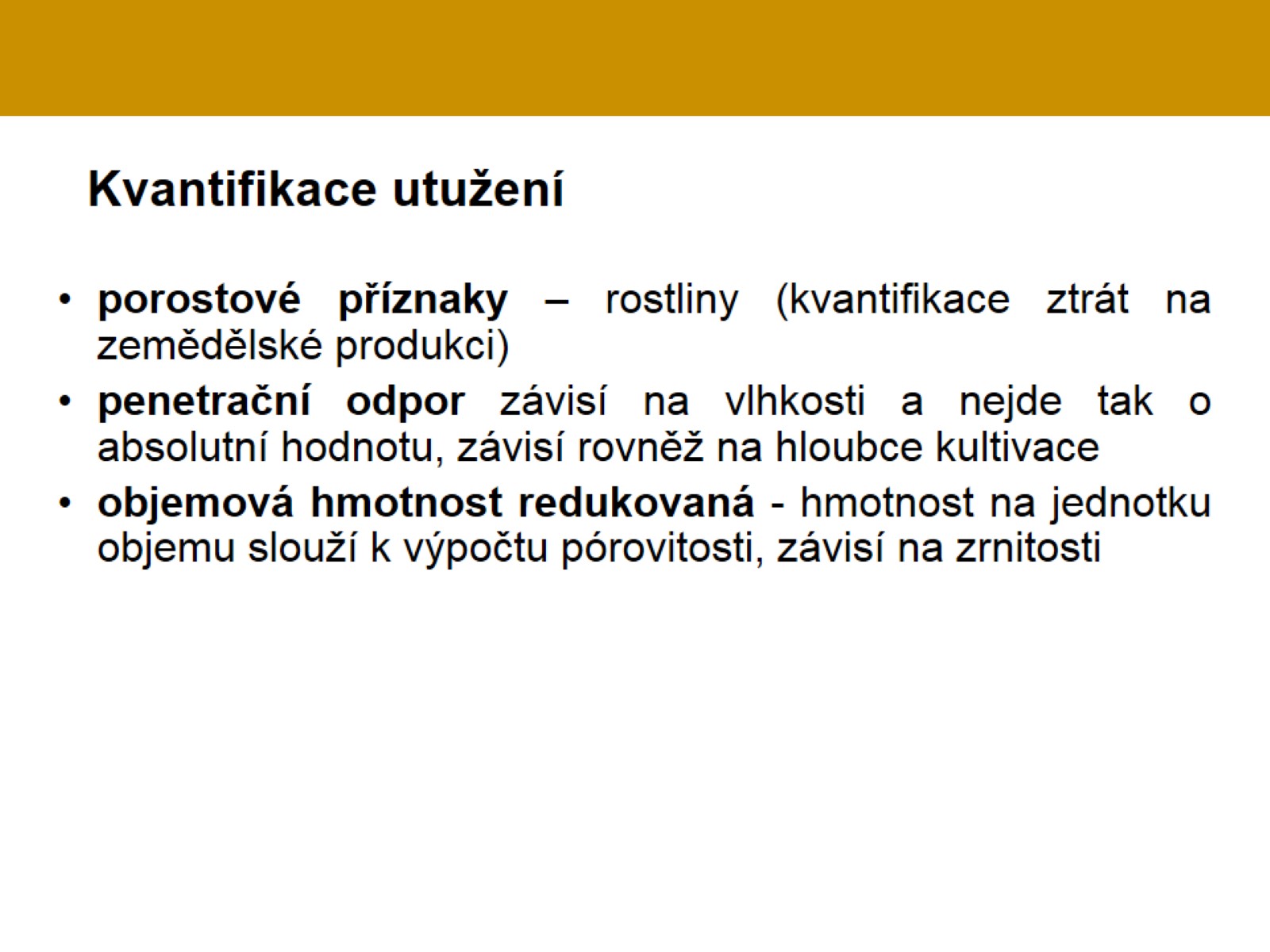 Kvantifikace utužení
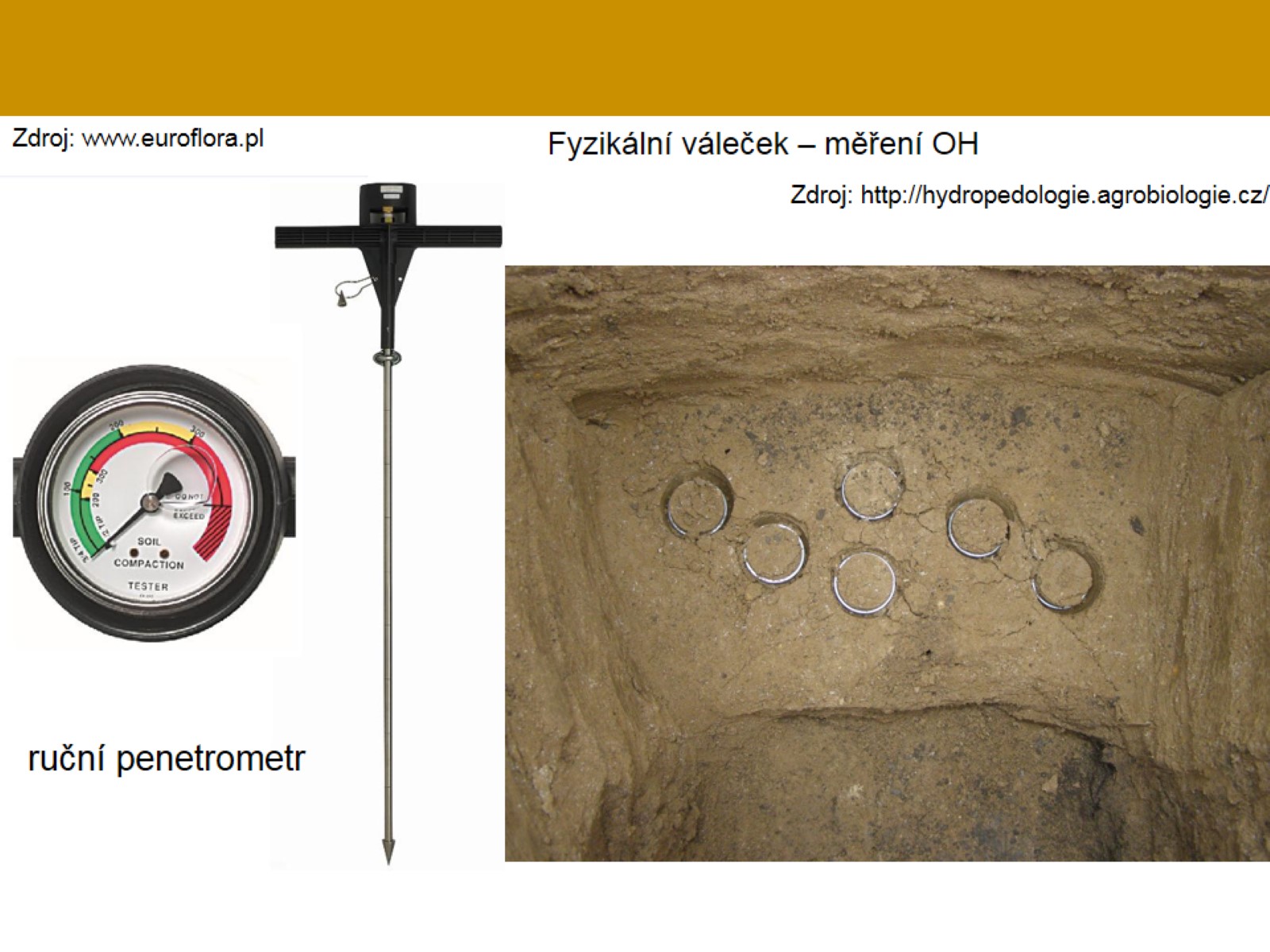 měření utužení…
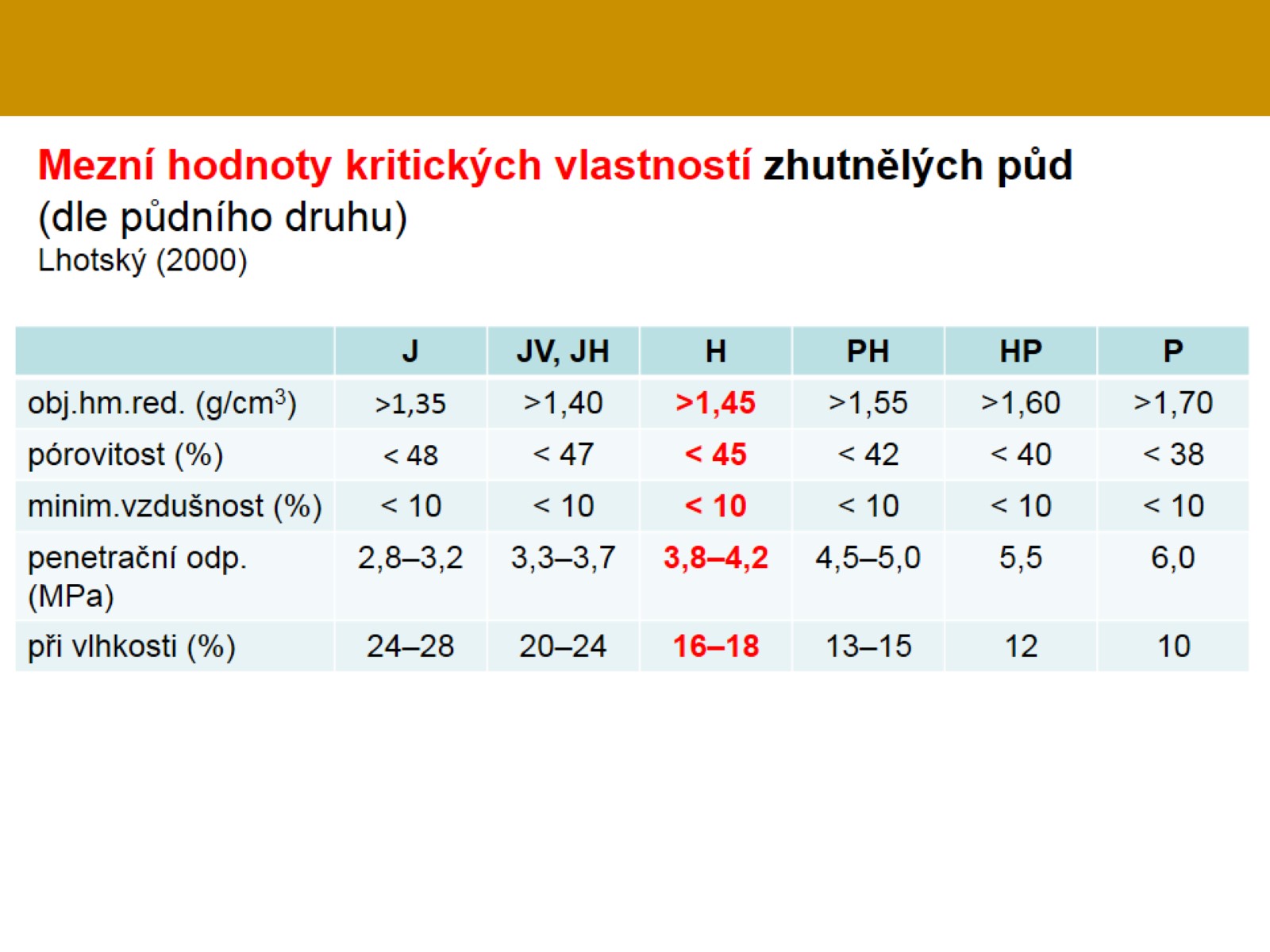 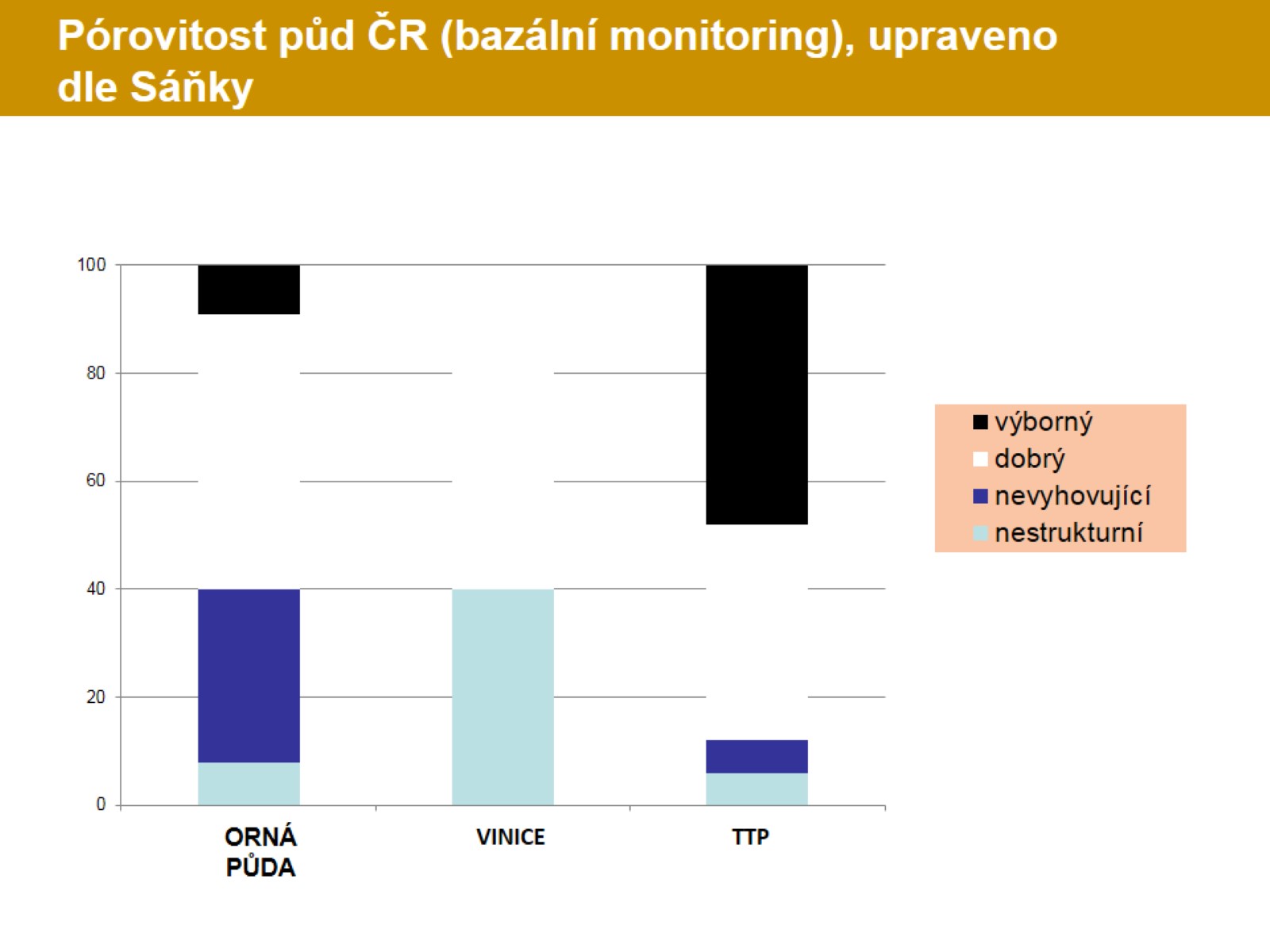 Pórovitost půd ČR (bazální monitoring), upraveno dle Sáňky
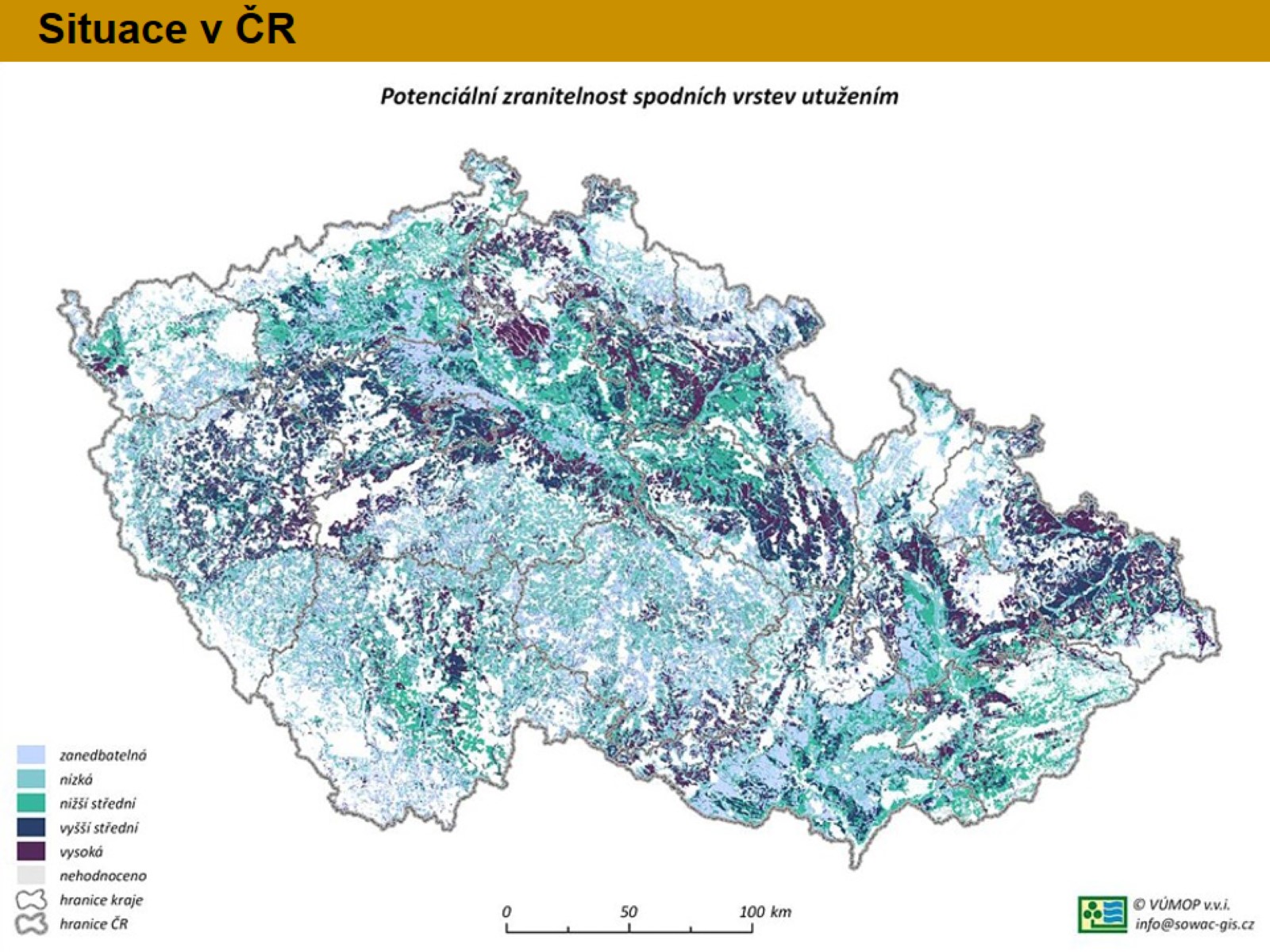 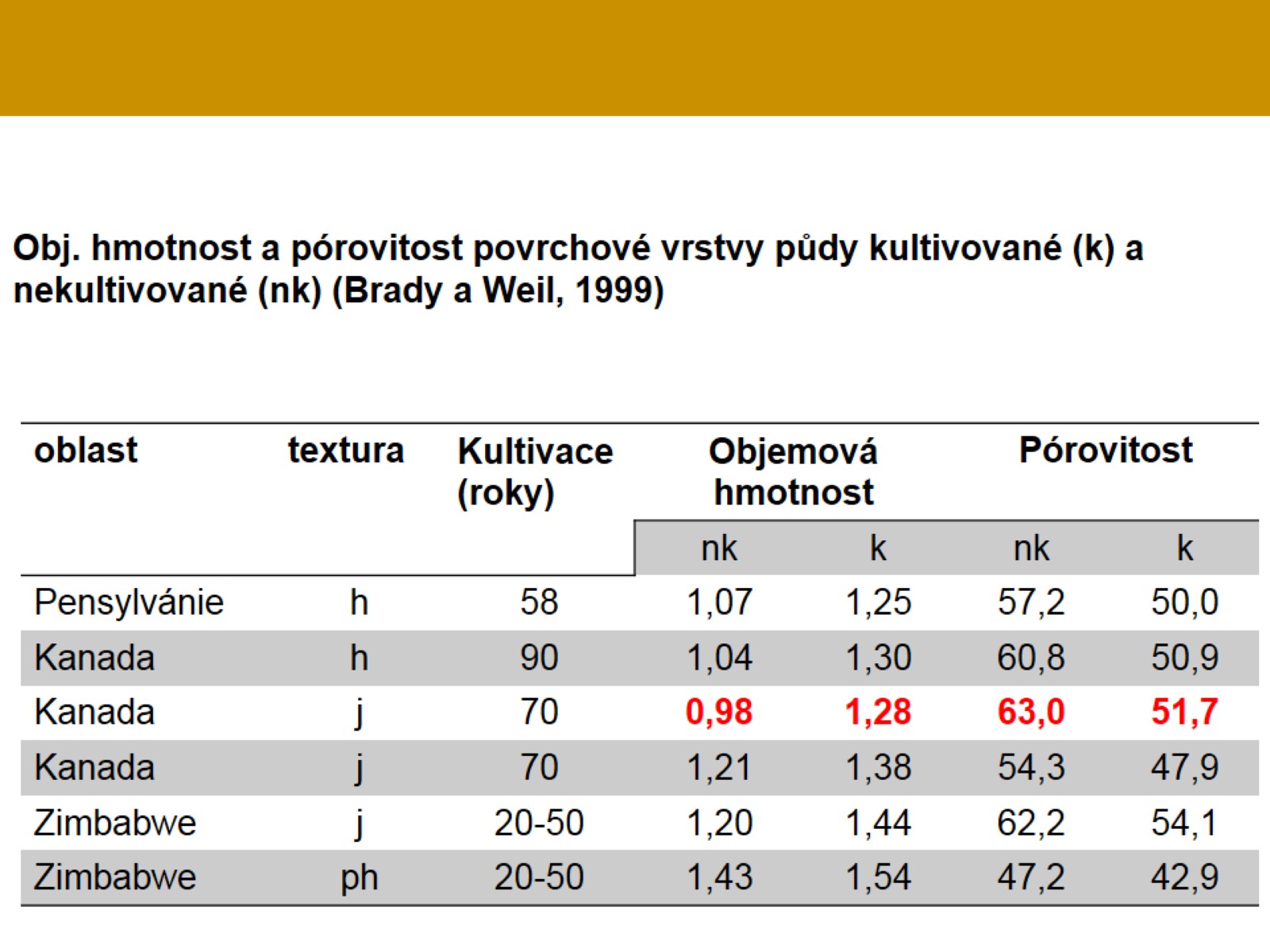 Obj. hmotnost a pórovitost povrchové vrstvy půdy kultivované (k) a nekultivované (nk) (Brady a Weil, 1999)
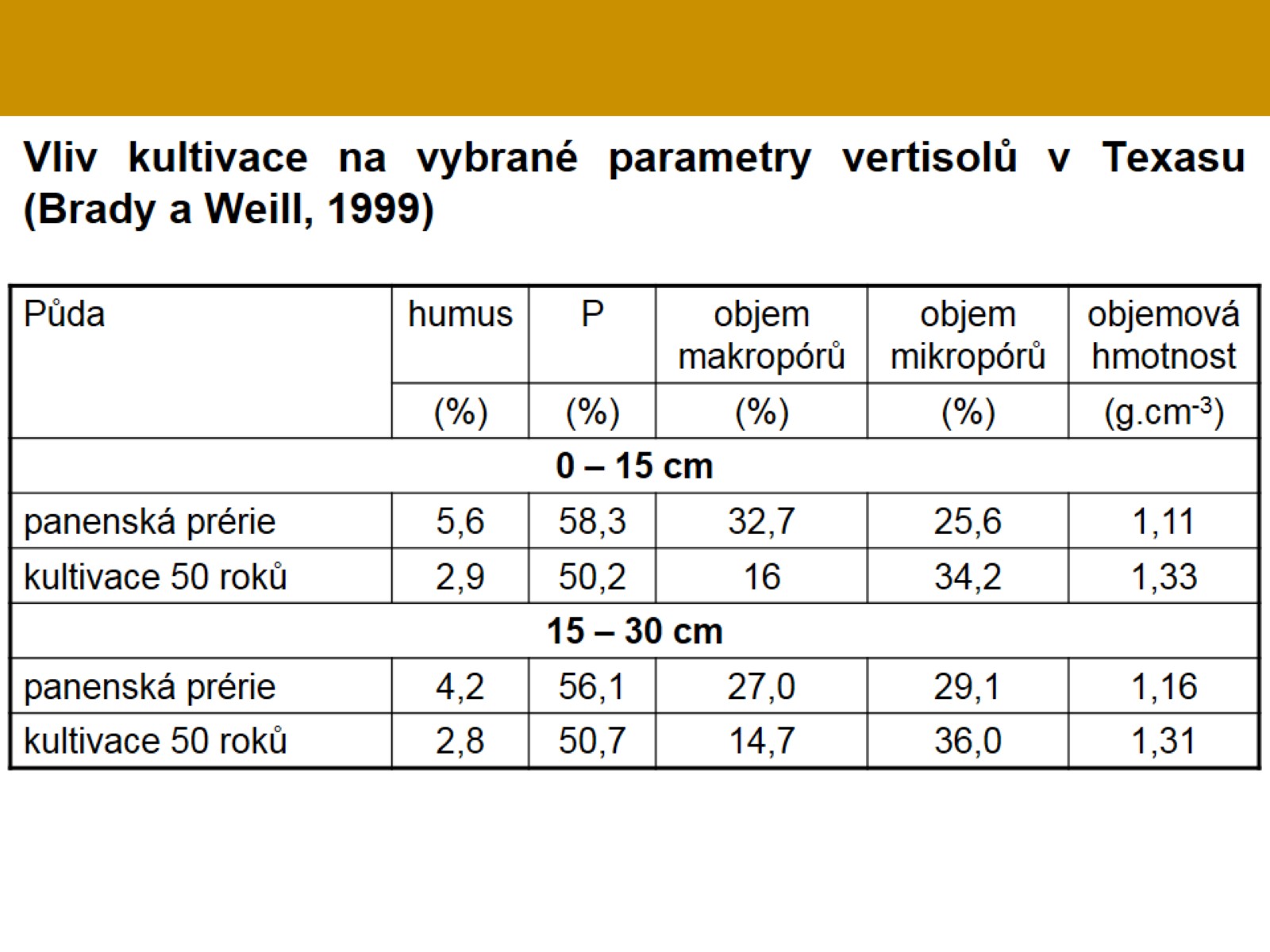 Vliv kultivace na vybrané parametry vertisolů v Texasu (Brady a Weill, 1999)
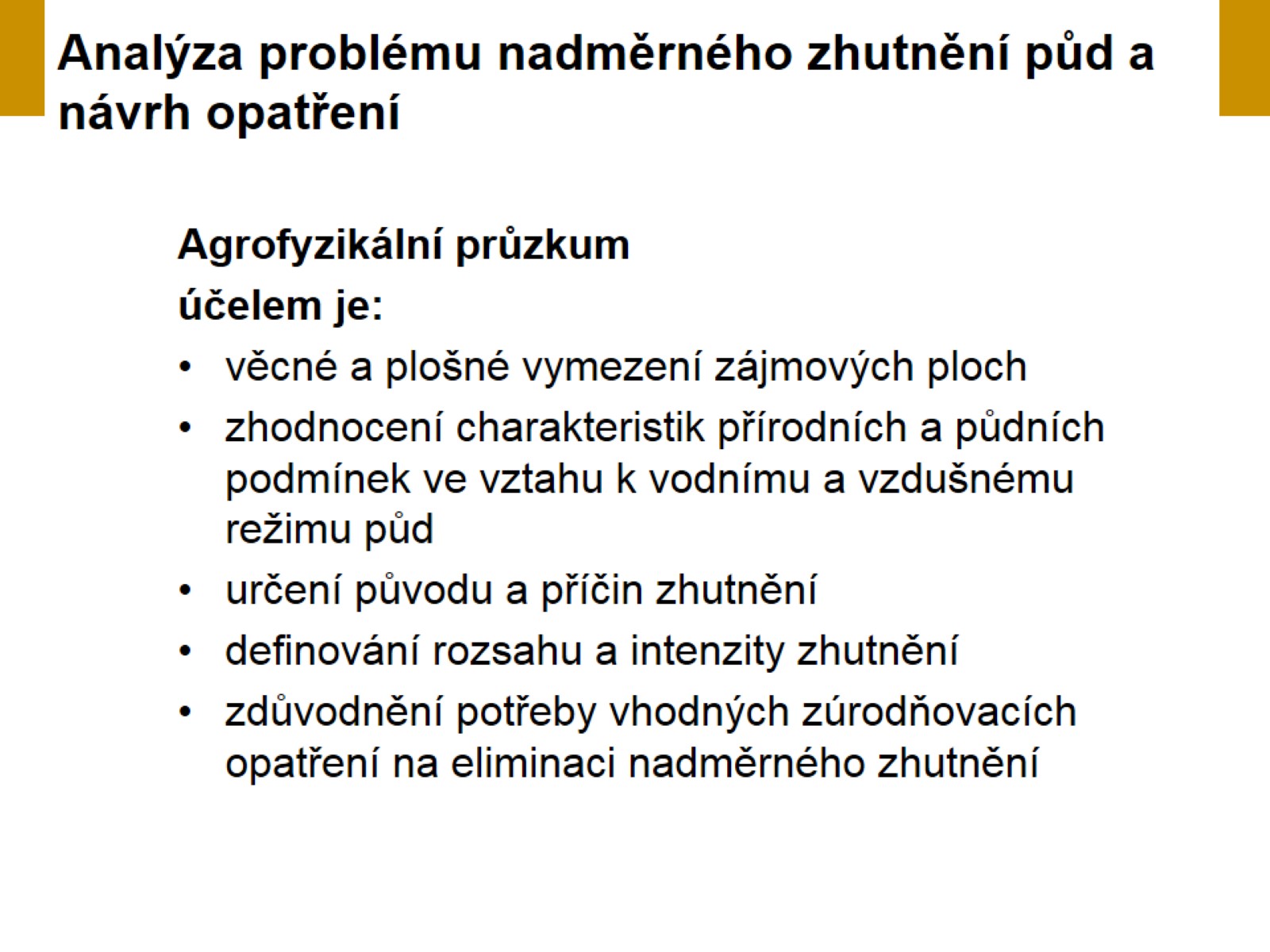 Analýza problému nadměrného zhutnění půd a návrh opatření
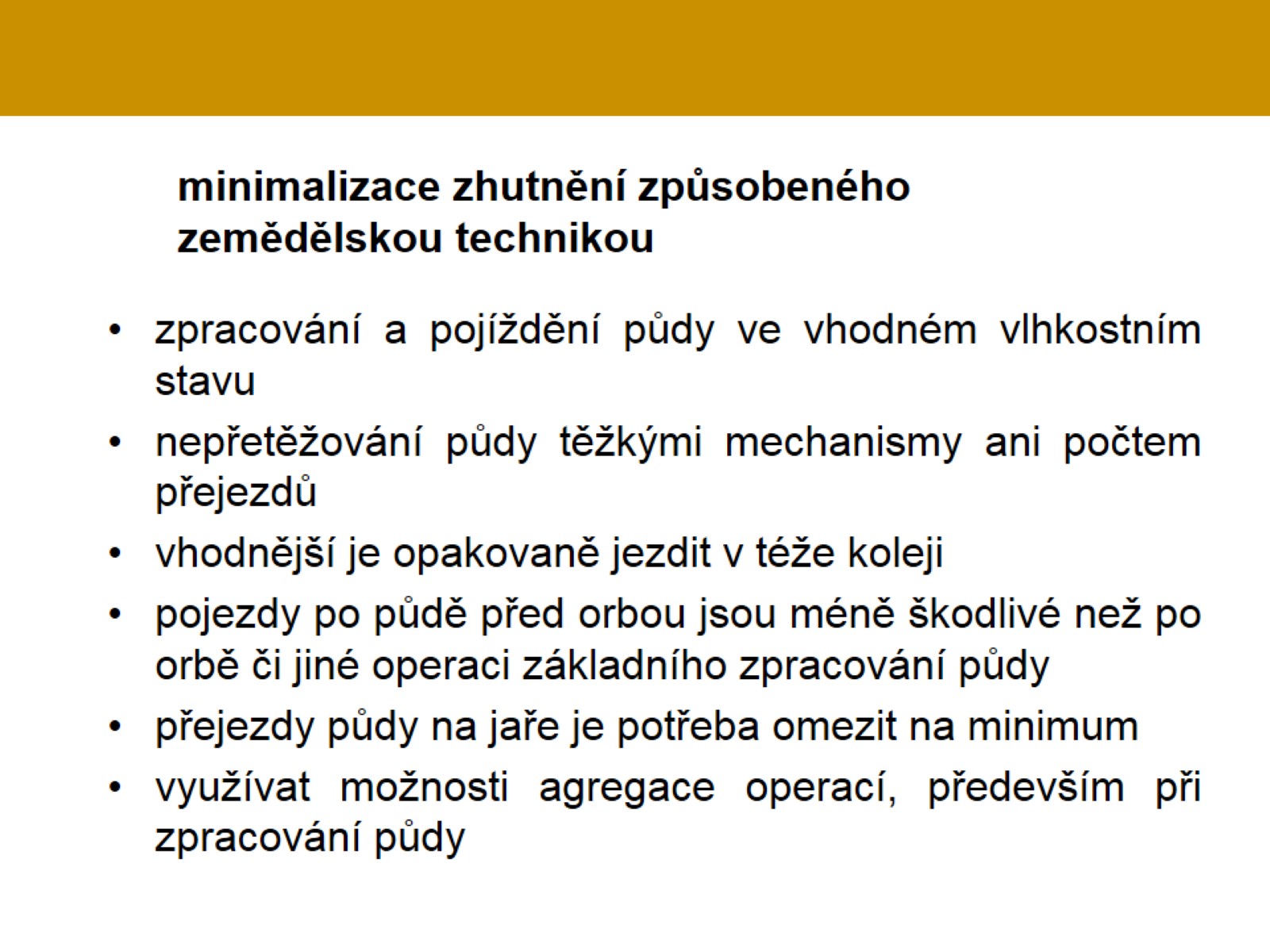 minimalizace zhutnění způsobeného zemědělskou technikou
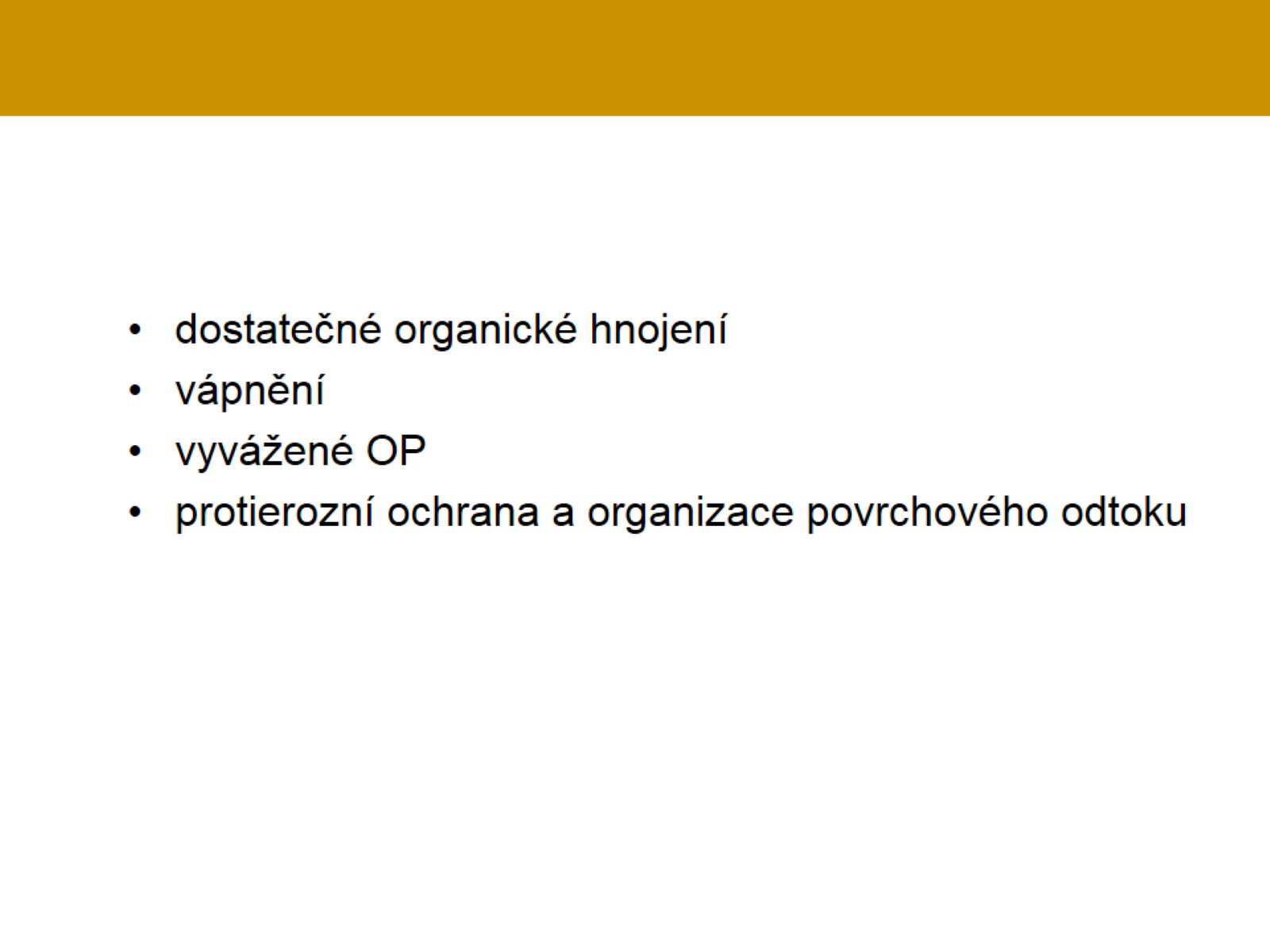 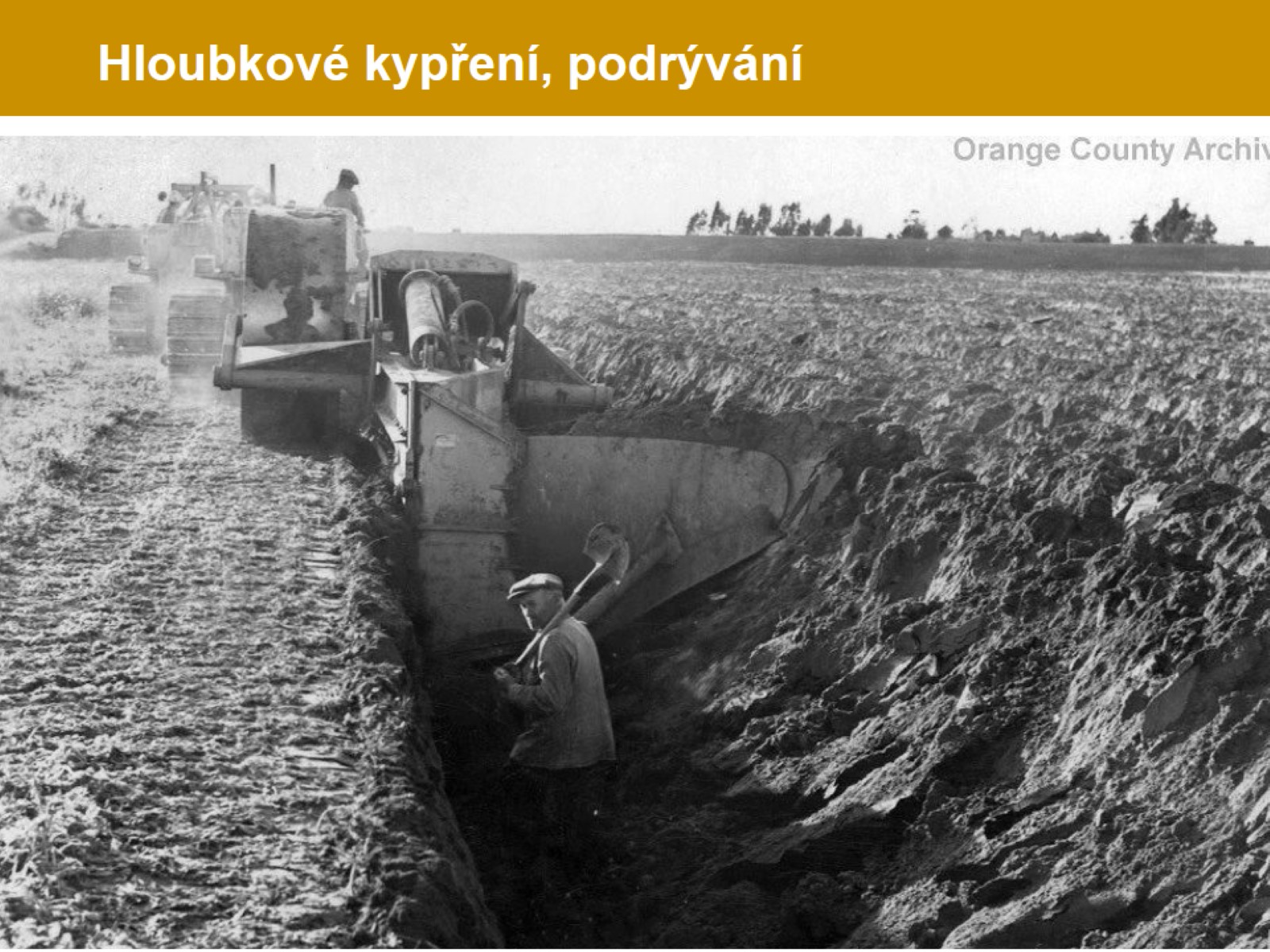 Hloubkové kypření, podrývání
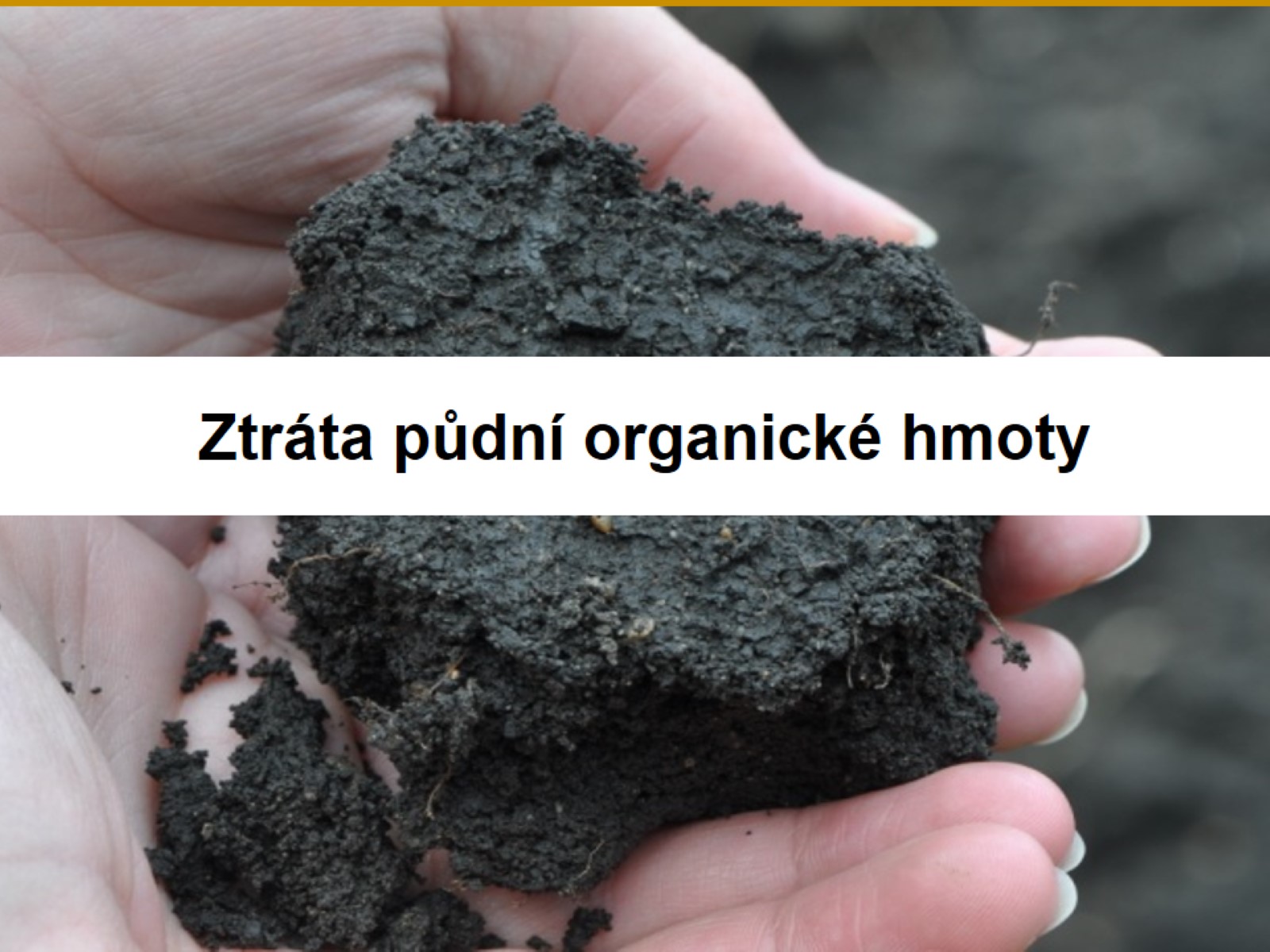 Ztráta půdní organické hmoty
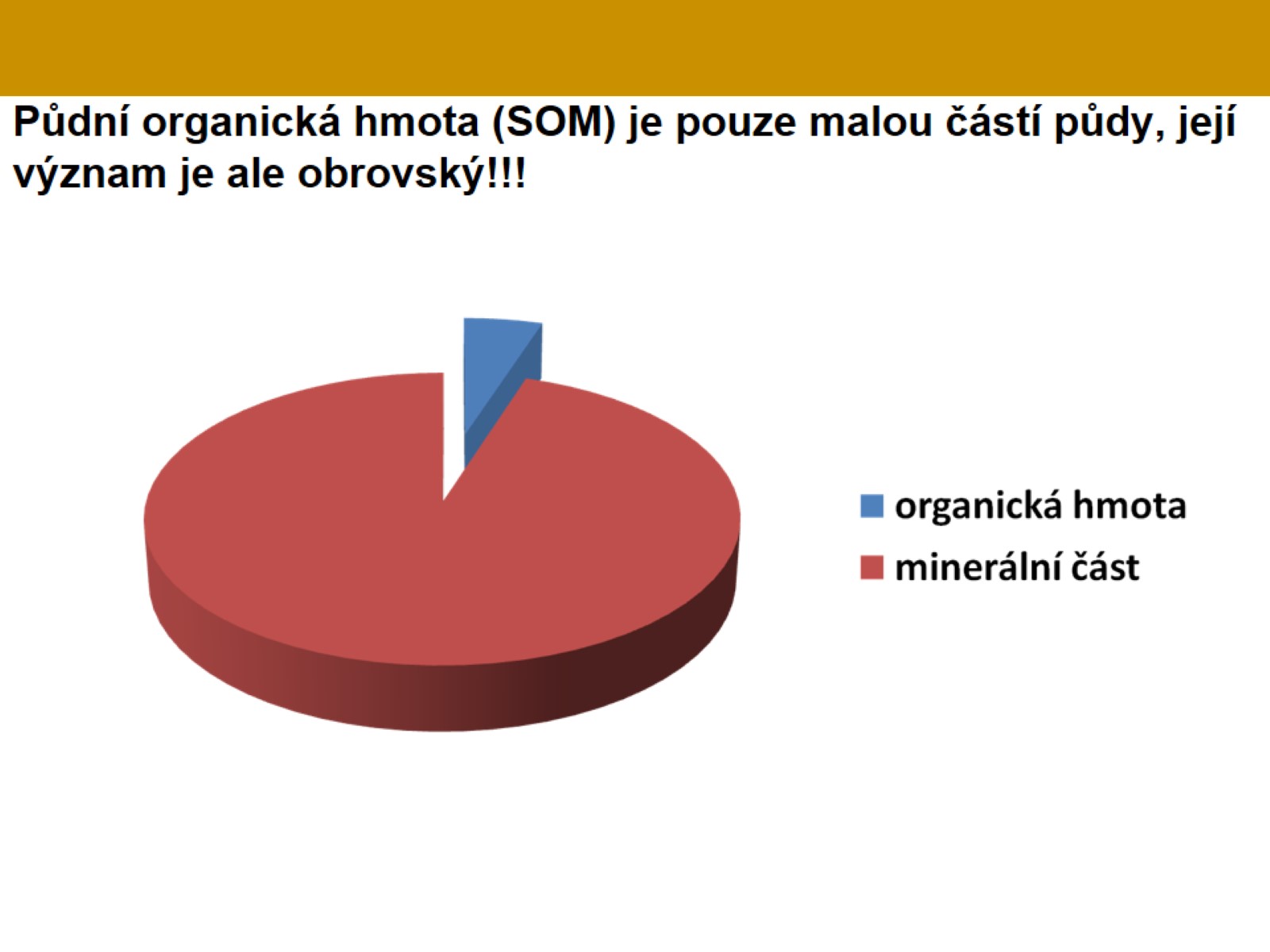 Půdní organická hmota (SOM) je pouze malou částí půdy, její význam je ale obrovský!!!
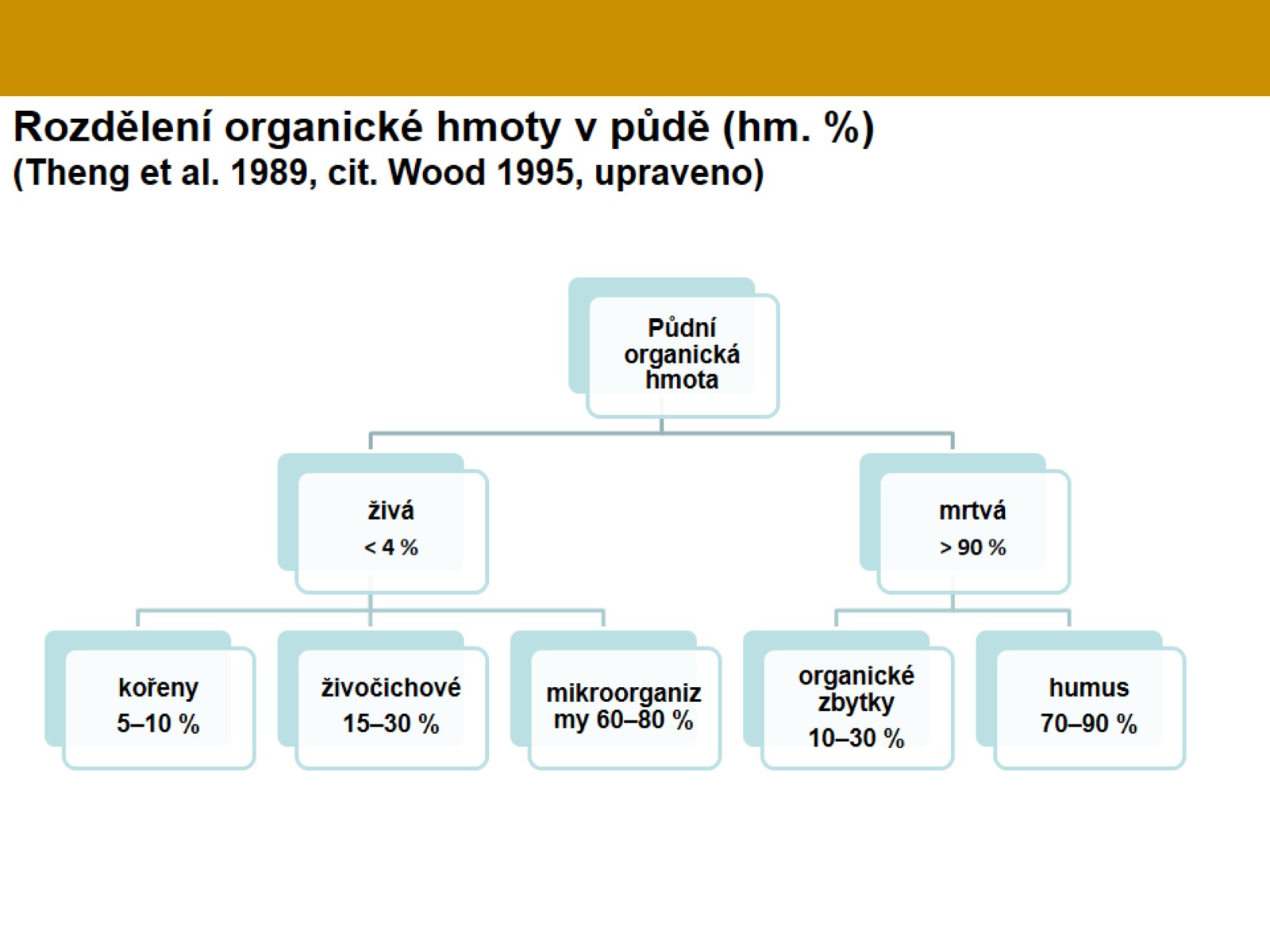 Rozdělení organické hmoty v půdě (hm. %) (Theng et al. 1989, cit. Wood 1995, upraveno)
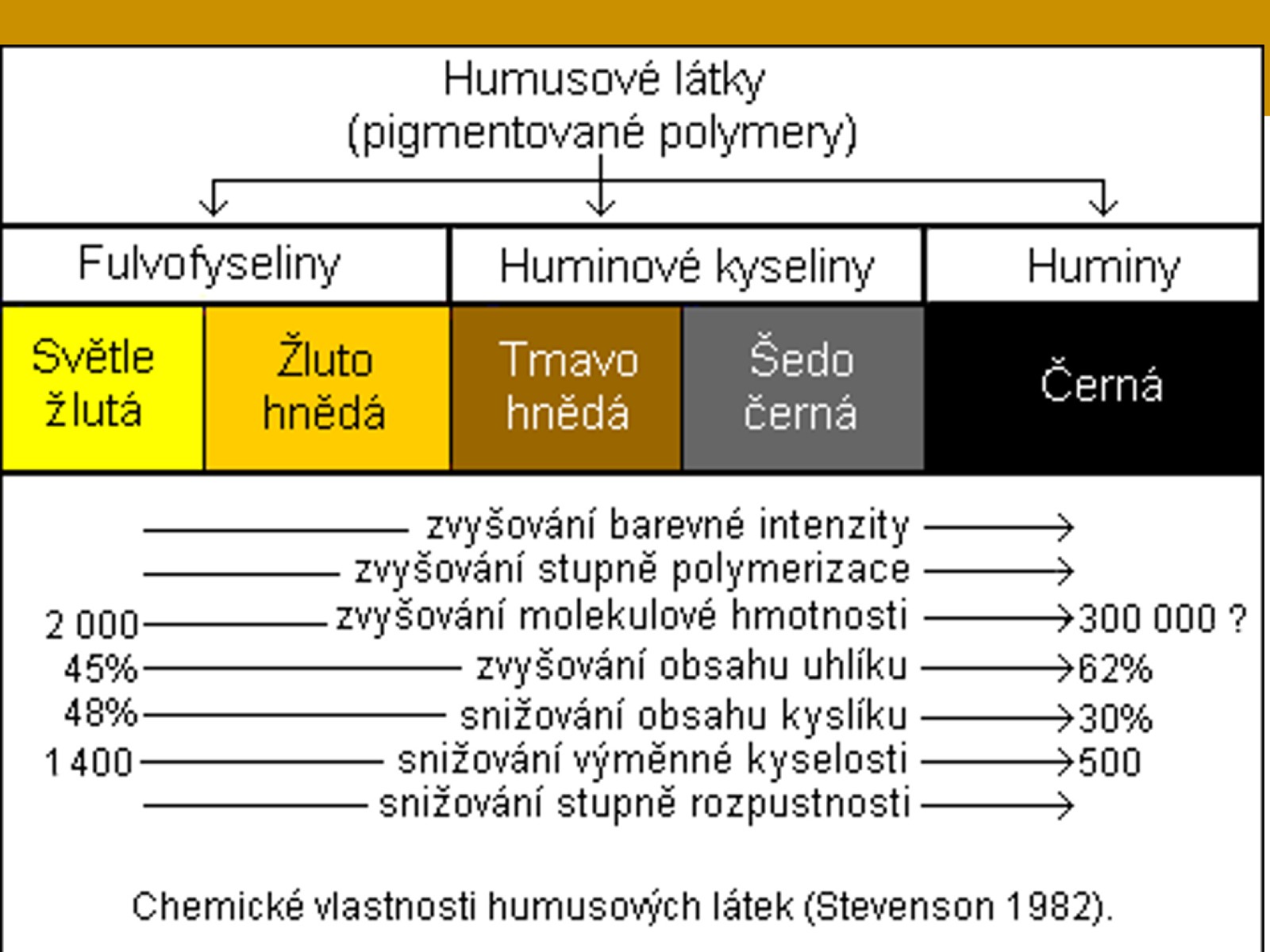 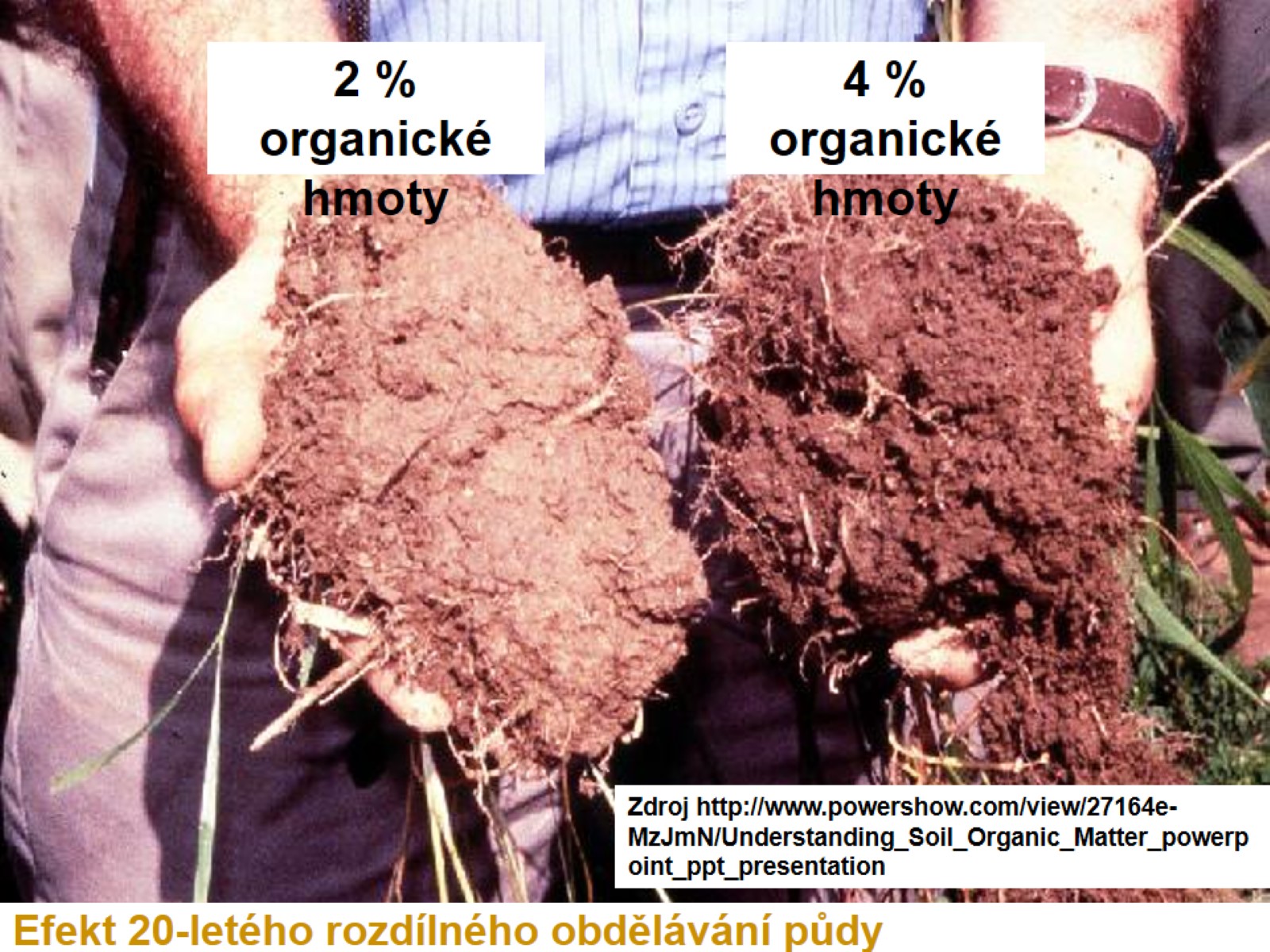 Efekt 20-letého rozdílného obdělávání půdy
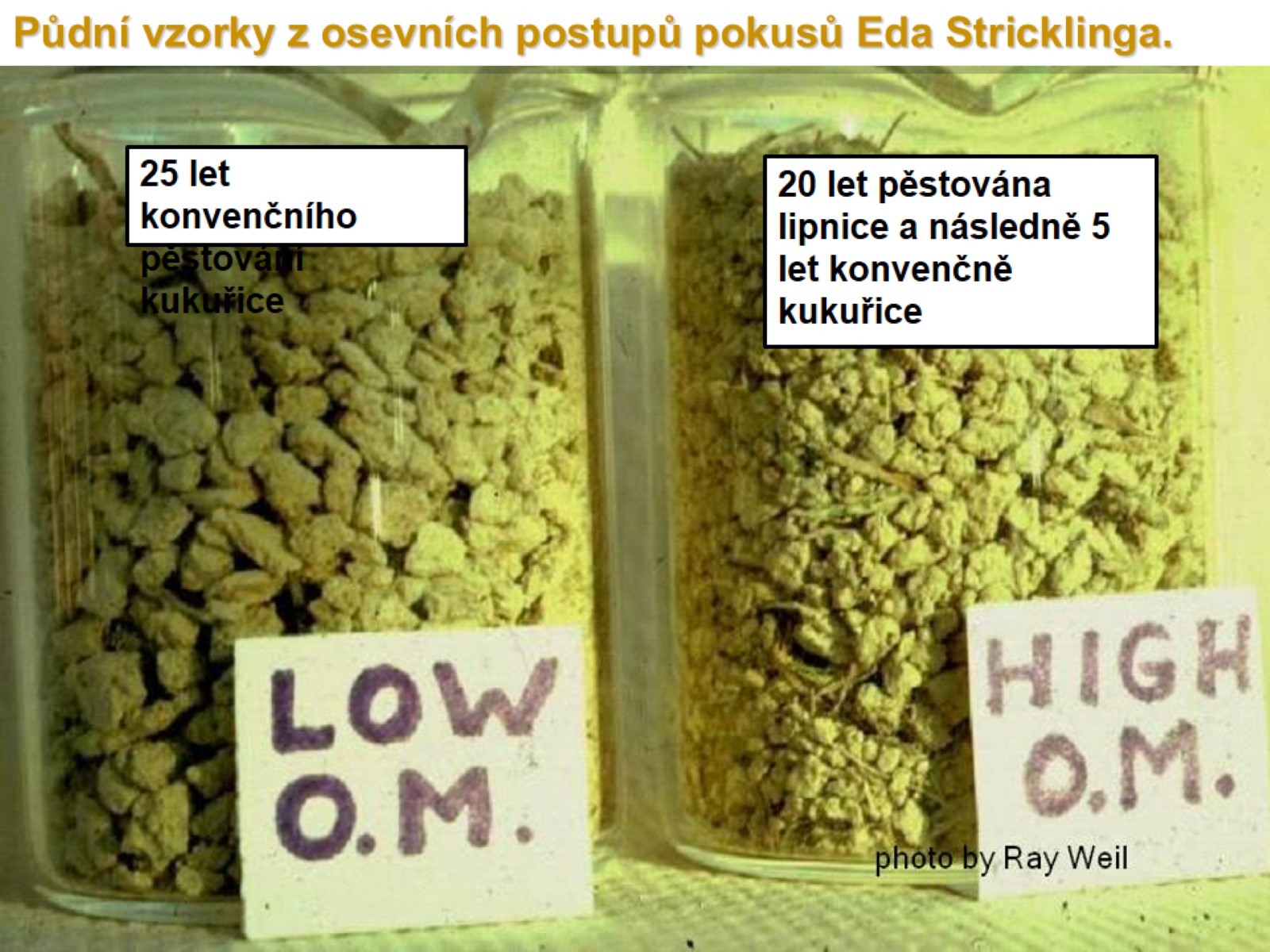 Půdní vzorky z osevních postupů pokusů Eda Stricklinga.
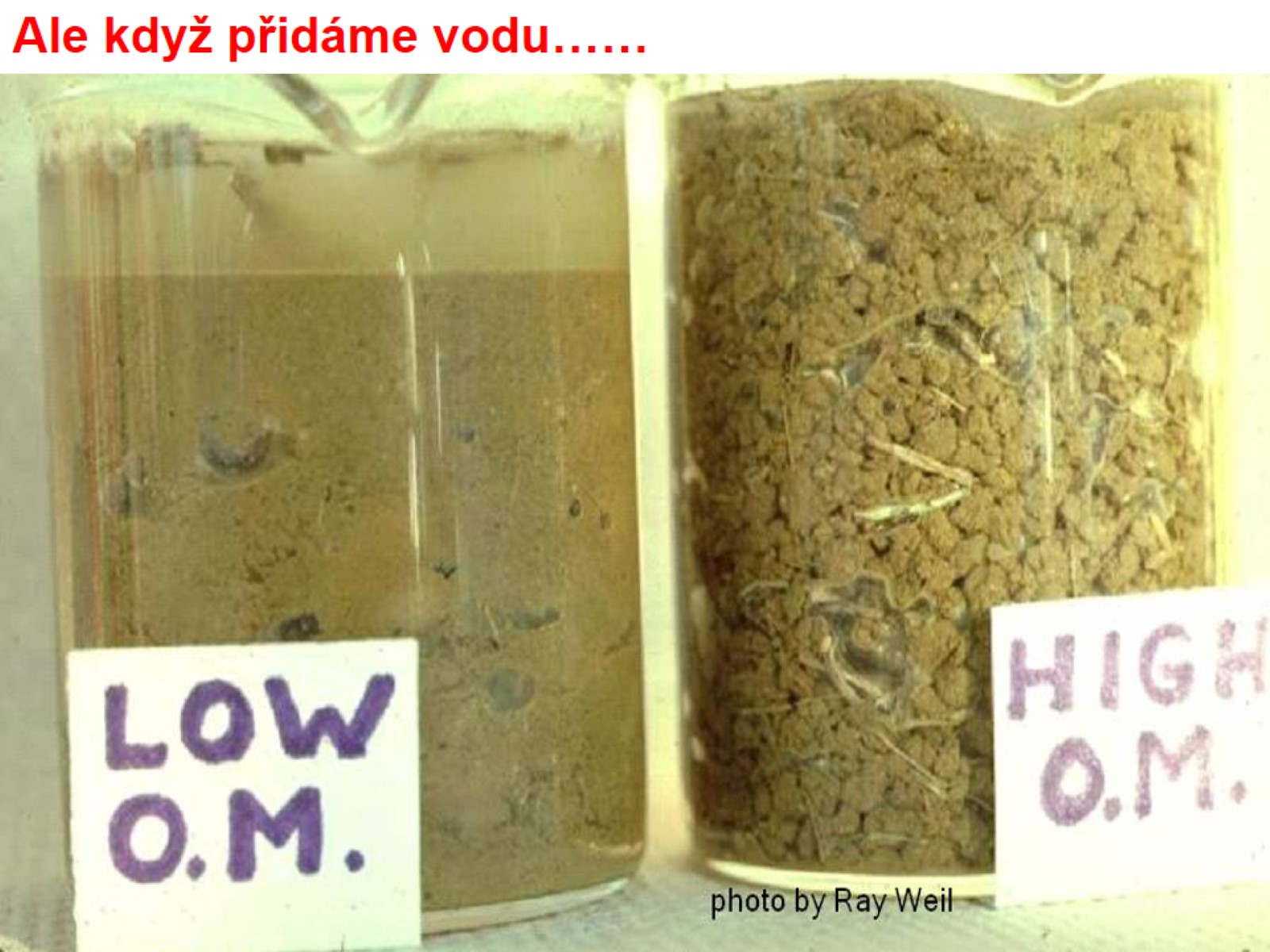 Ale když přidáme vodu……
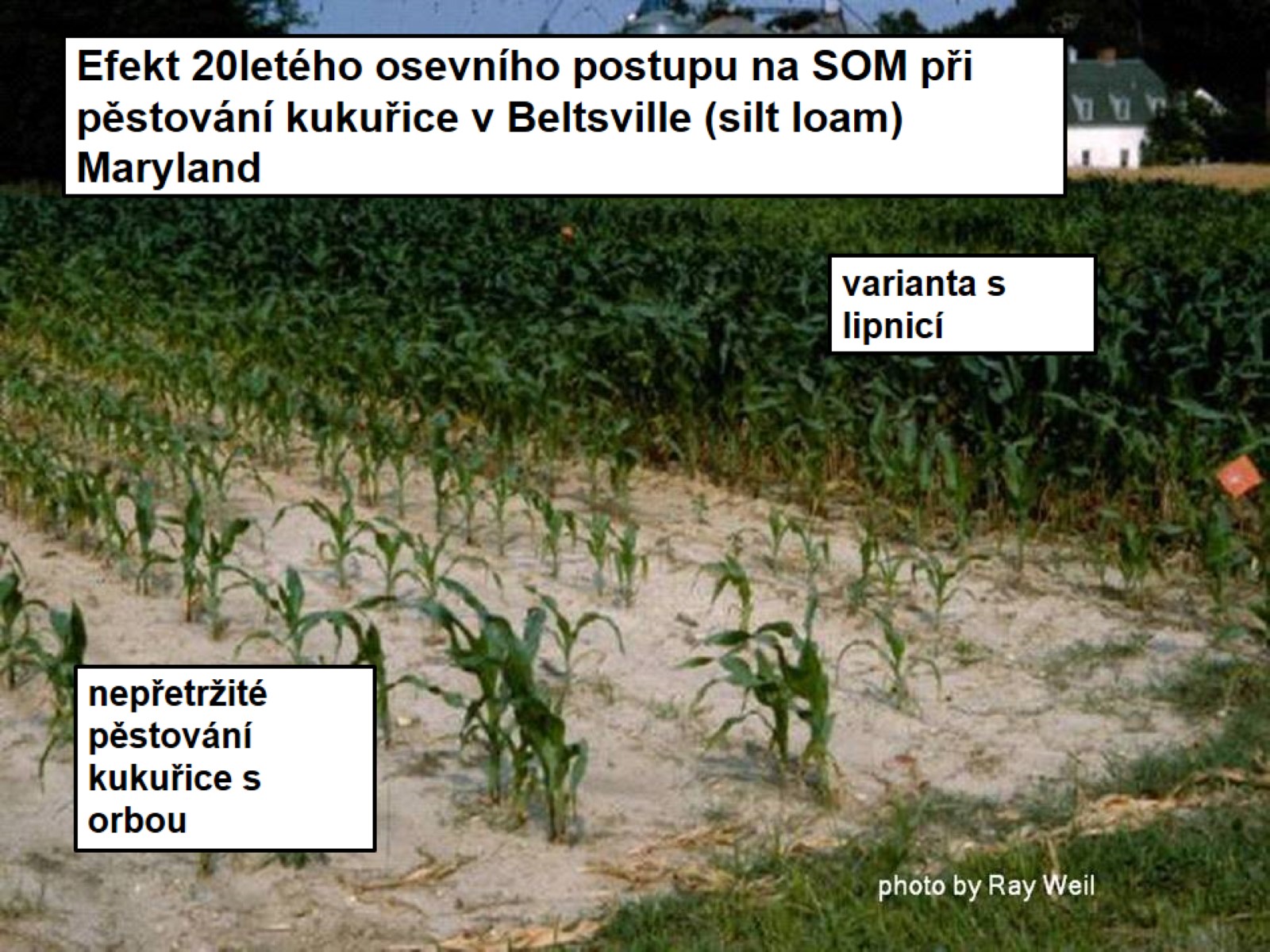 Efekt 20letého osevního postupu na SOM při pěstování kukuřice v Beltsville (silt loam) Maryland
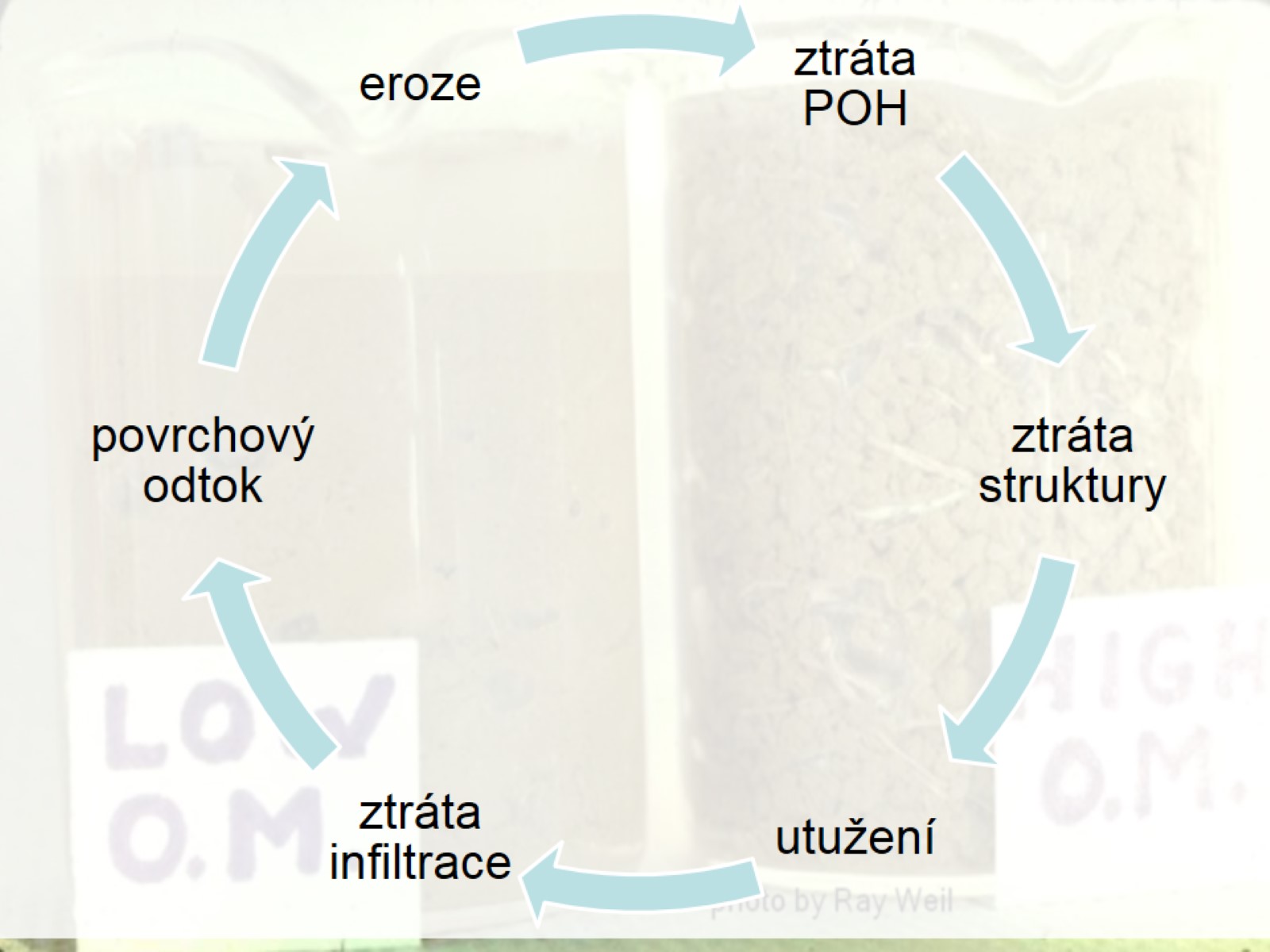 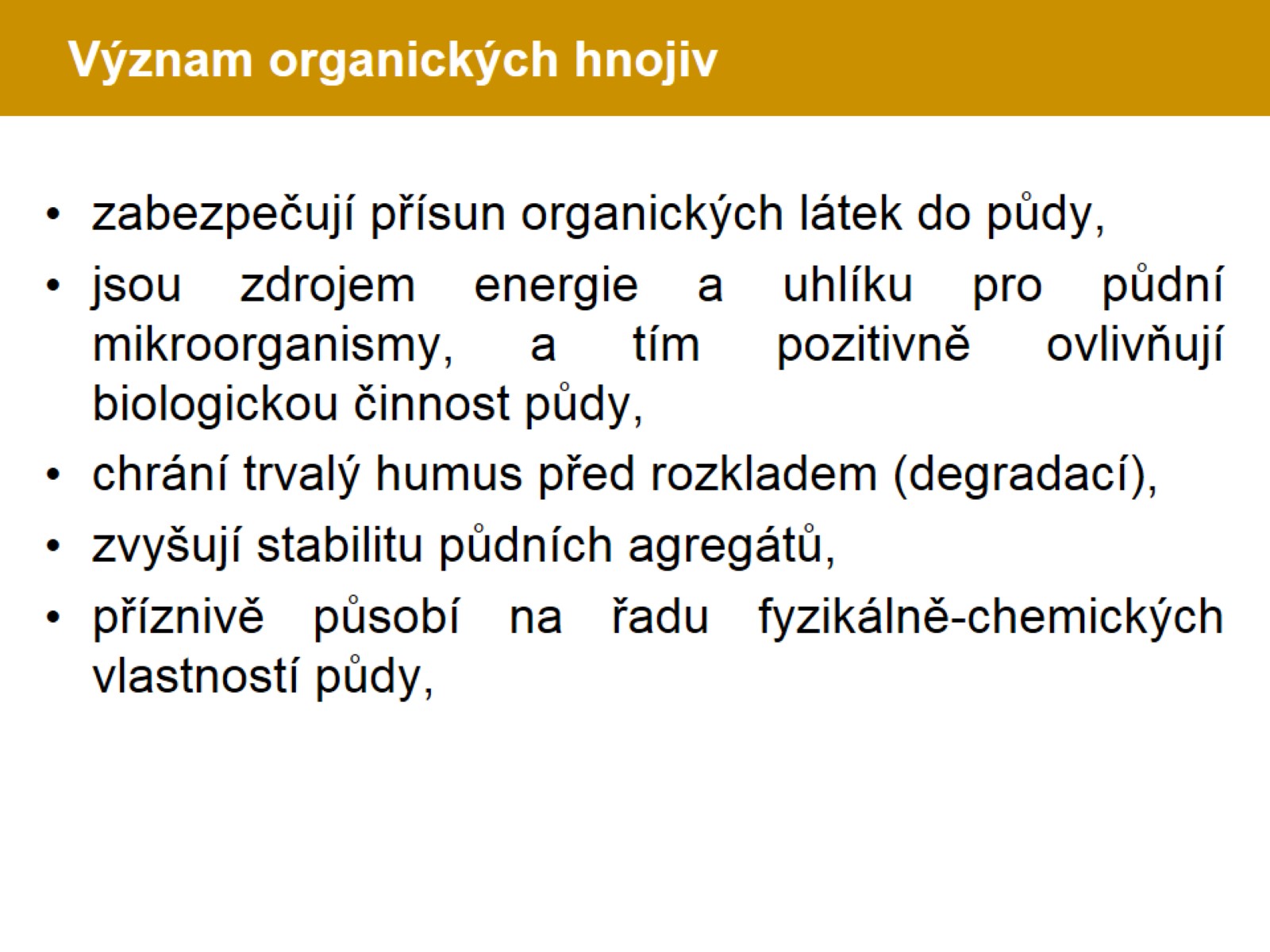 Význam organických hnojiv
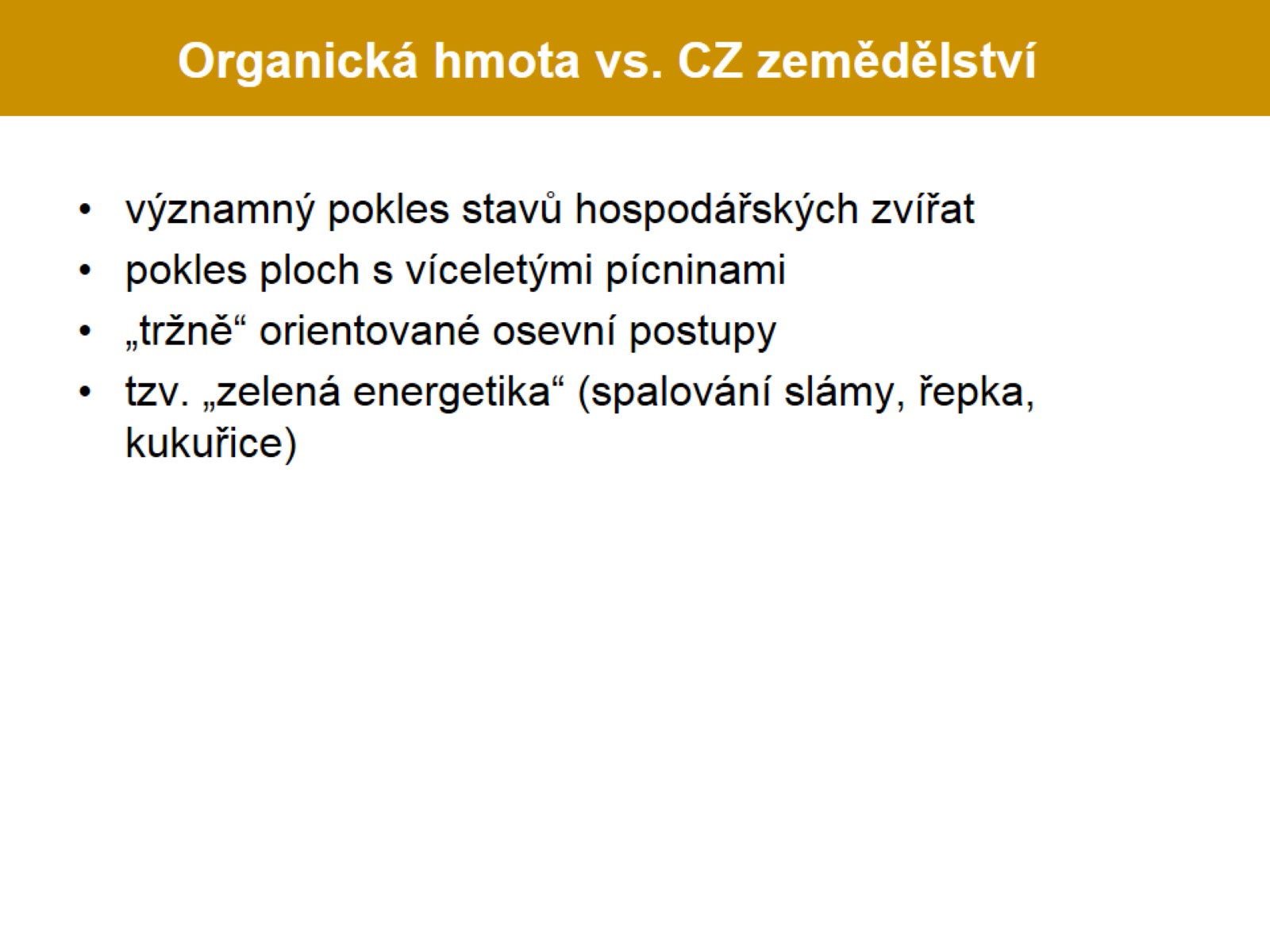 Organická hmota vs. CZ zemědělství
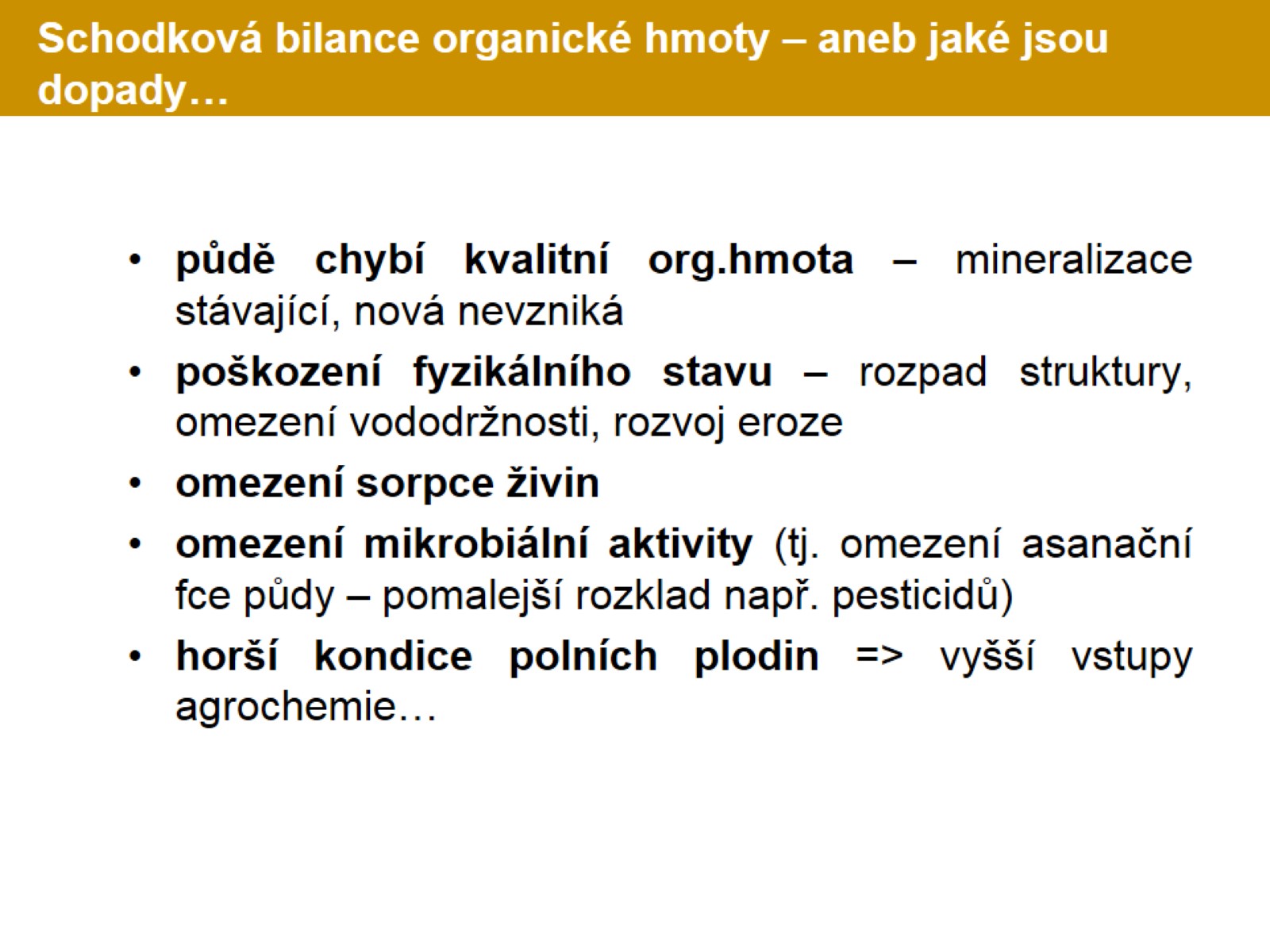 Schodková bilance organické hmoty – aneb jaké jsou dopady…
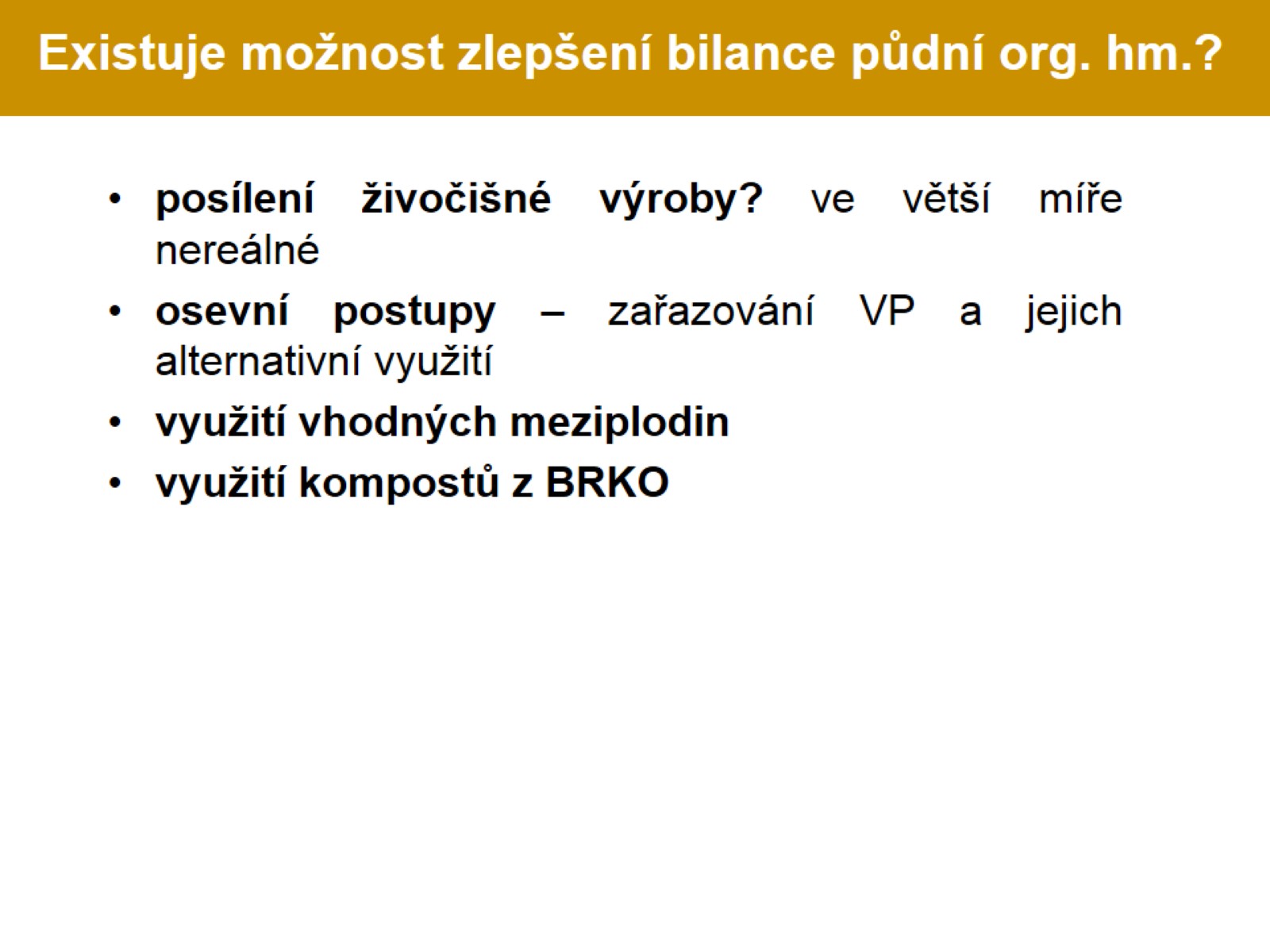 Existuje možnost zlepšení bilance půdní org. hm.?
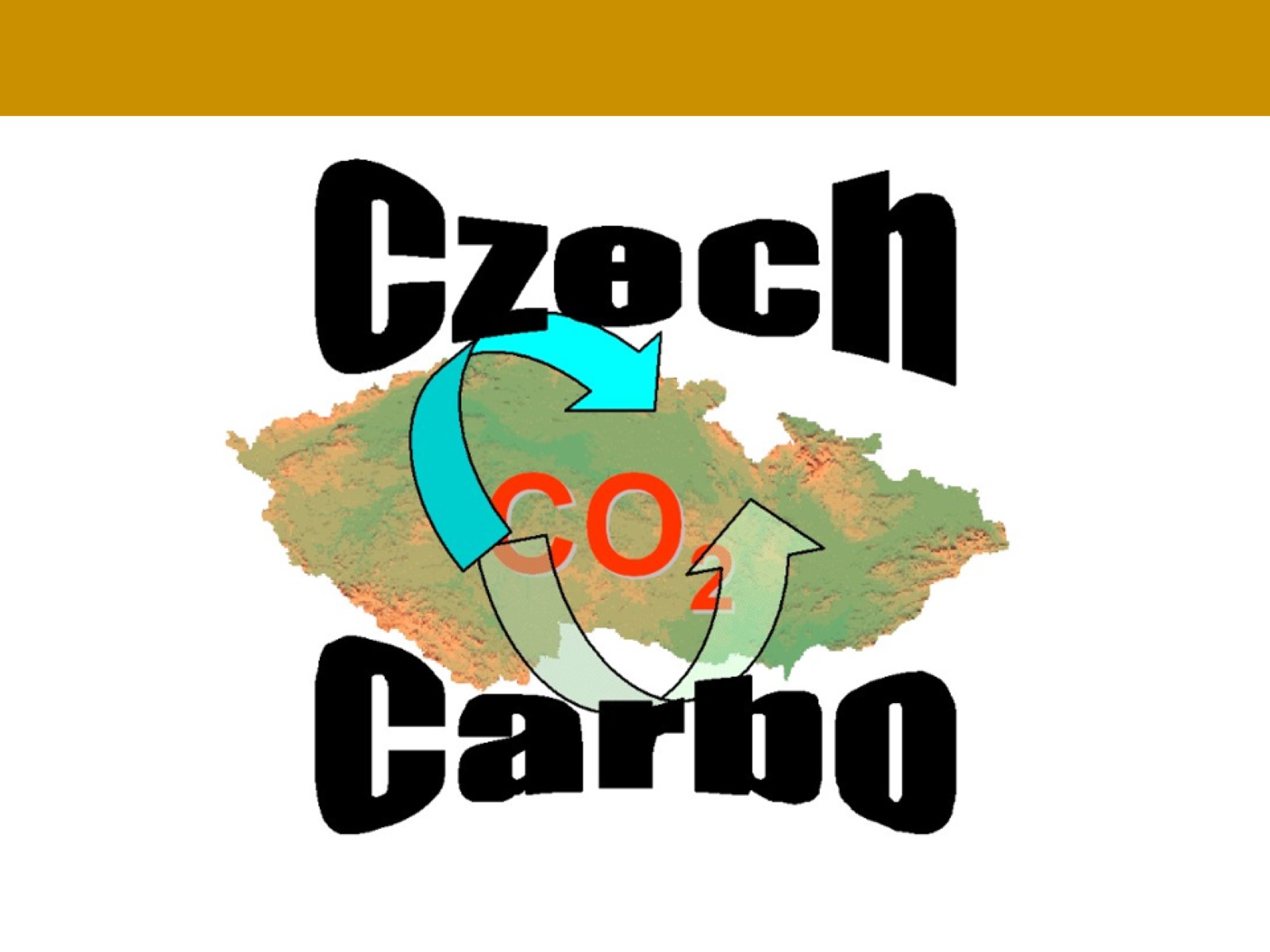 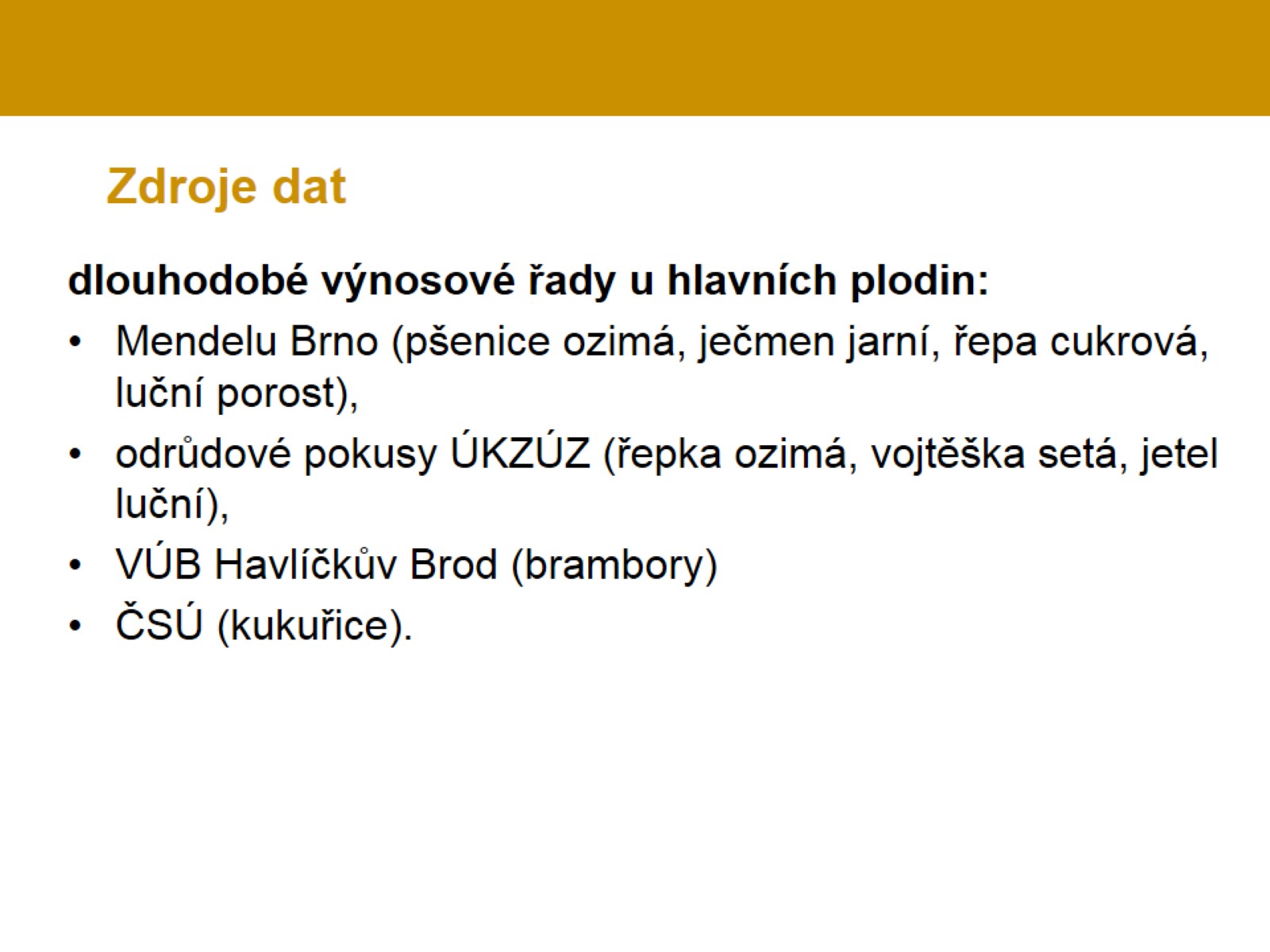 Zdroje dat
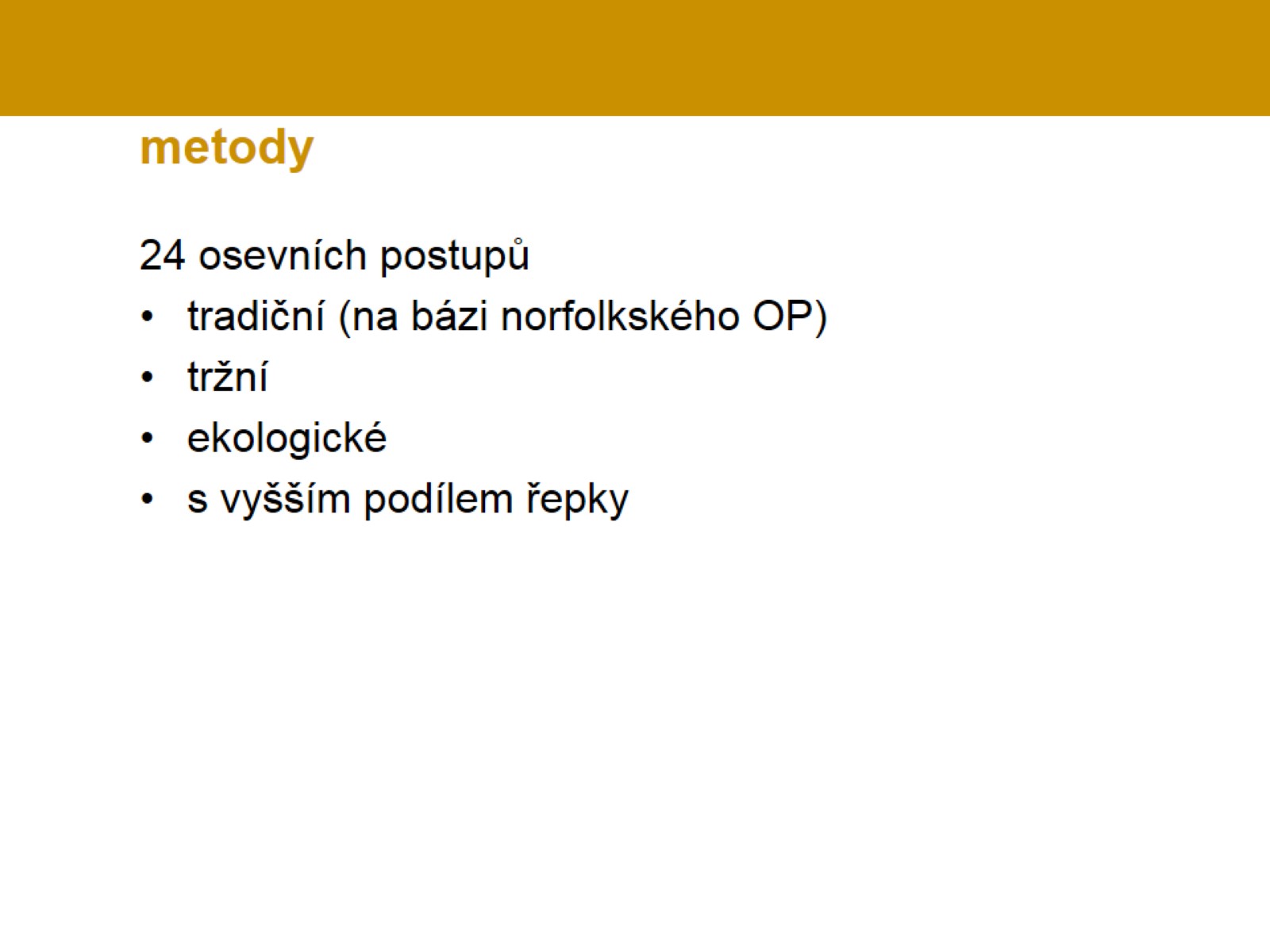 metody
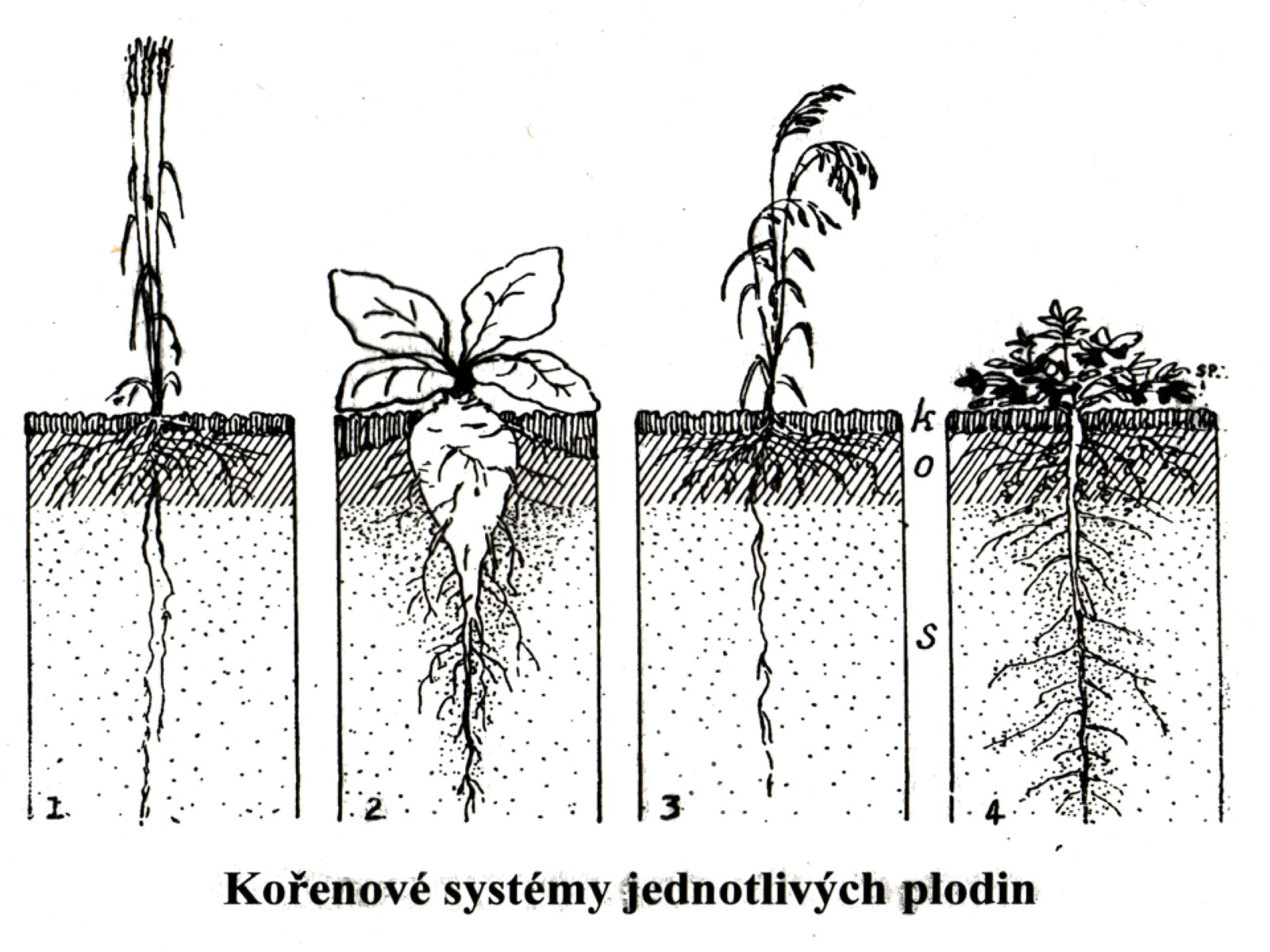 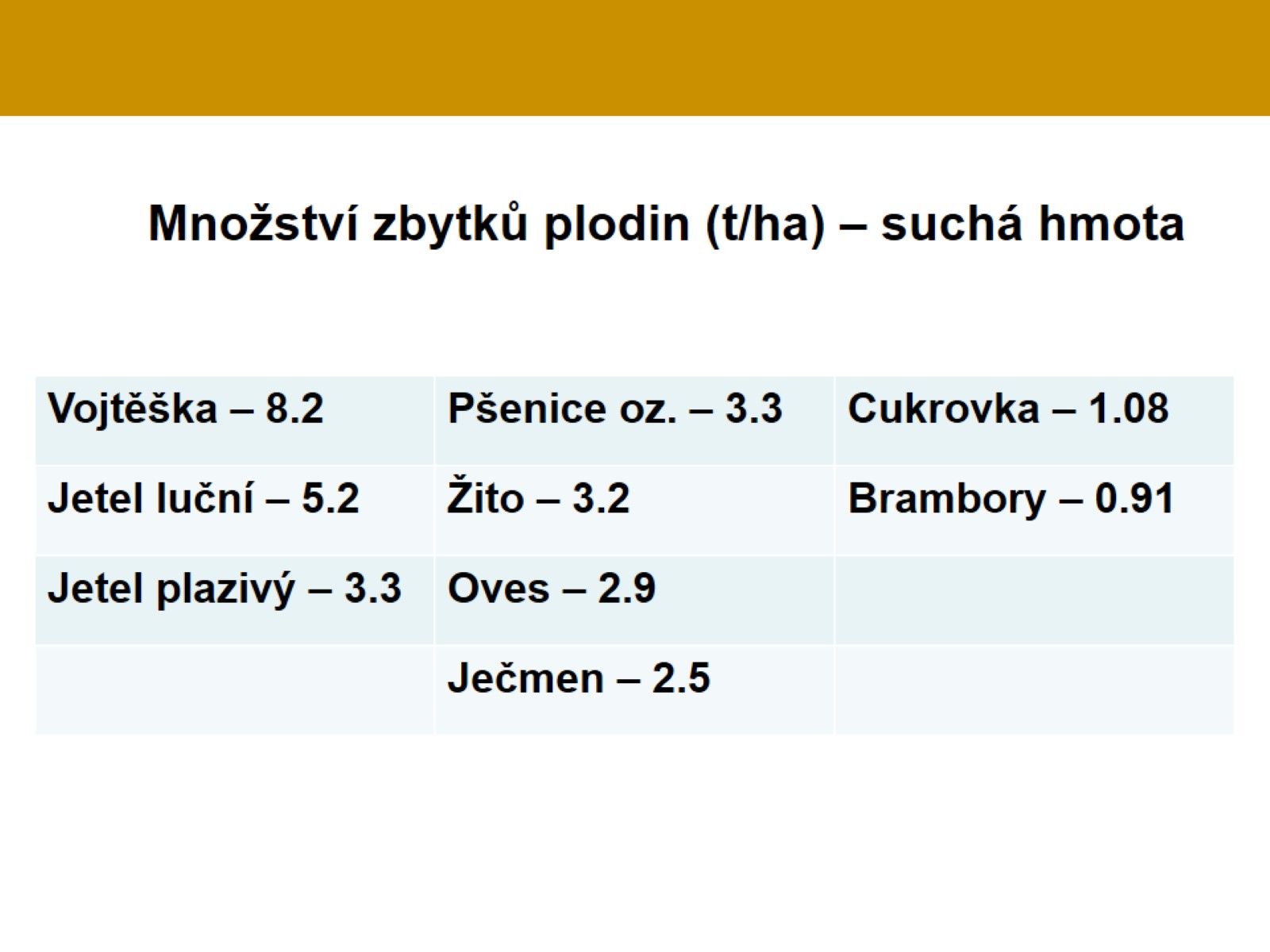 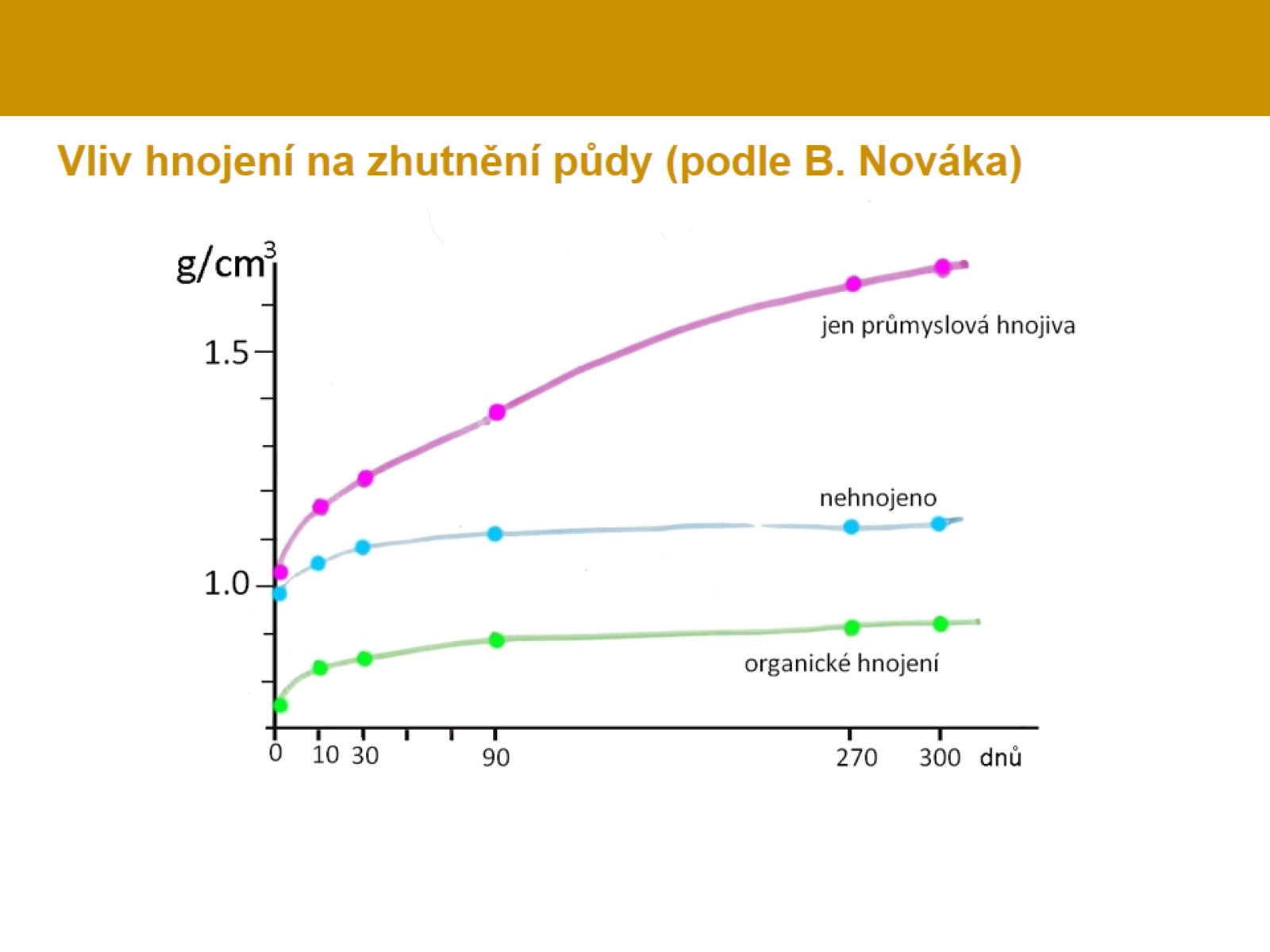 Vliv hnojení na zhutnění půdy (podle B. Nováka)
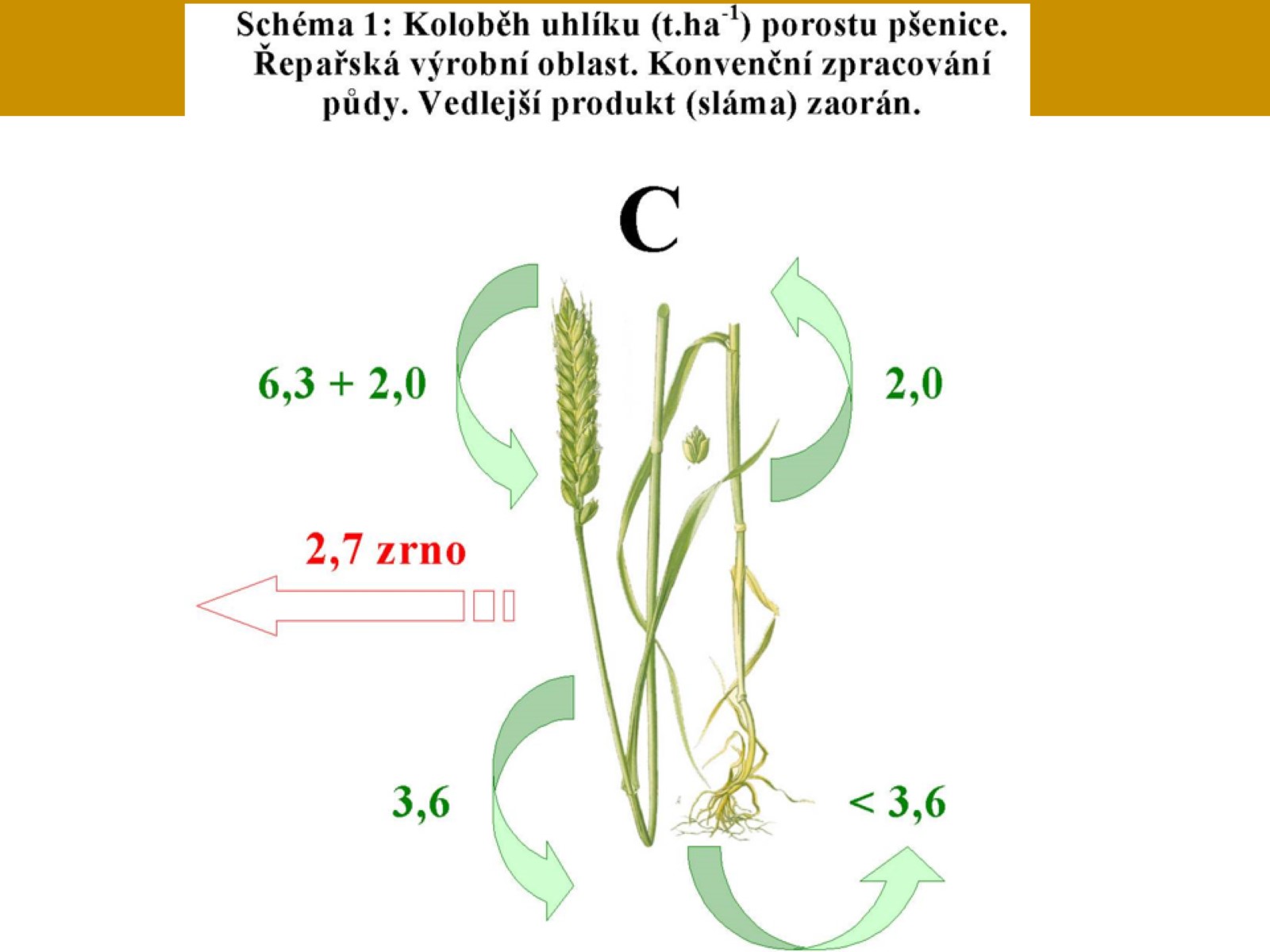 Koloběh uhlíku pšenice
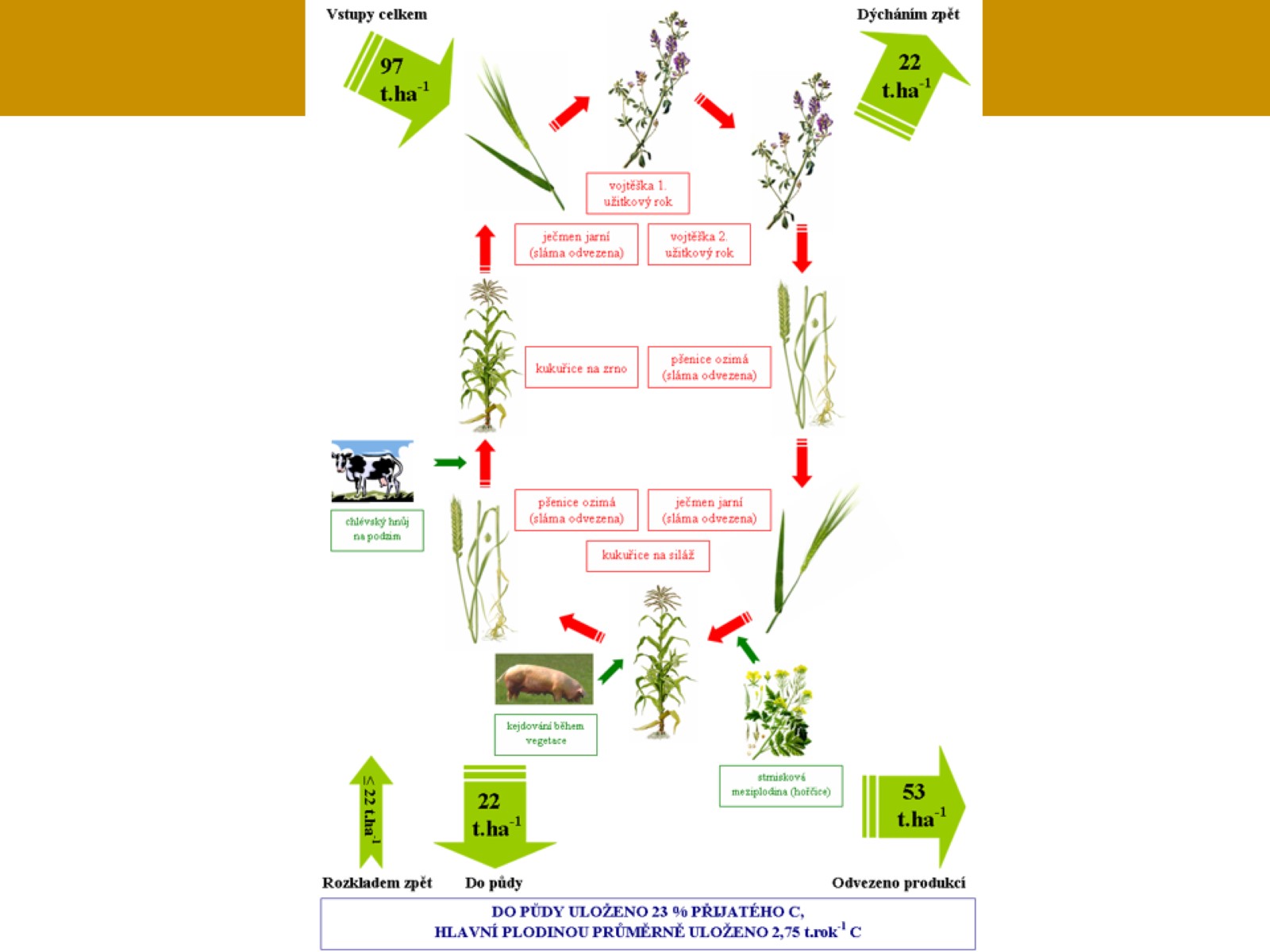 Koloběh uhlíku v OP
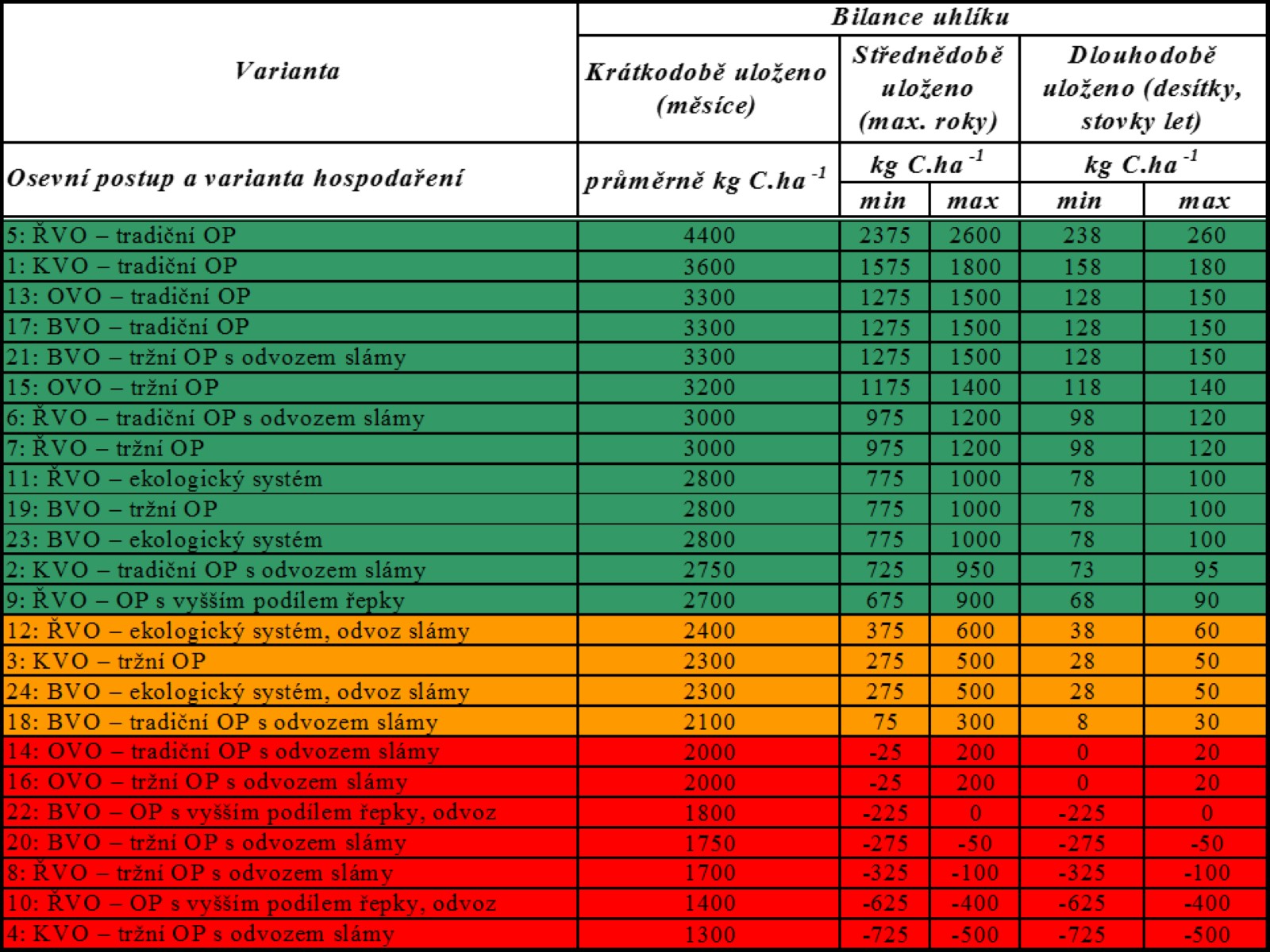 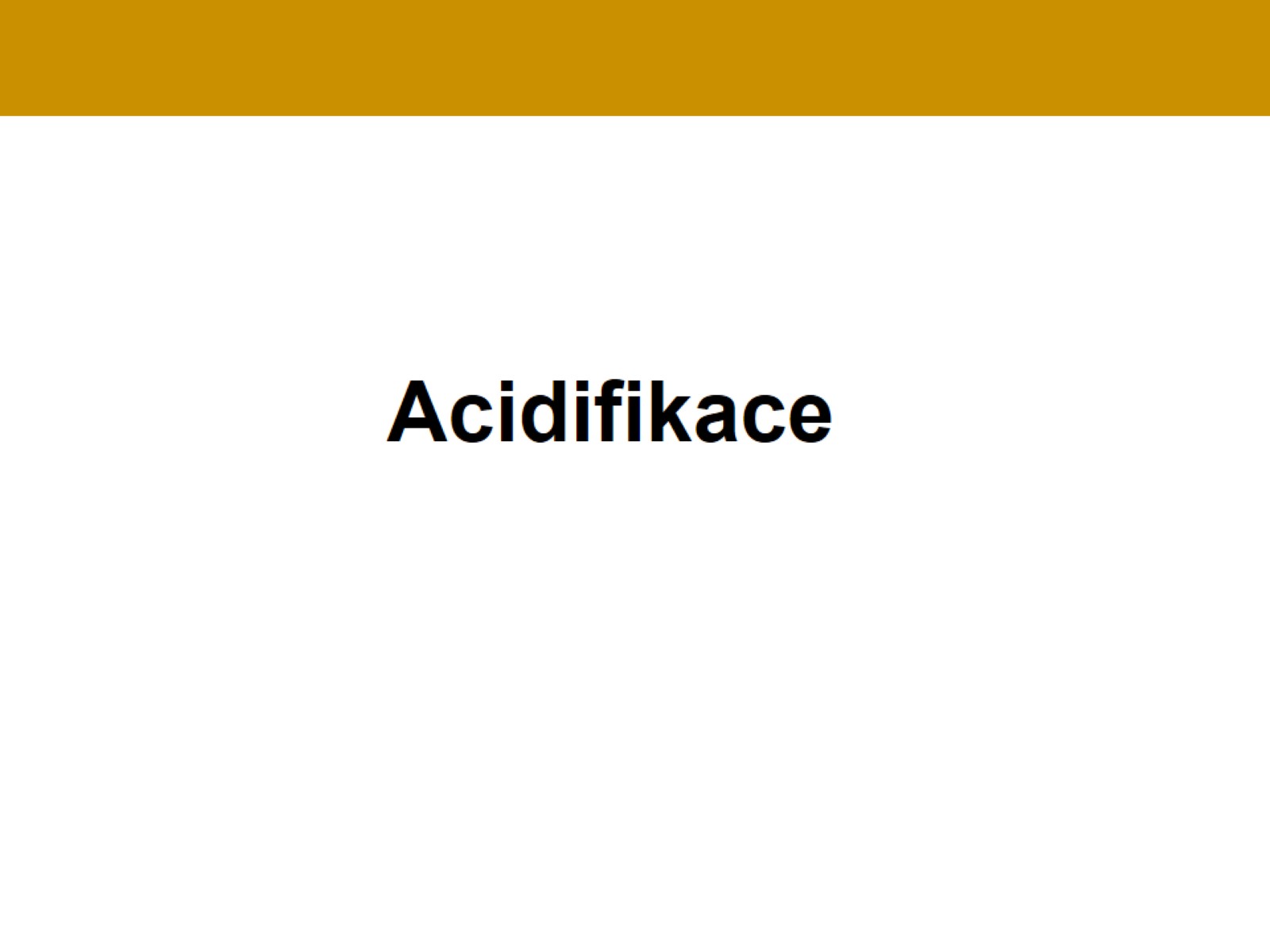 Acidifikace
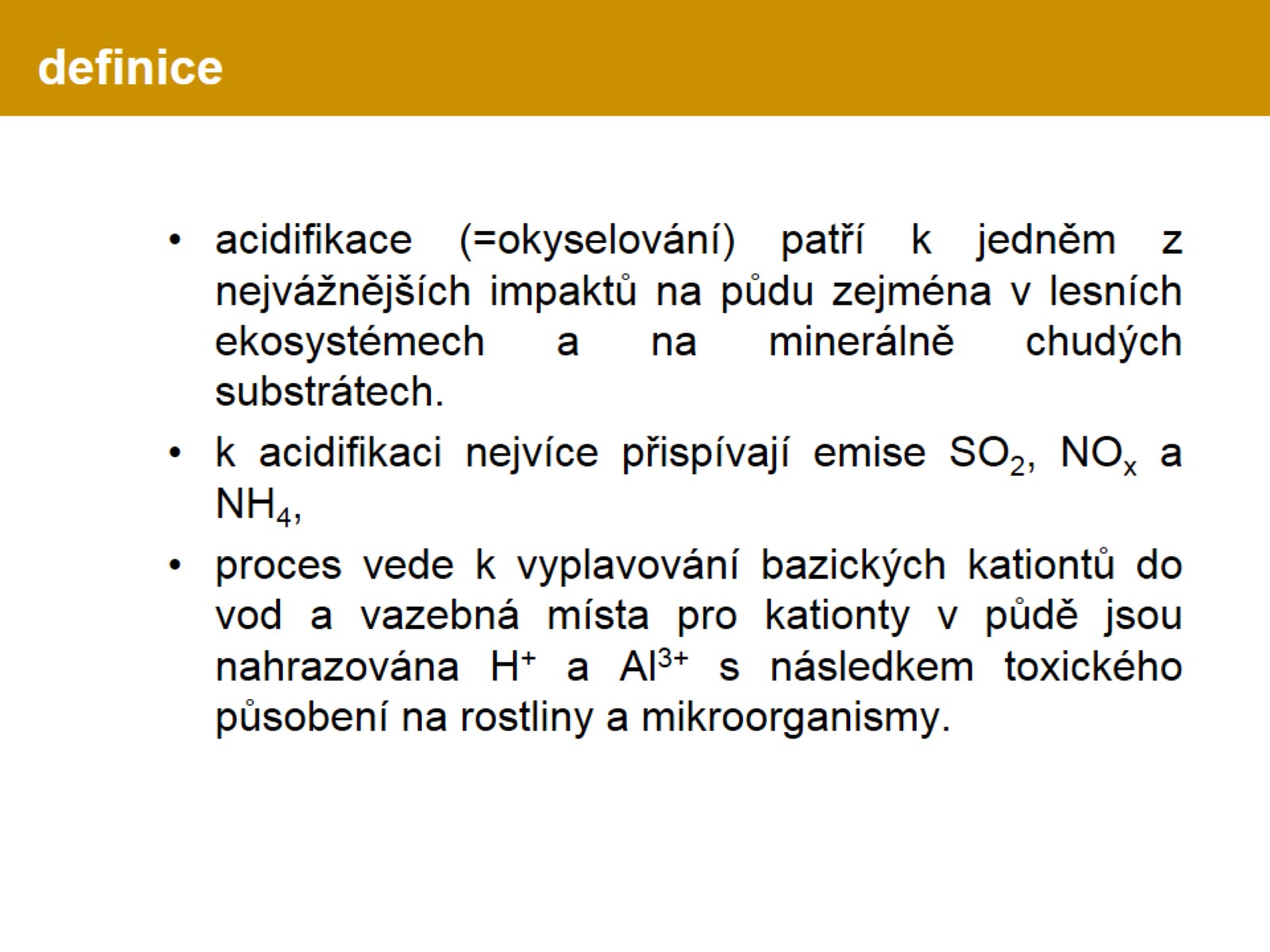 definice
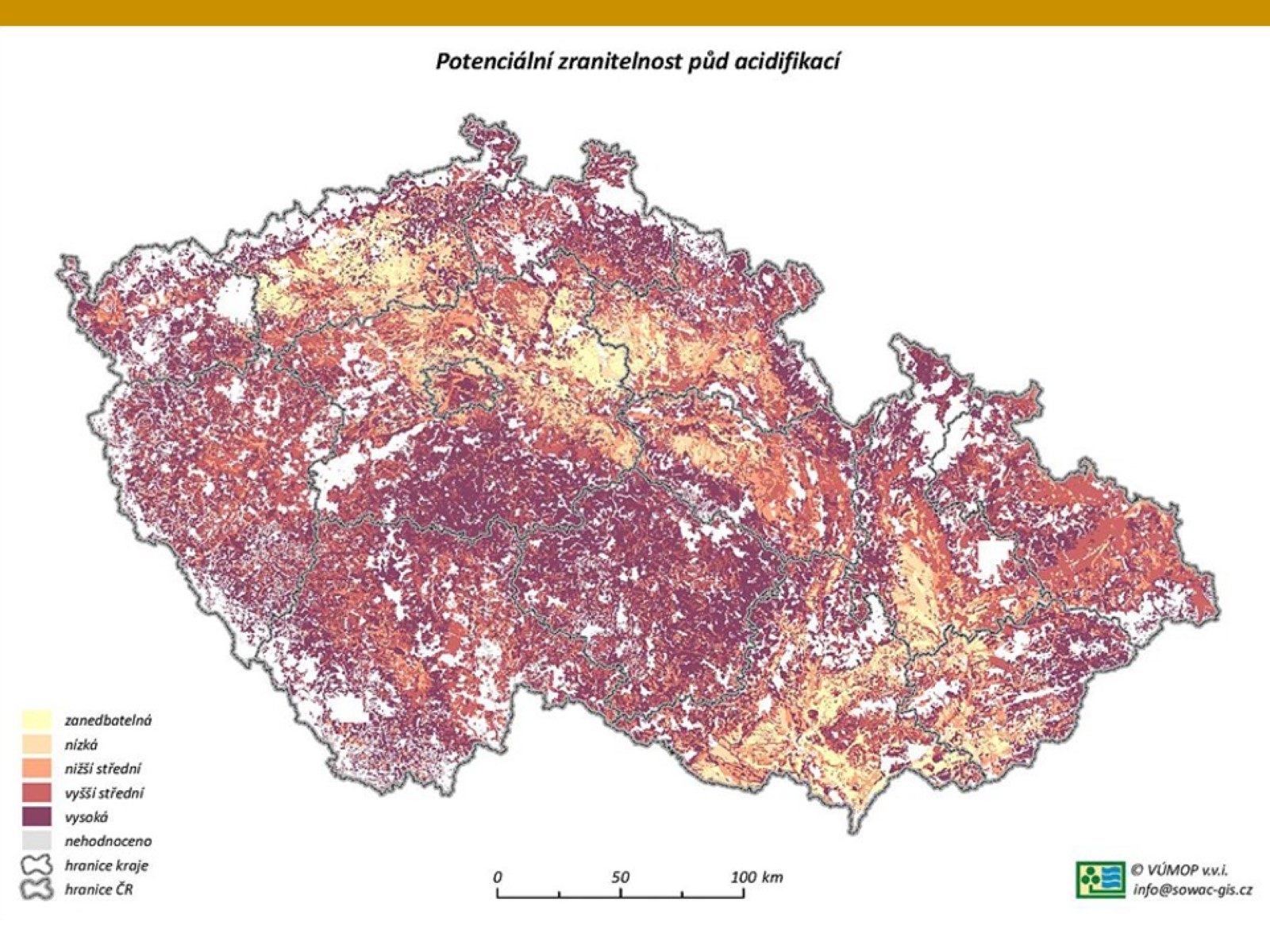 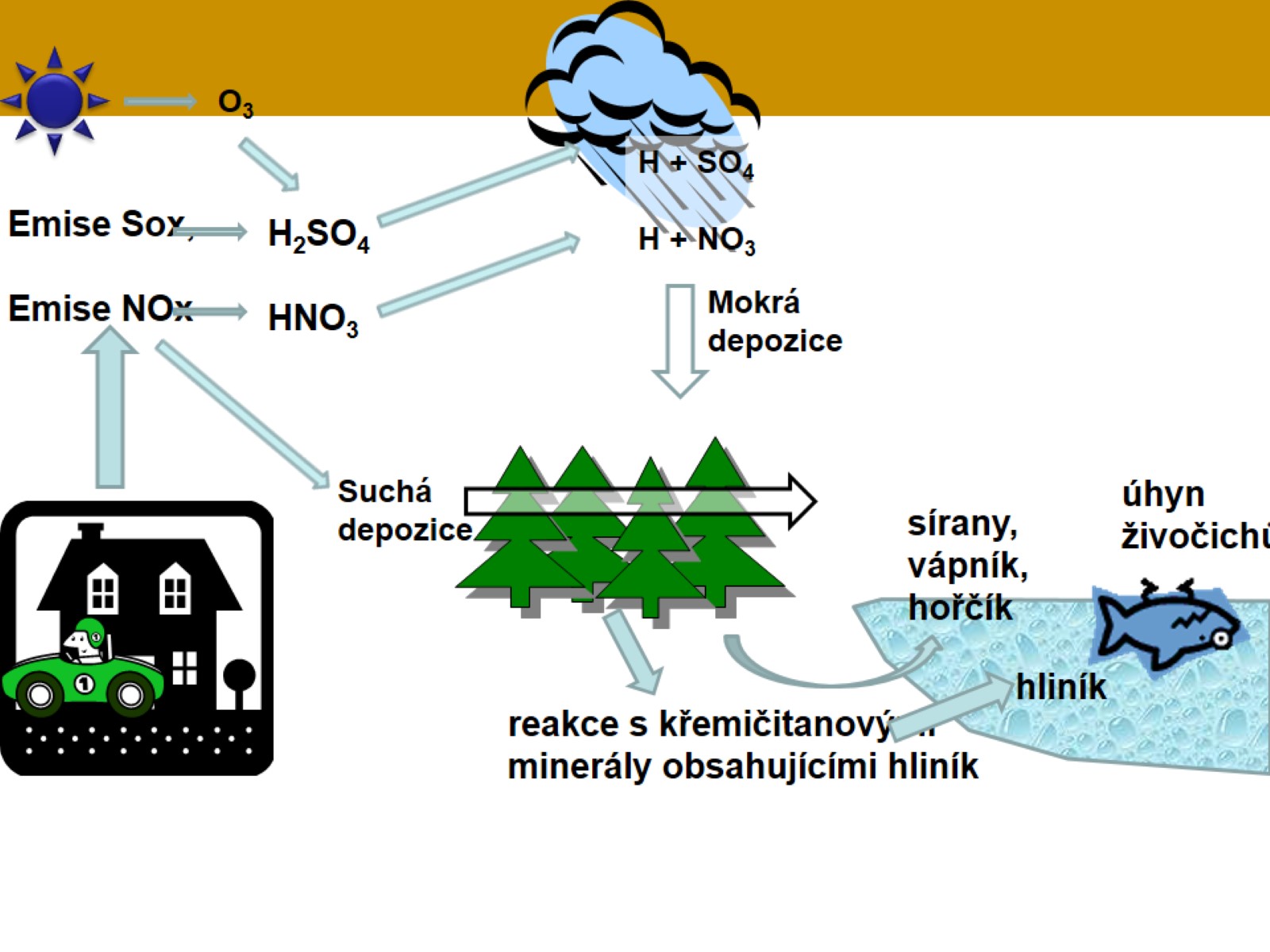 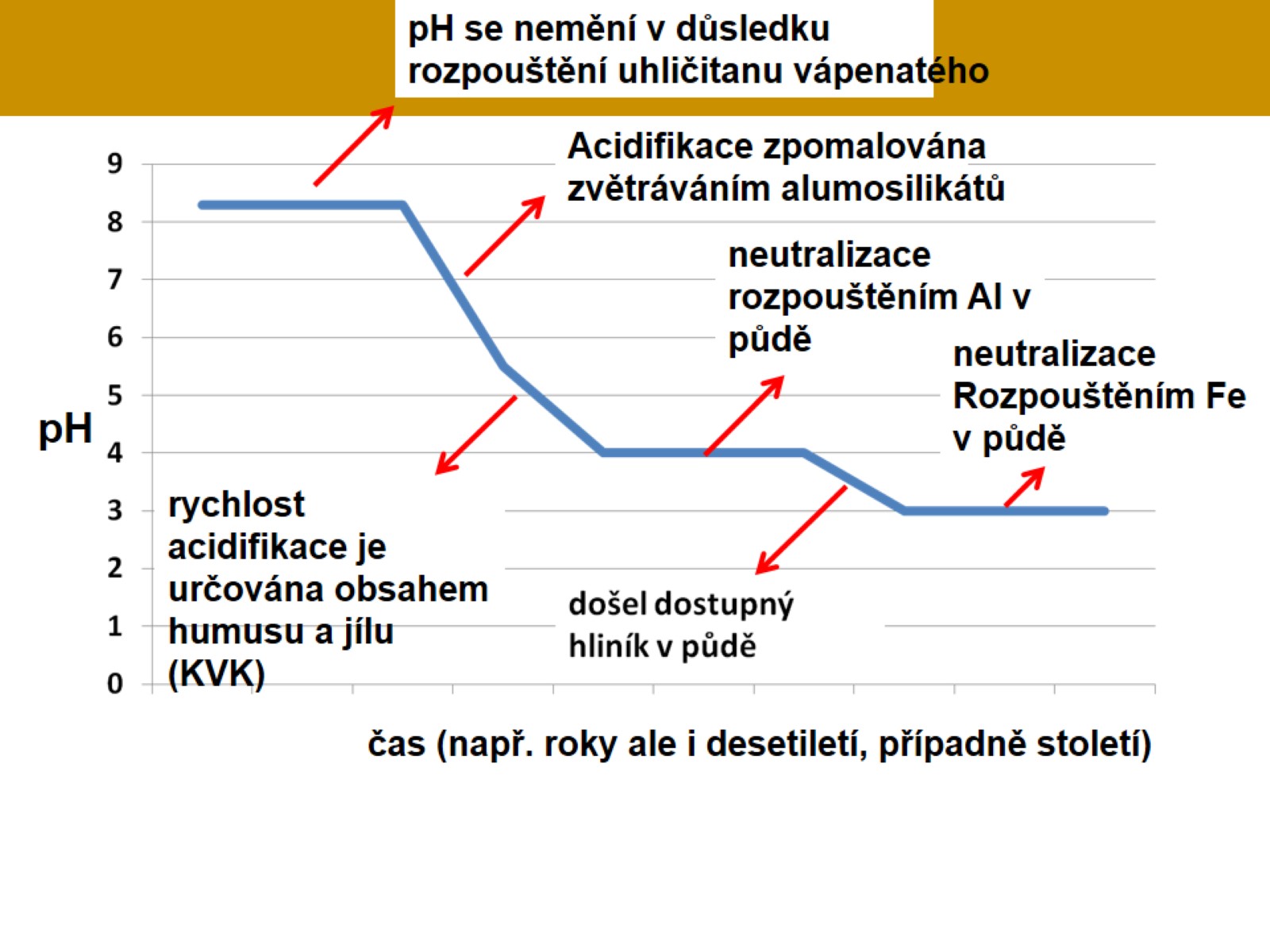 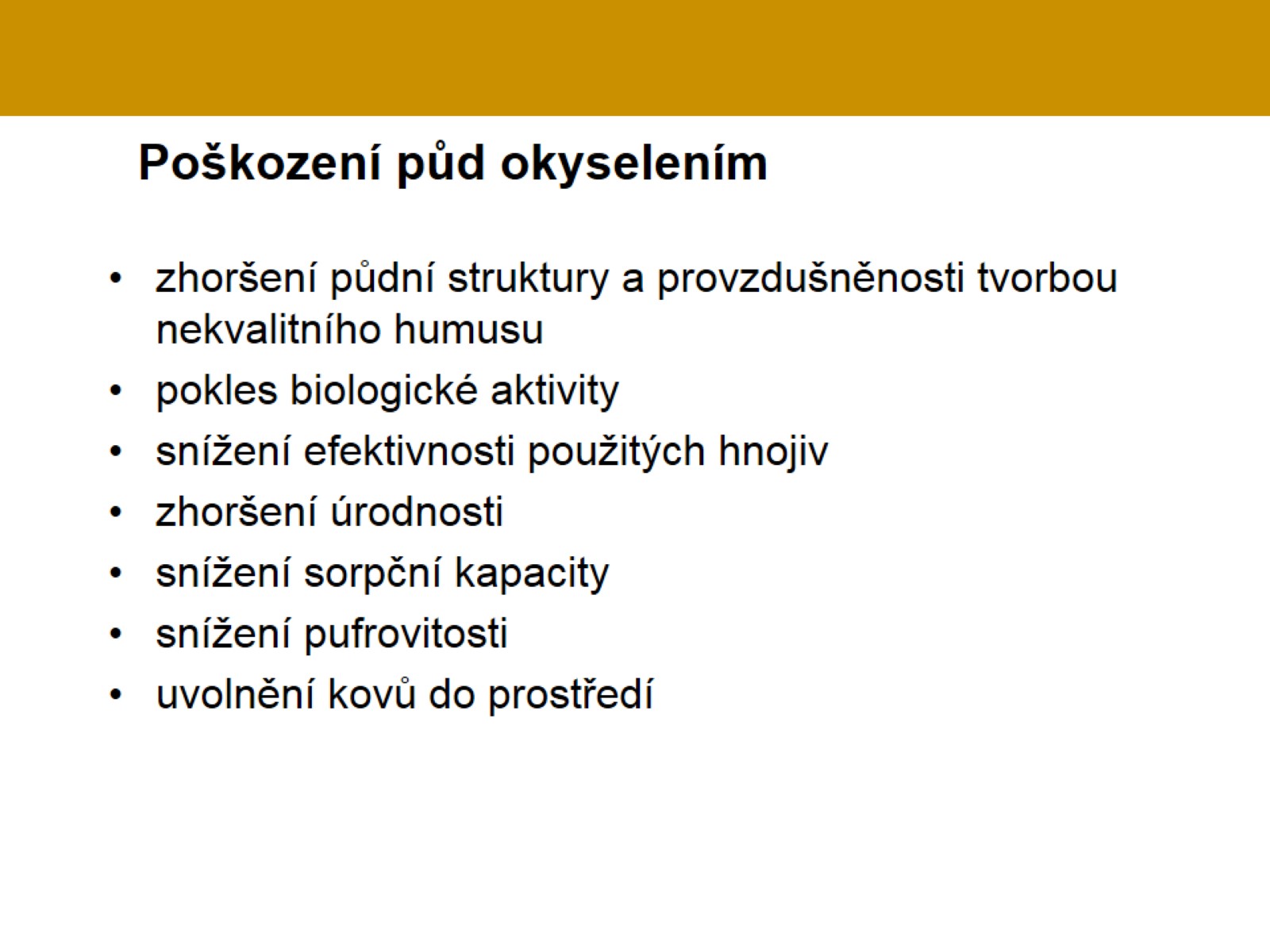 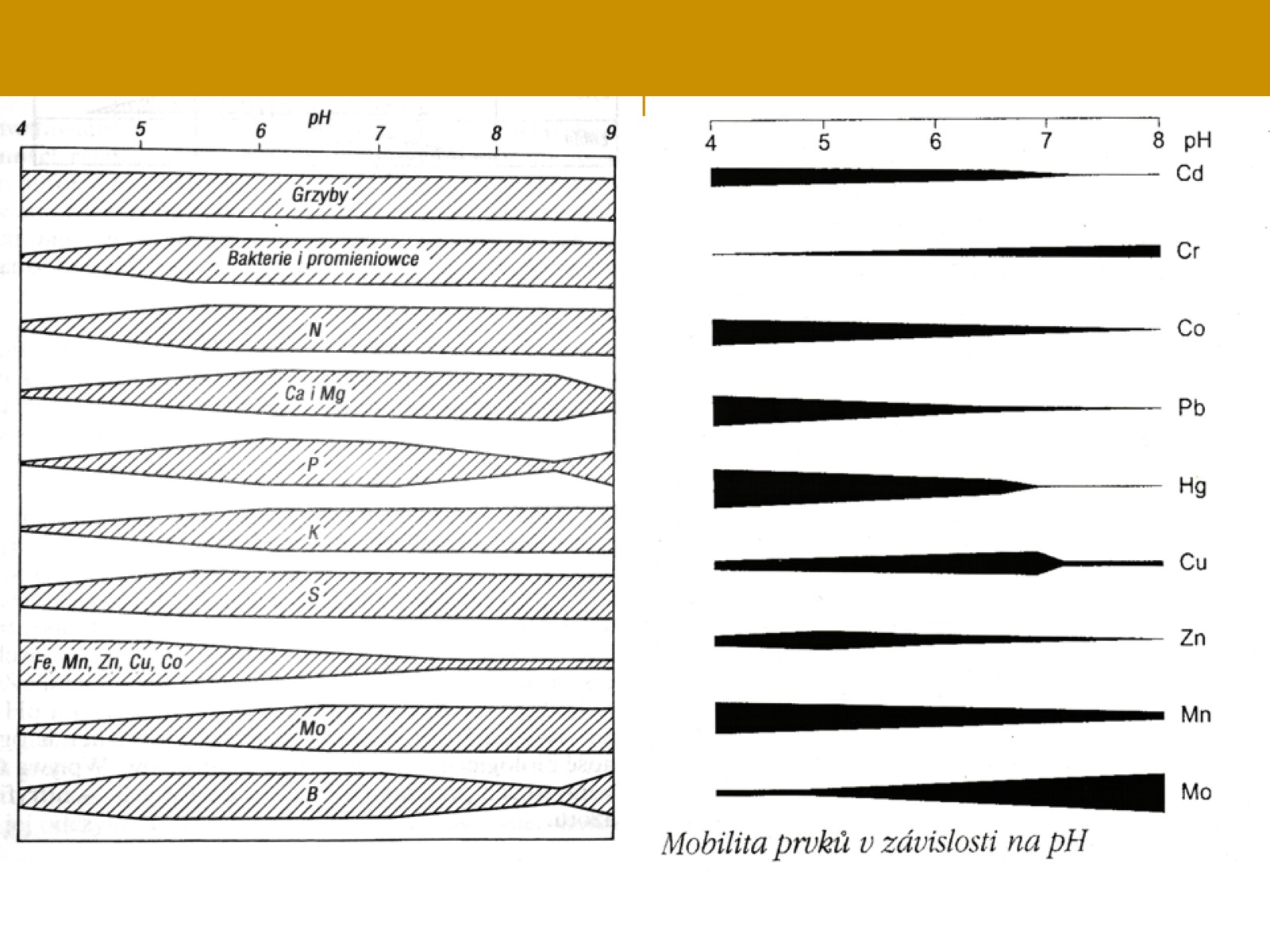 Vliv pH na mobilitu některých prvků
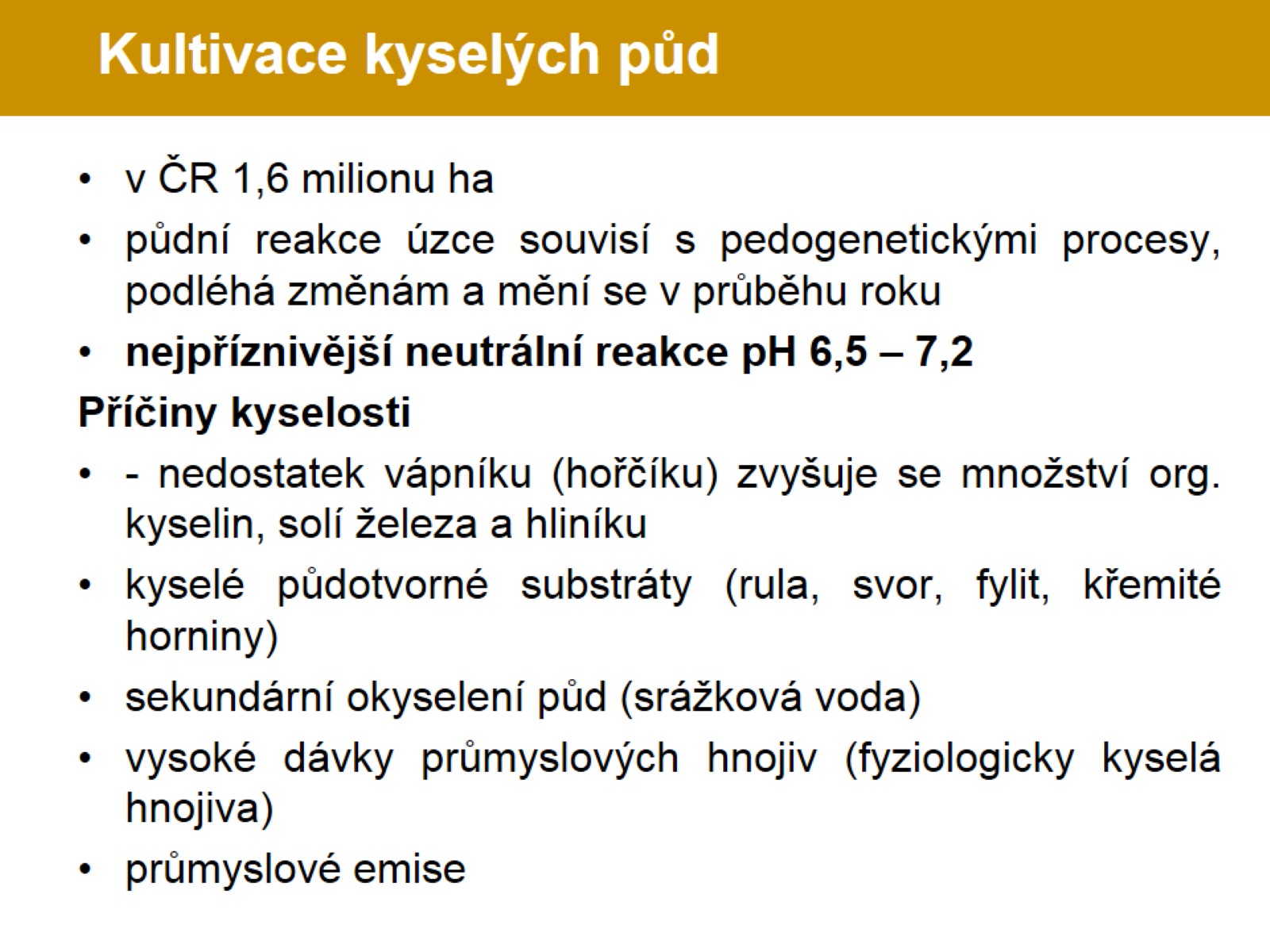 Kultivace kyselých půd
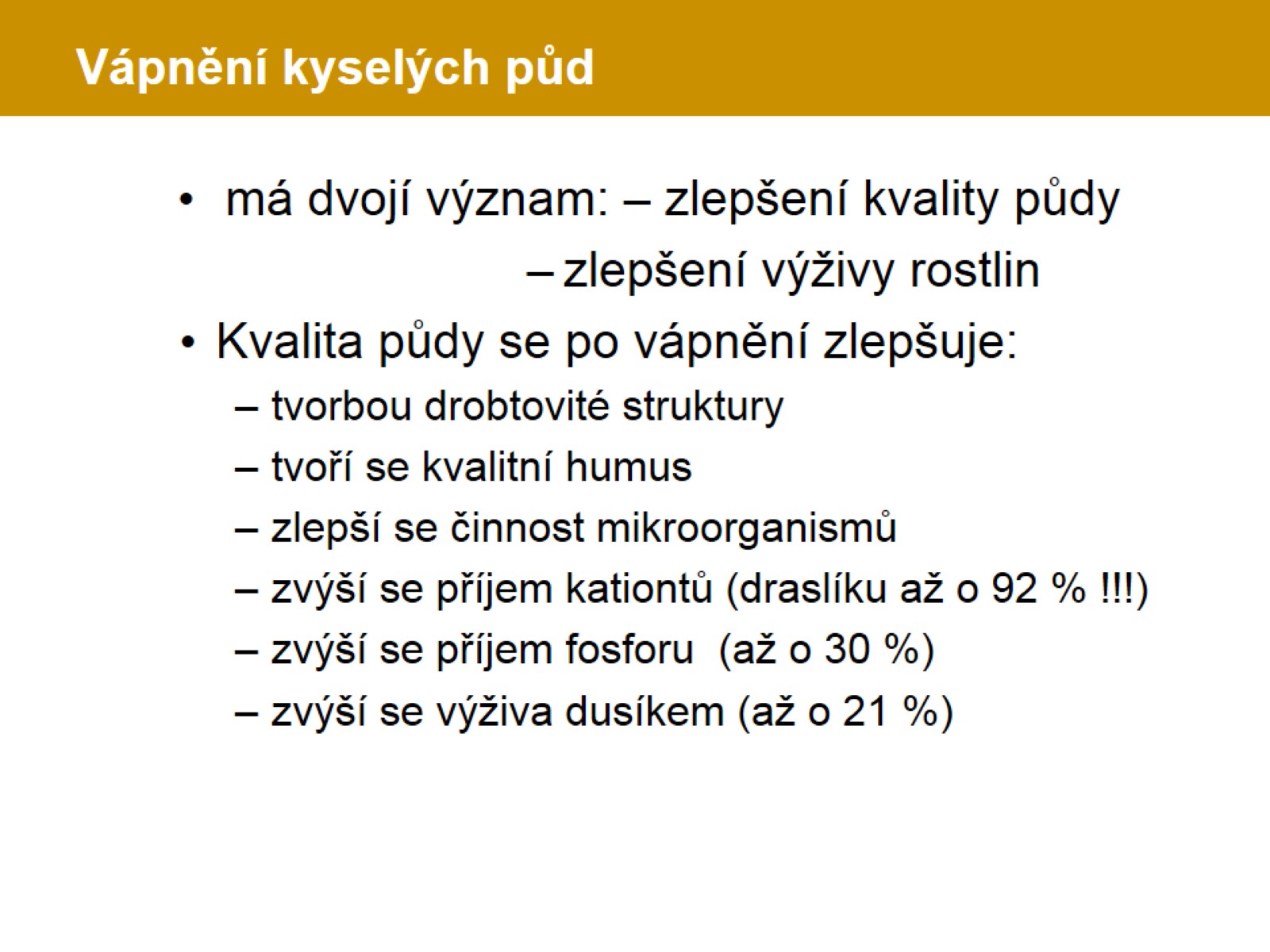 Vápnění kyselých půd
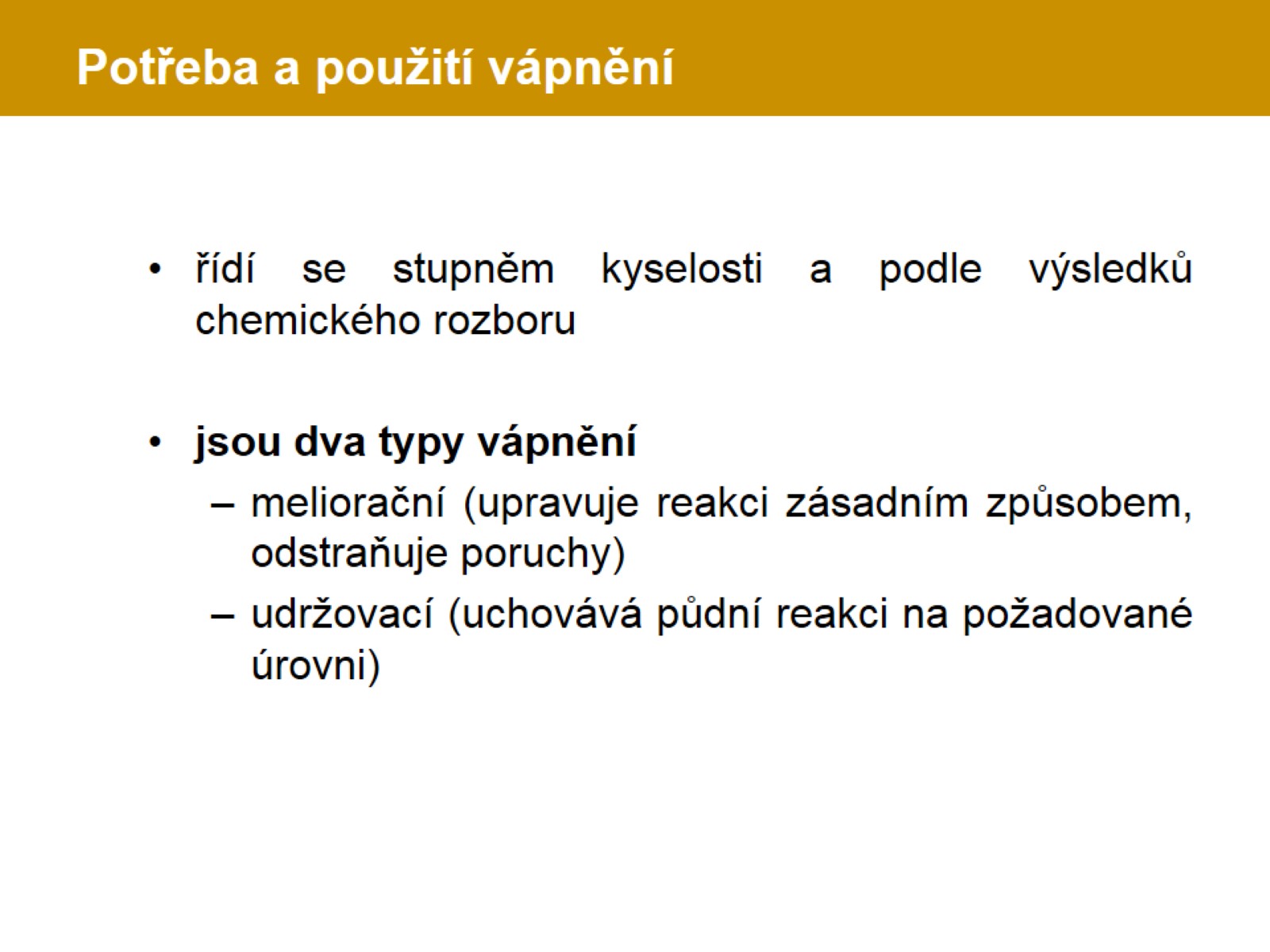 Potřeba a použití vápnění
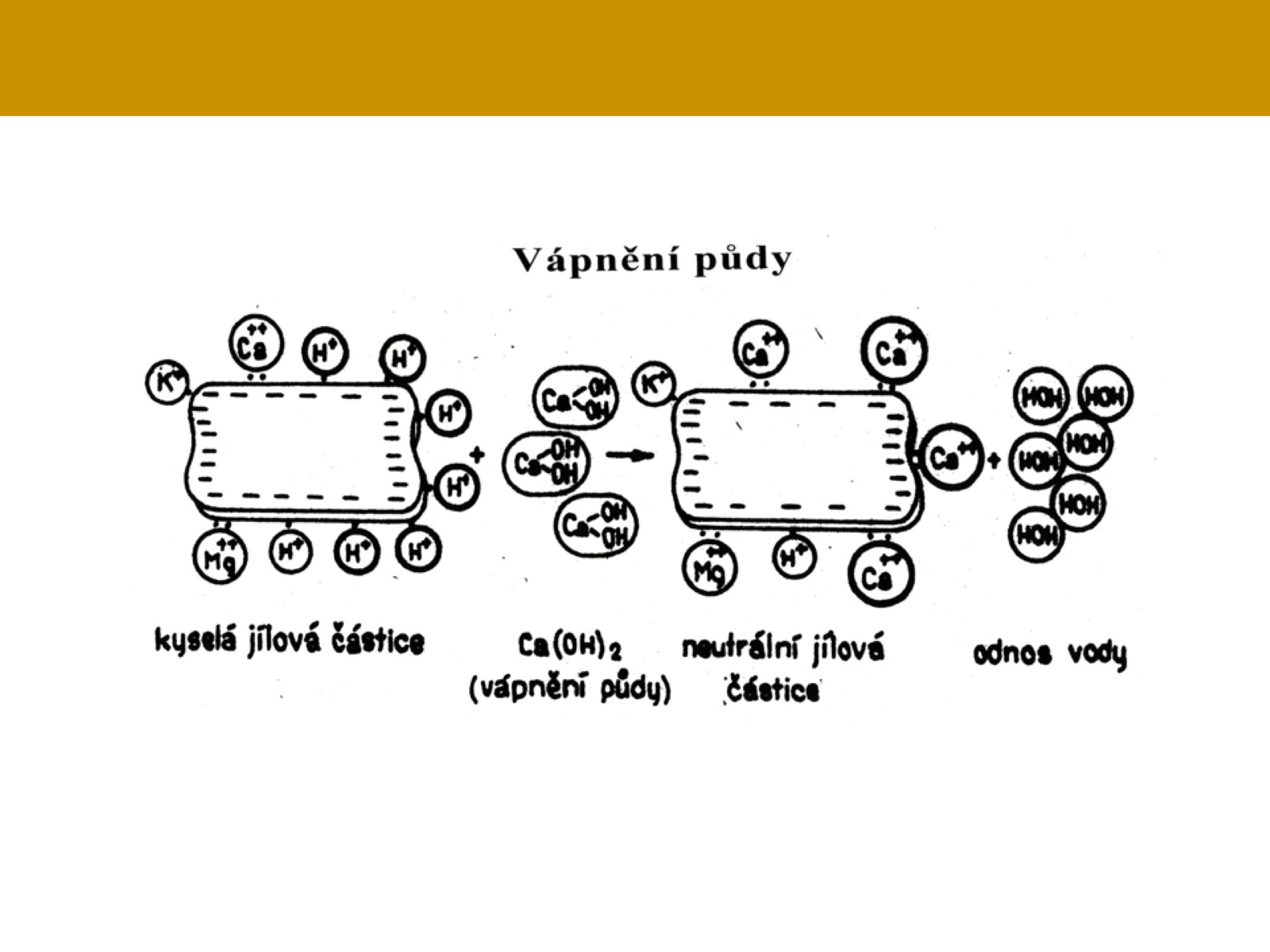 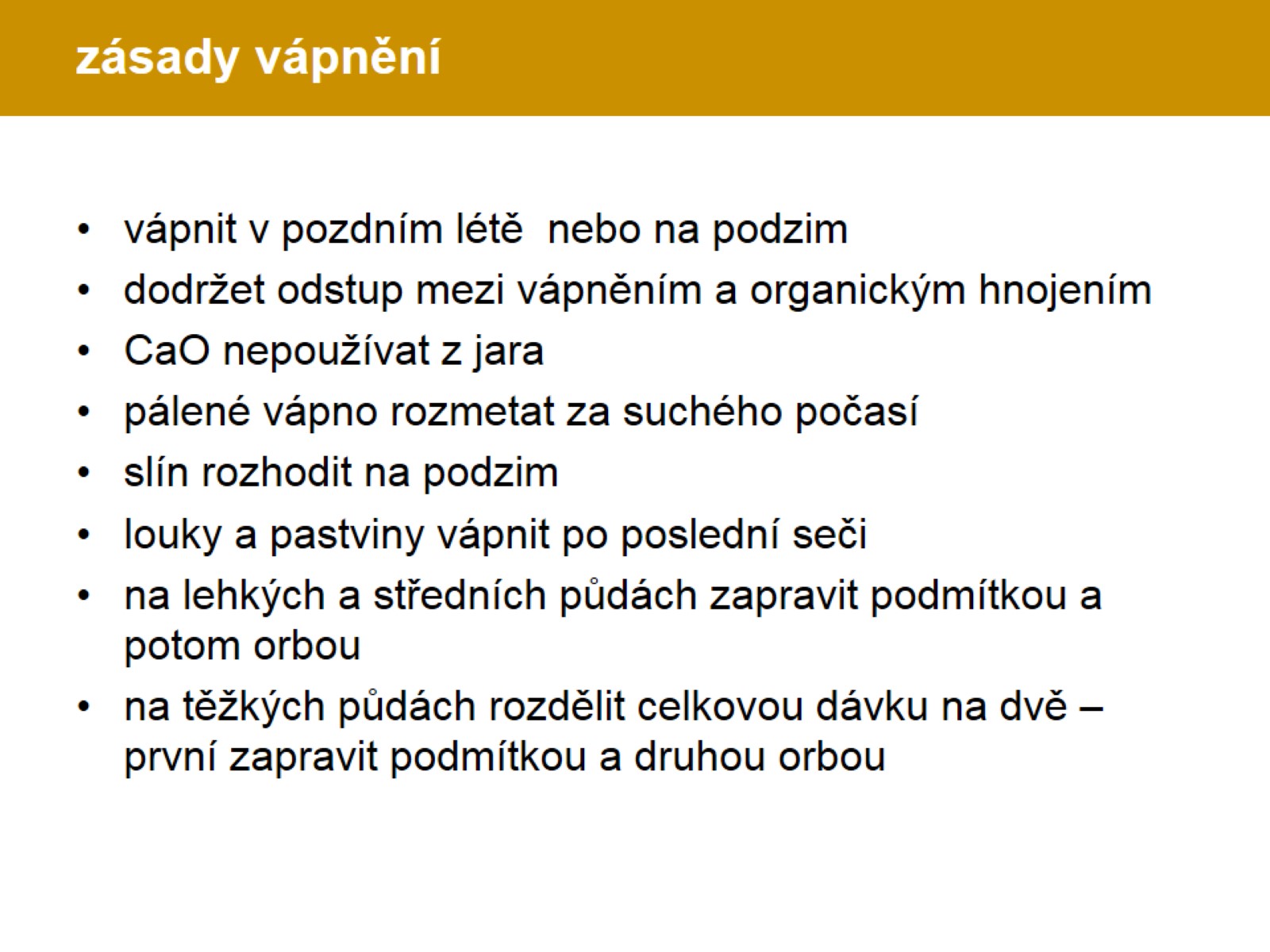 zásady vápnění
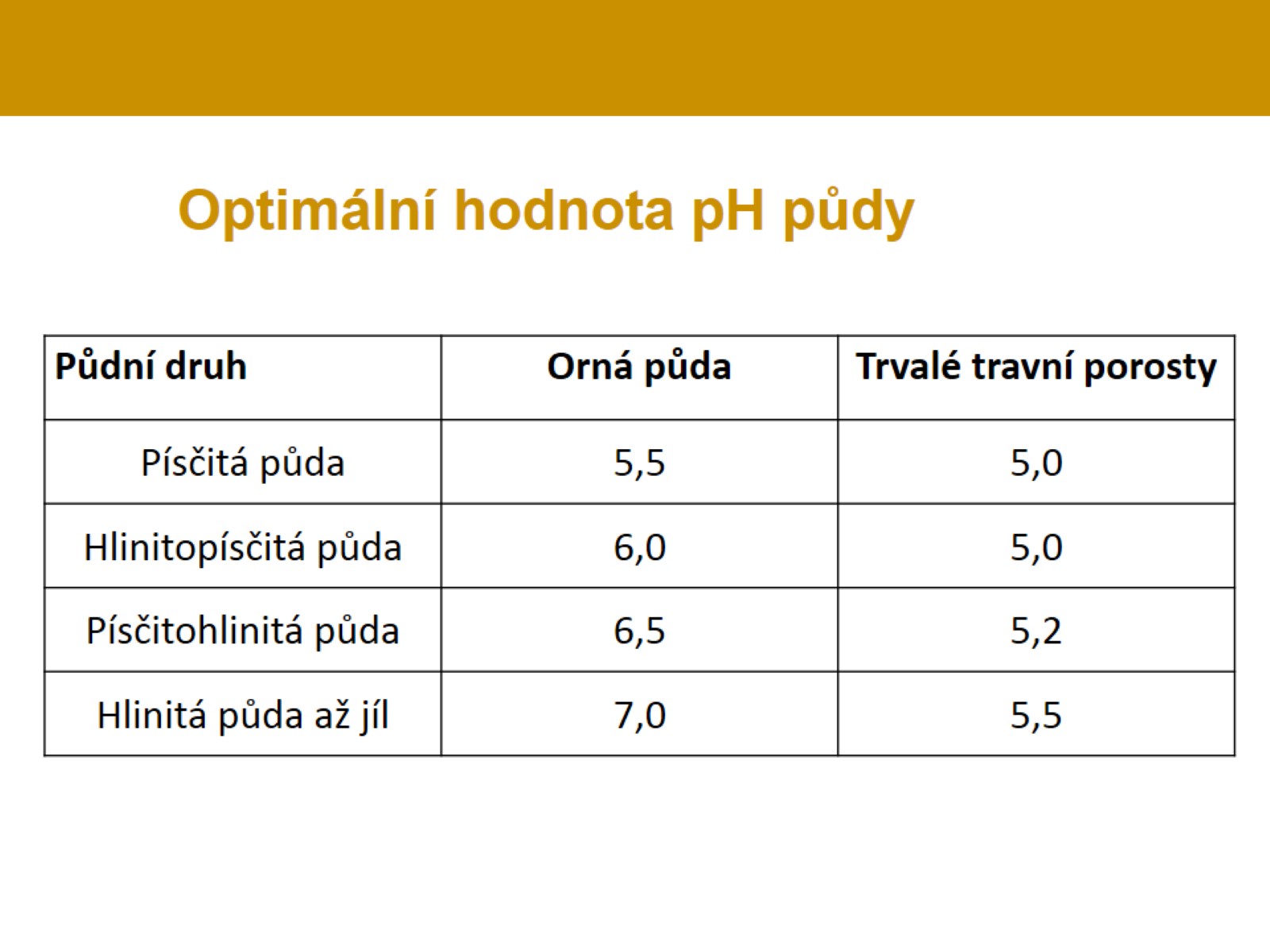 Optimální hodnota pH půdy
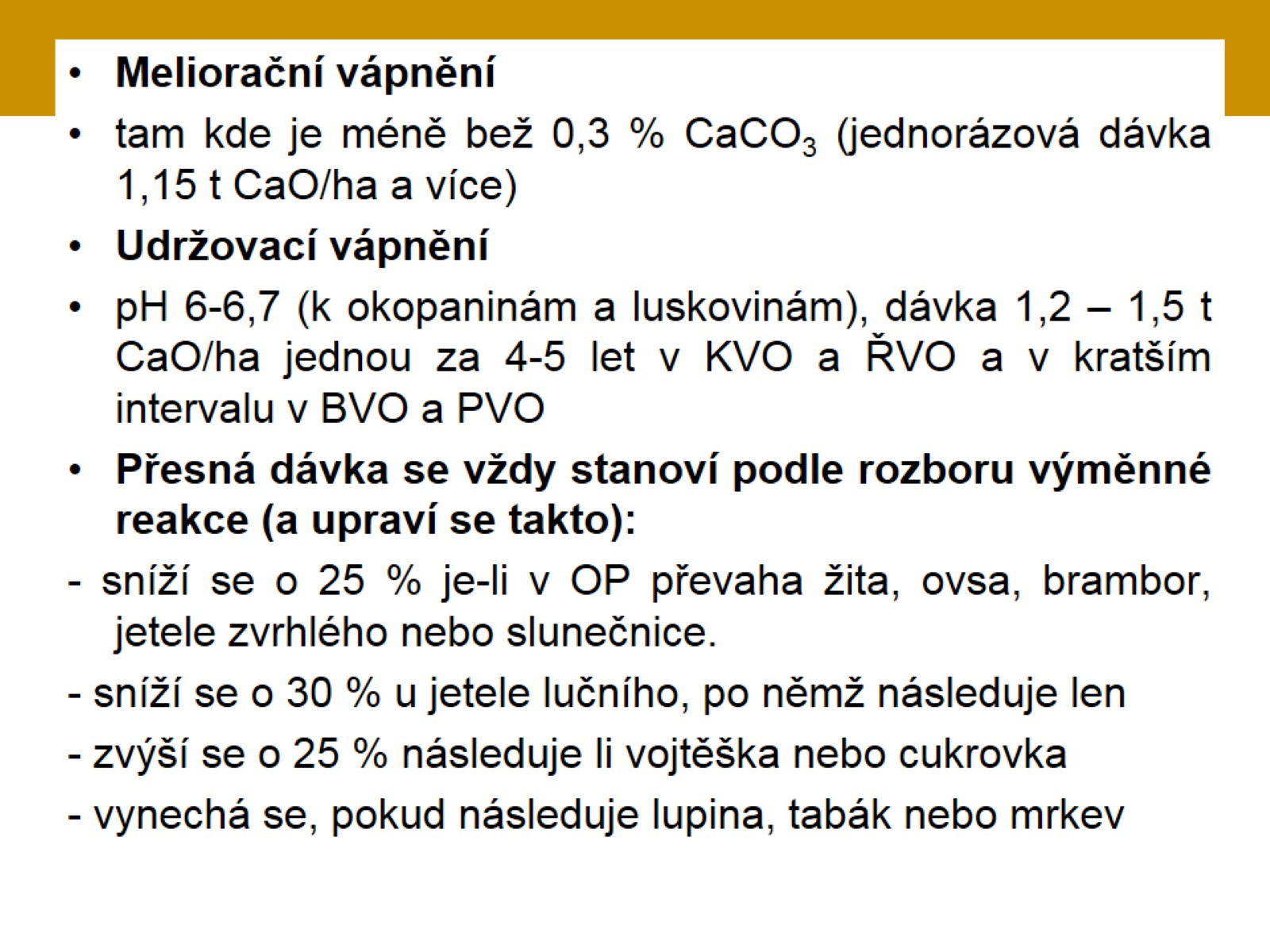 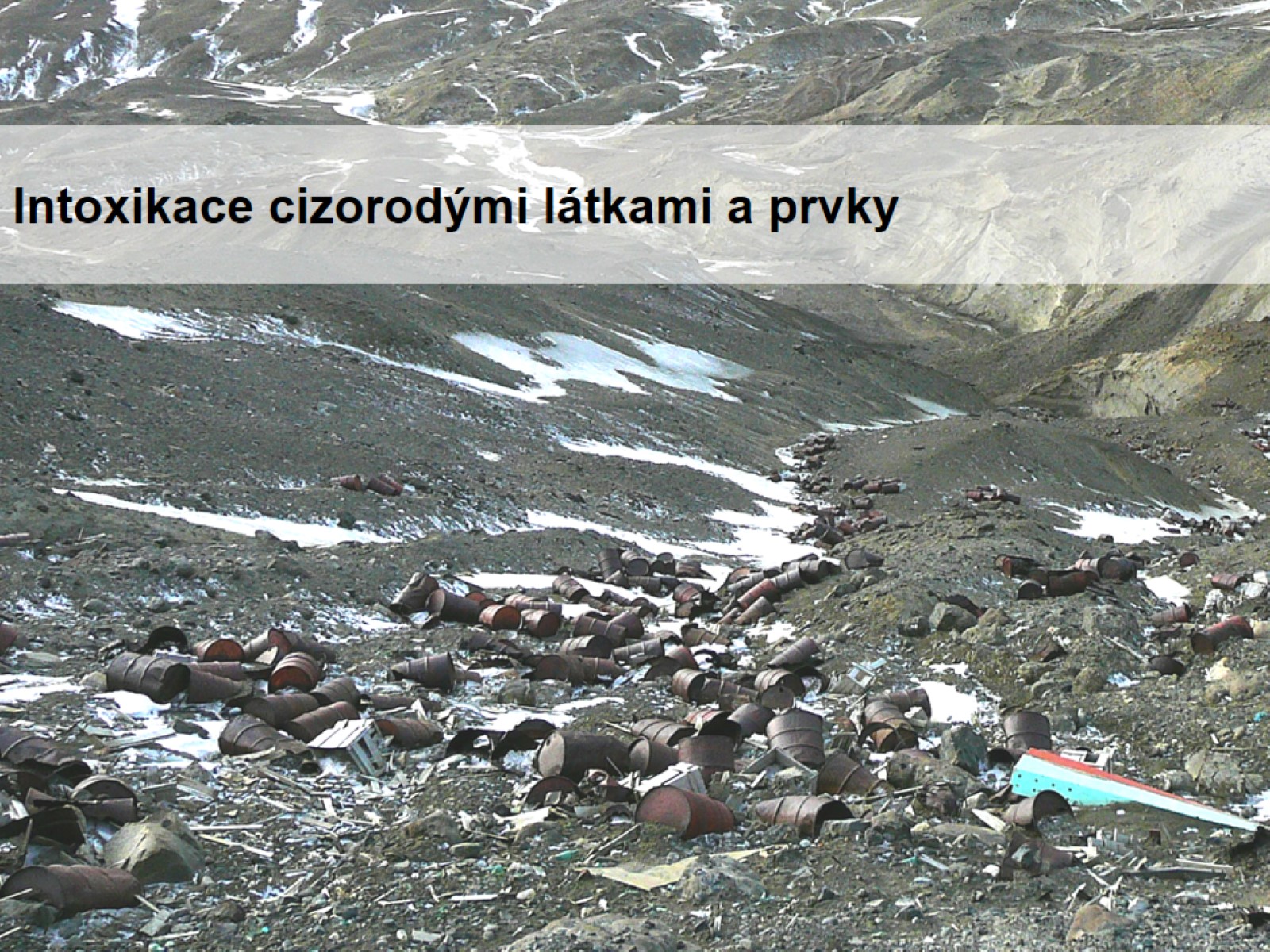 Intoxikace cizorodými látkami a prvky
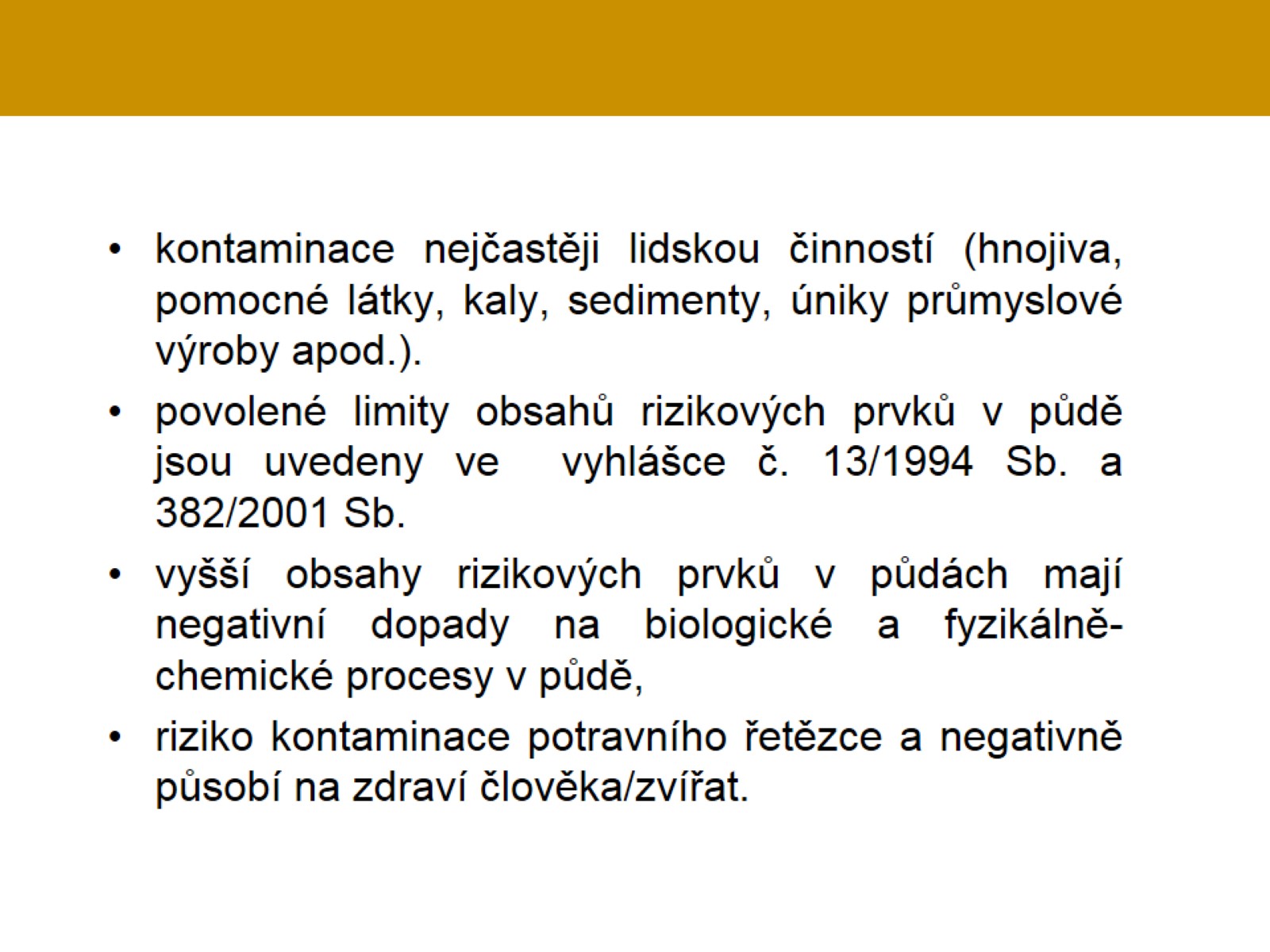 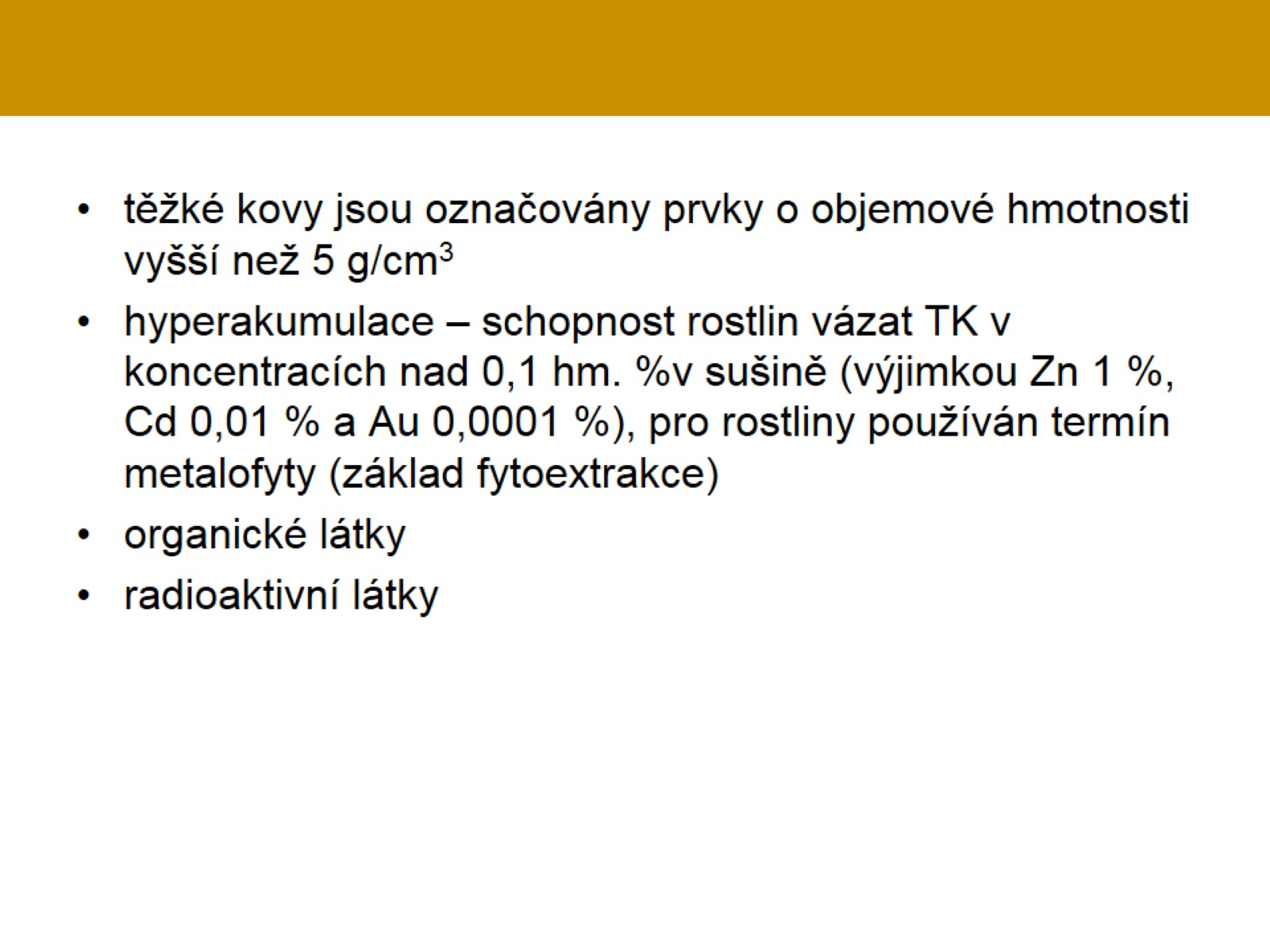 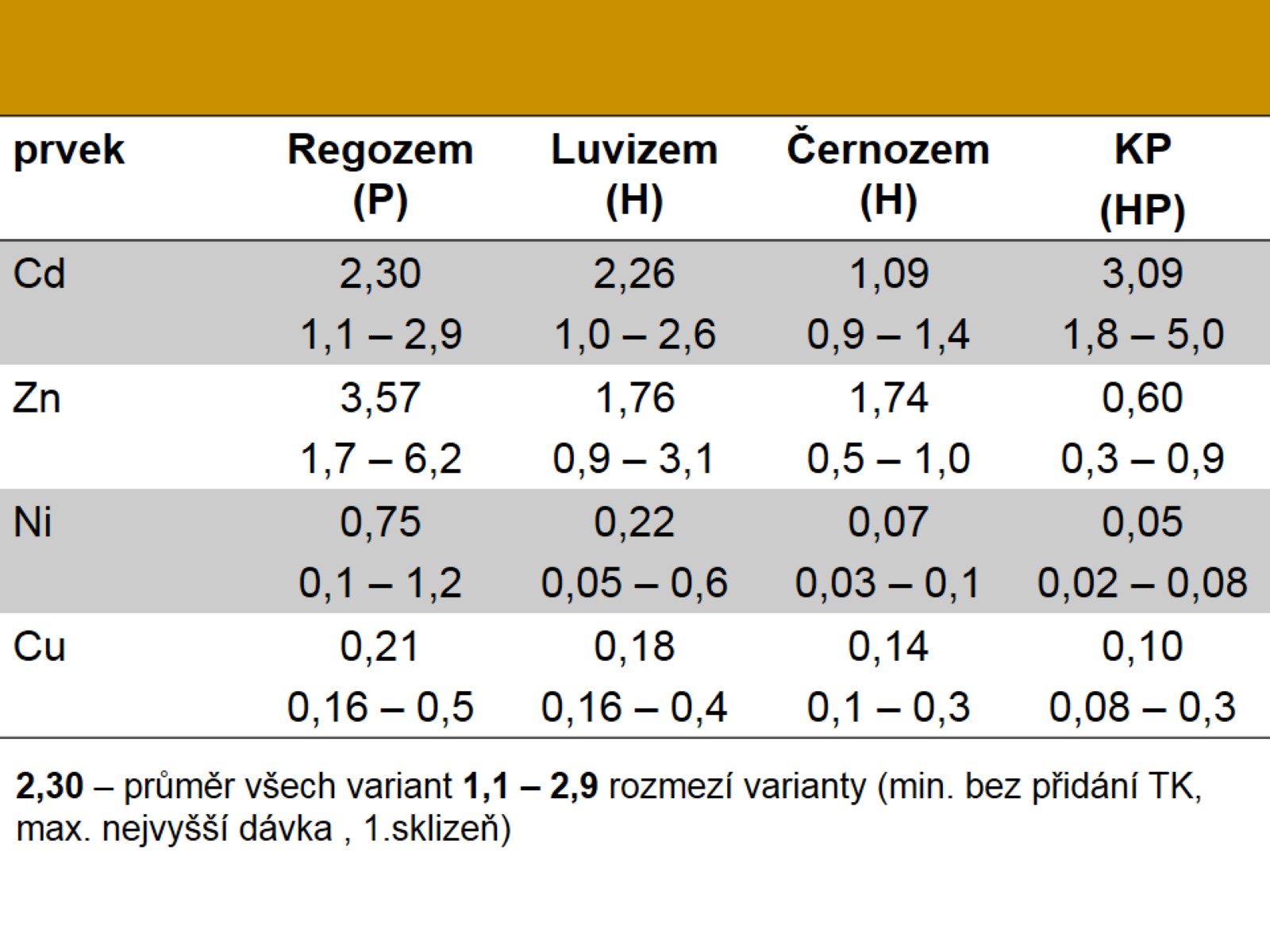 Transferové faktory půdních typů (obsah rostlina:půda)
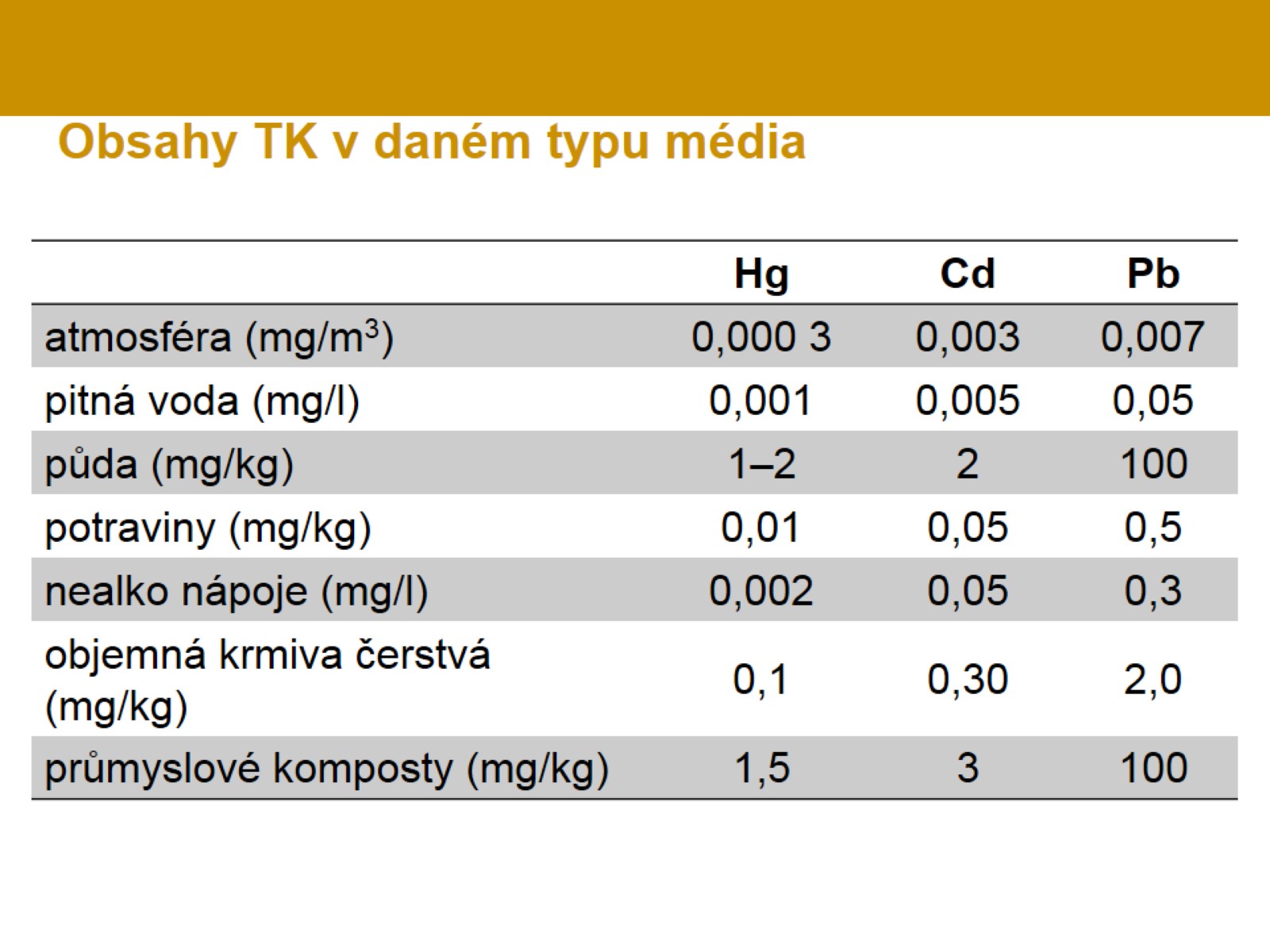 Obsahy TK v daném typu média
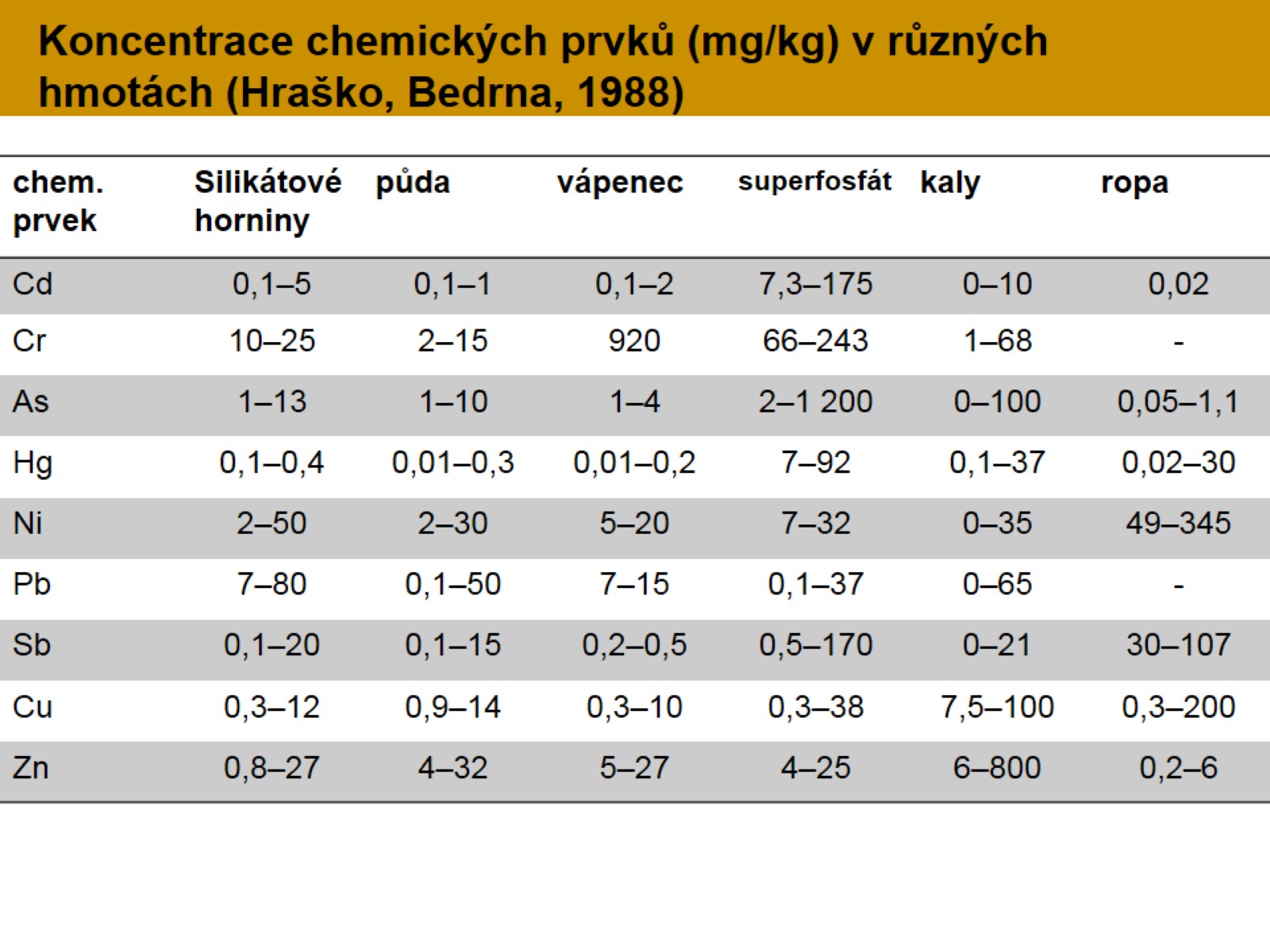 Koncentrace chemických prvků (mg/kg) v různých hmotách (Hraško, Bedrna, 1988)
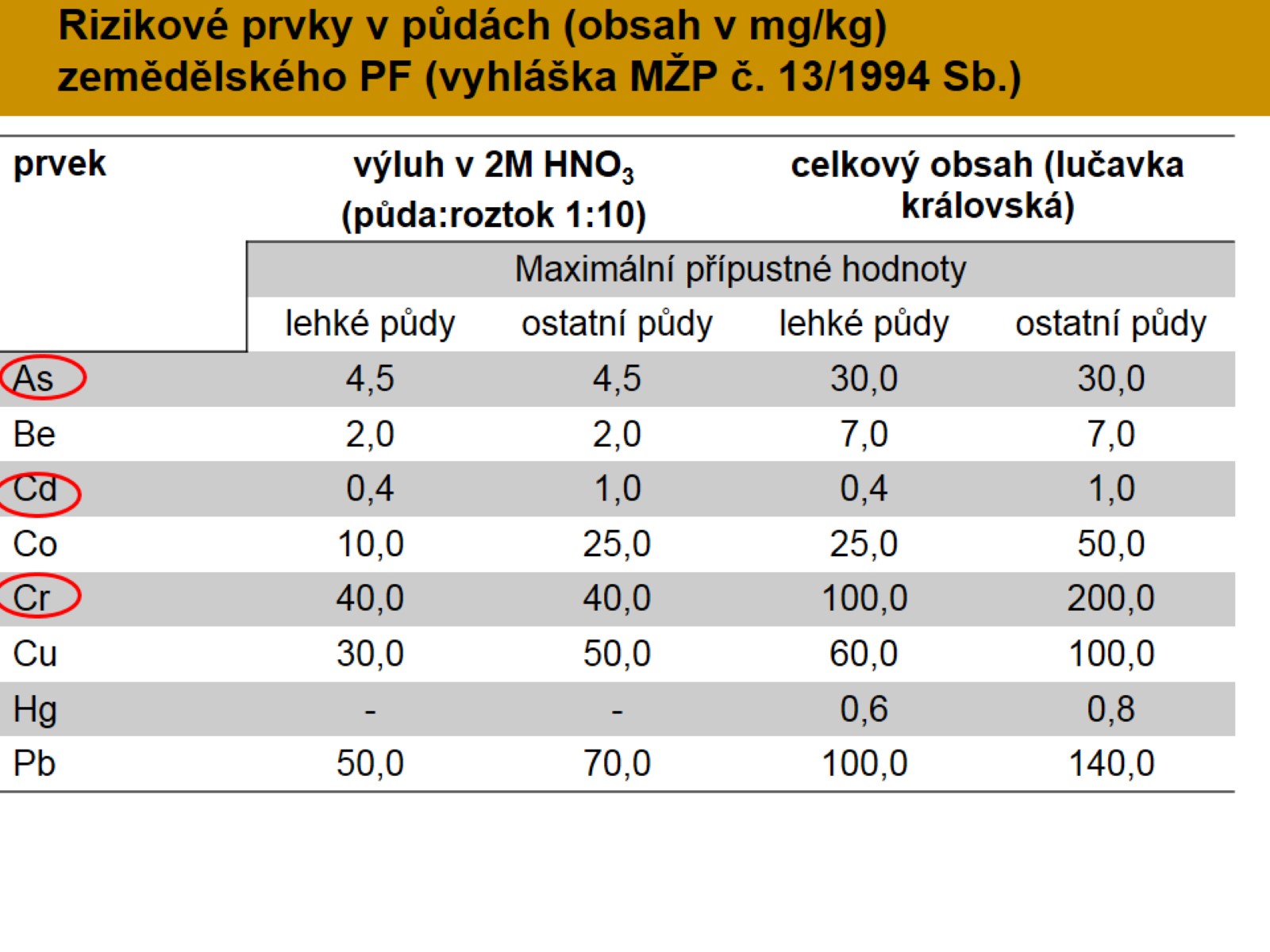 Rizikové prvky v půdách (obsah v mg/kg) zemědělského PF (vyhláška MŽP č. 13/1994 Sb.)
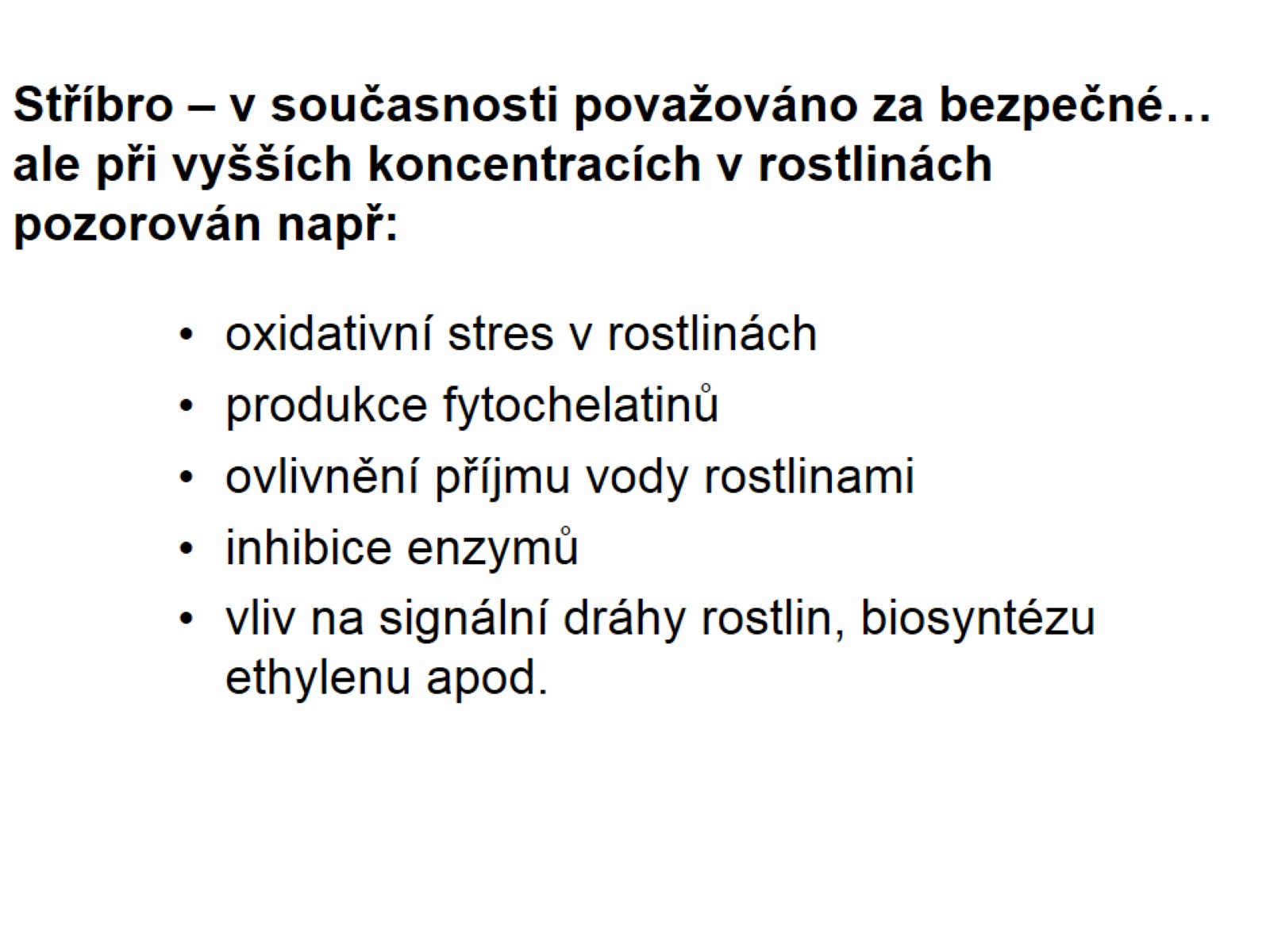 Stříbro – v současnosti považováno za bezpečné… ale při vyšších koncentracích v rostlinách pozorován např:
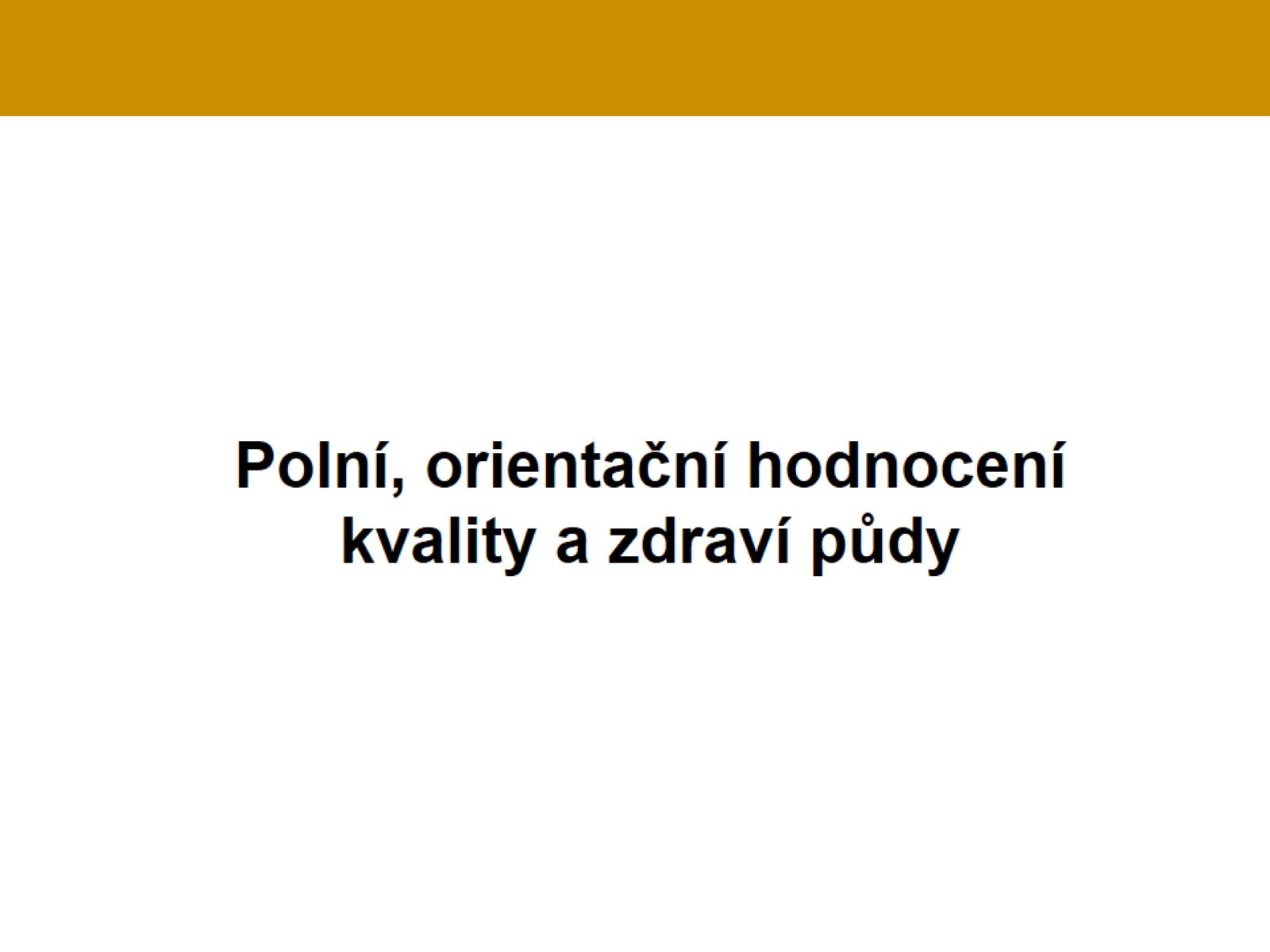 Polní, orientační hodnocení kvality a zdraví půdy
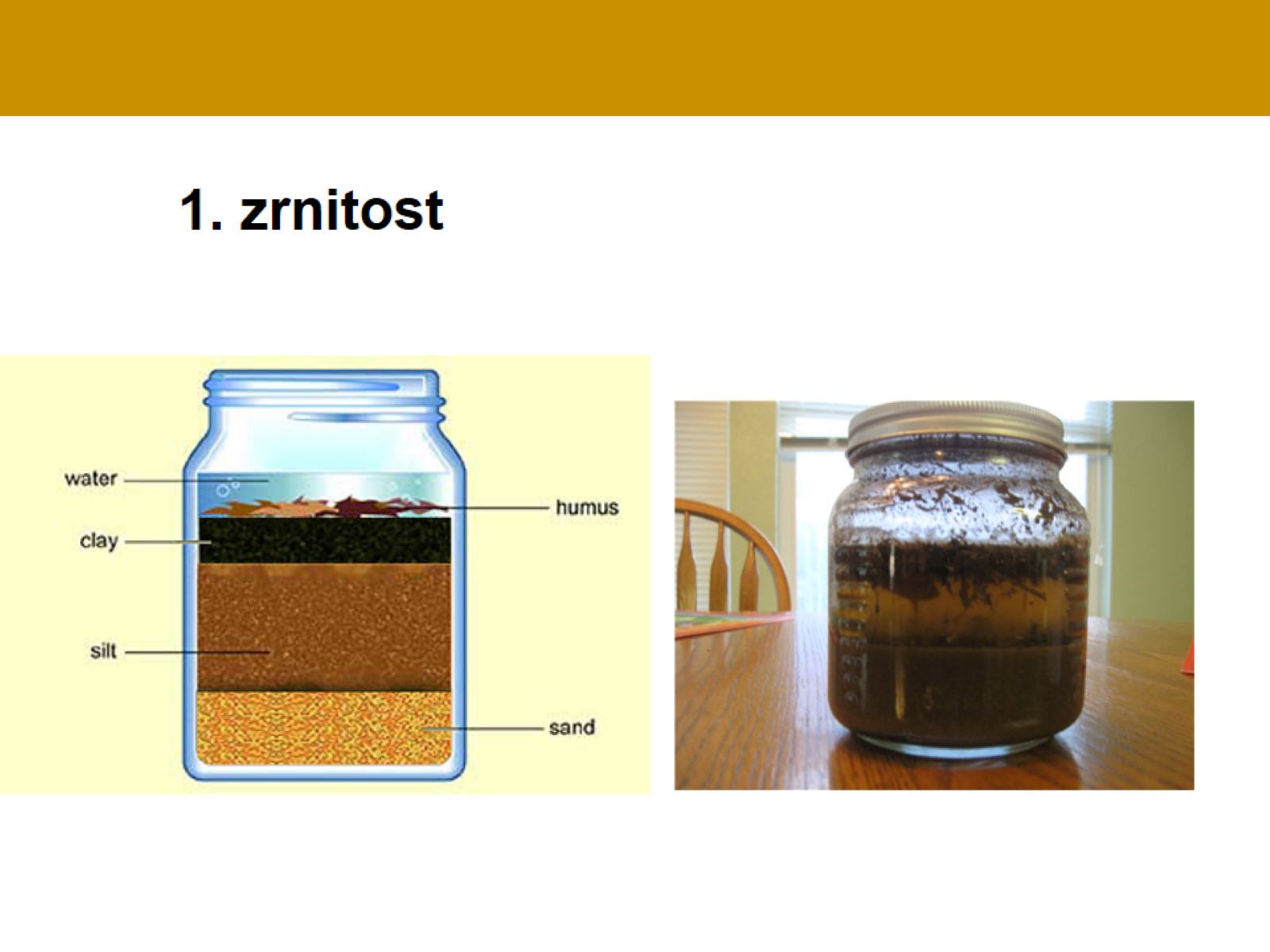 1. zrnitost
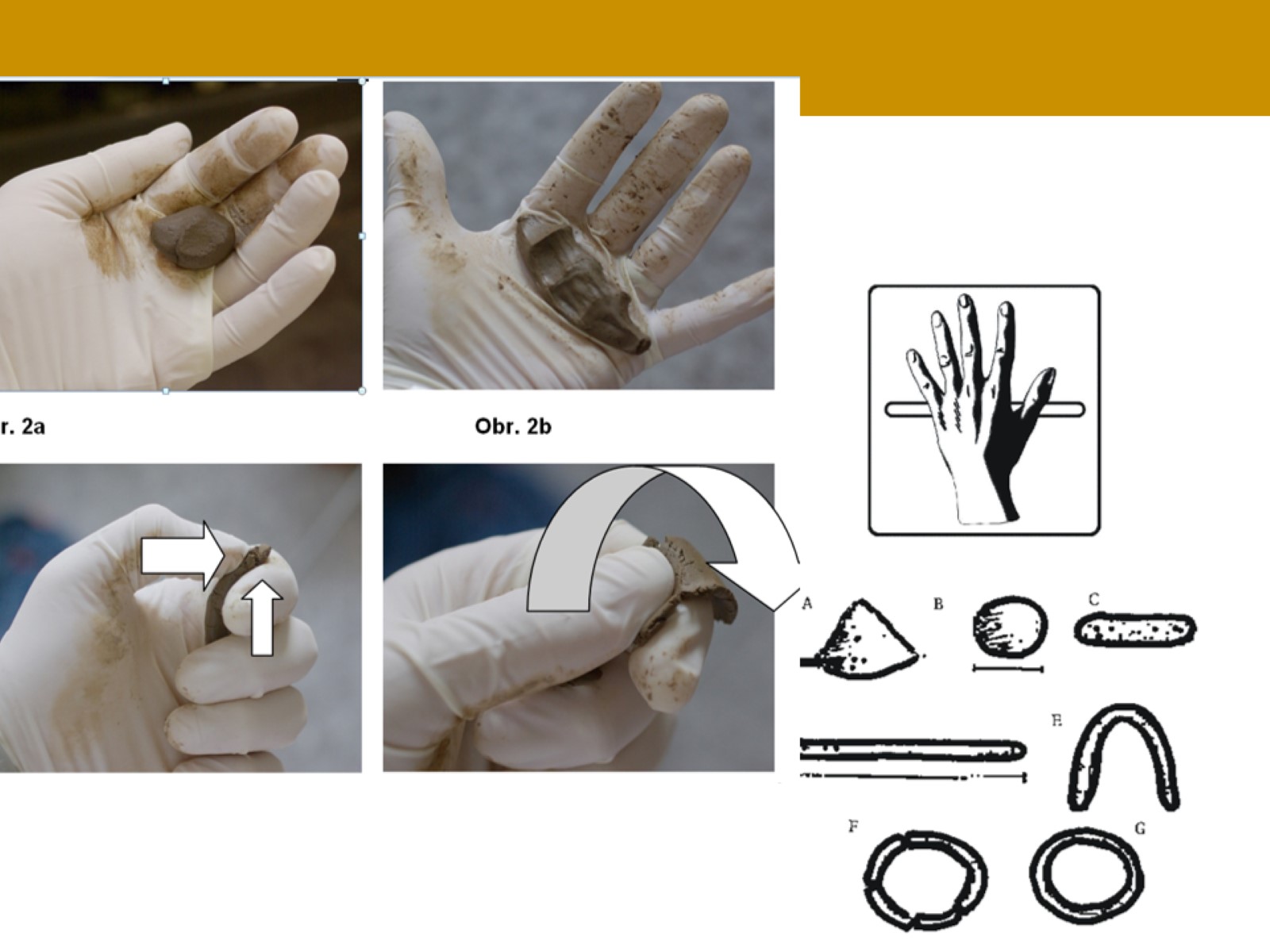 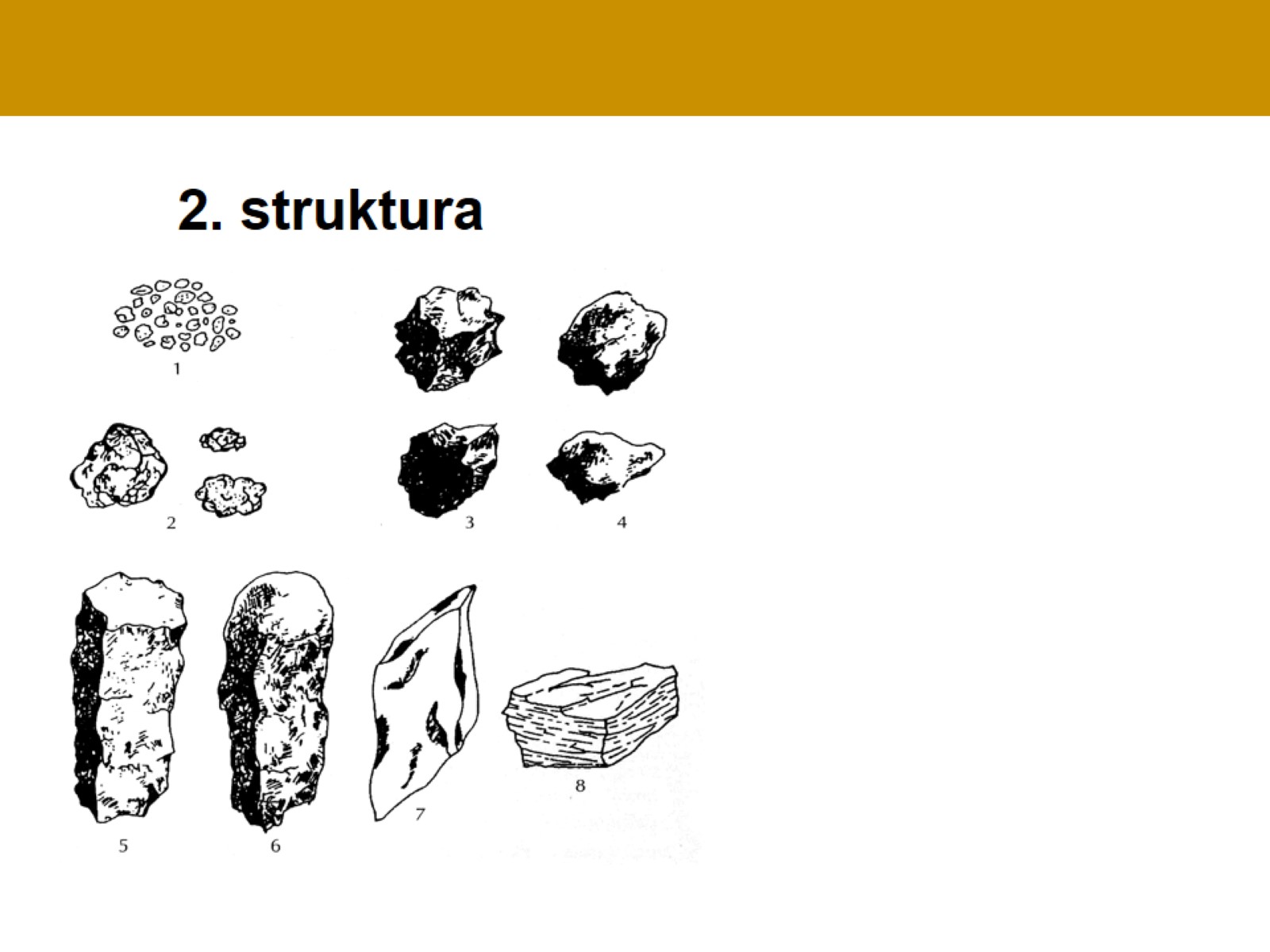 2. struktura
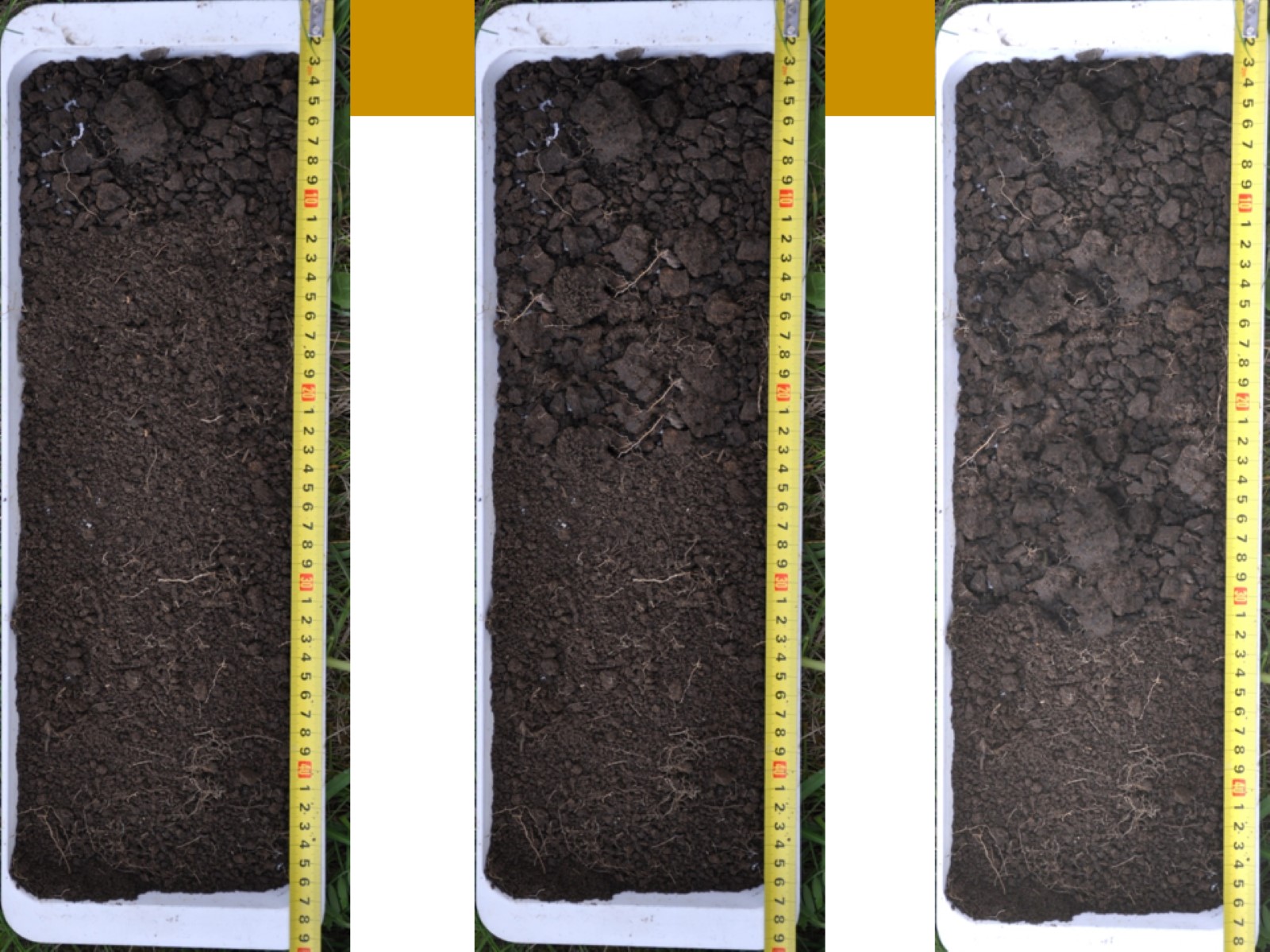 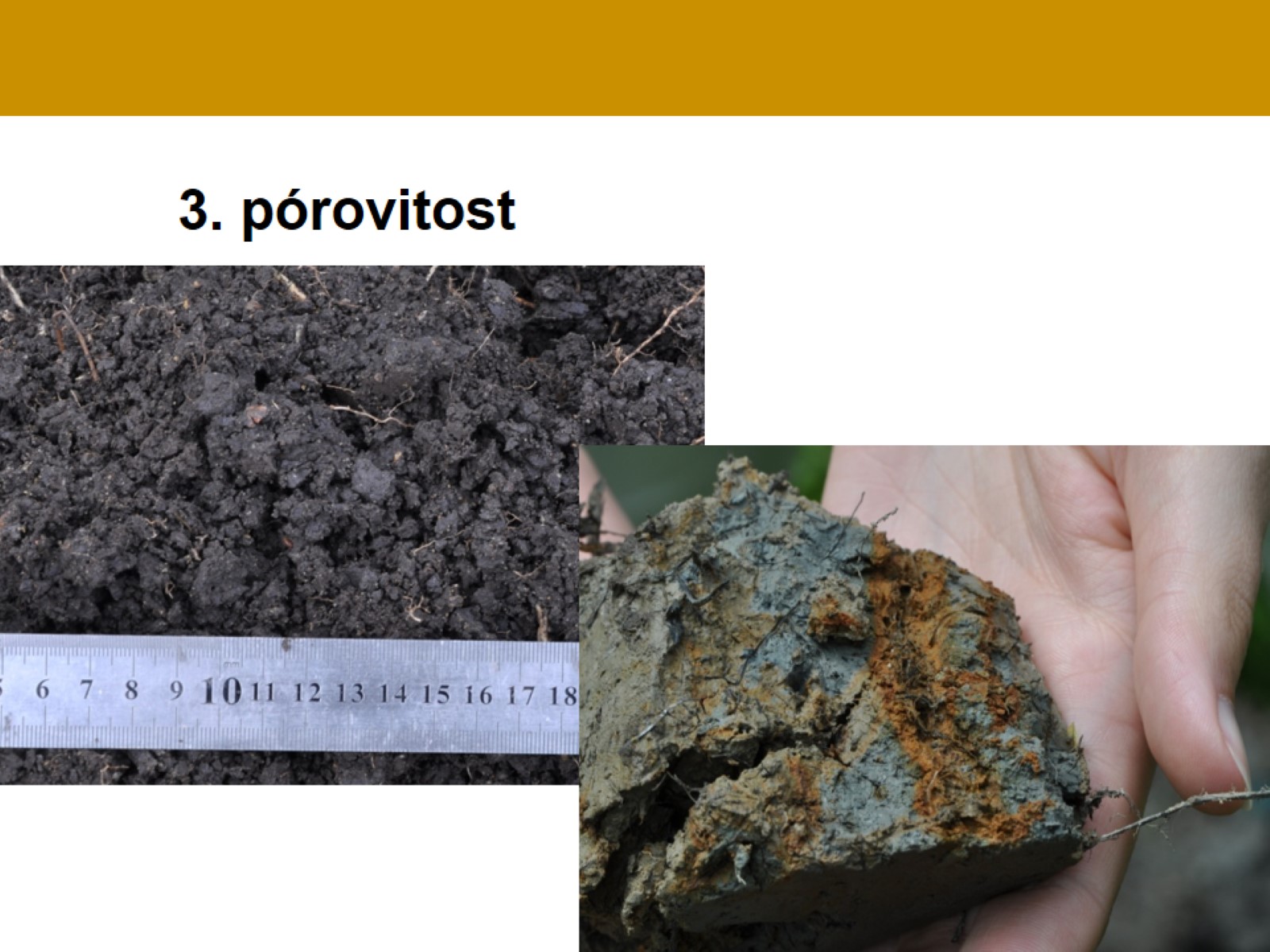 3. pórovitost
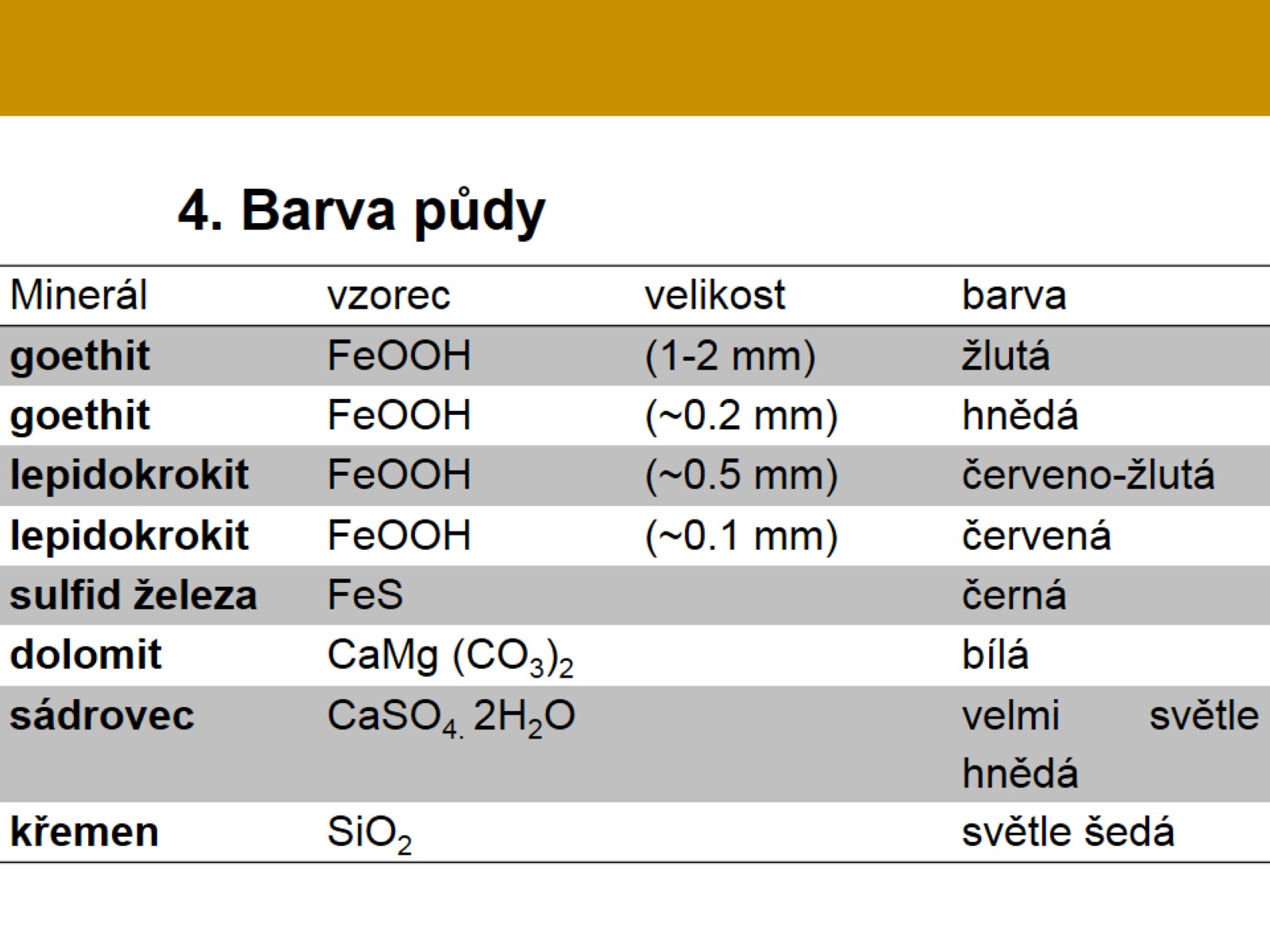 4. Barva půdy
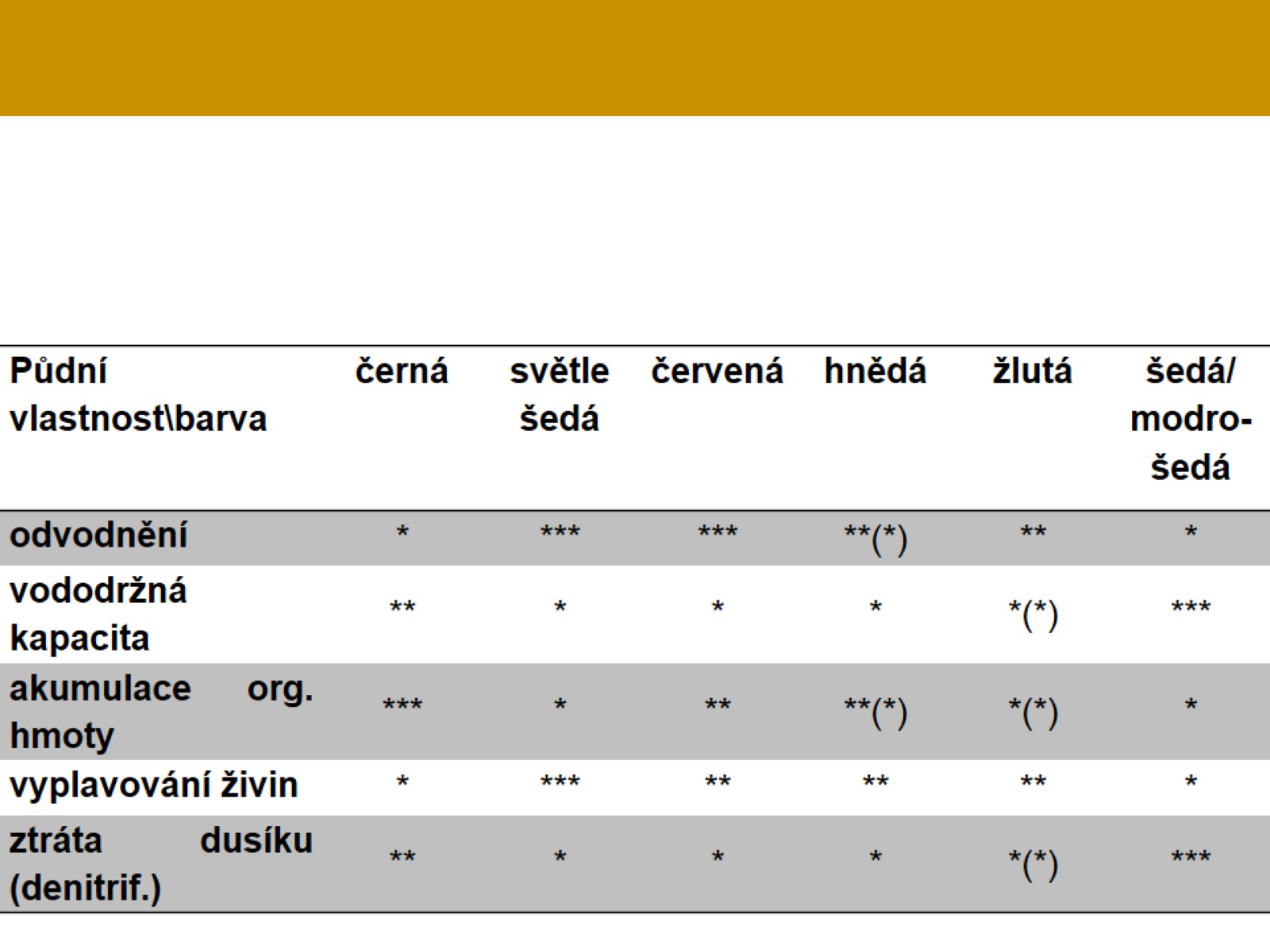 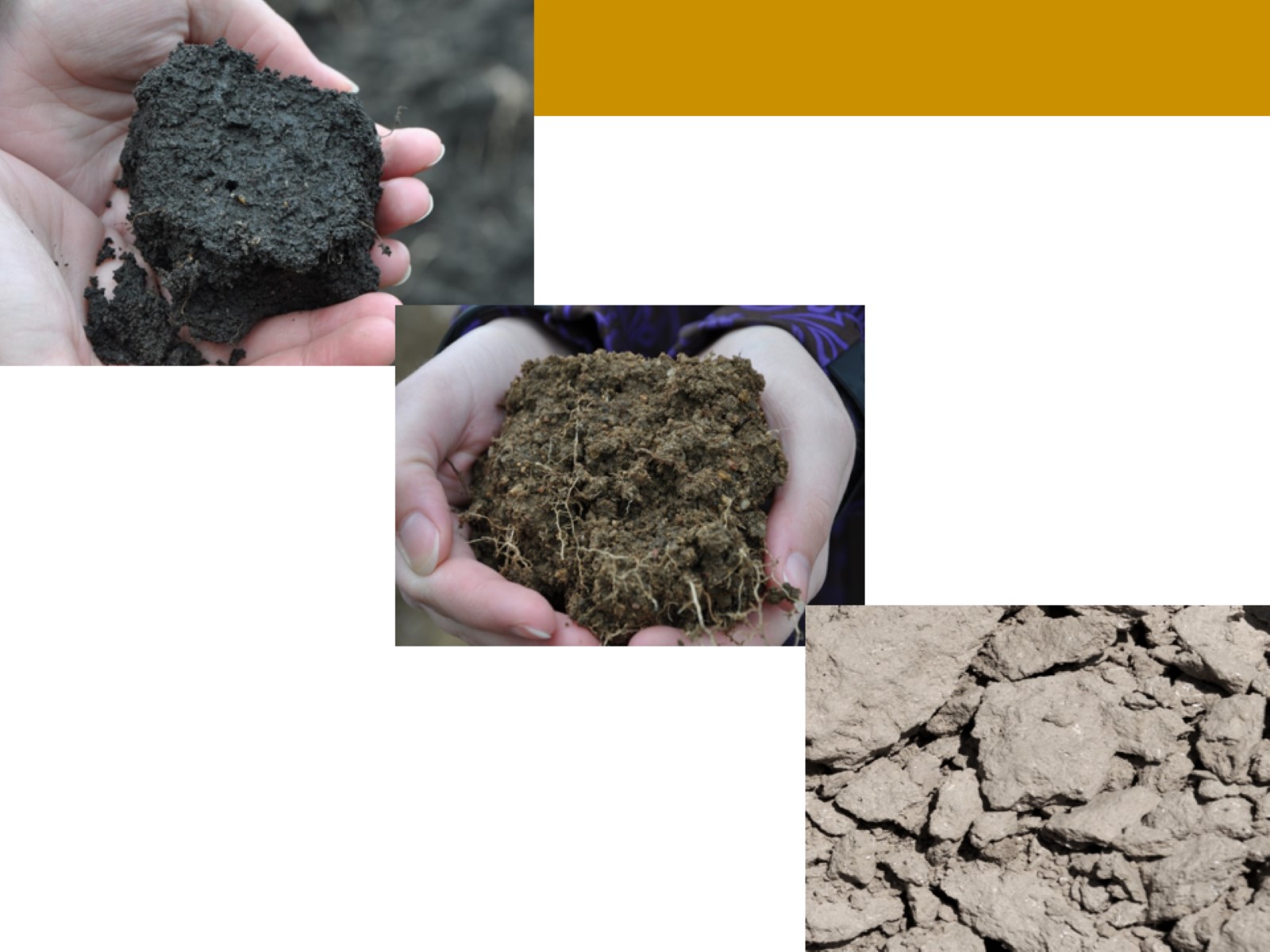 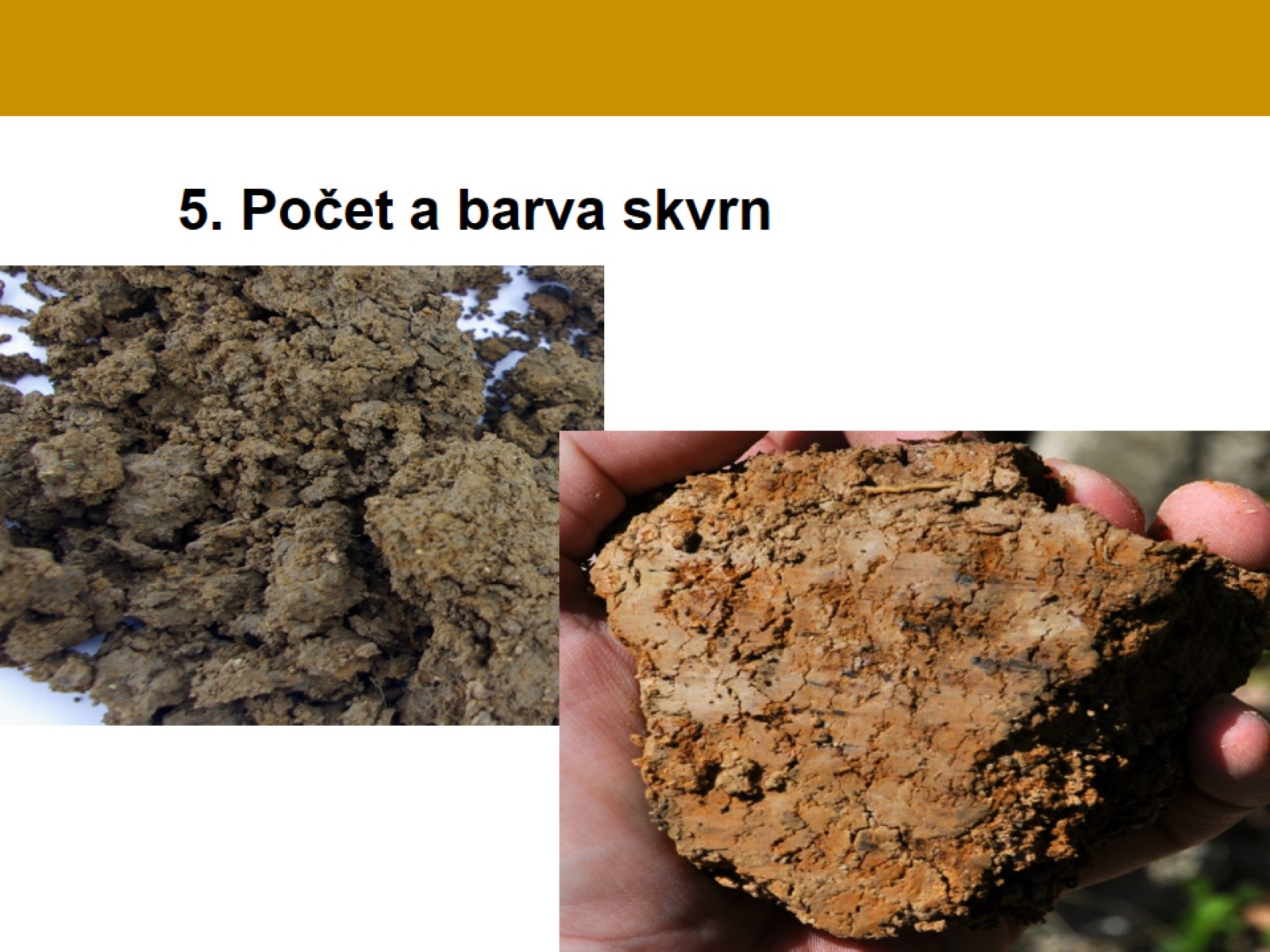 5. Počet a barva skvrn
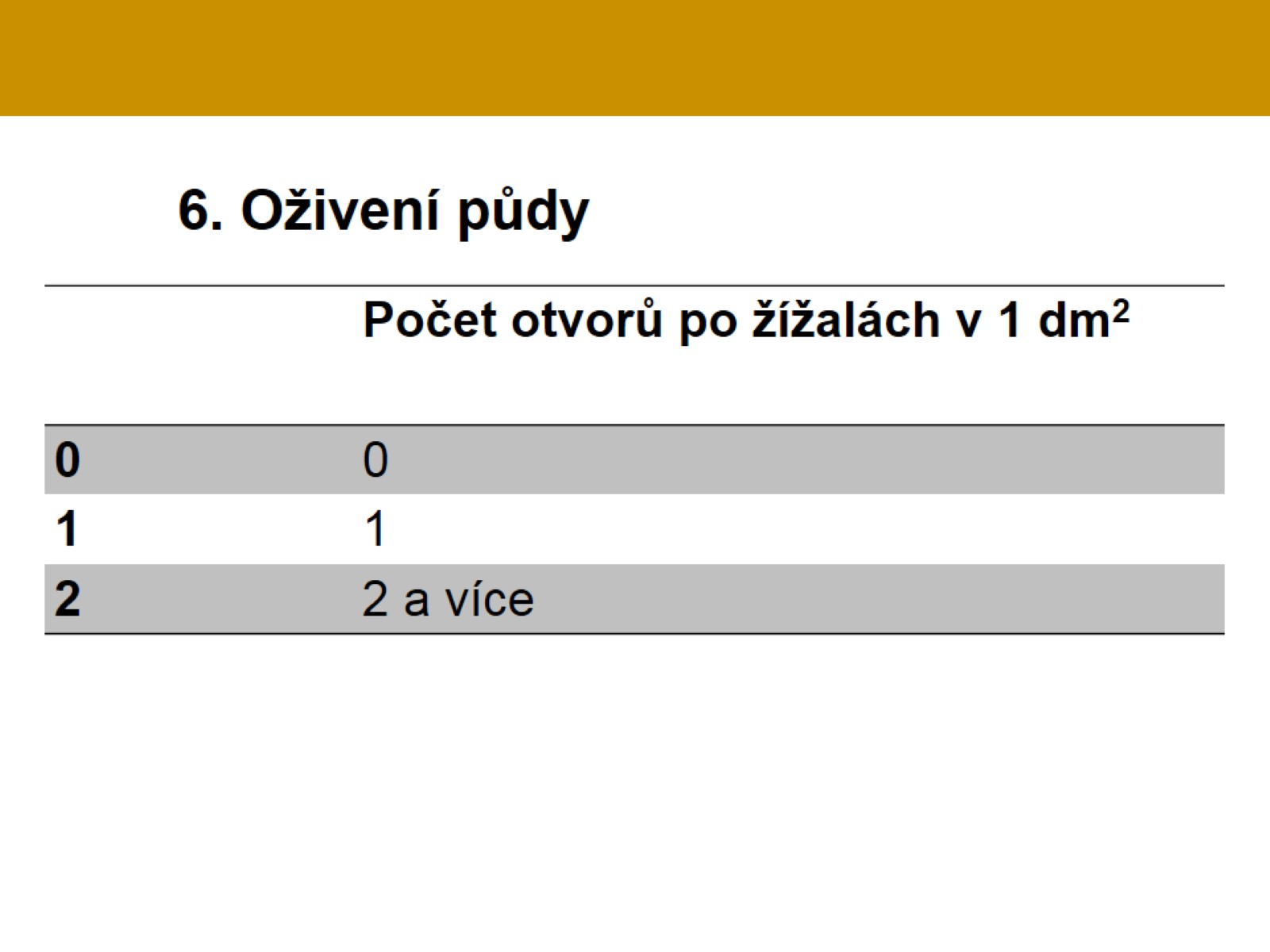 6. Oživení půdy
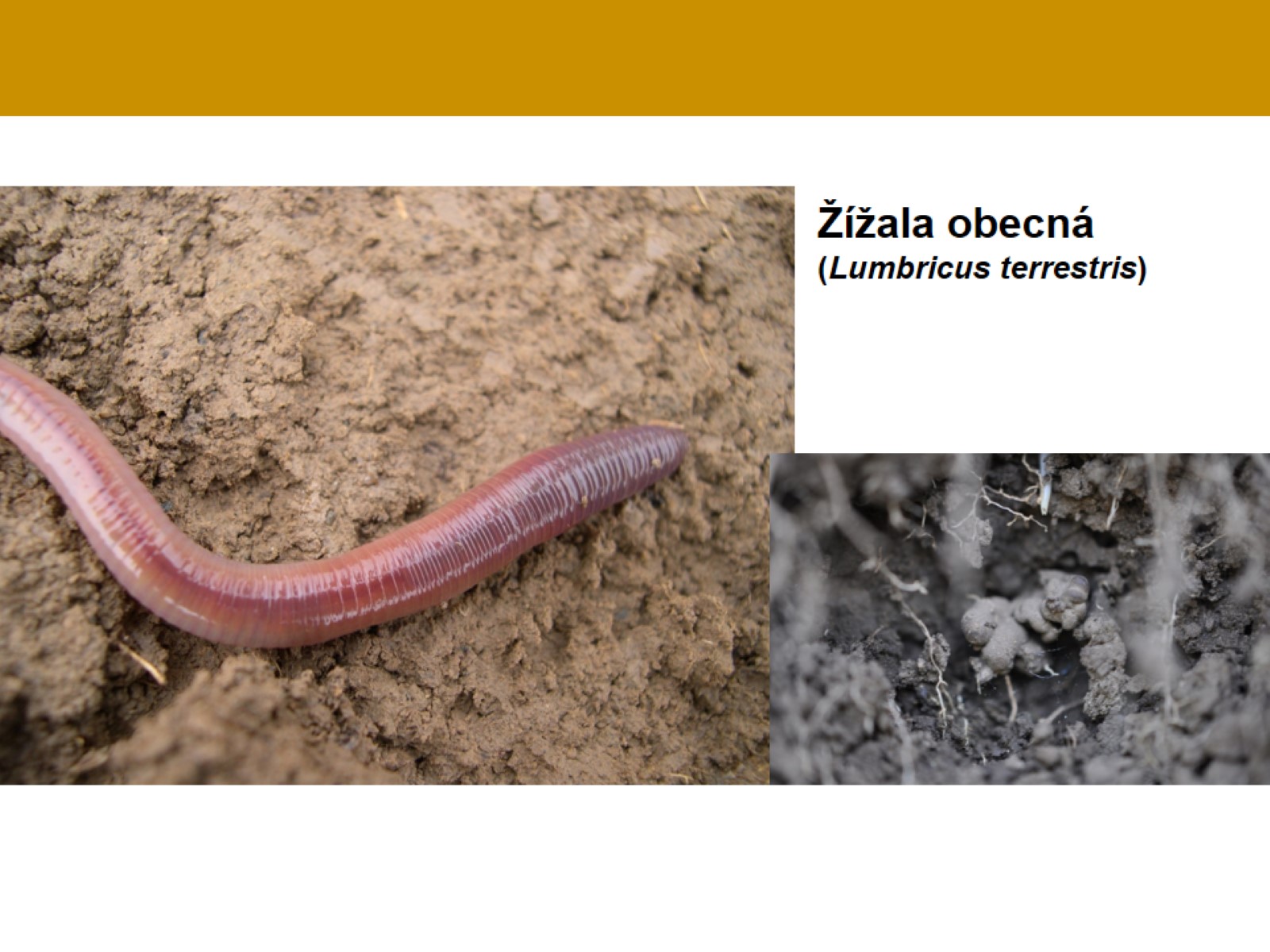 Žížala obecná (Lumbricus terrestris)
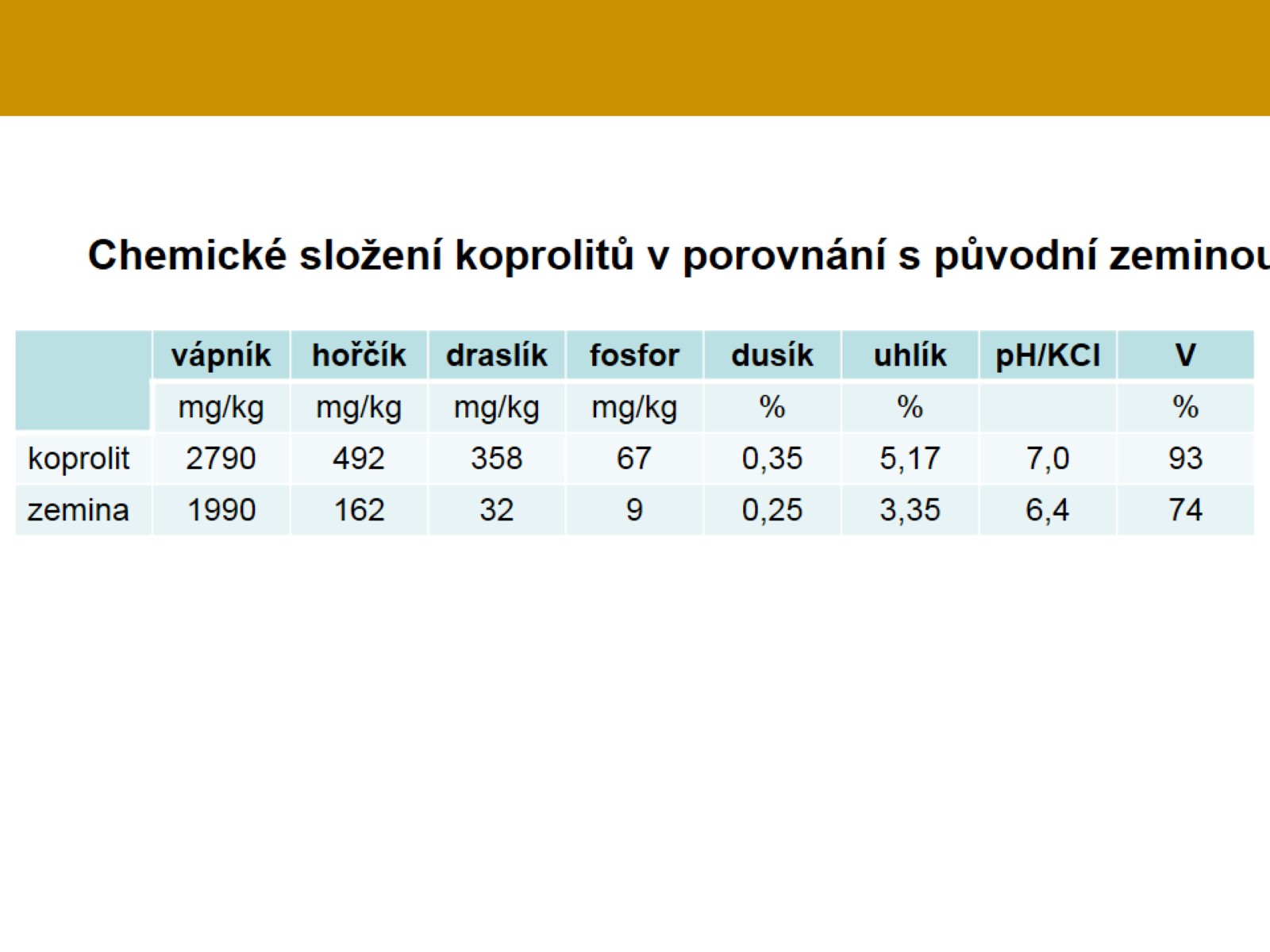 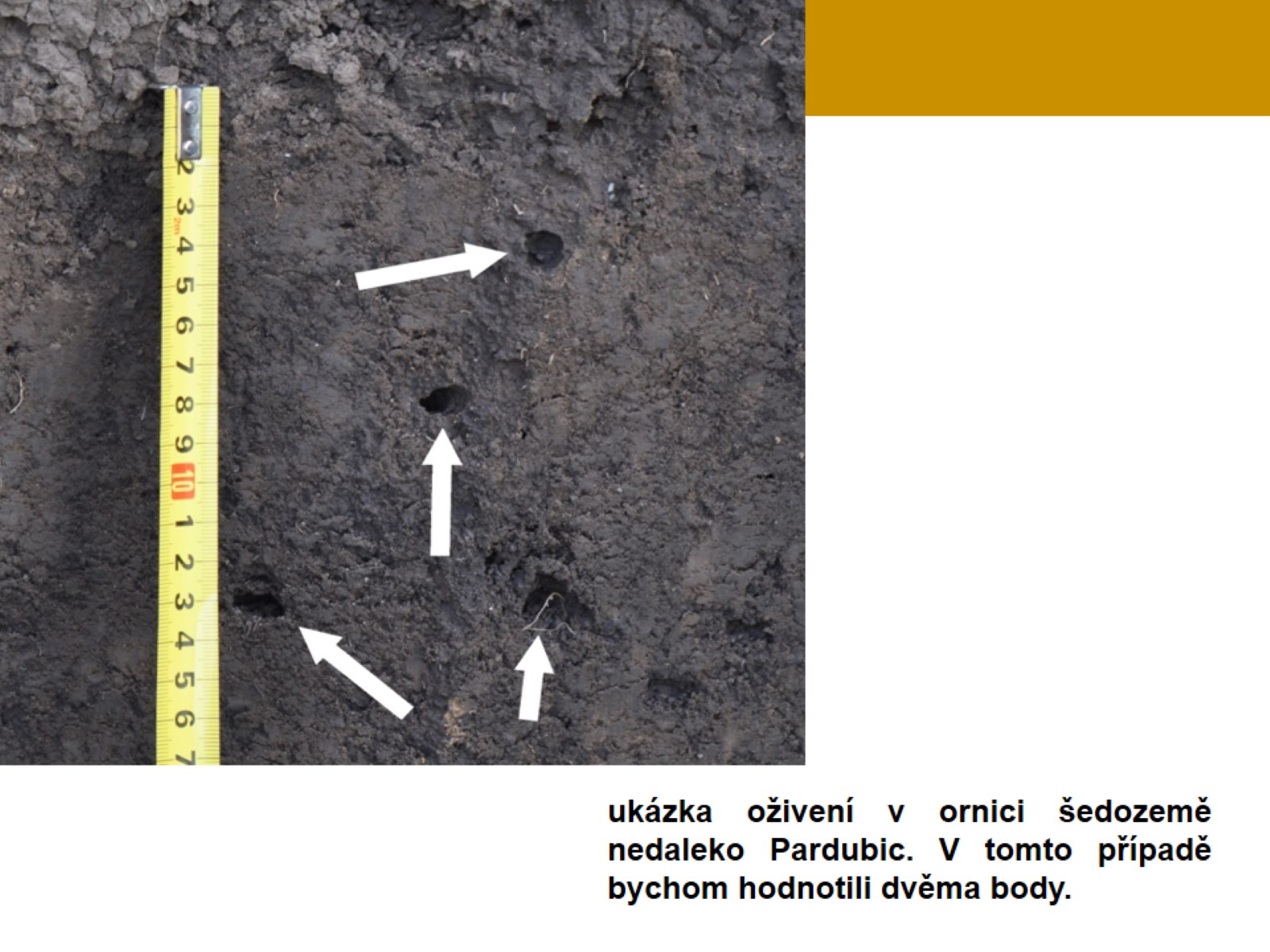 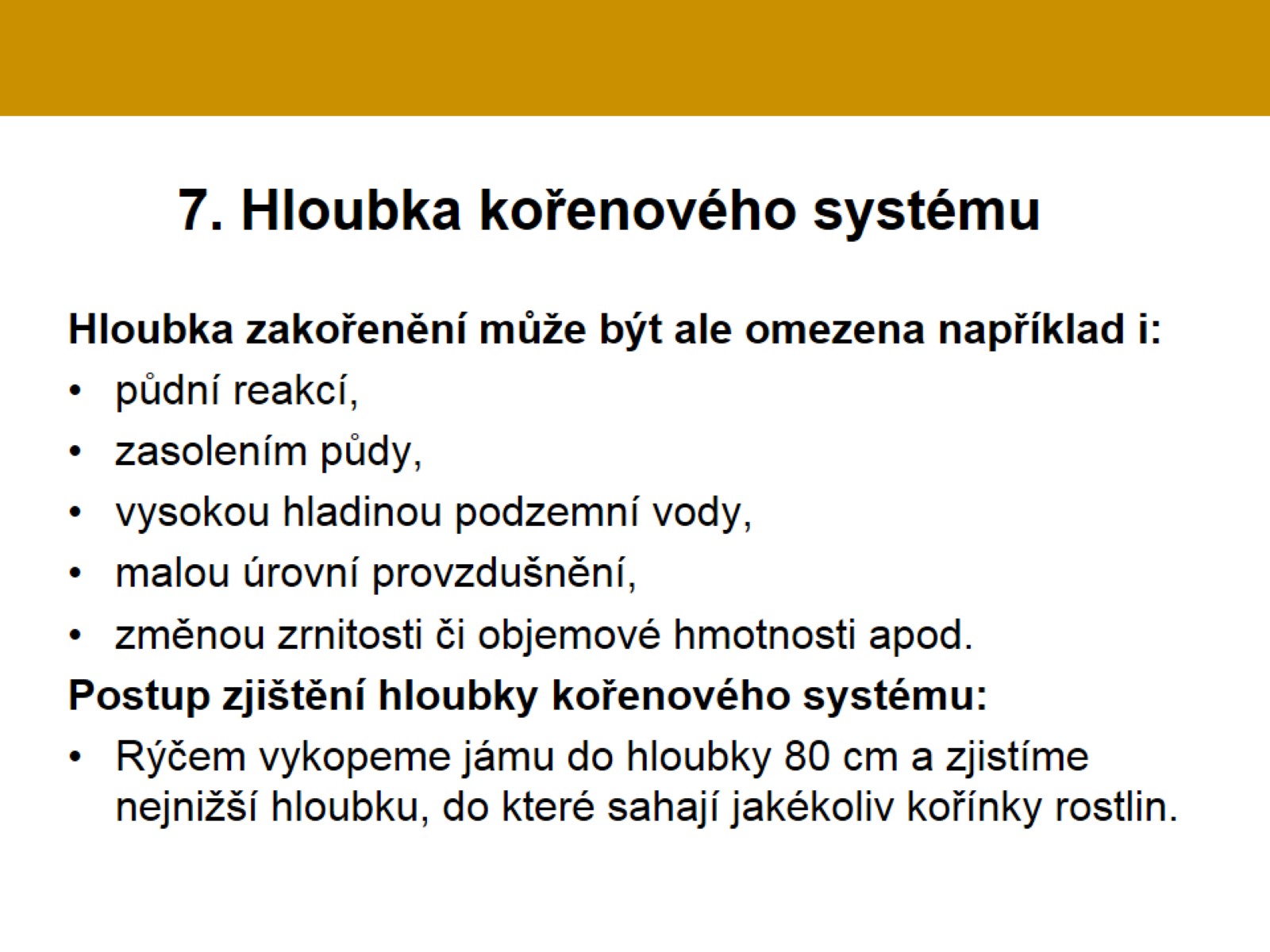 7. Hloubka kořenového systému
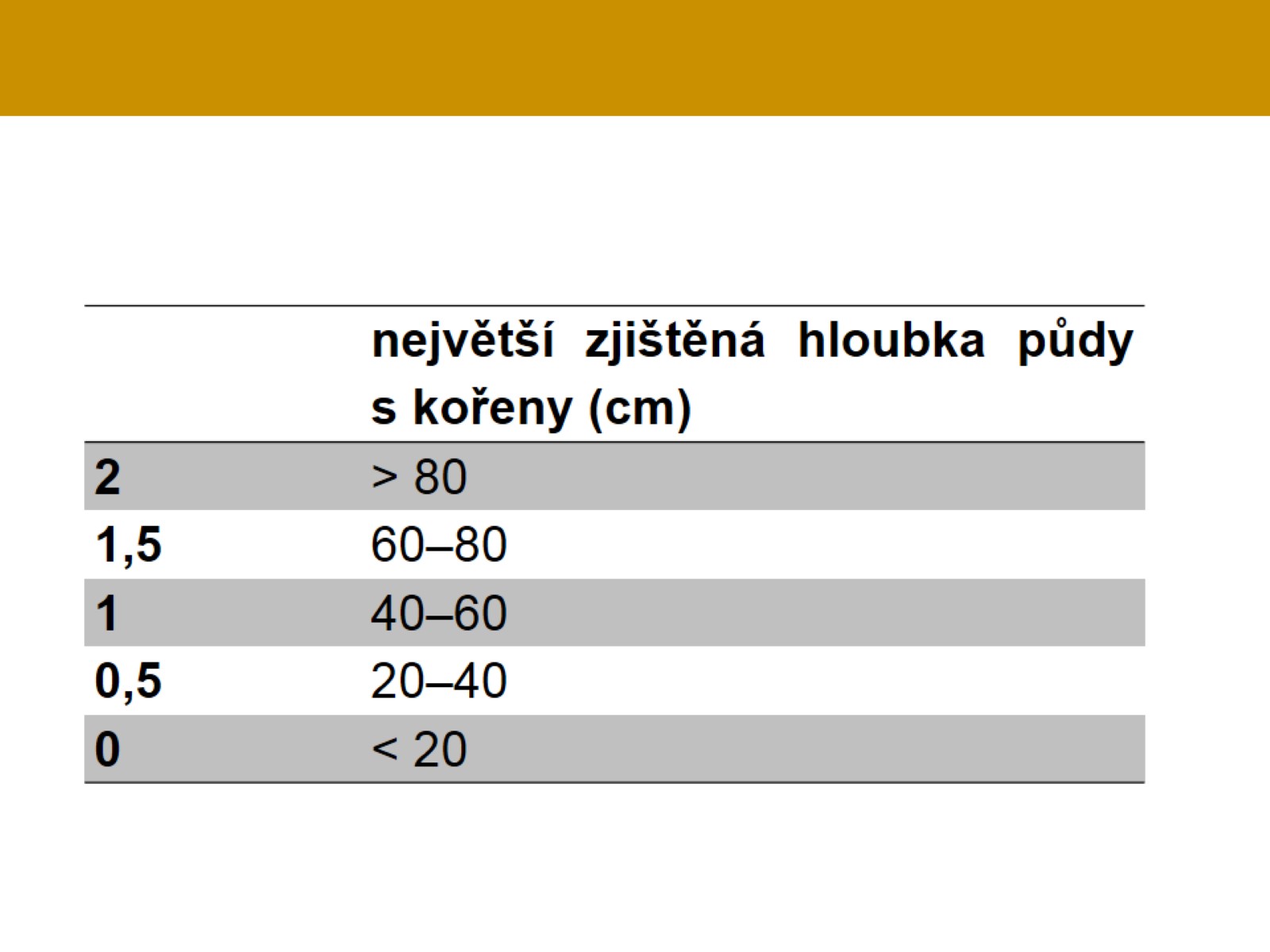 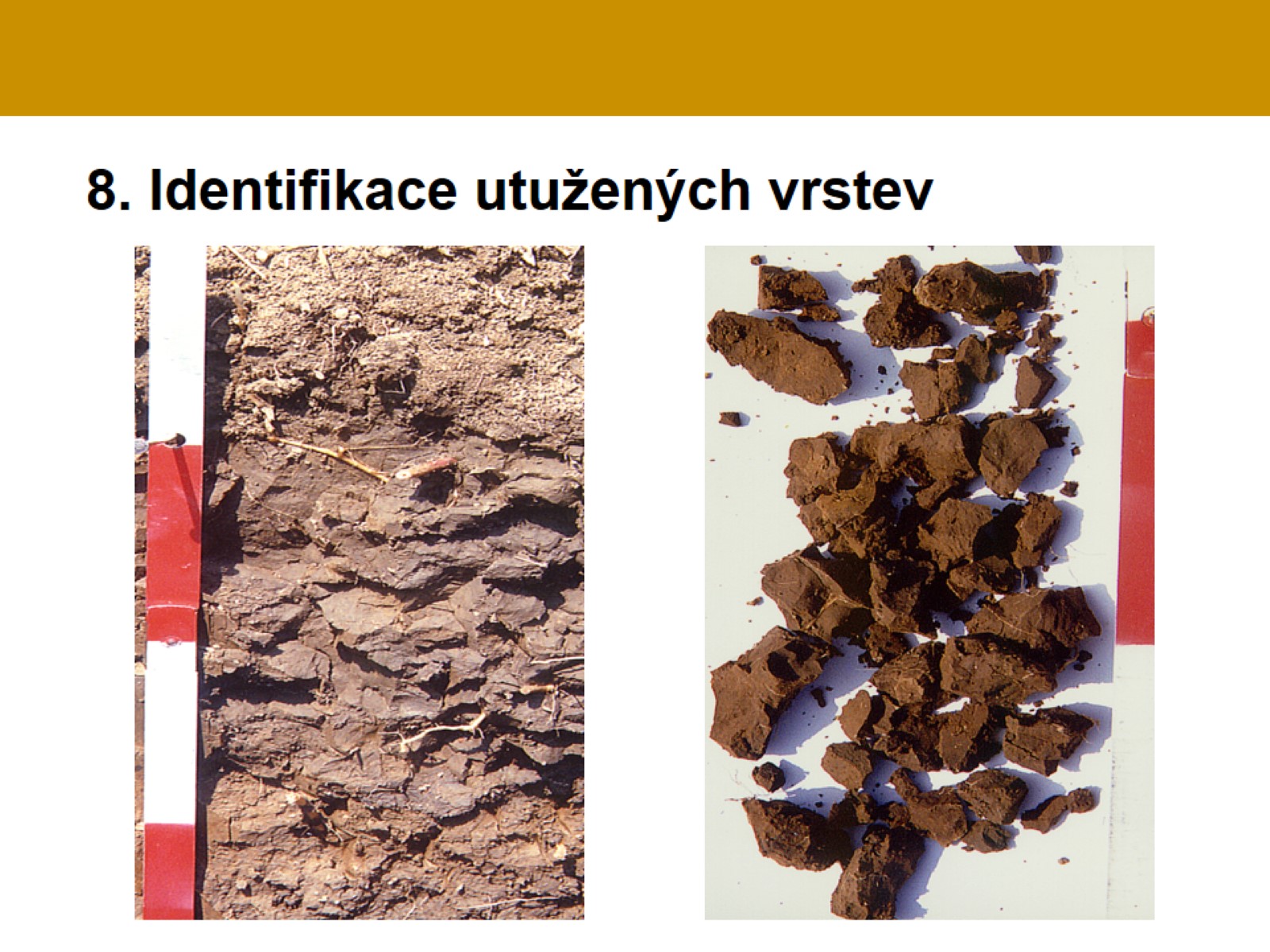 8. Identifikace utužených vrstev
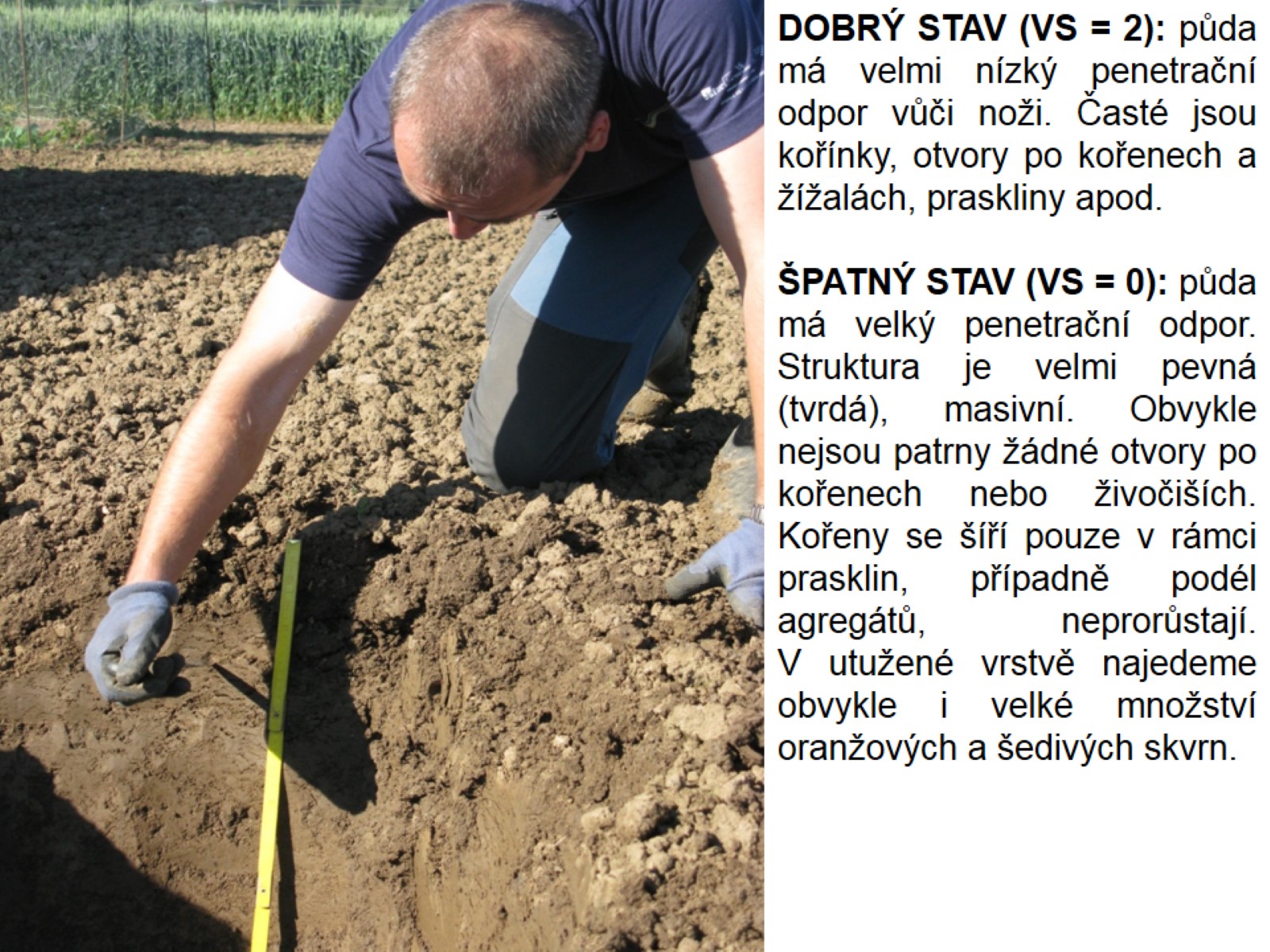 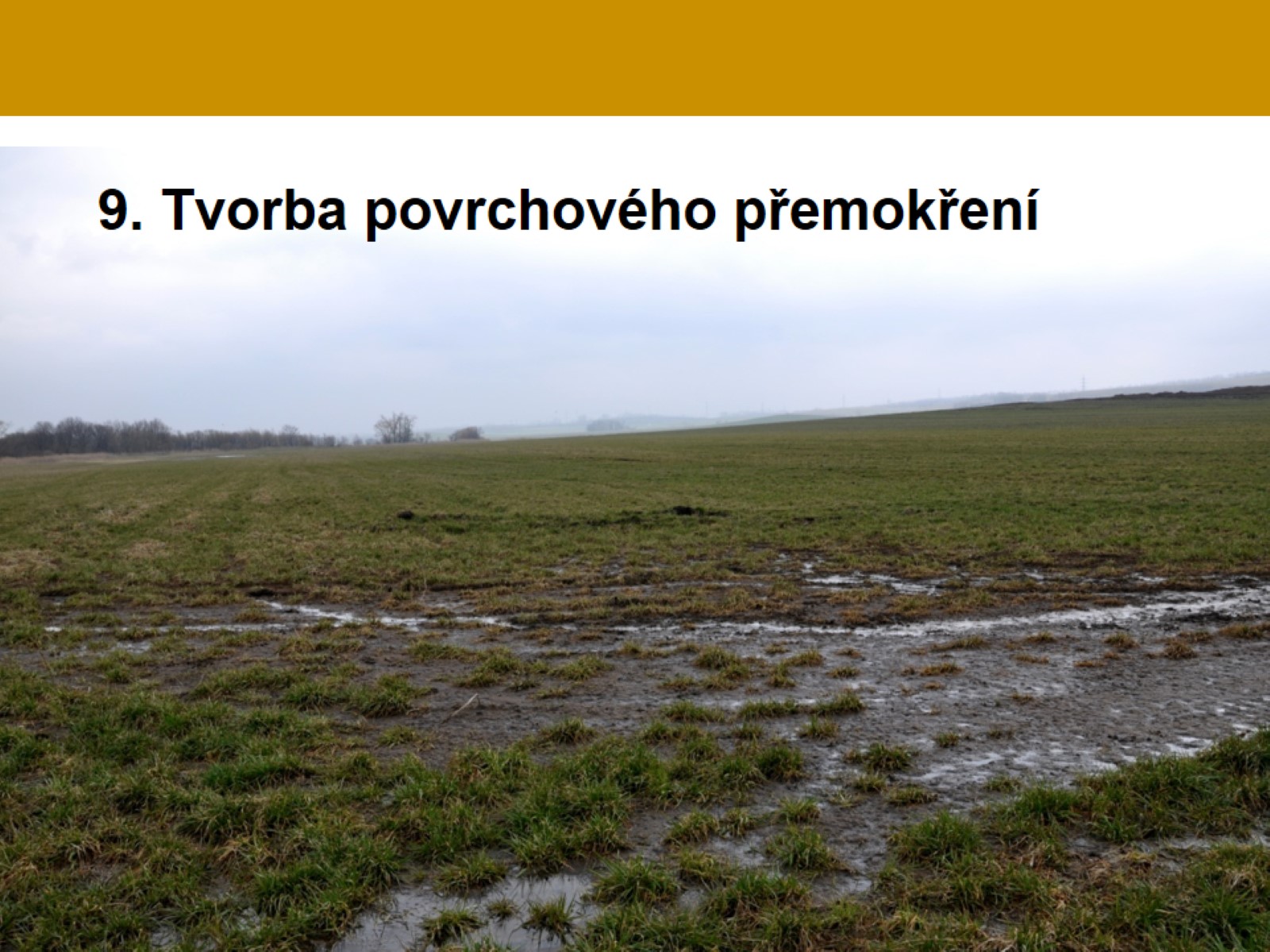 9. Tvorba povrchového přemokření
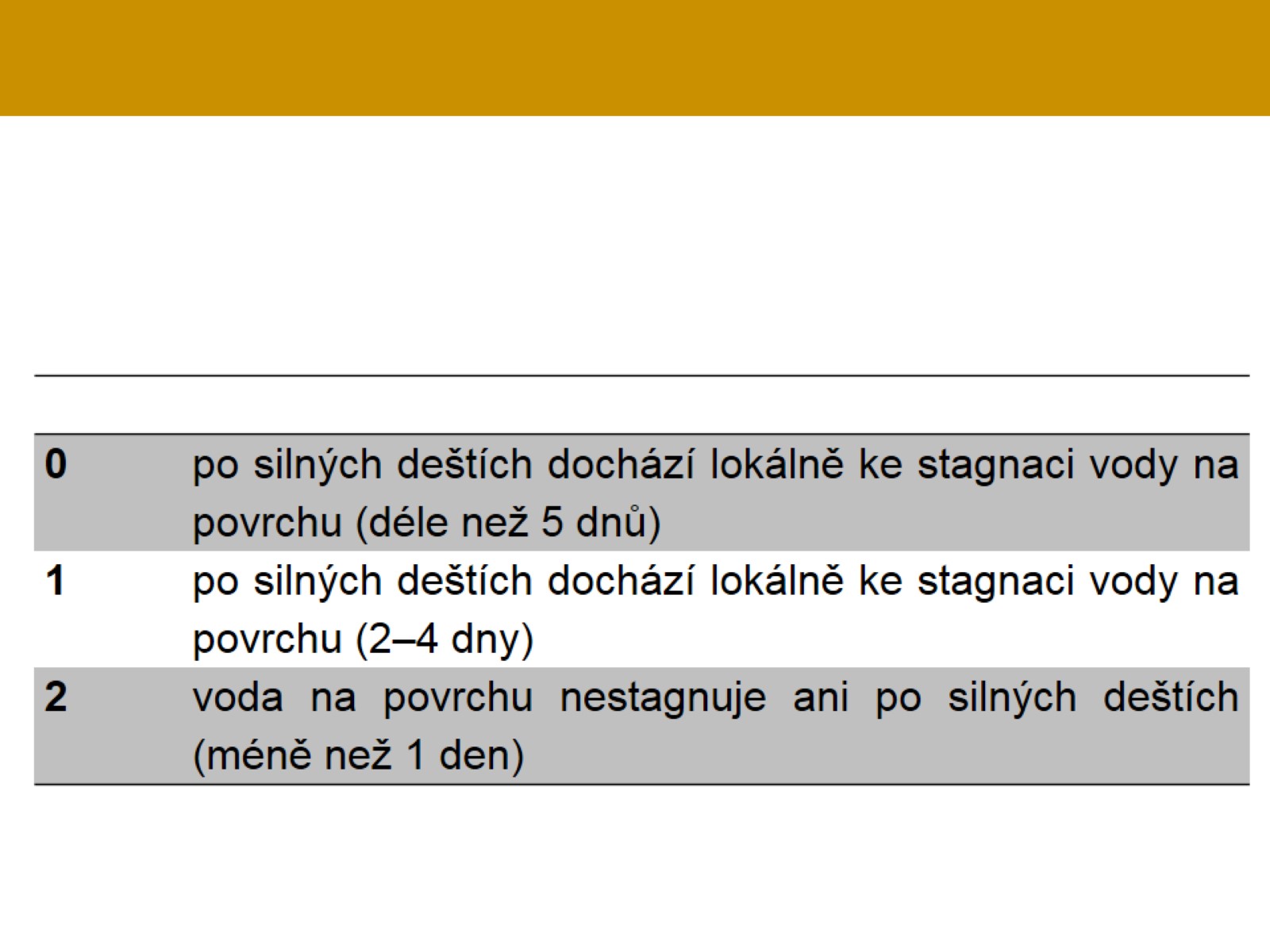 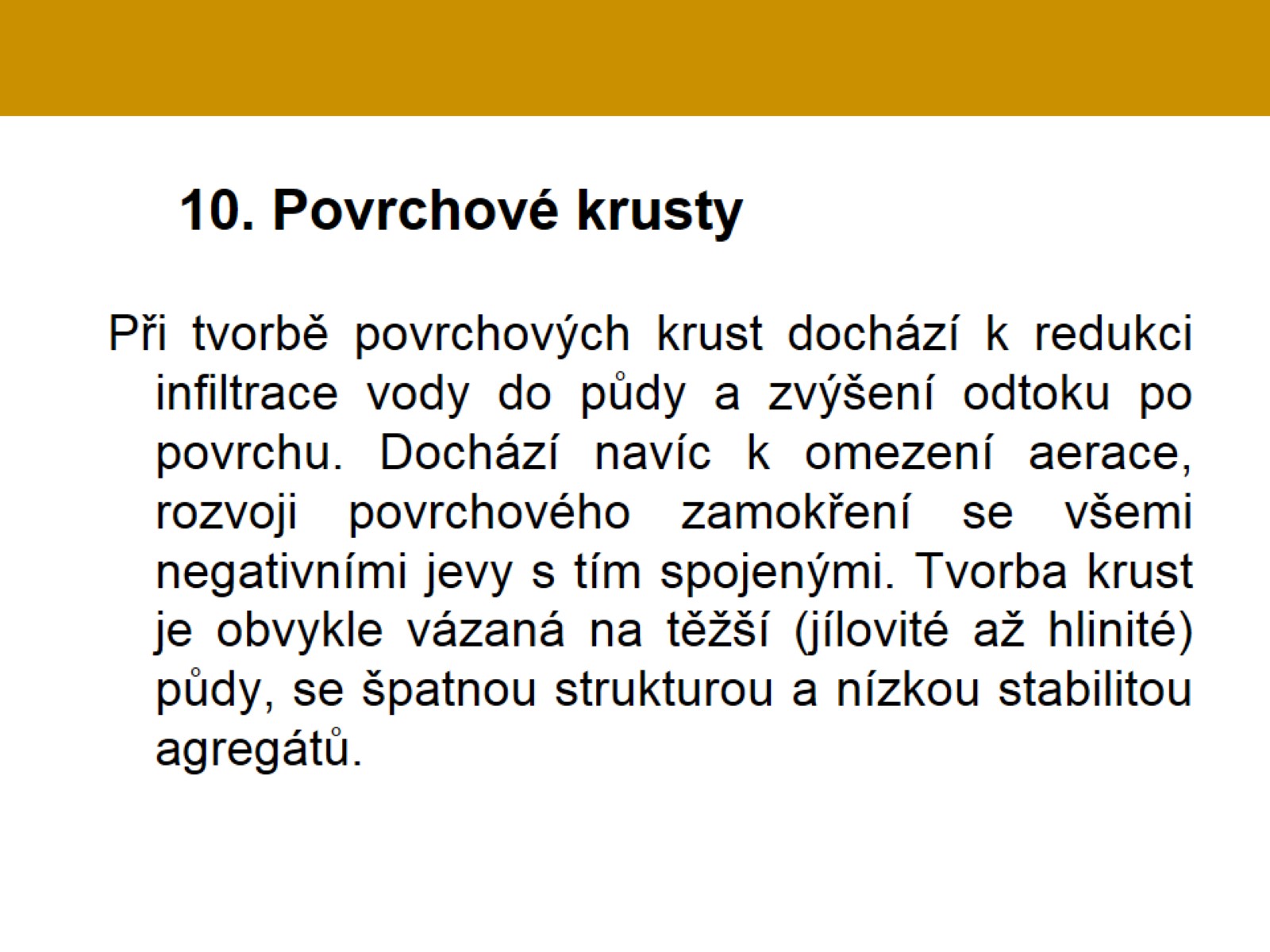 10. Povrchové krusty
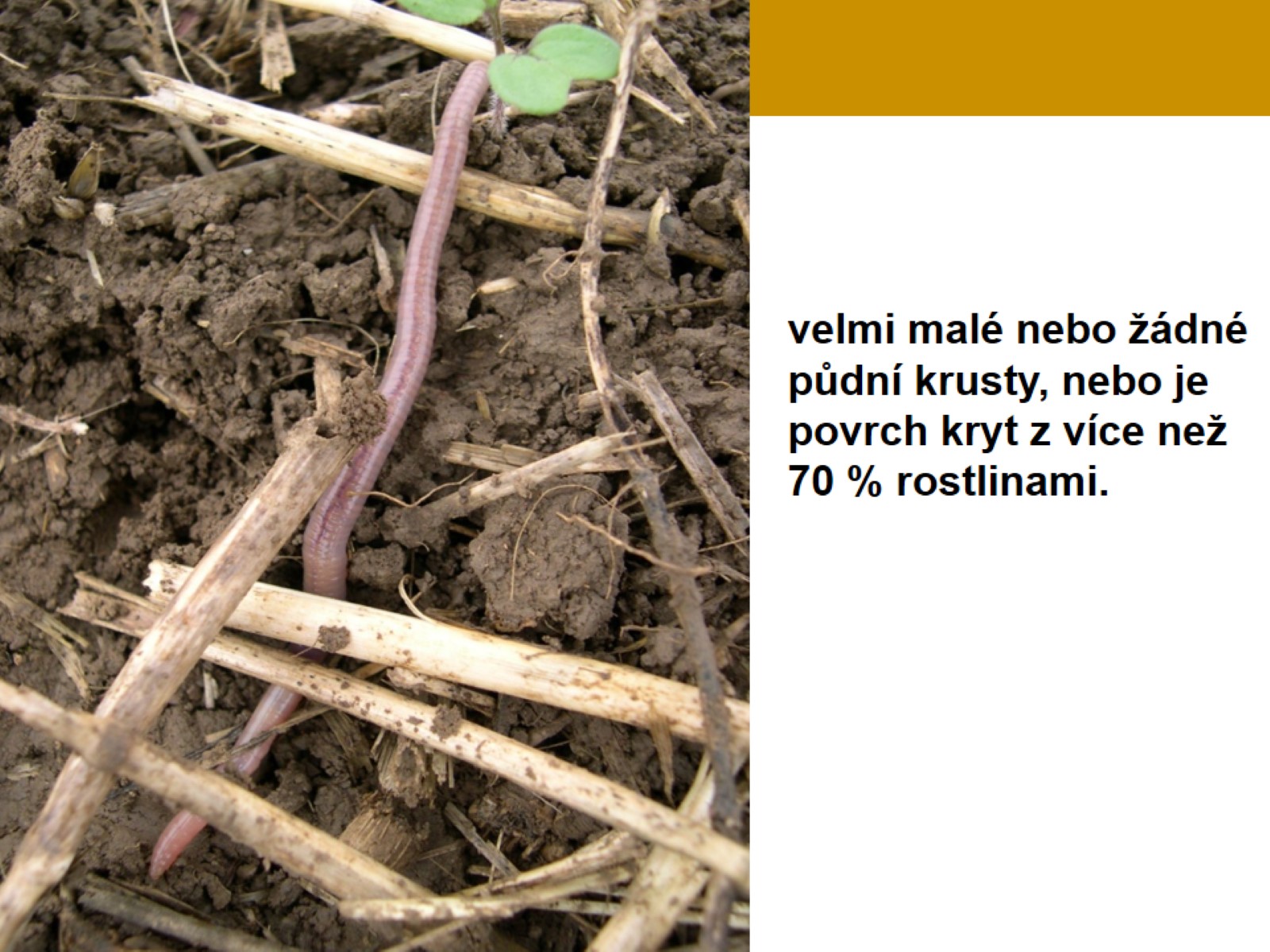 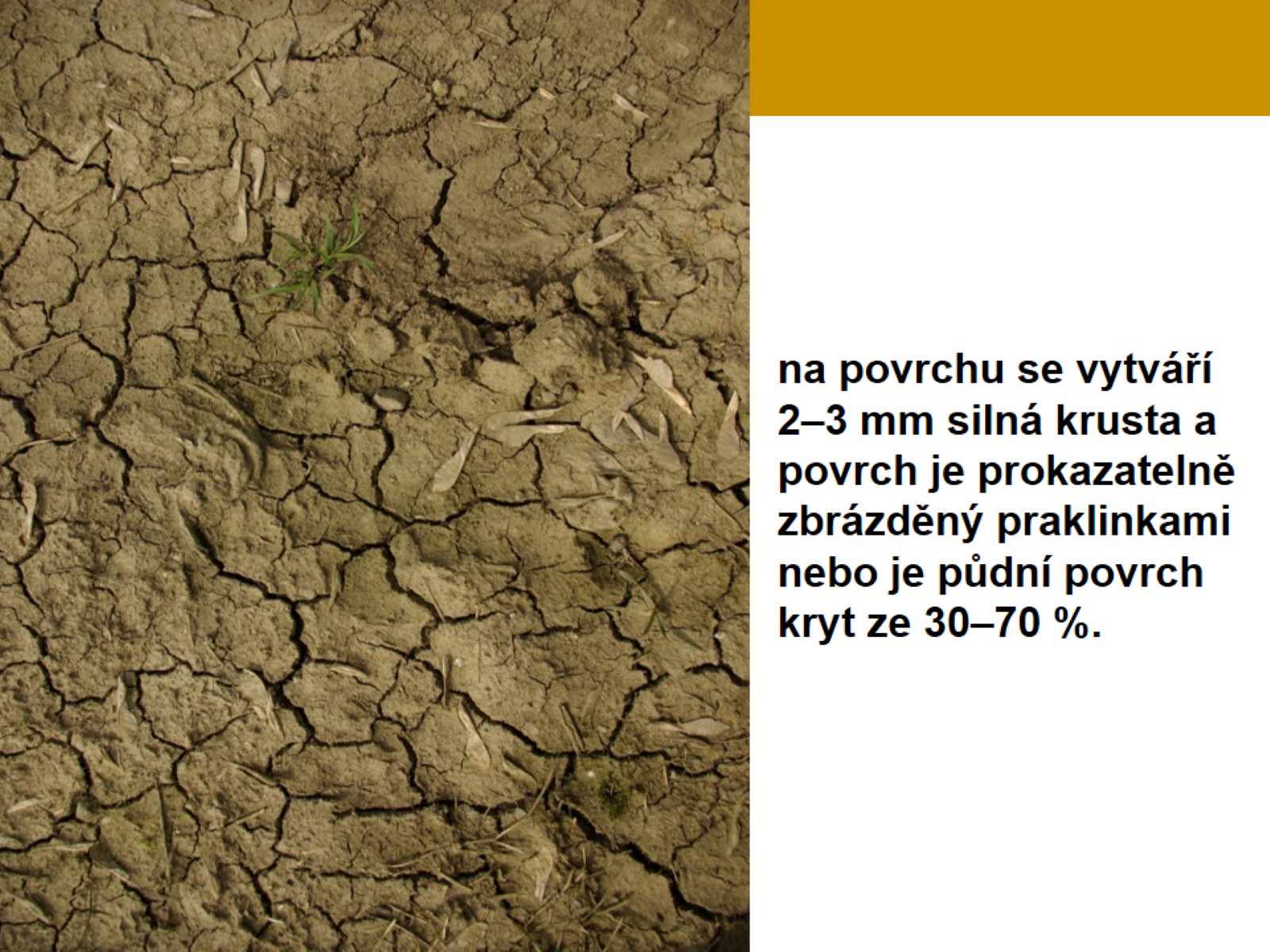 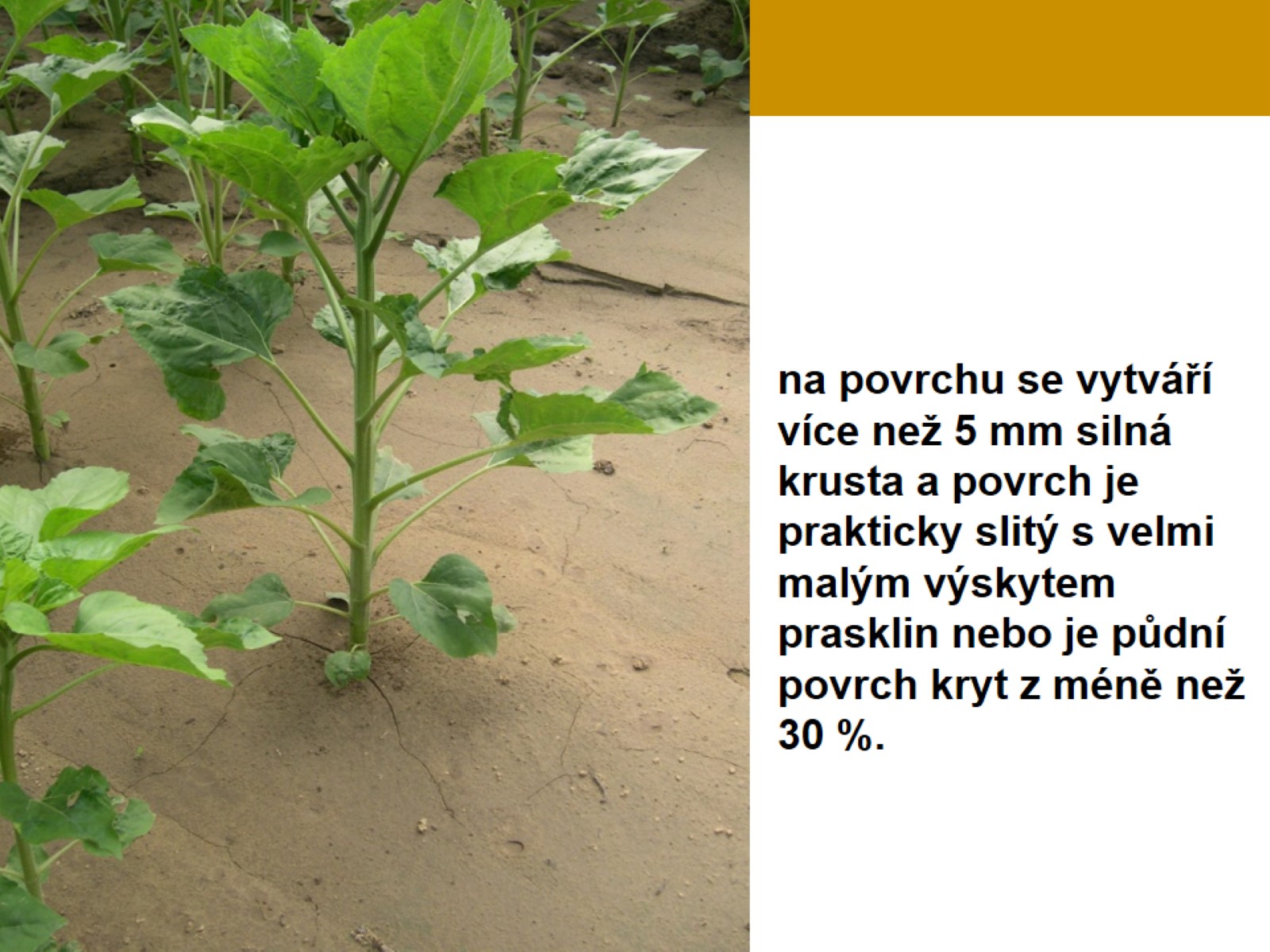 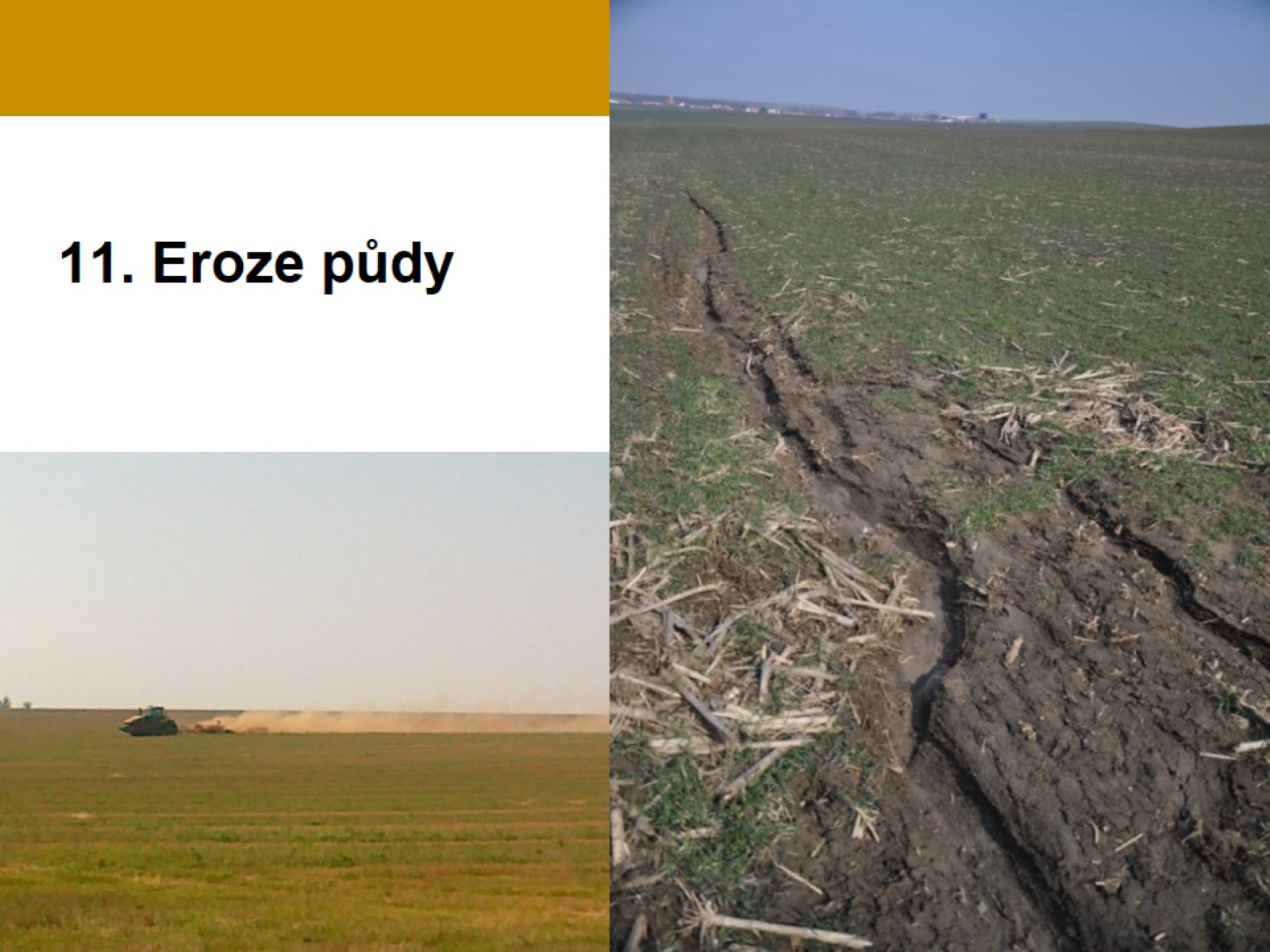 11. Eroze půdy
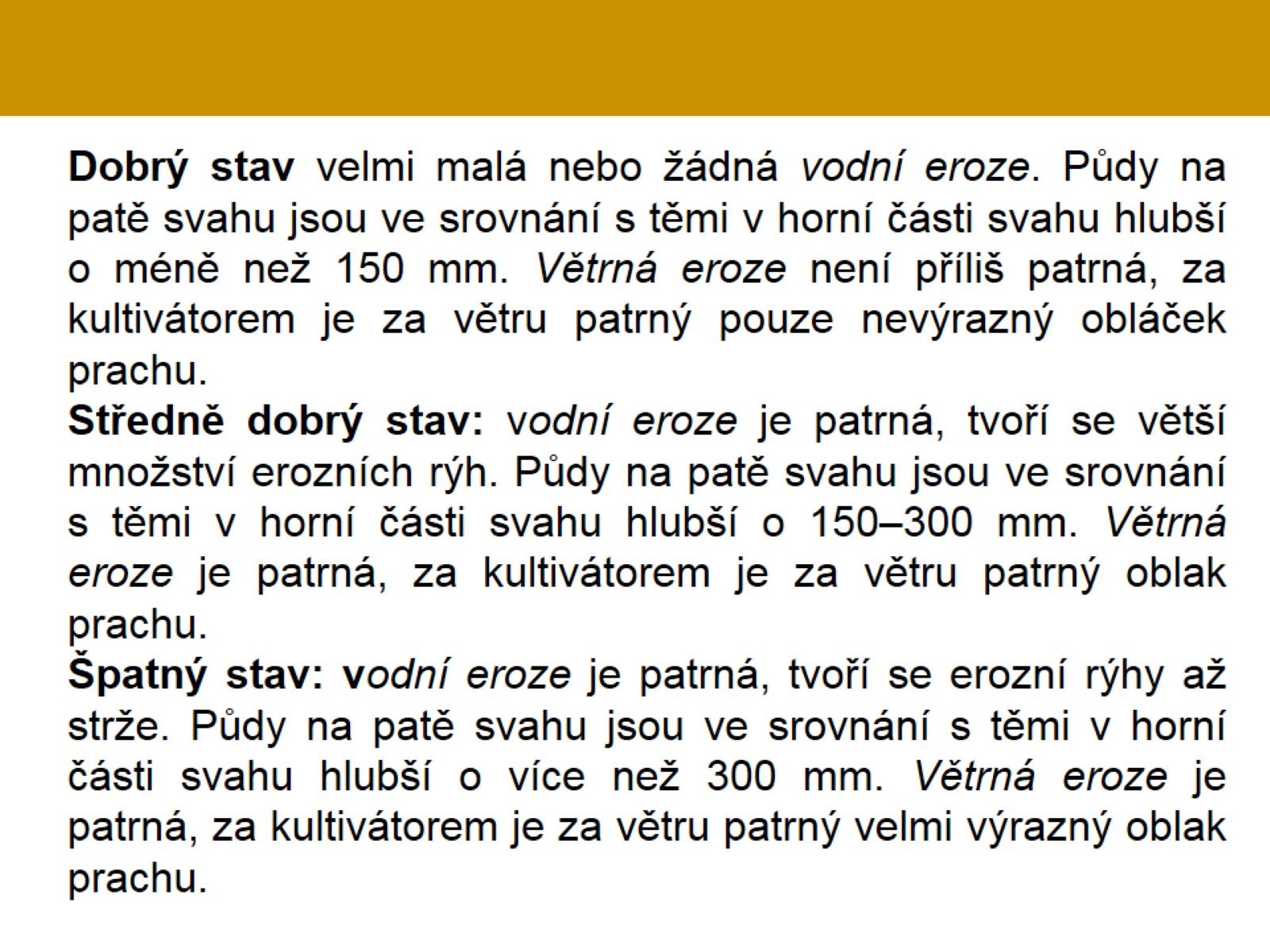 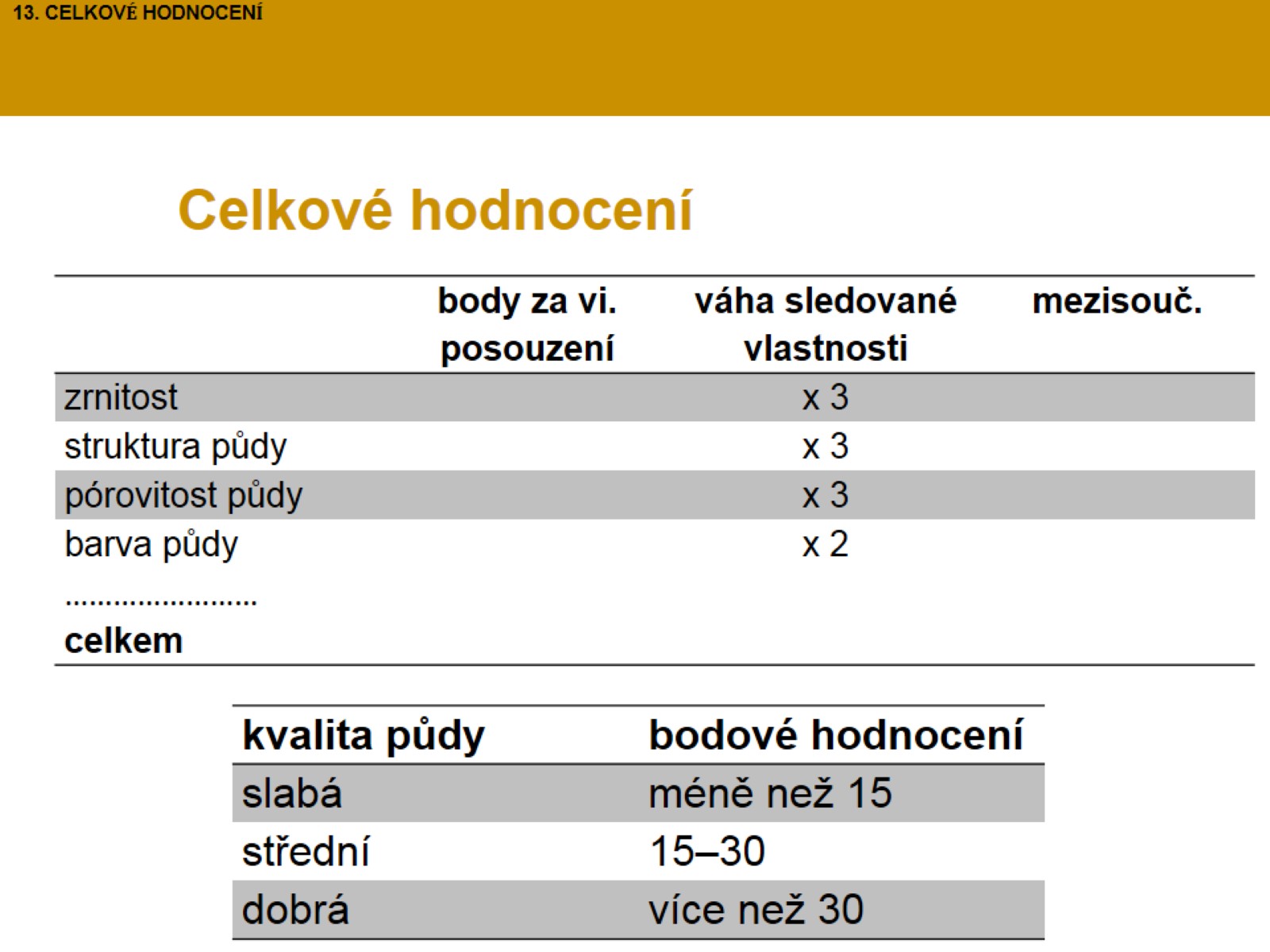 Celkové hodnocení
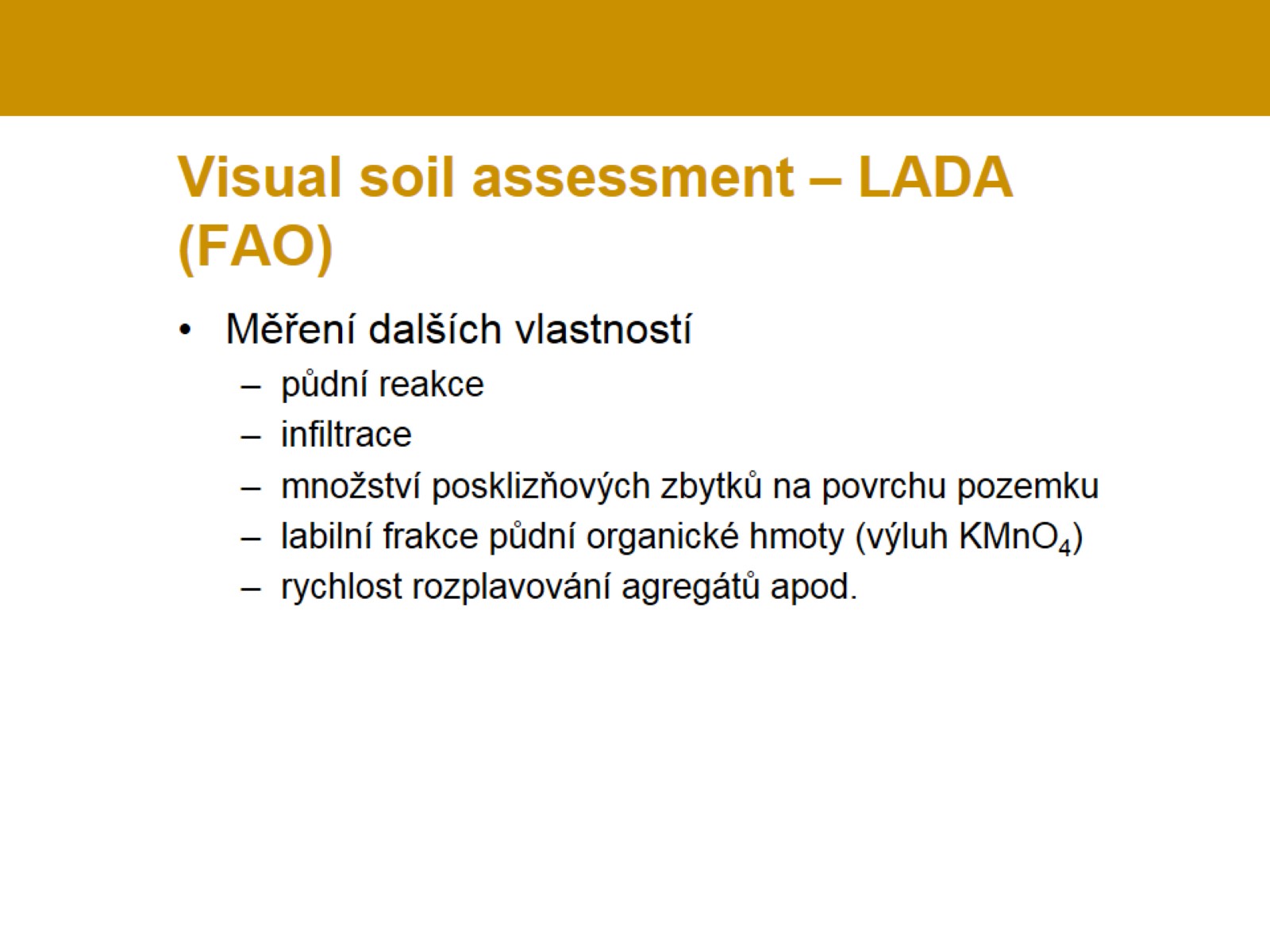 Visual soil assessment – LADA (FAO)
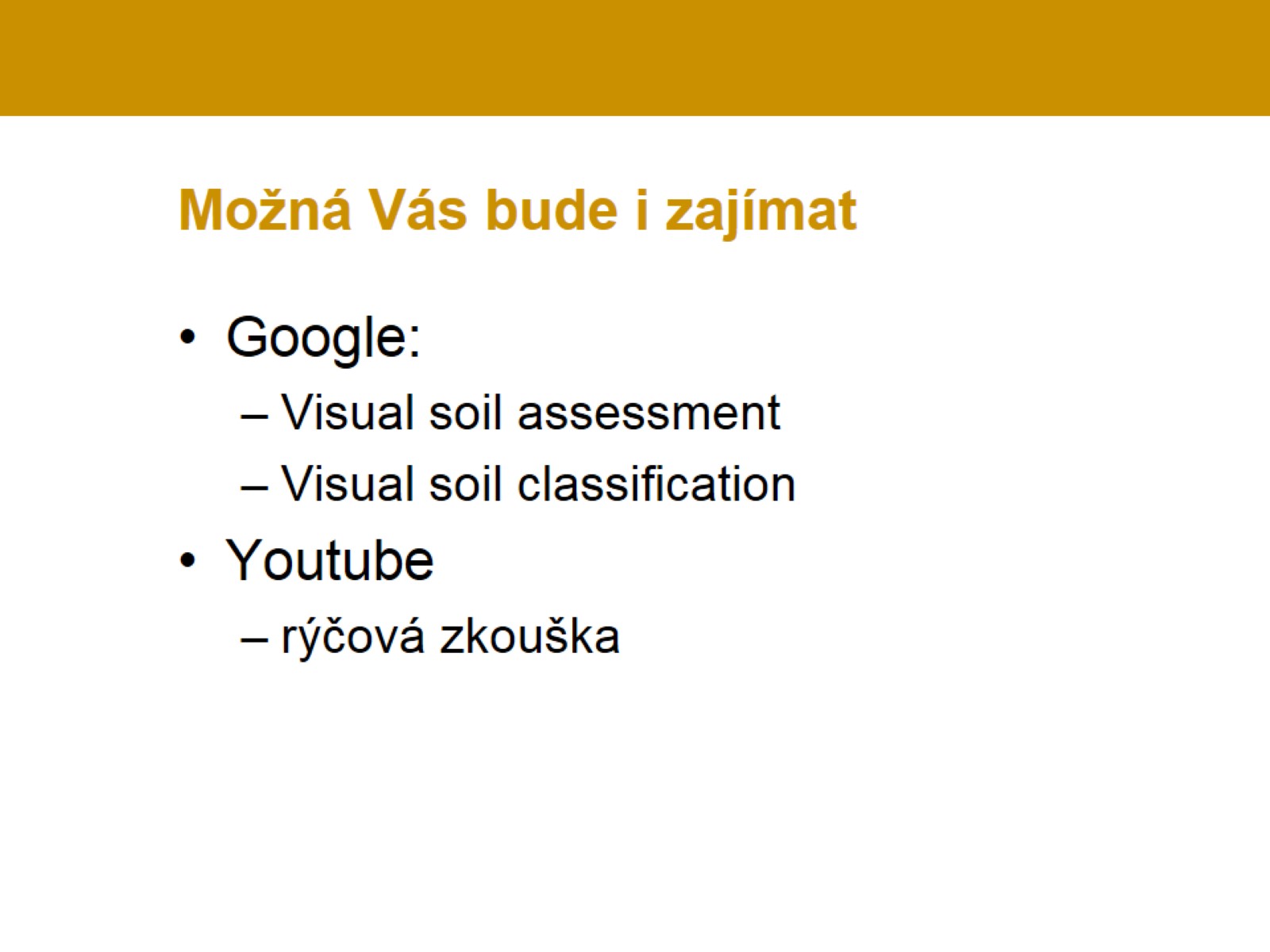 Možná Vás bude i zajímat
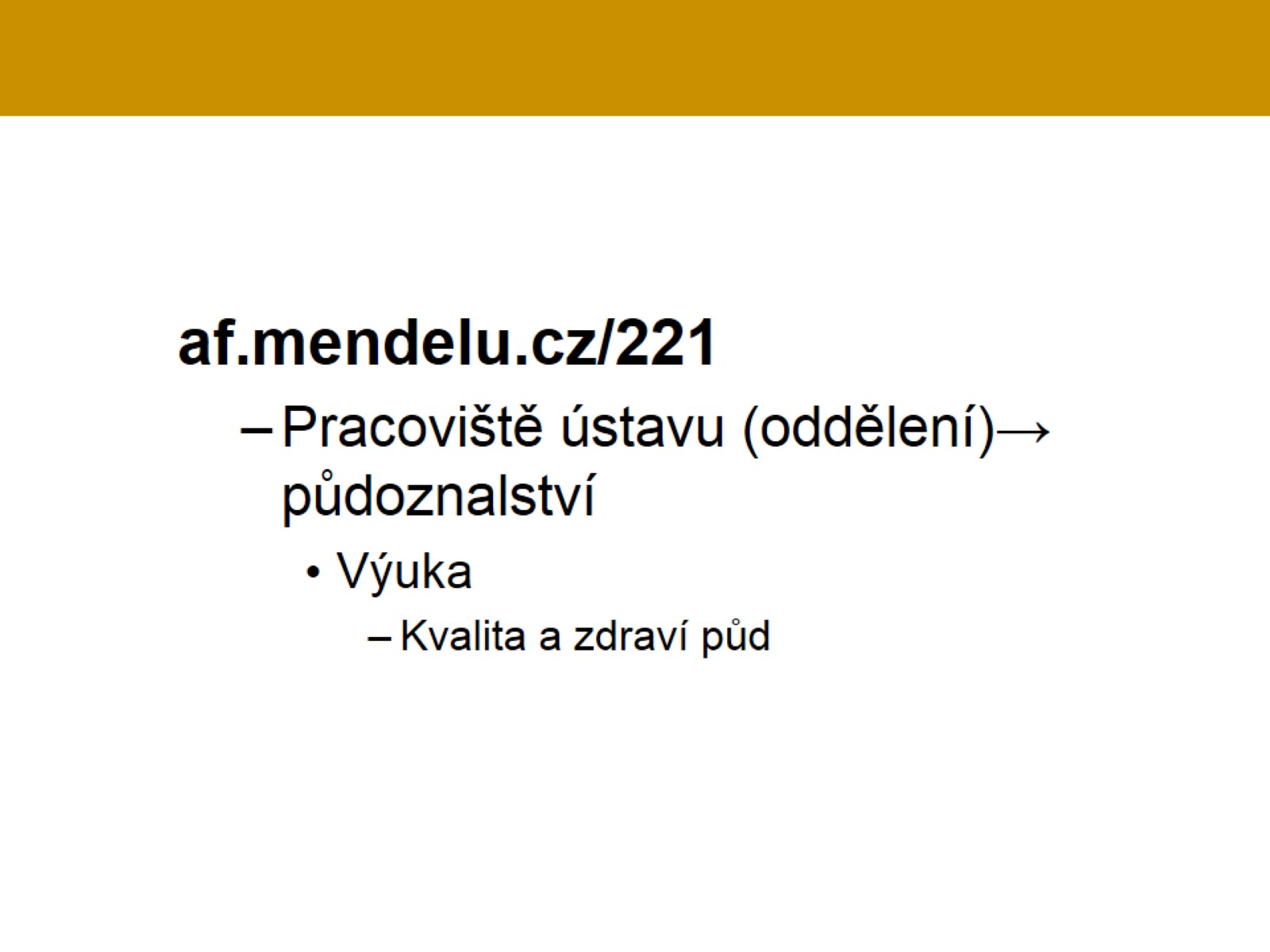